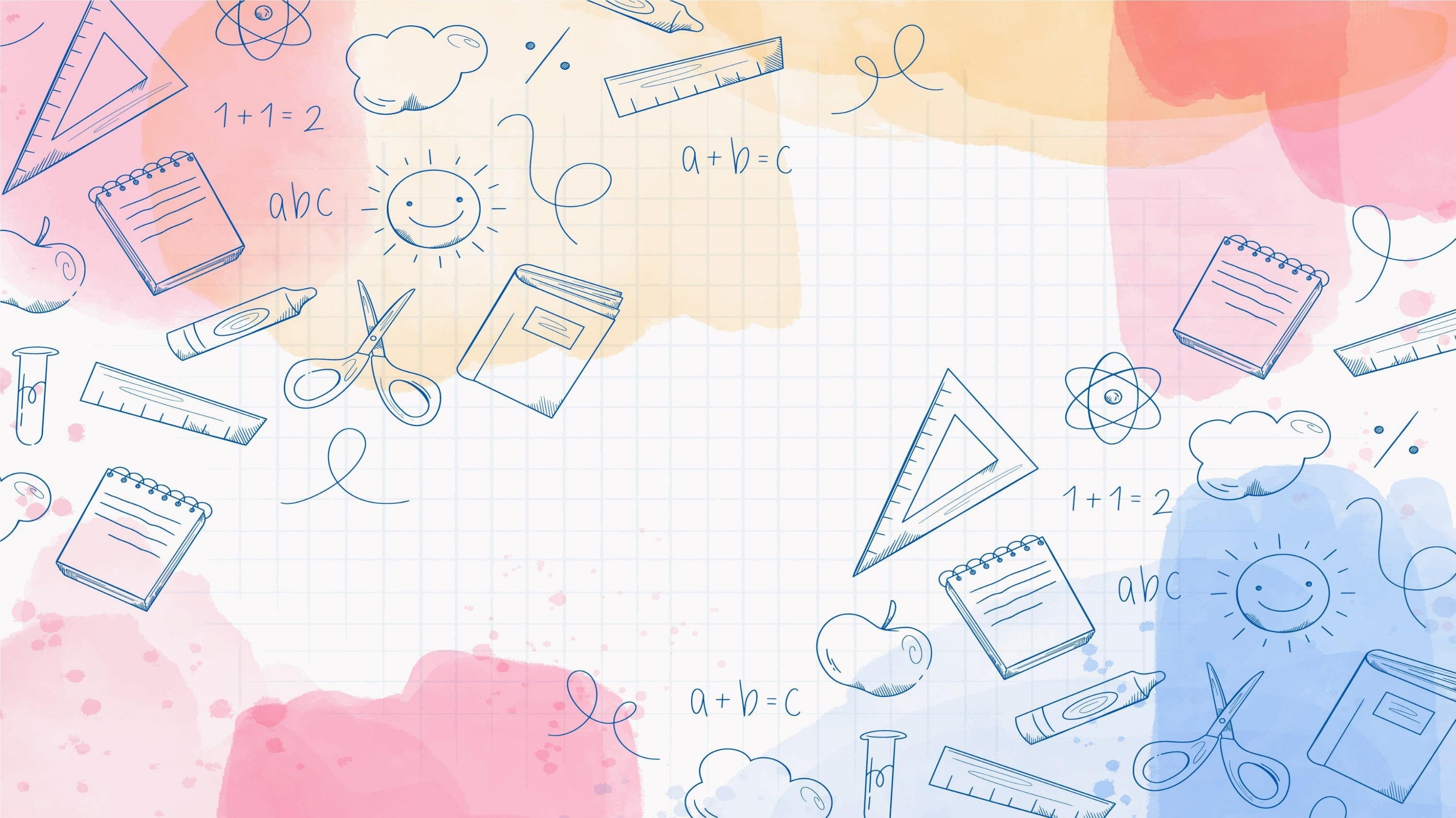 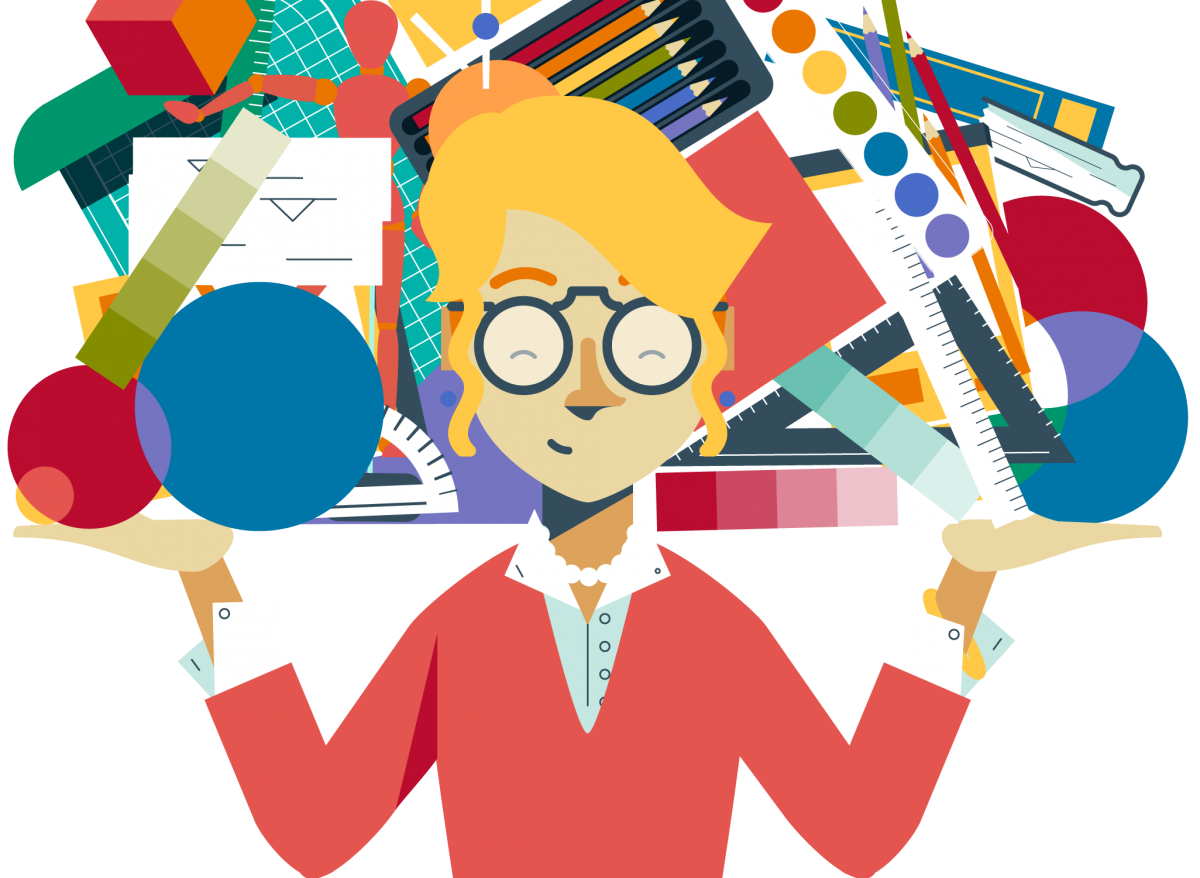 Учительский квиз, плиз
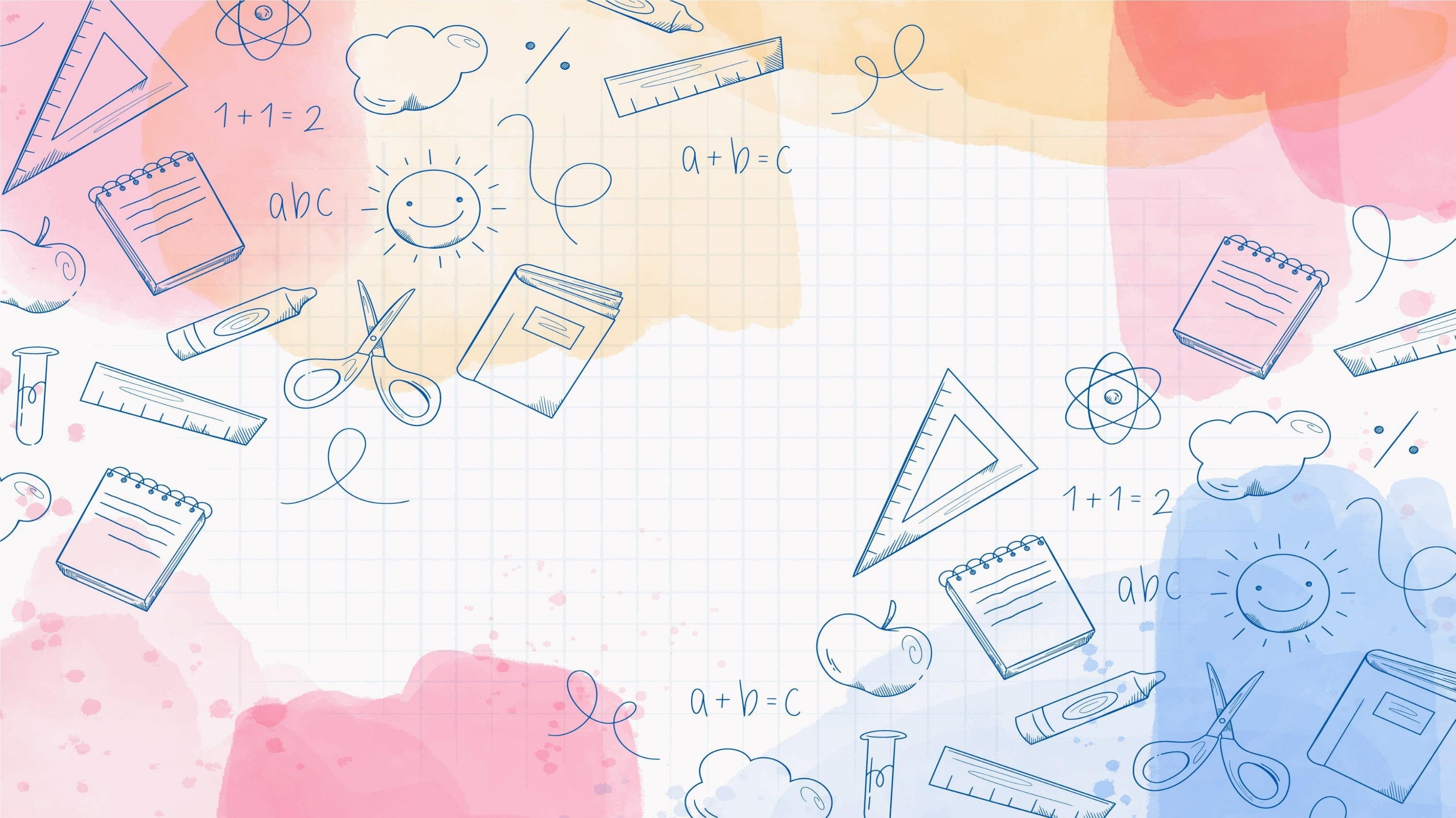 1 ТУР
«Разминка»
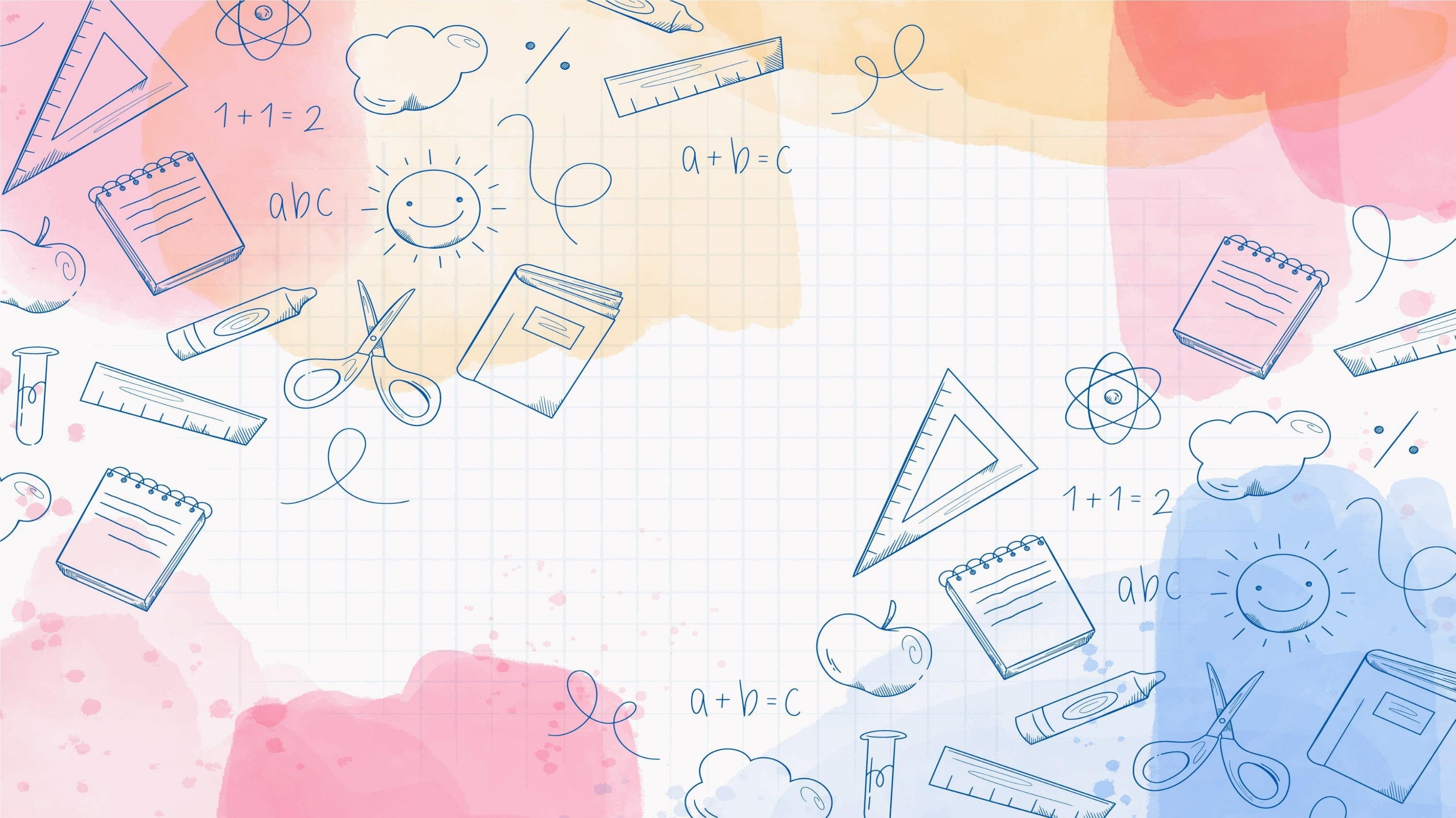 1. Без чего не могут обойтись охотник, барабанщик и учитель математики?
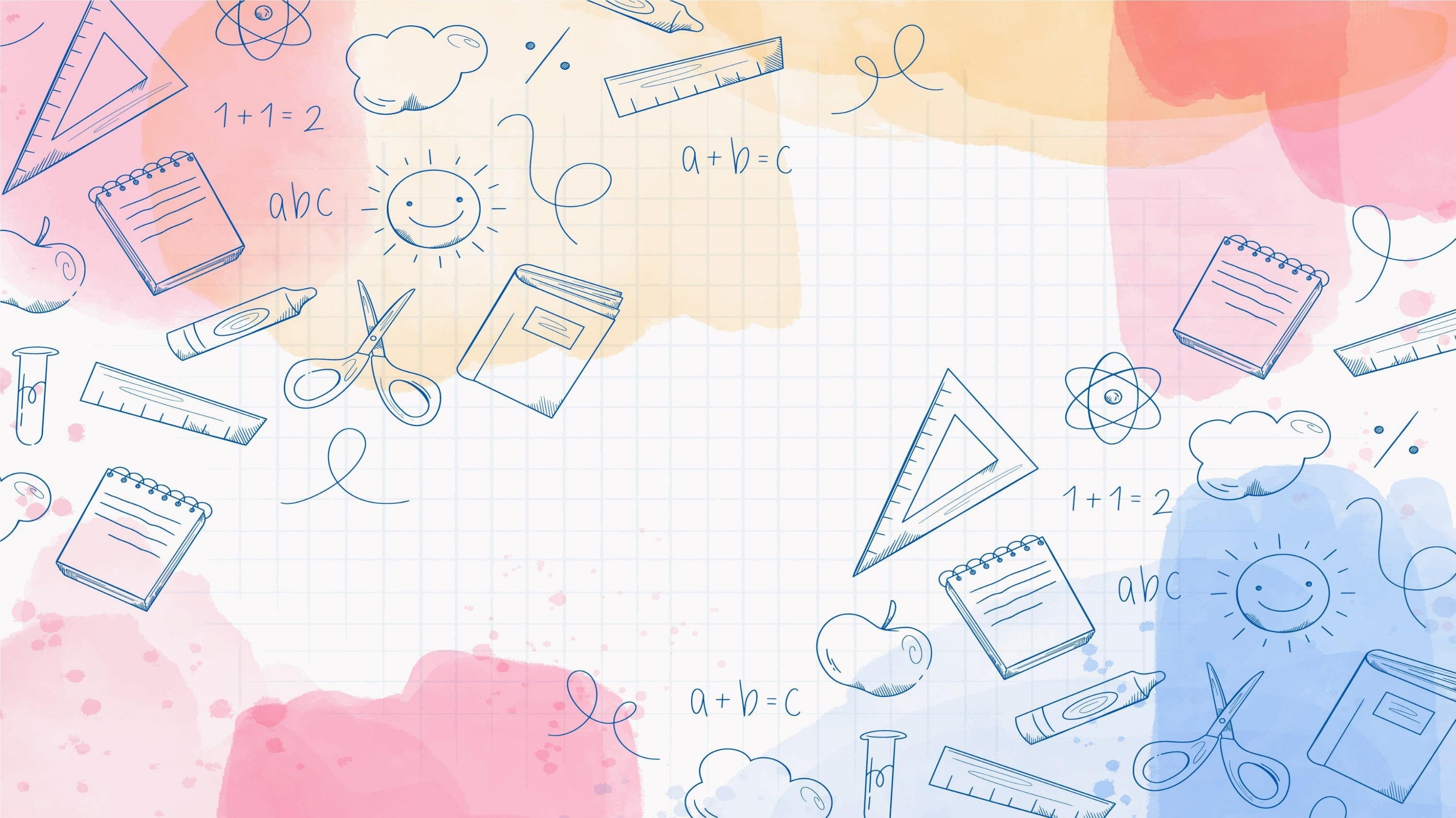 2. Диктатор – это учитель по какому предмету?
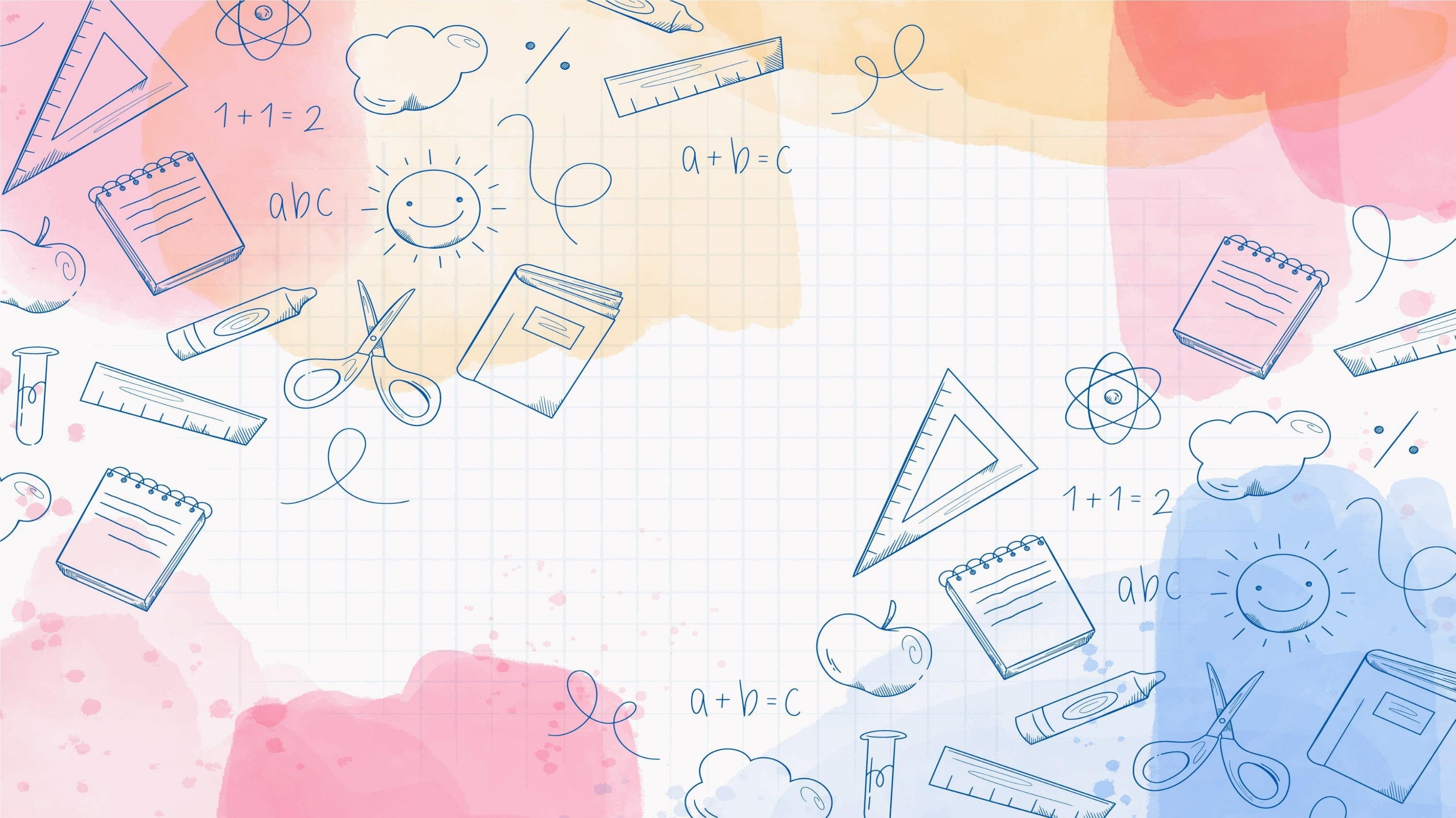 3. Почему руки учителя информатики очень любят лизать кошки?
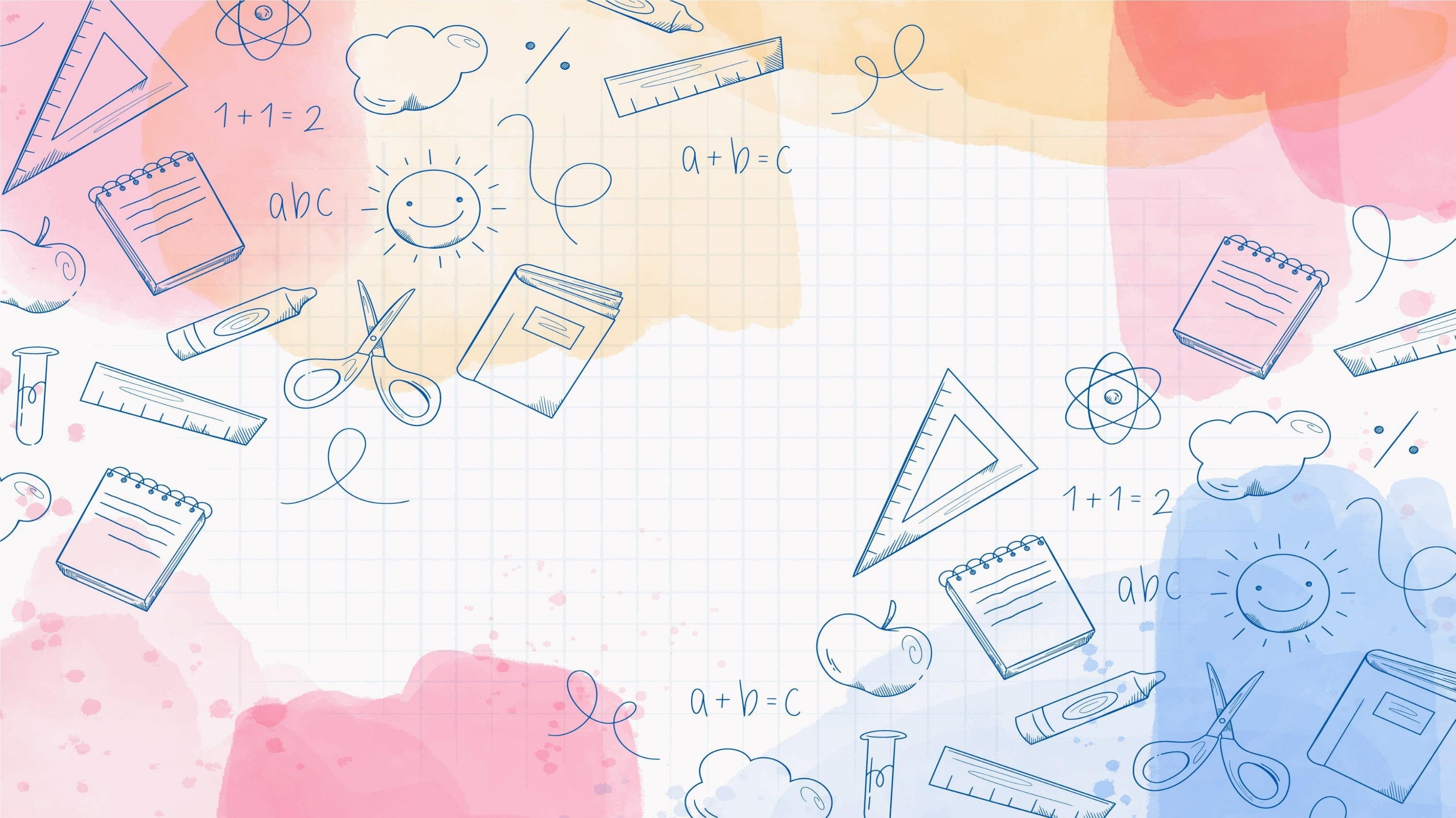 4. Как японцы обращаются к своему учителю?
А) сенсей
Б) самурай
В) камикадзе
Г) икебана
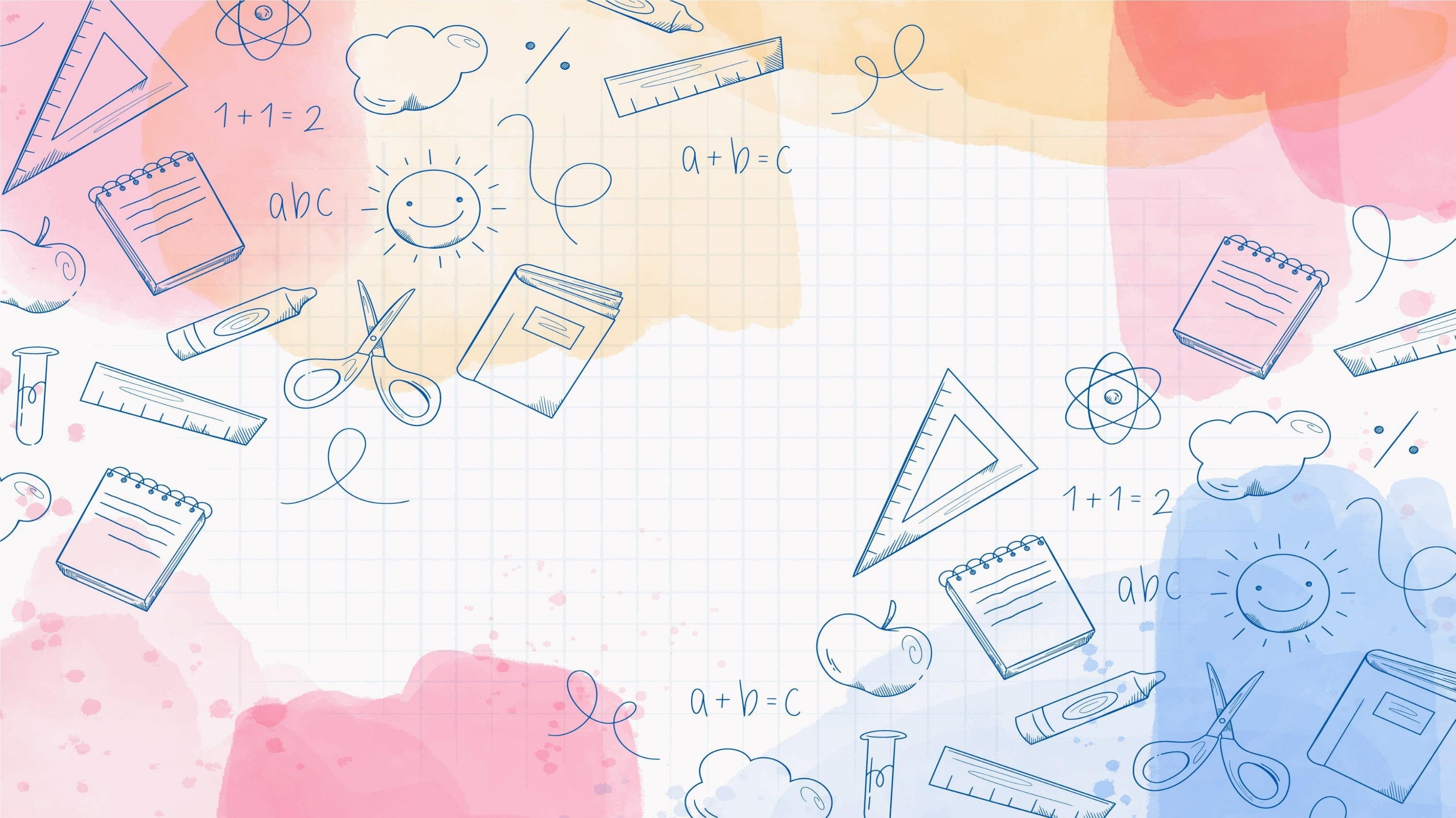 5. Каким итальянским словом, в переводе означающим «учитель» часто называют музыкантов и композиторов?
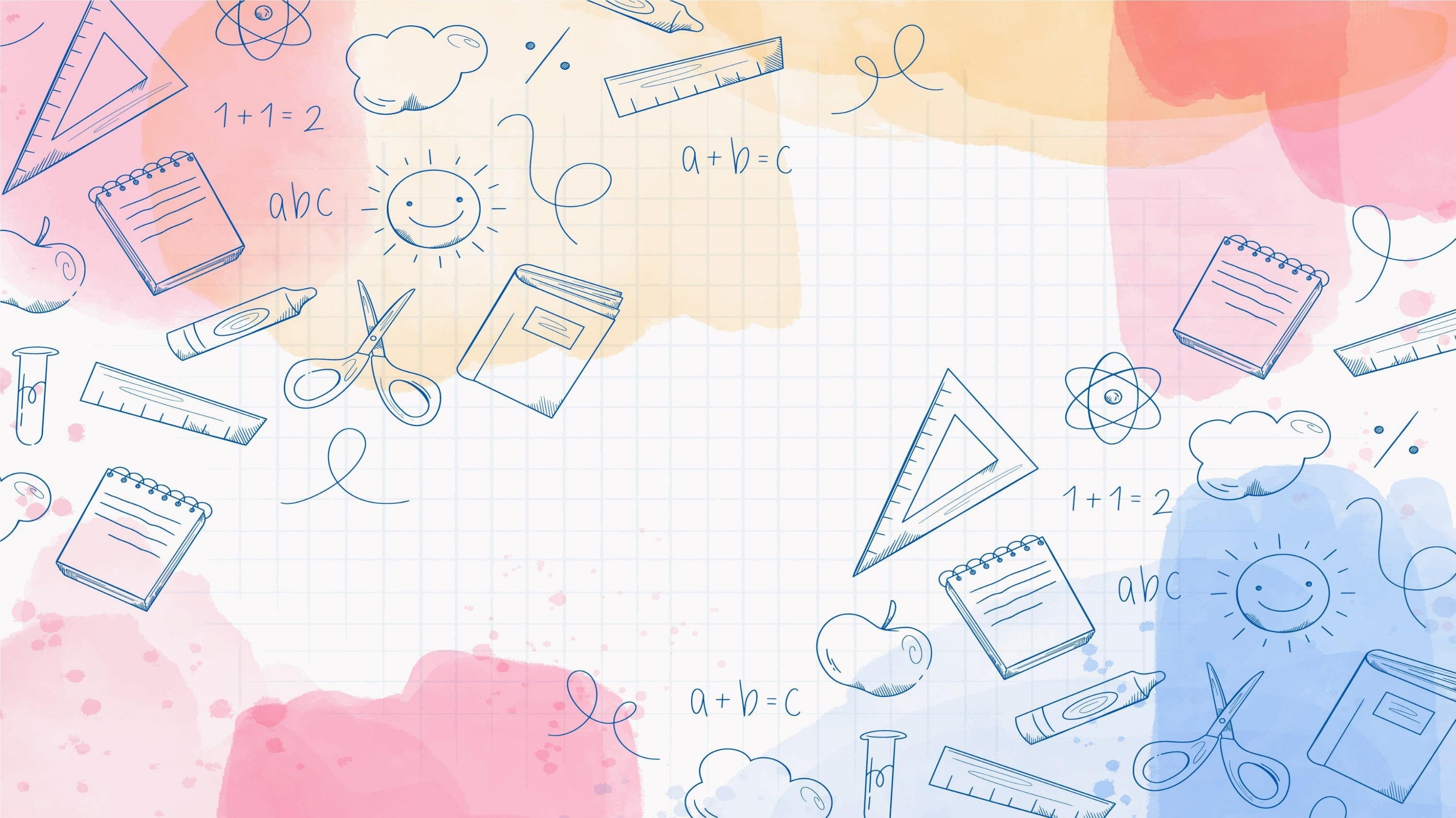 6. Кто из этих великих людей не был учителем?
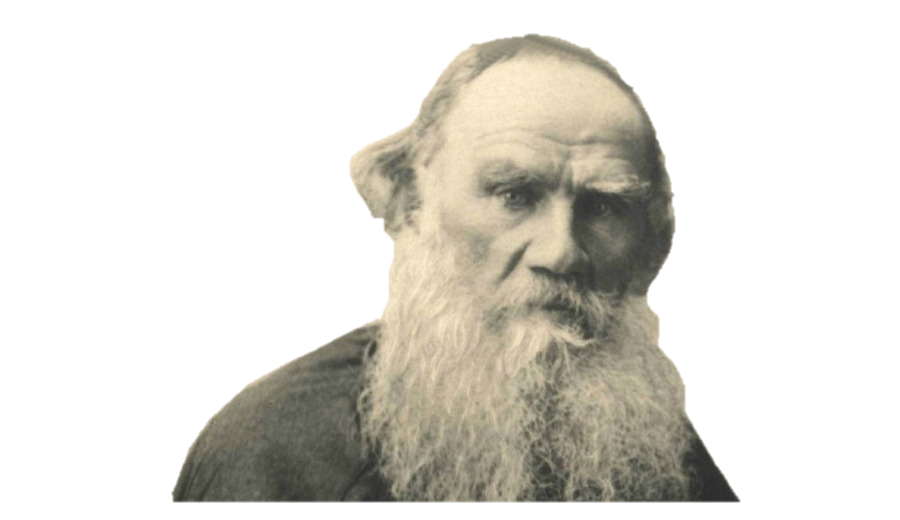 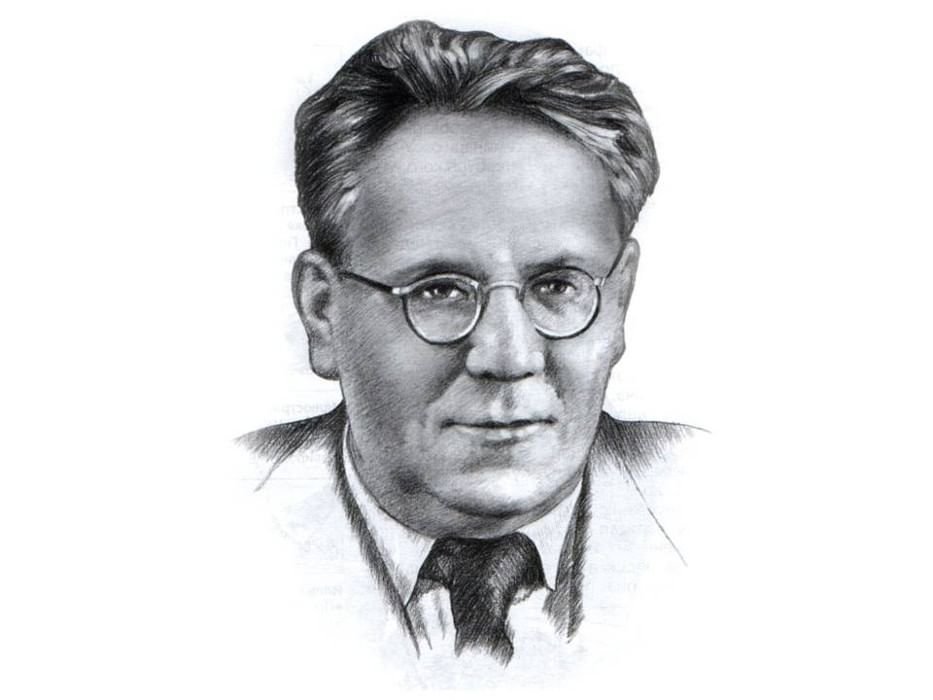 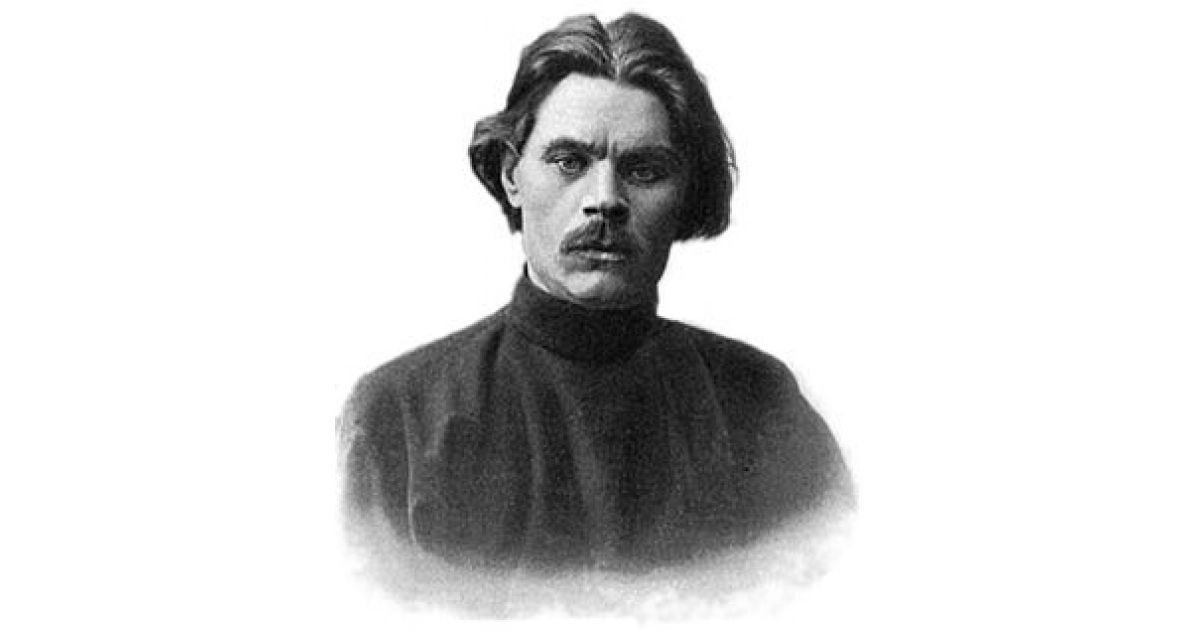 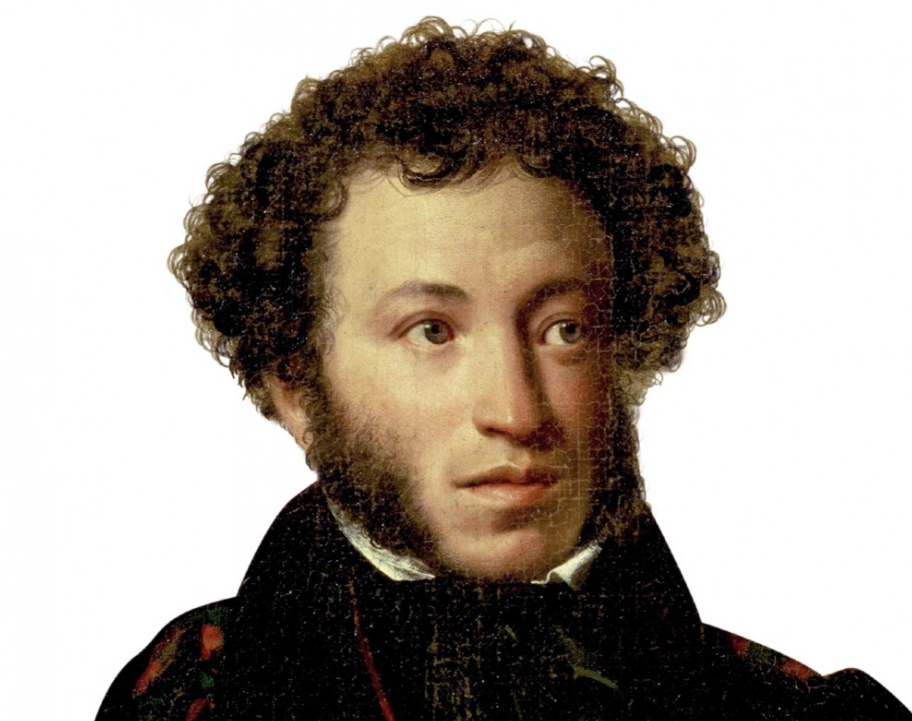 М.А.Горький
Л.Н.Толстой
А.С.Пушкин
С.Я.Маршак
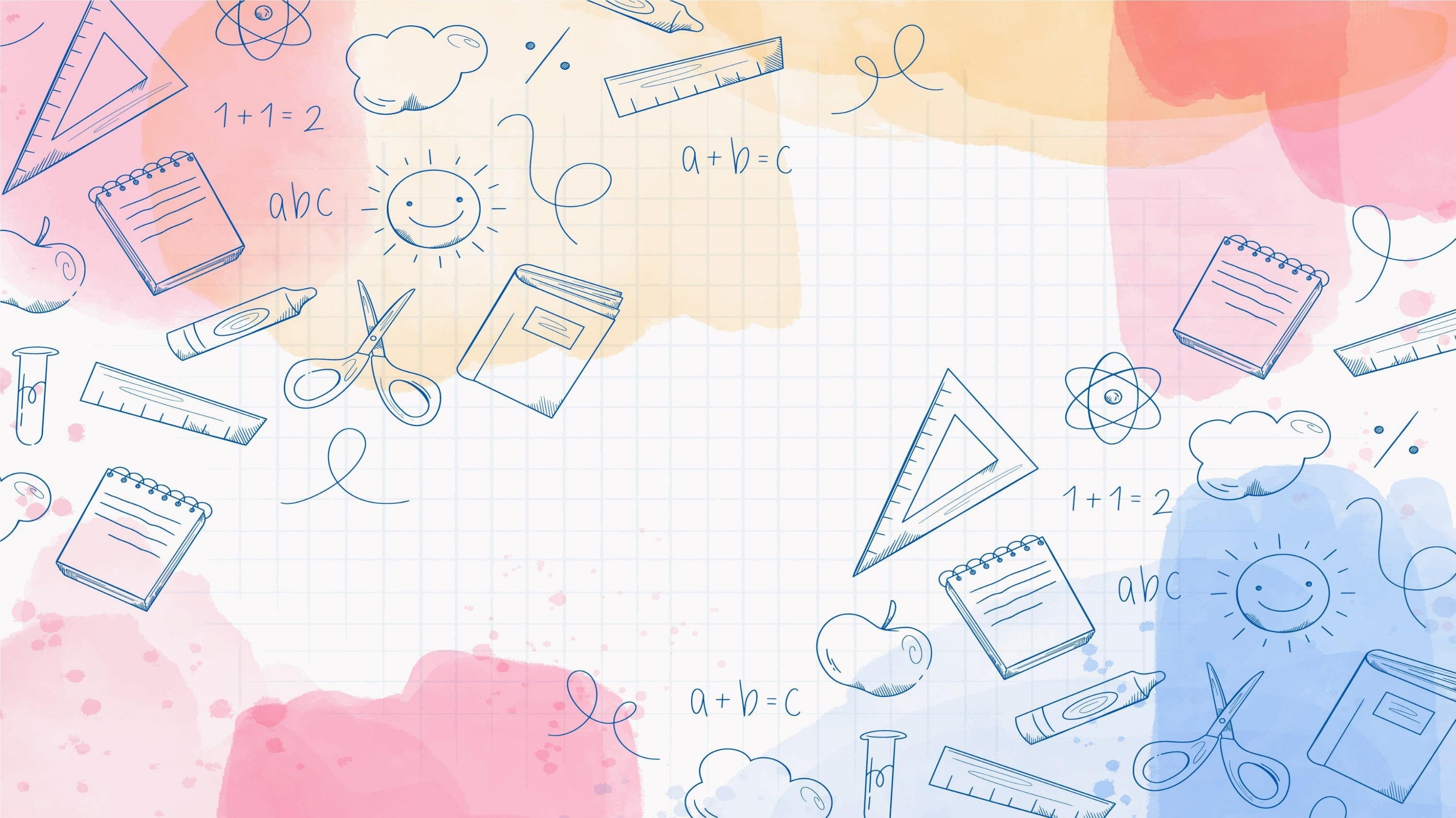 7. Как зачастую учителя называют последние школьные парты?
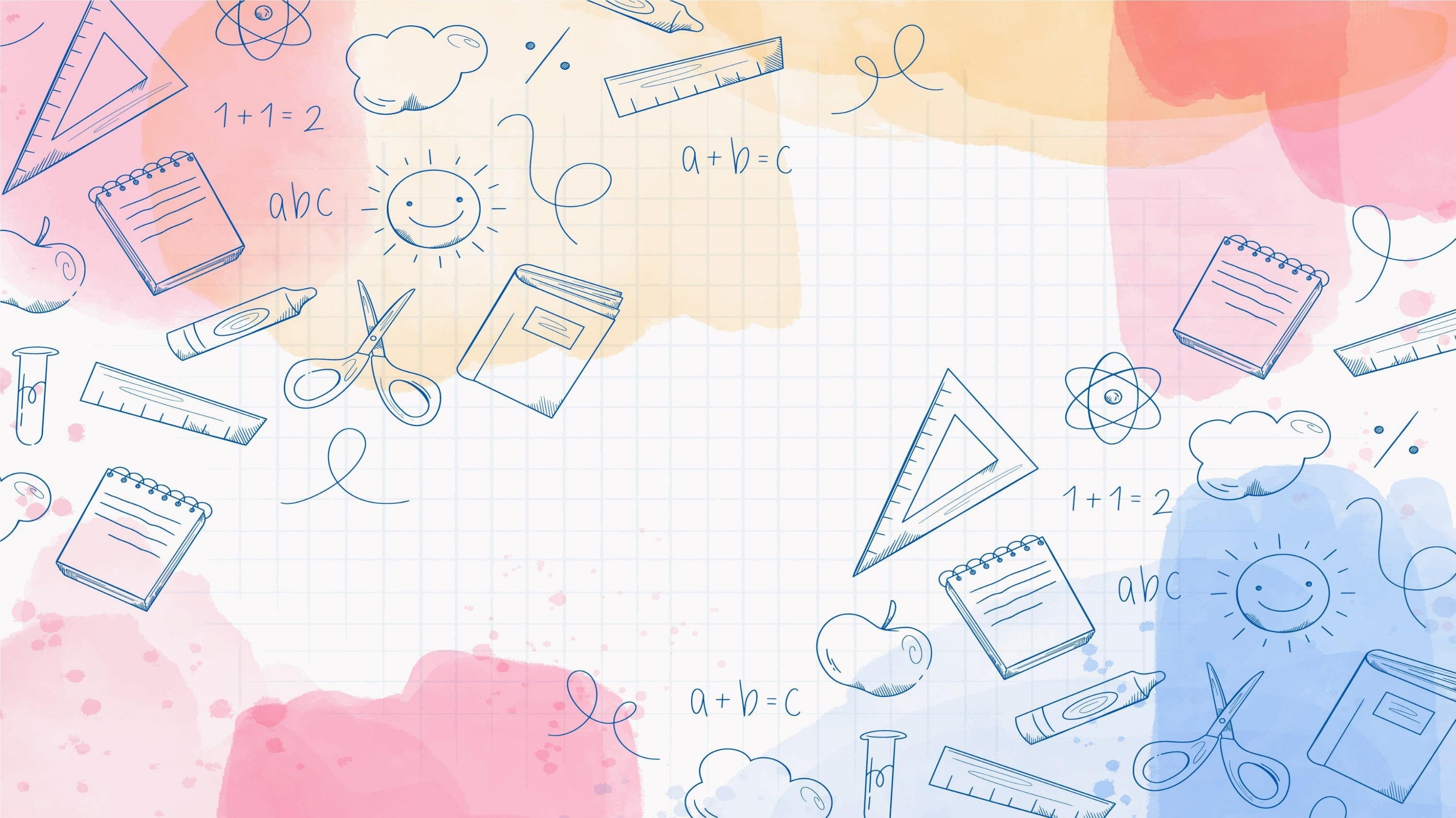 8. В древнем Риме учителей языкознания называли грамматиком, чтения – литератором. Раб, сопровождающий детей в школу и обратно, именовался педагогом. Как назывался учитель арифметики?
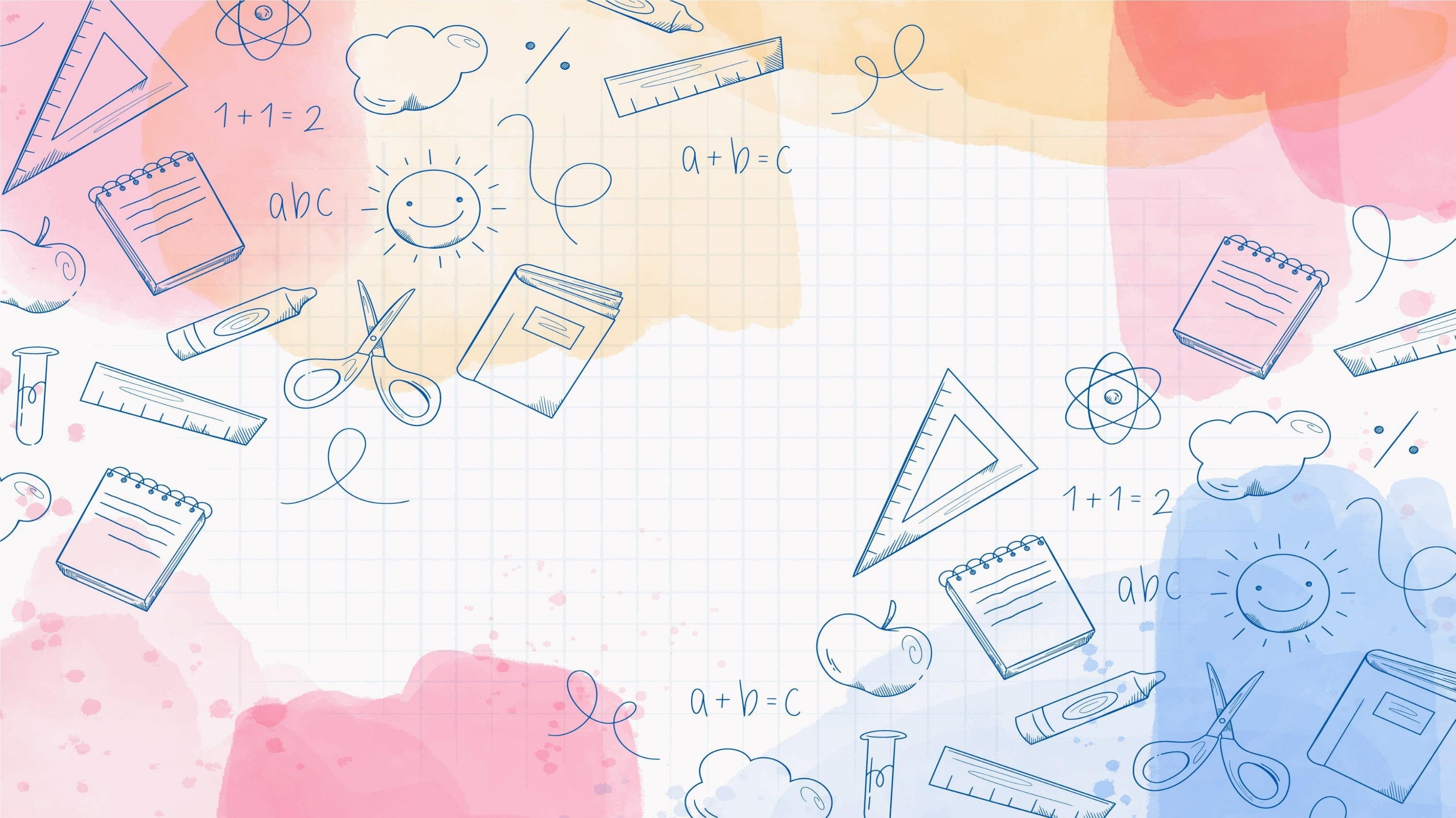 1 ТУР
«Разминка»
ОТВЕТЫ
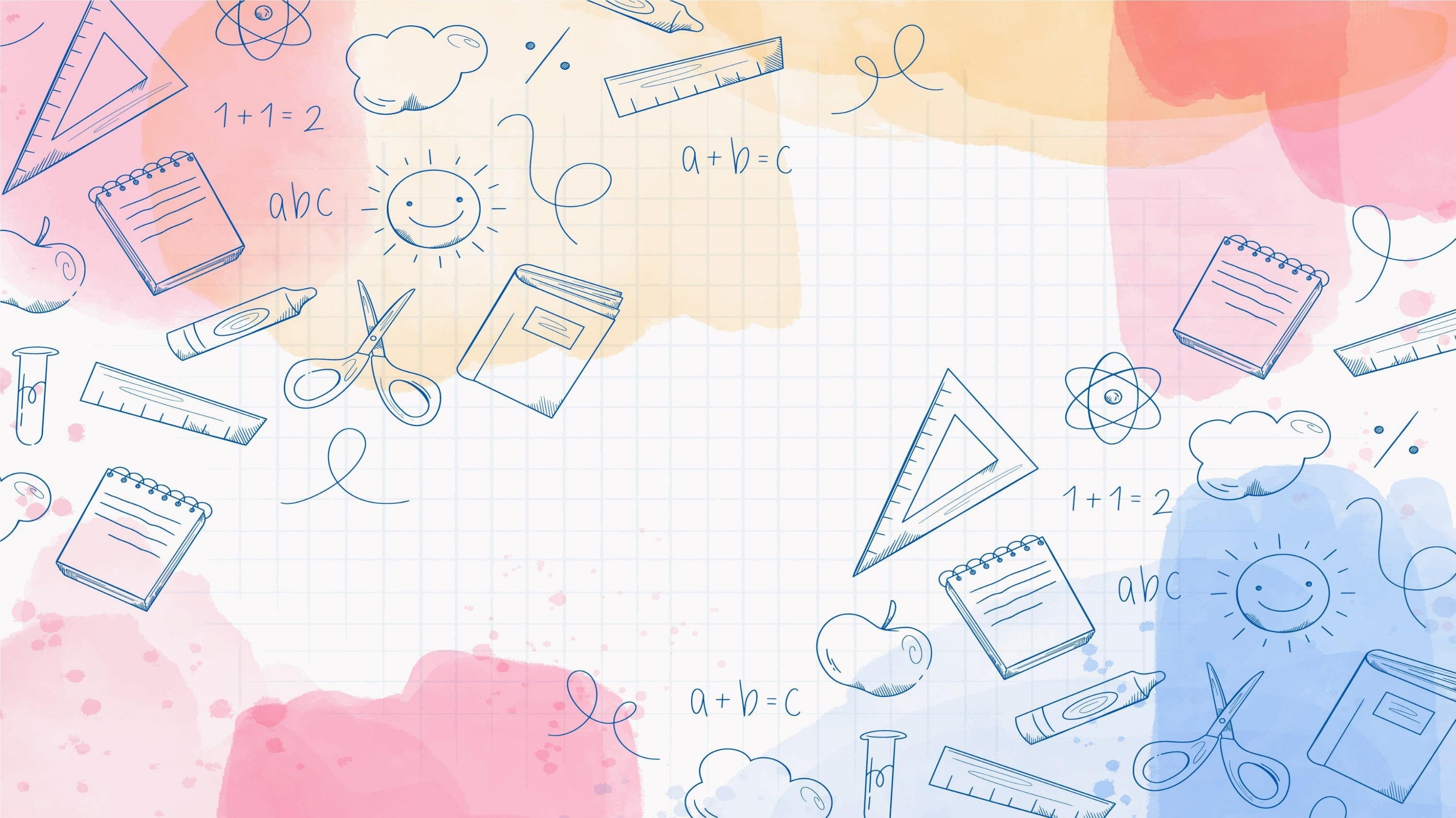 1. Без чего не могут обойтись охотник, барабанщик и учитель математики?
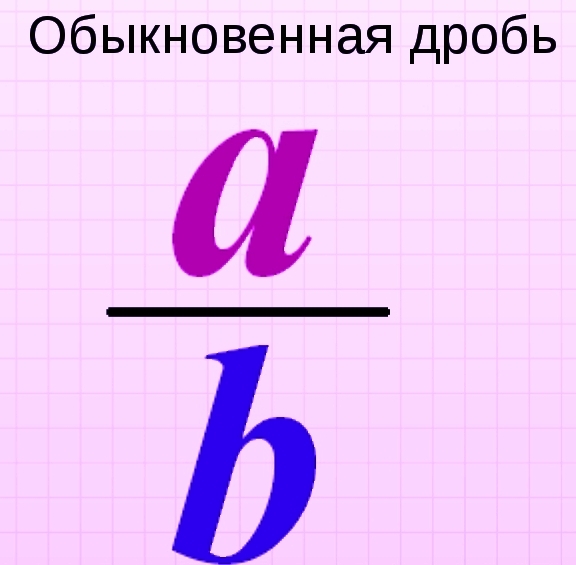 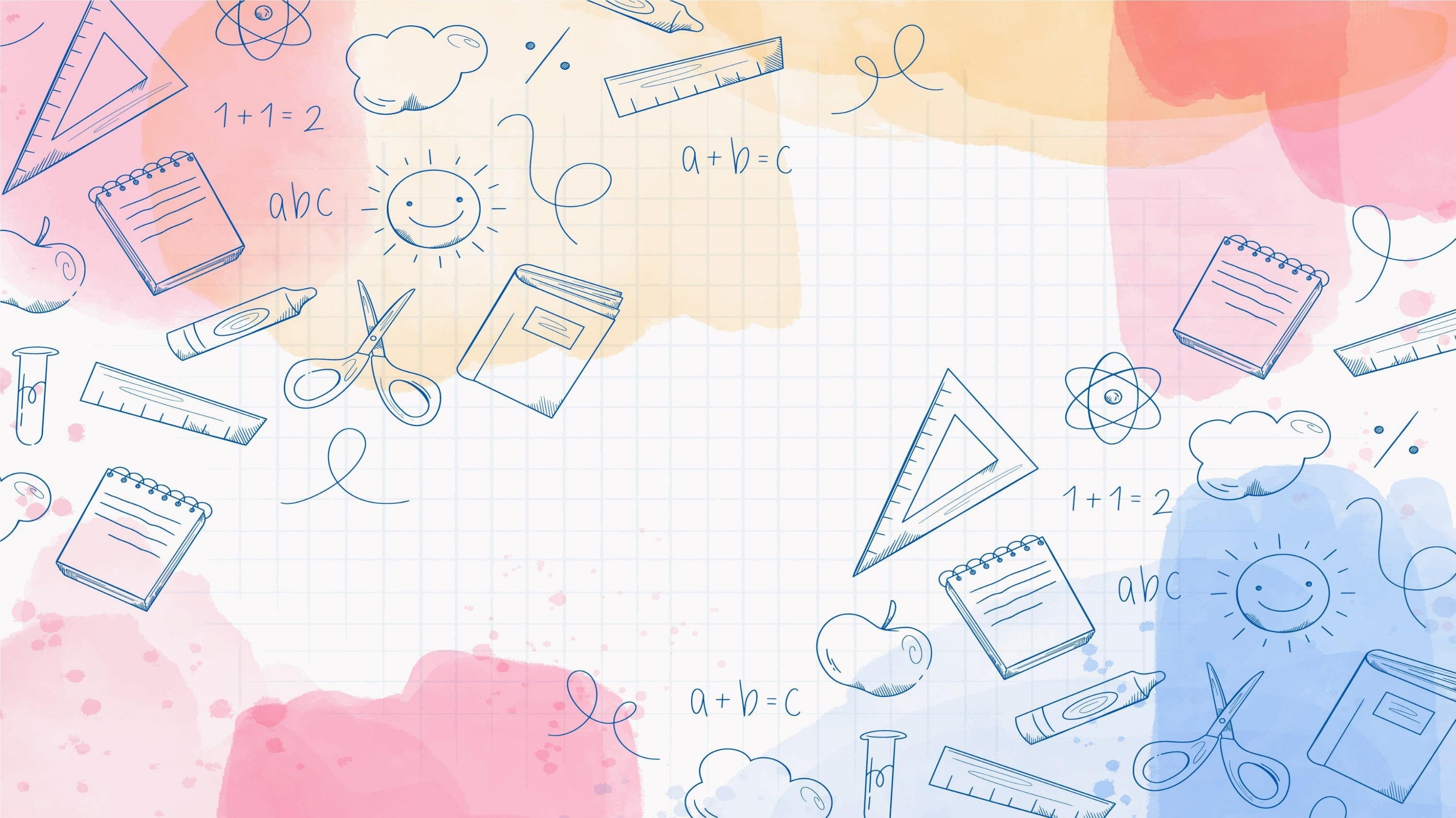 2. Диктатор – это учитель по какому предмету?
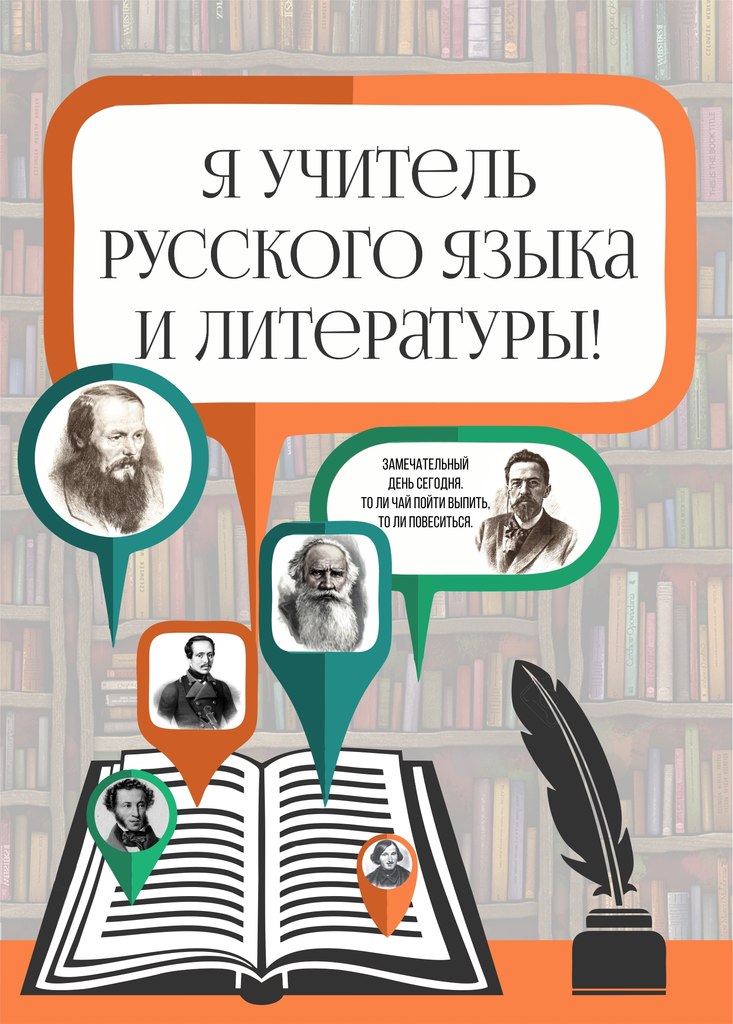 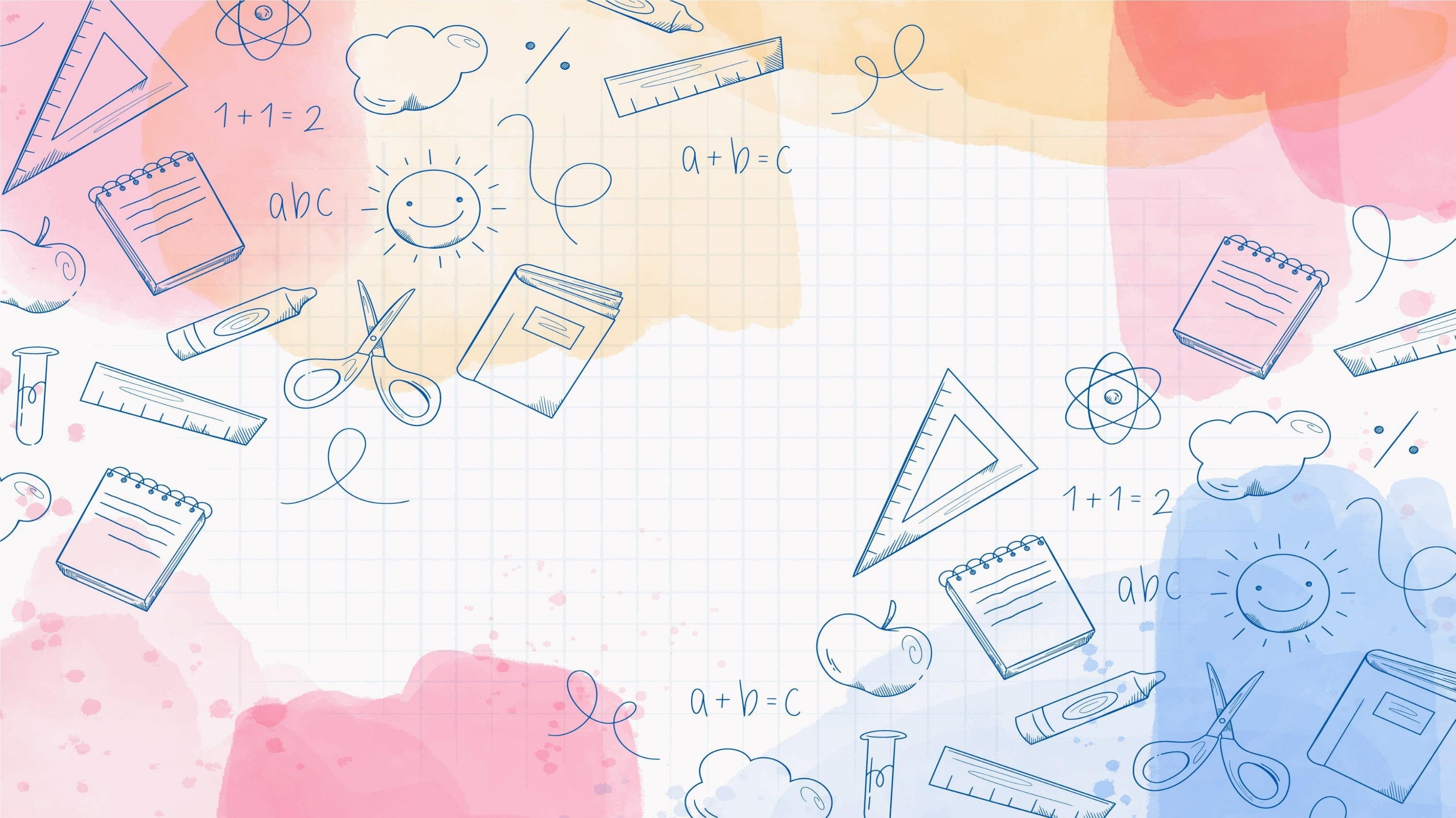 3. Почему руки учителя информатики очень любят лизать кошки?
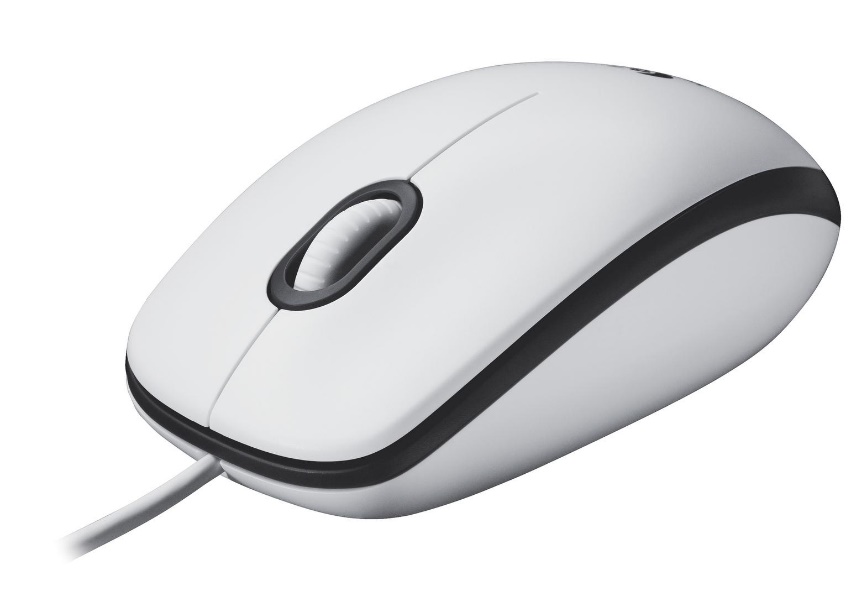 Они пахнут мышкой
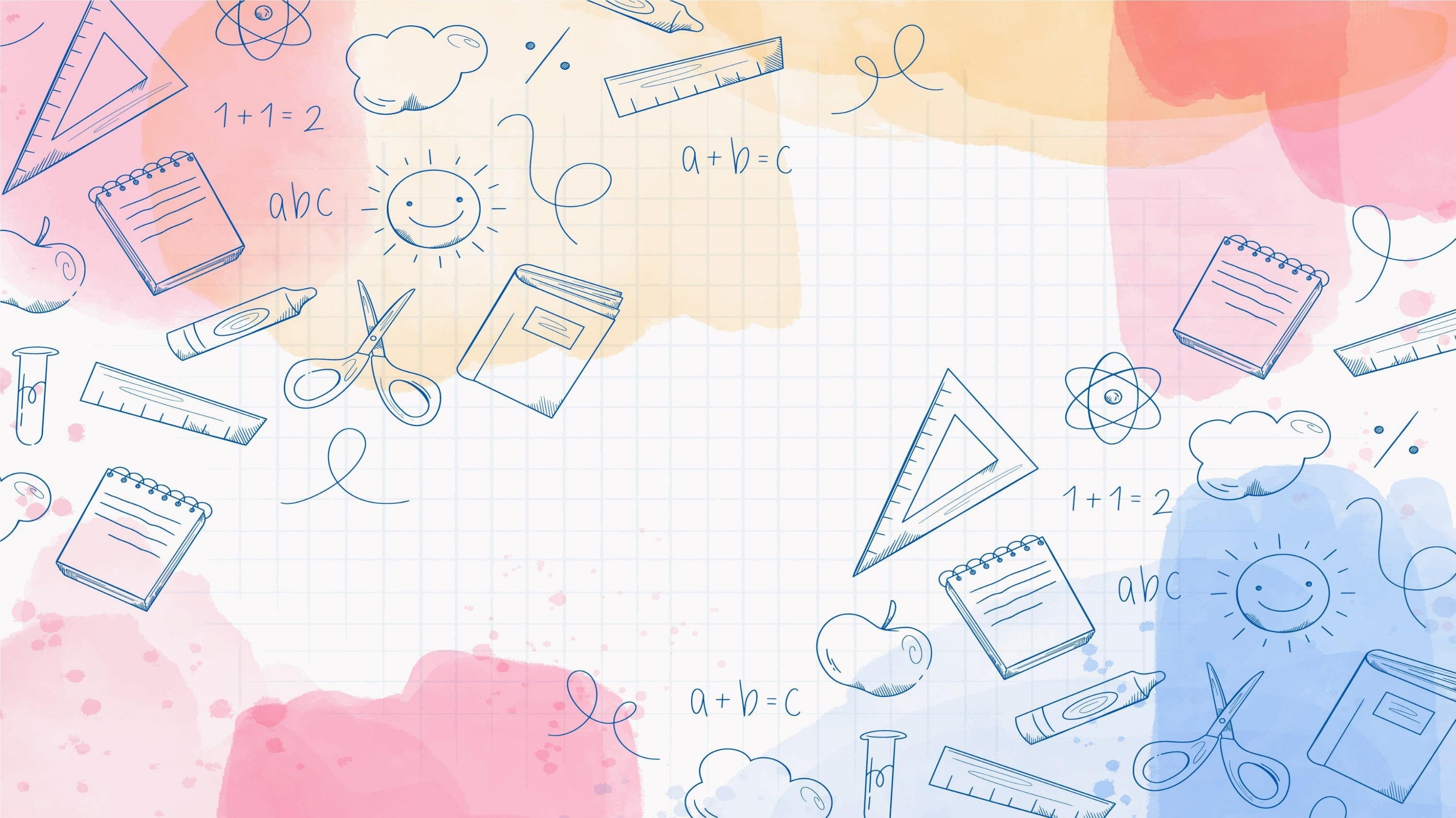 4. Как японцы обращаются к своему учителю?
А) сенсей
Б) самурай
В) камикадзе
Г) икебана
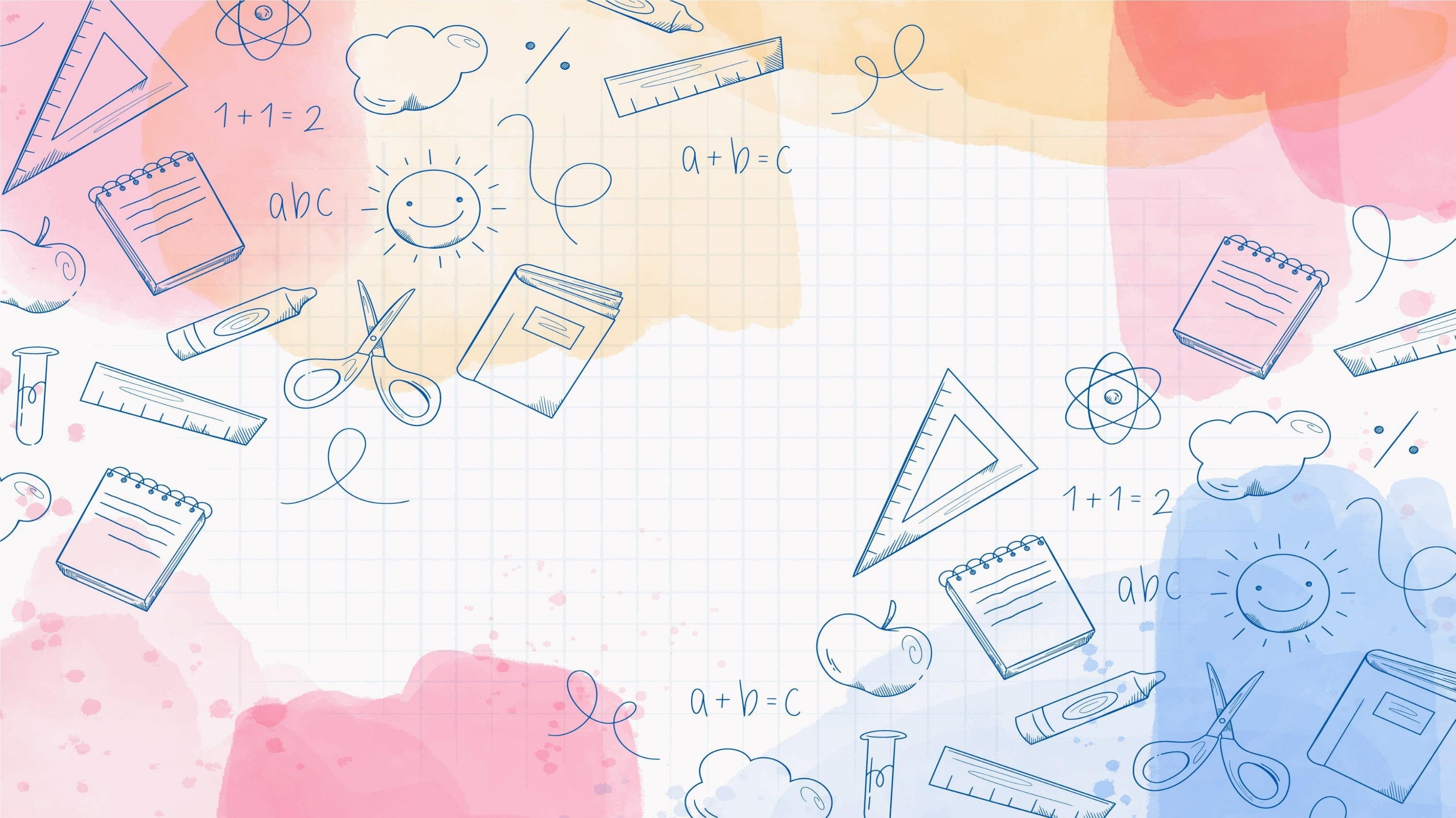 4. Как японцы обращаются к своему учителю?
А) сенсей
Б) самурай
В) камикадзе
Г) икебана
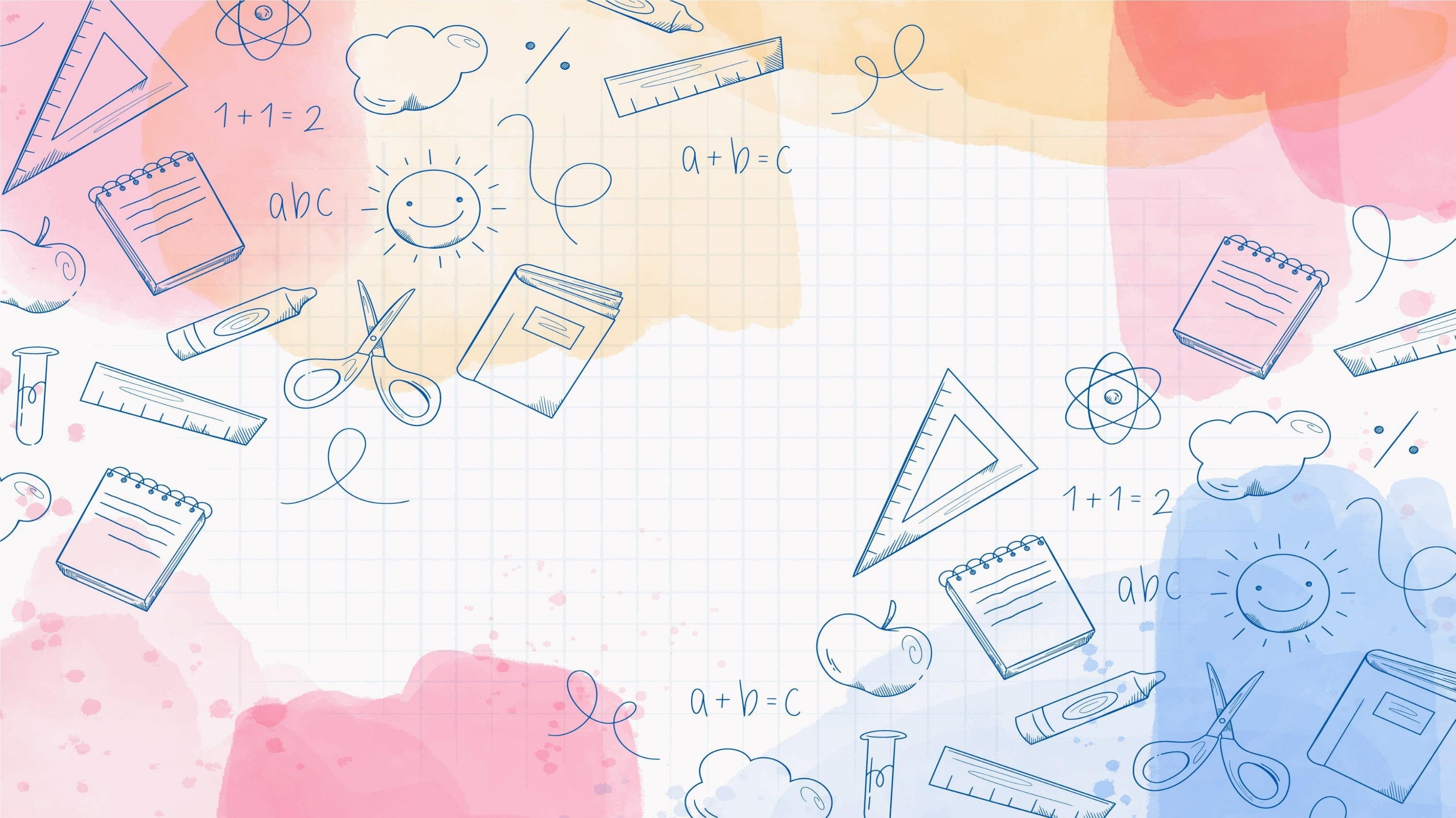 5. Каким итальянским словом, в переводе означающим «учитель» часто называют музыкантов и композиторов?
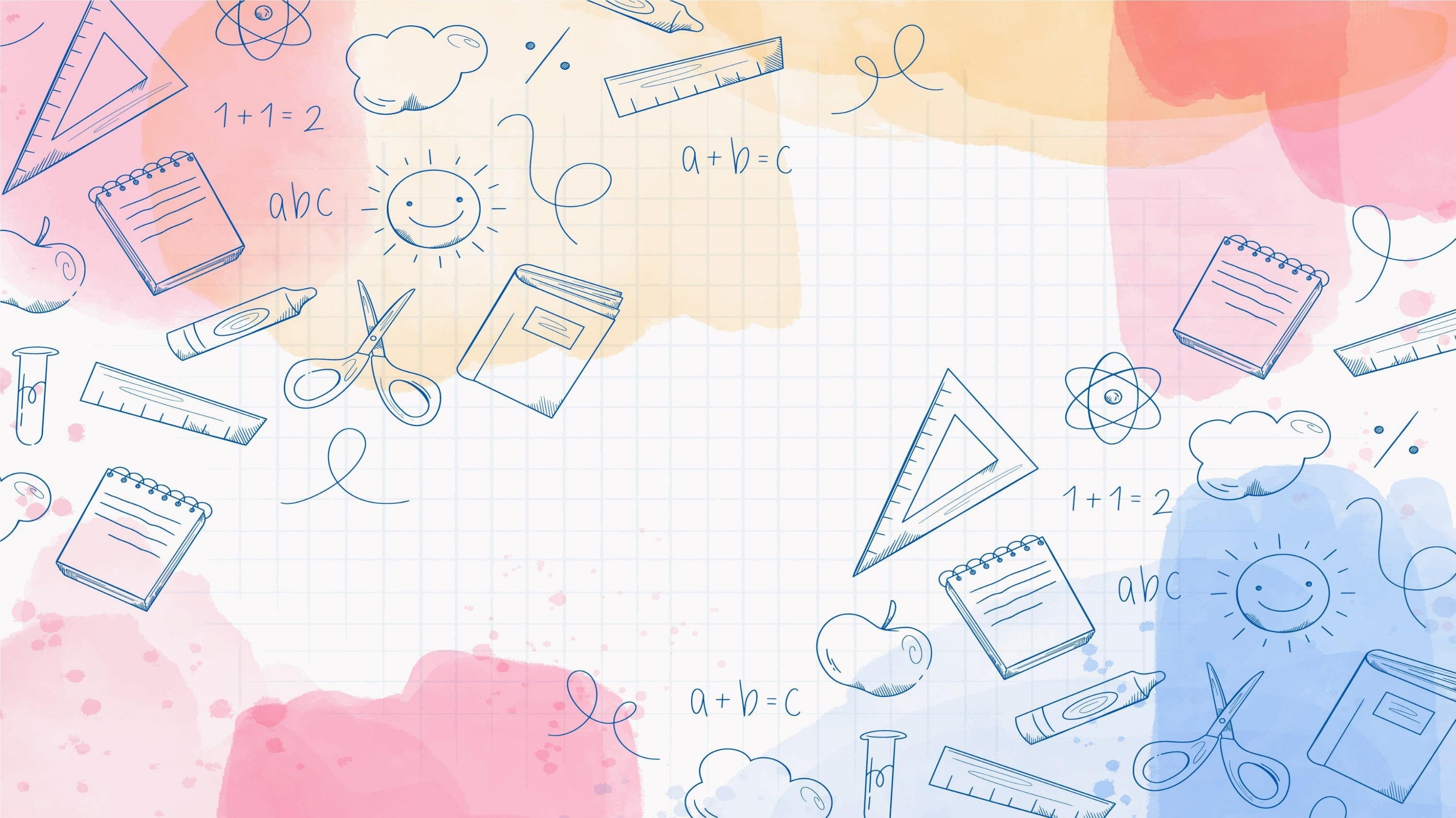 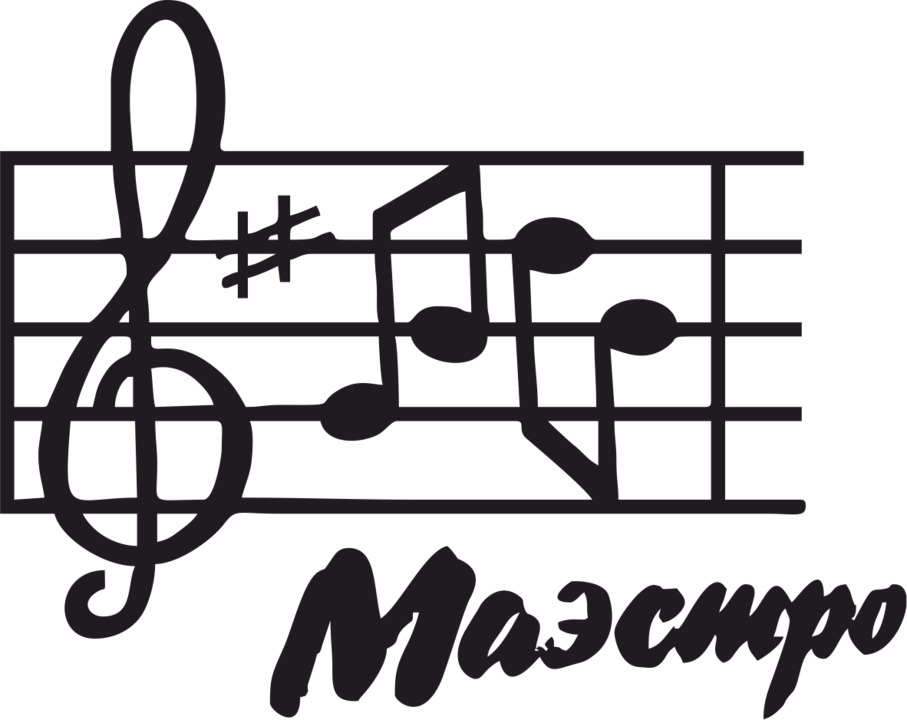 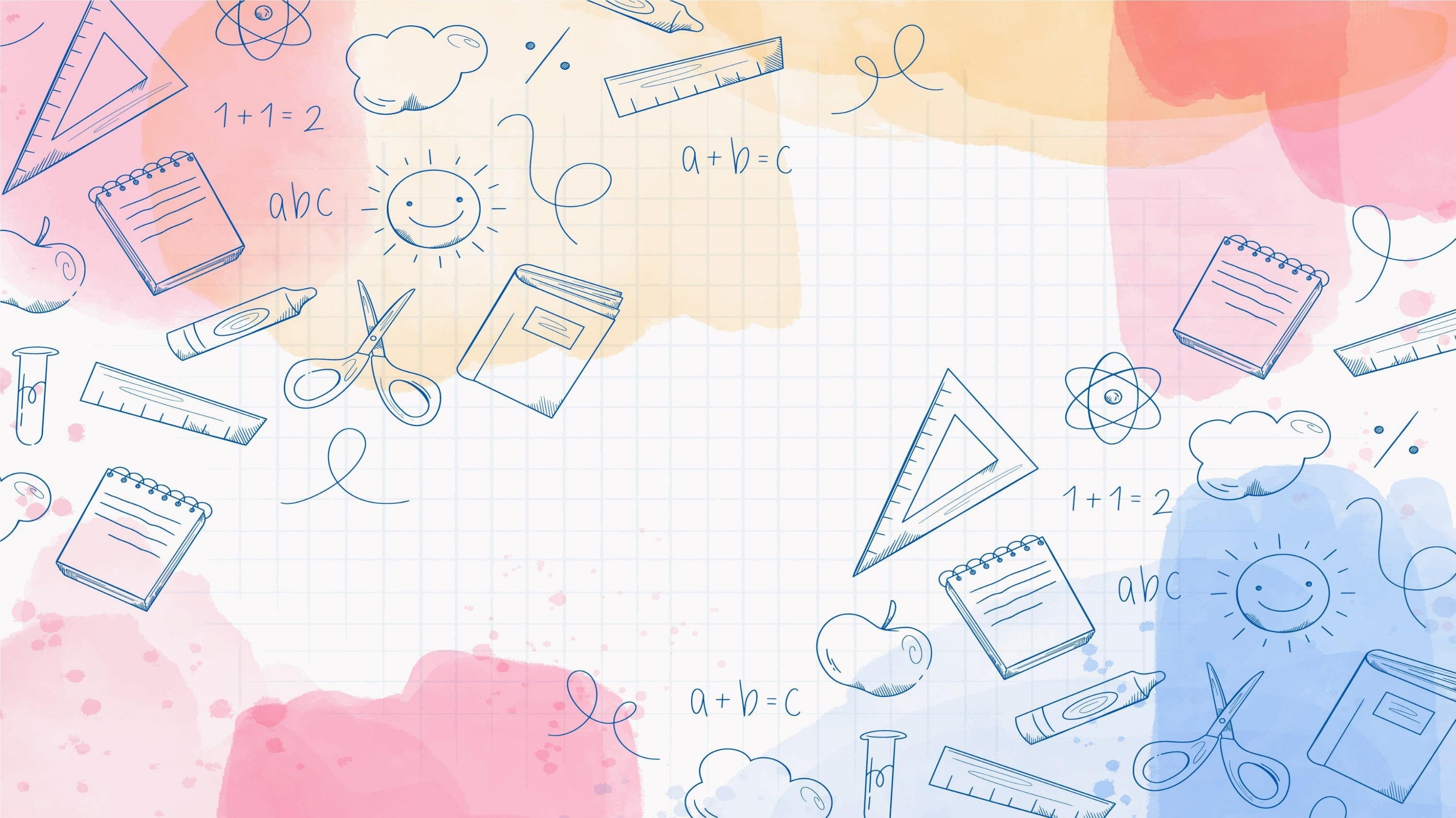 6. Кто из этих великих людей не был учителем?
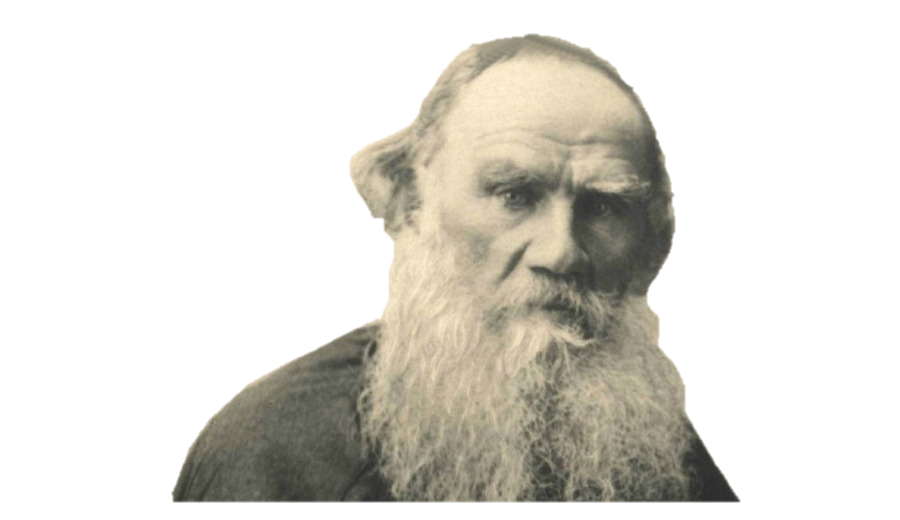 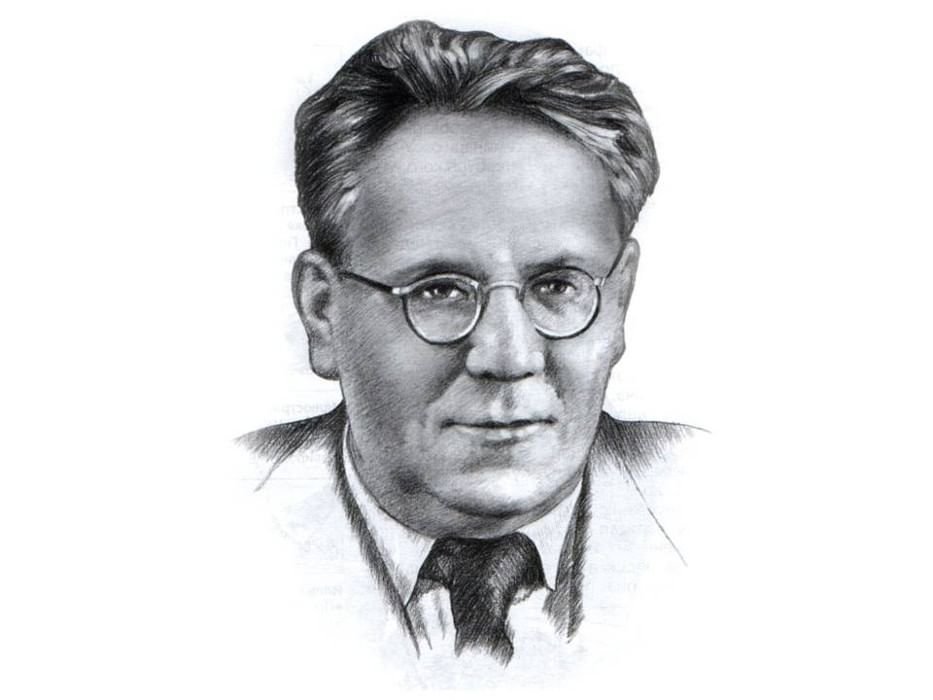 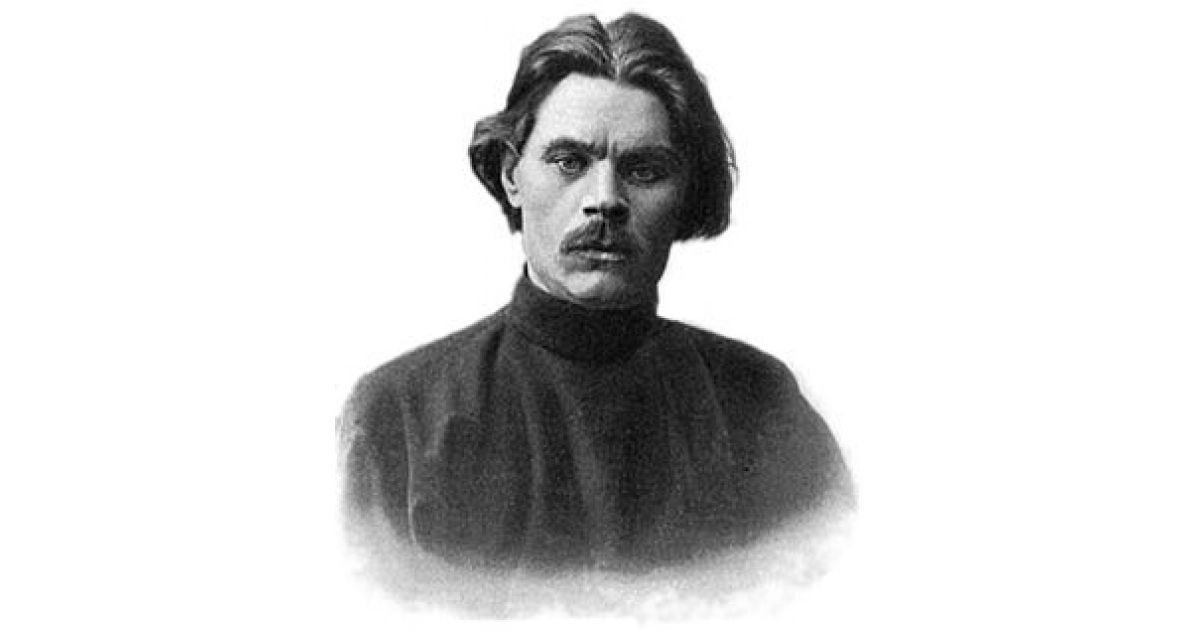 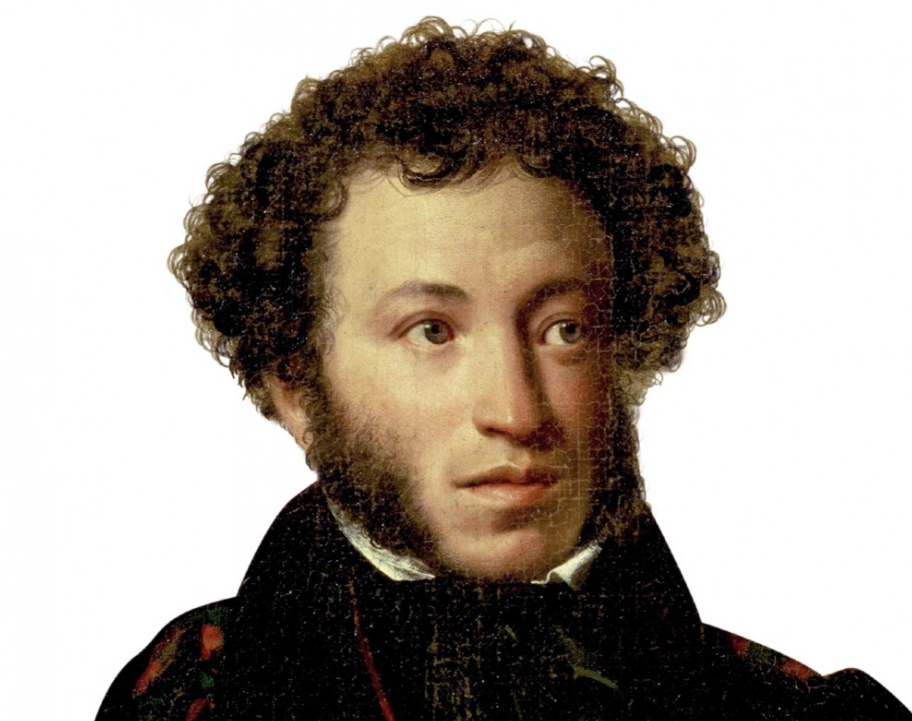 М.А.Горький
Л.Н.Толстой
А.С.Пушкин
С.Я.Маршак
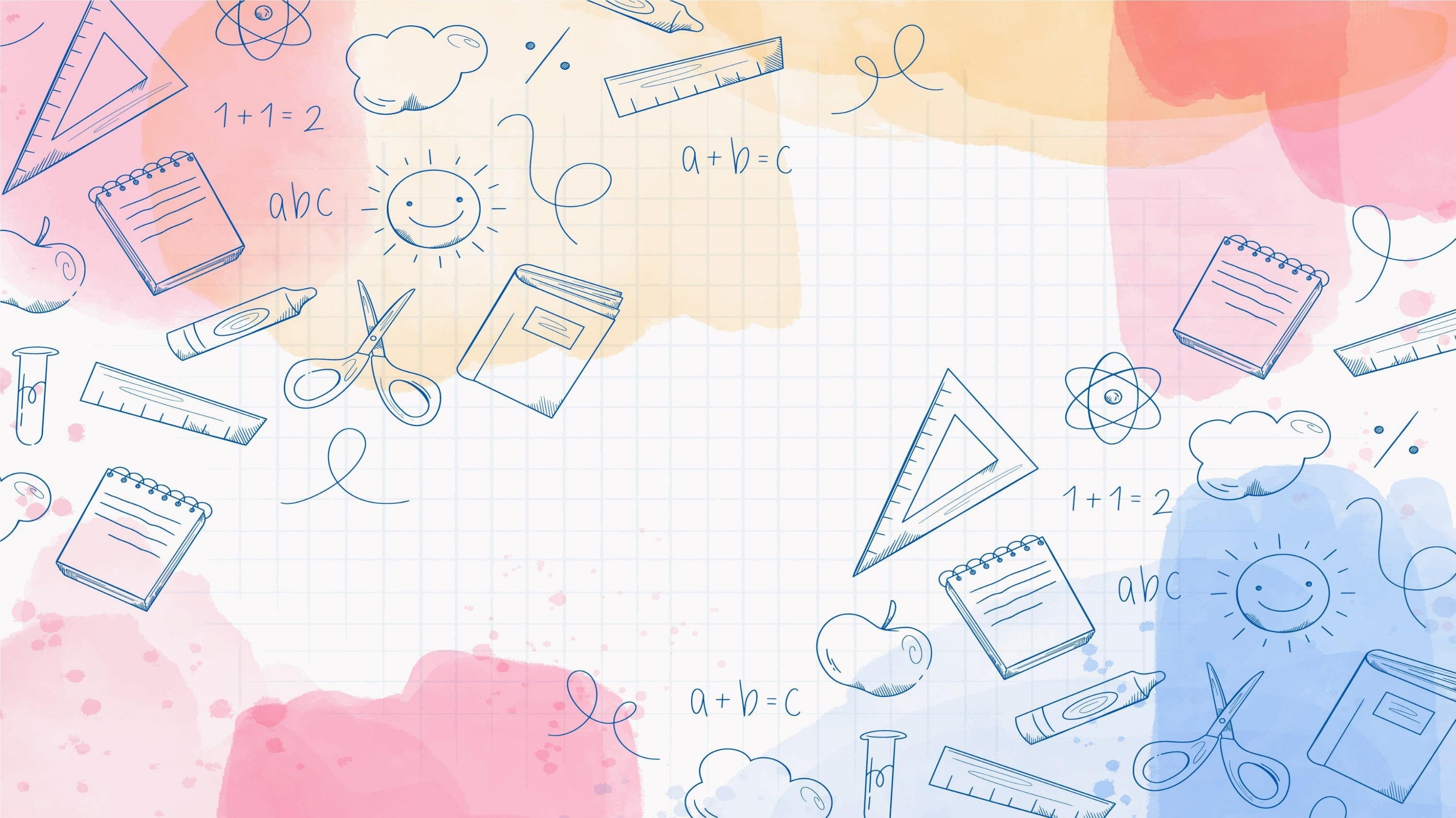 6. Кто из этих великих людей не был учителем?
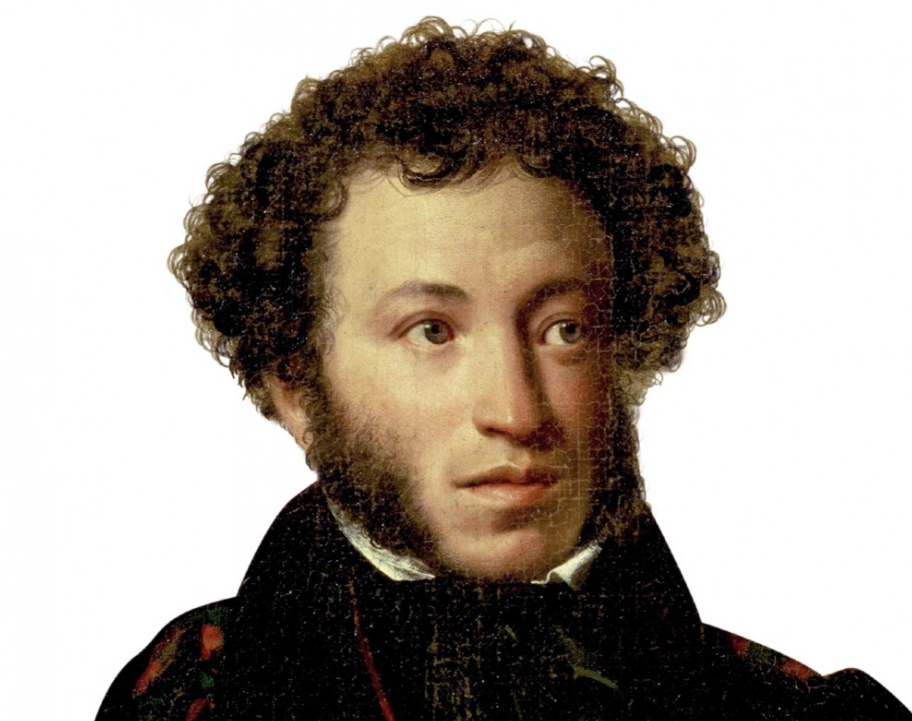 А.С.Пушкин
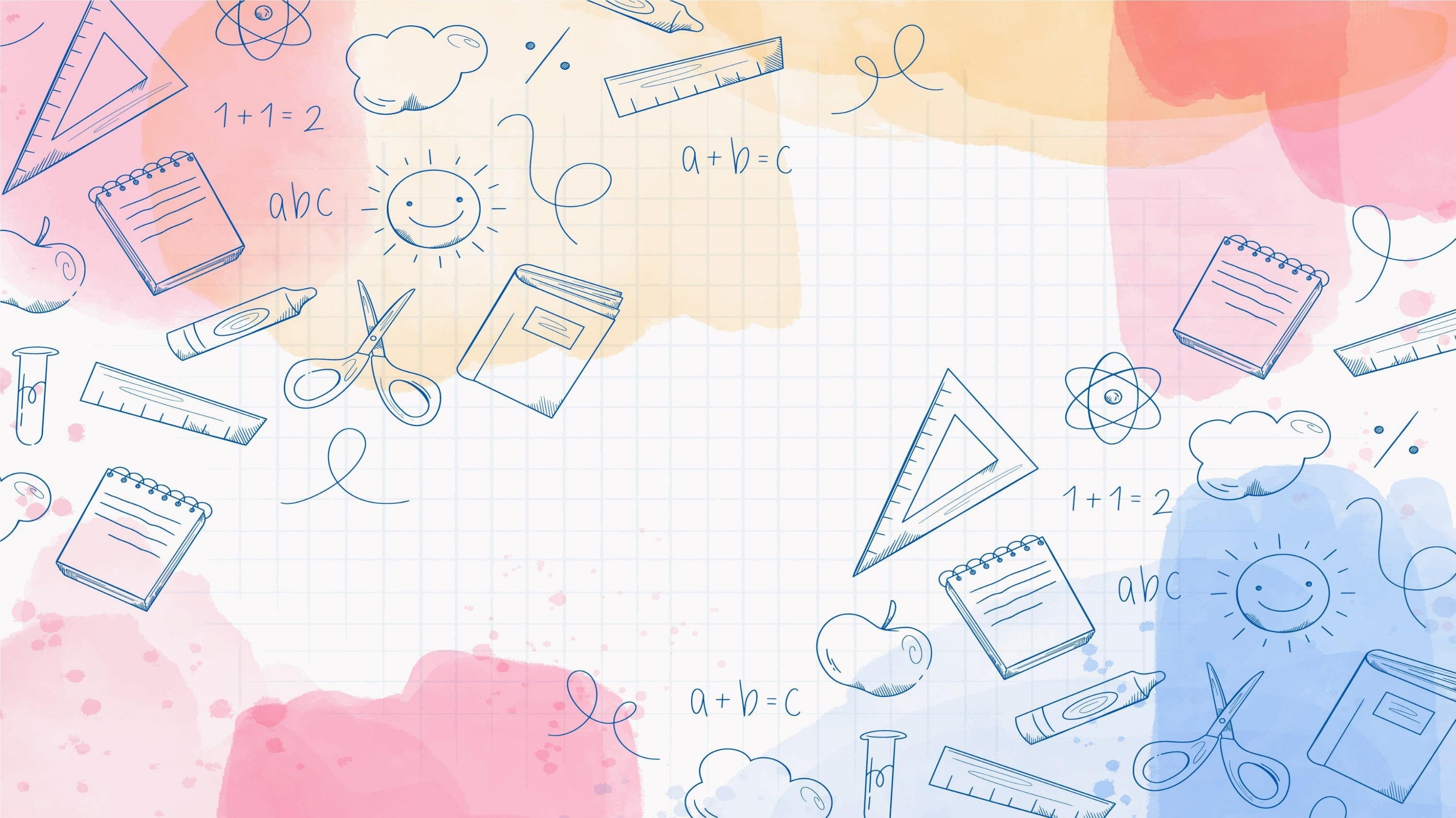 7. Как зачастую учителя называют последние школьные парты?
галерка
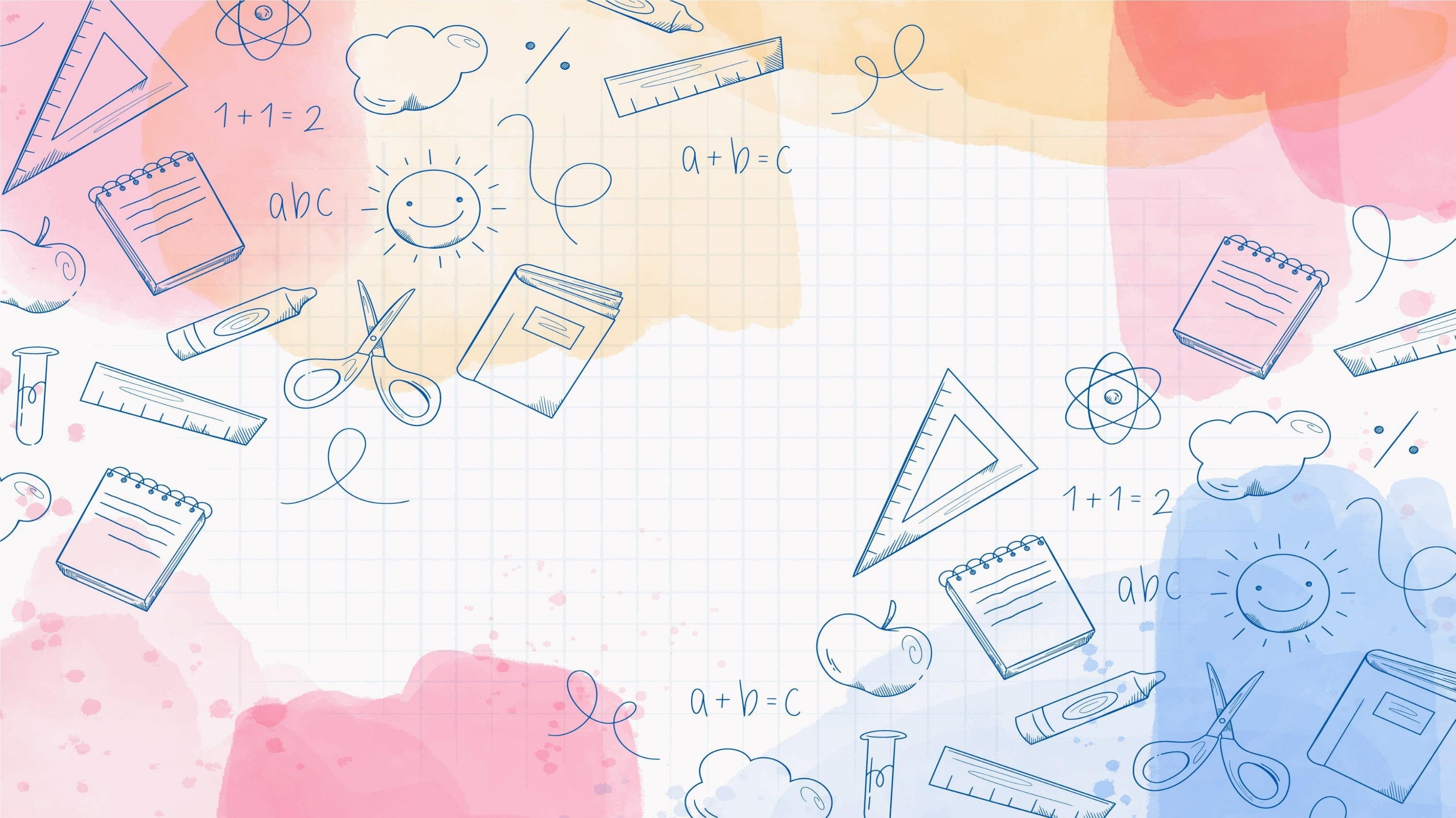 8. В древнем Риме учителей языкознания называли грамматиком, чтения – литератором. Раб, сопровождающий детей в школу и обратно, именовался педагогом. Как назывался учитель арифметики?
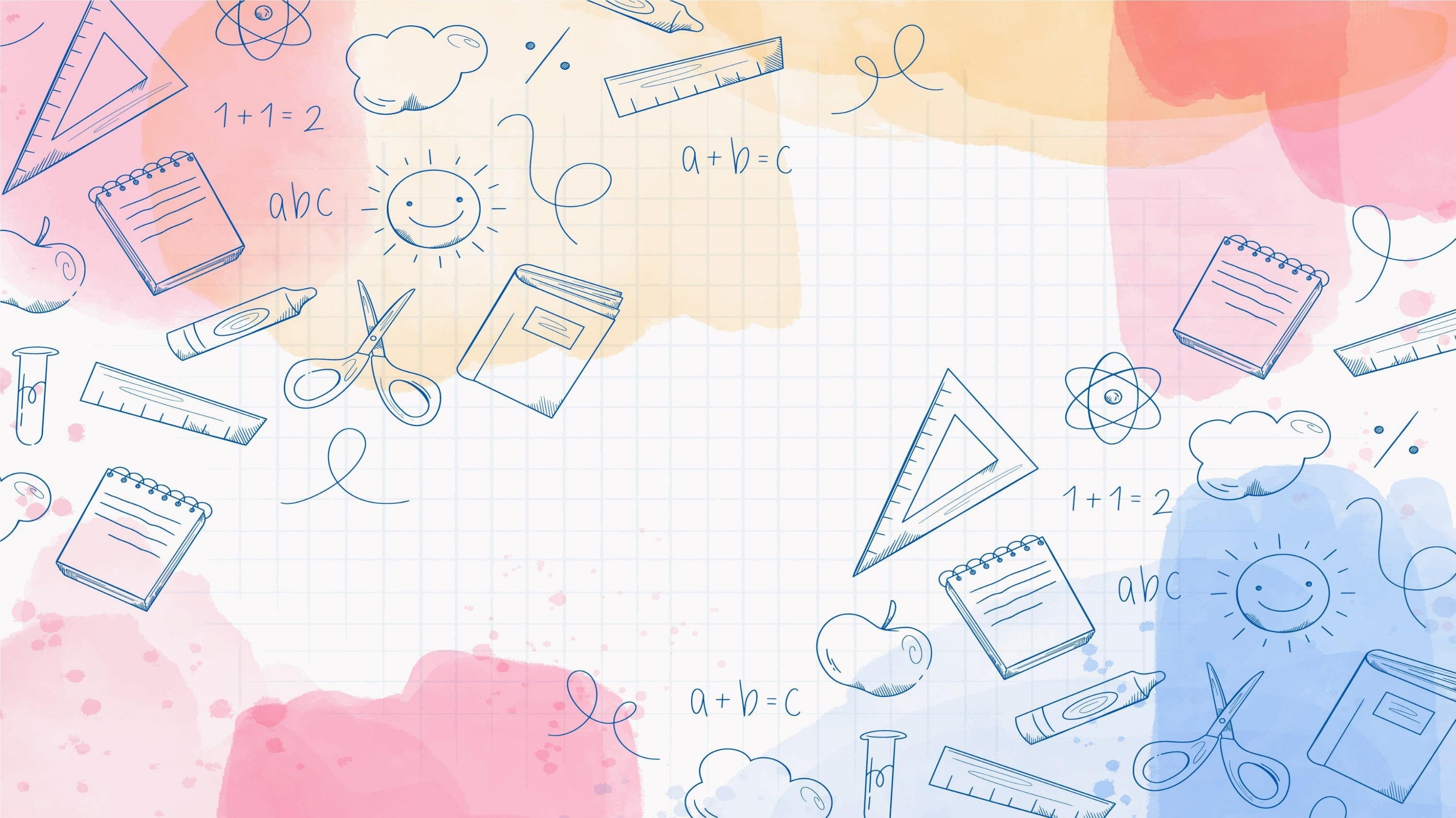 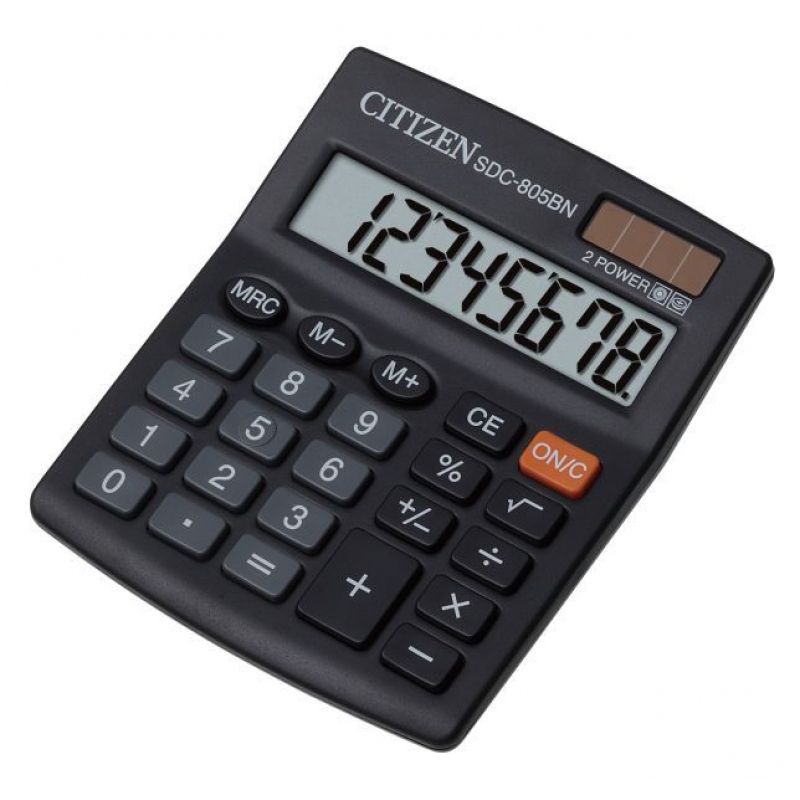 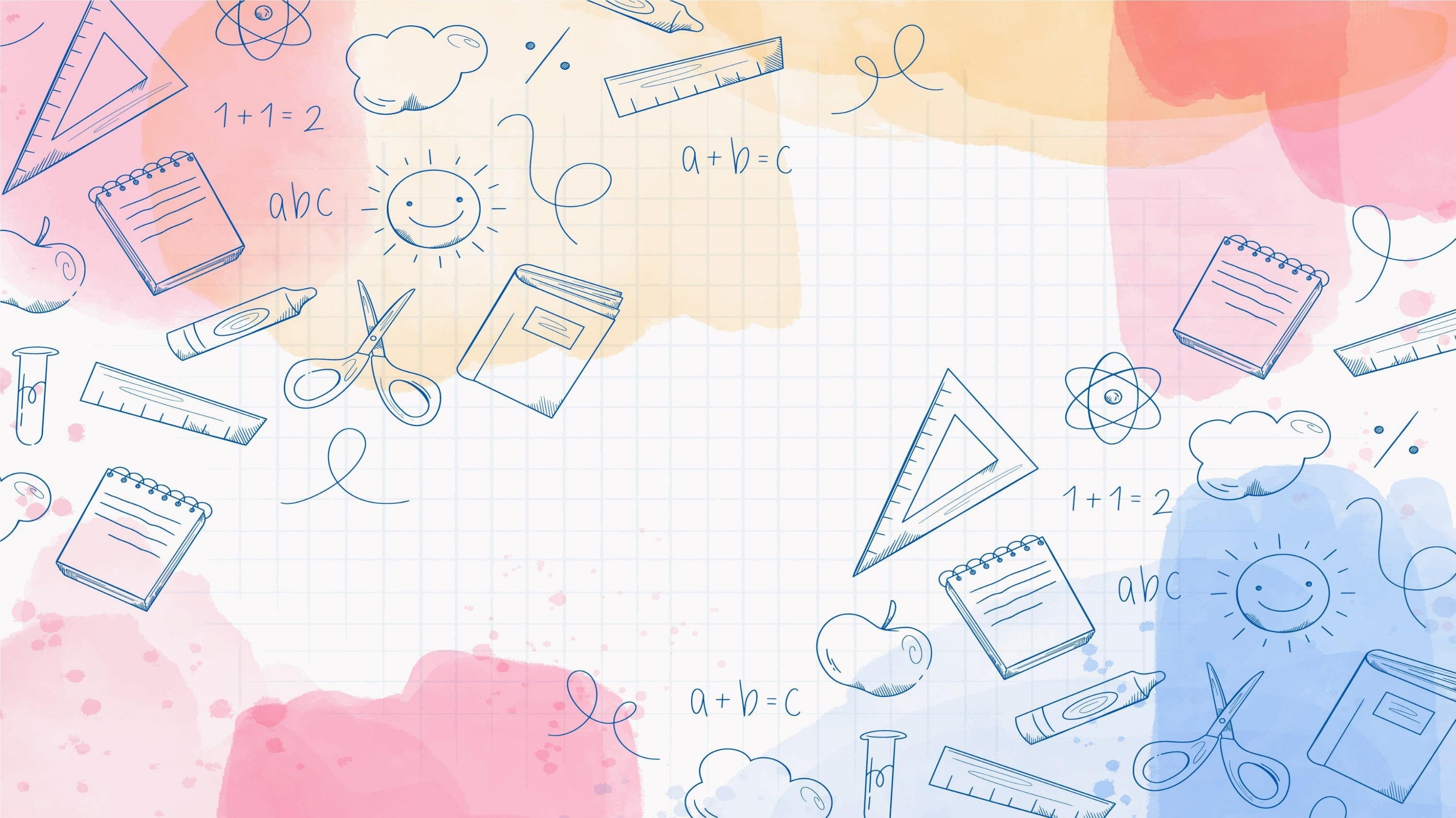 9. У каких учителей в шкафу есть скелет?
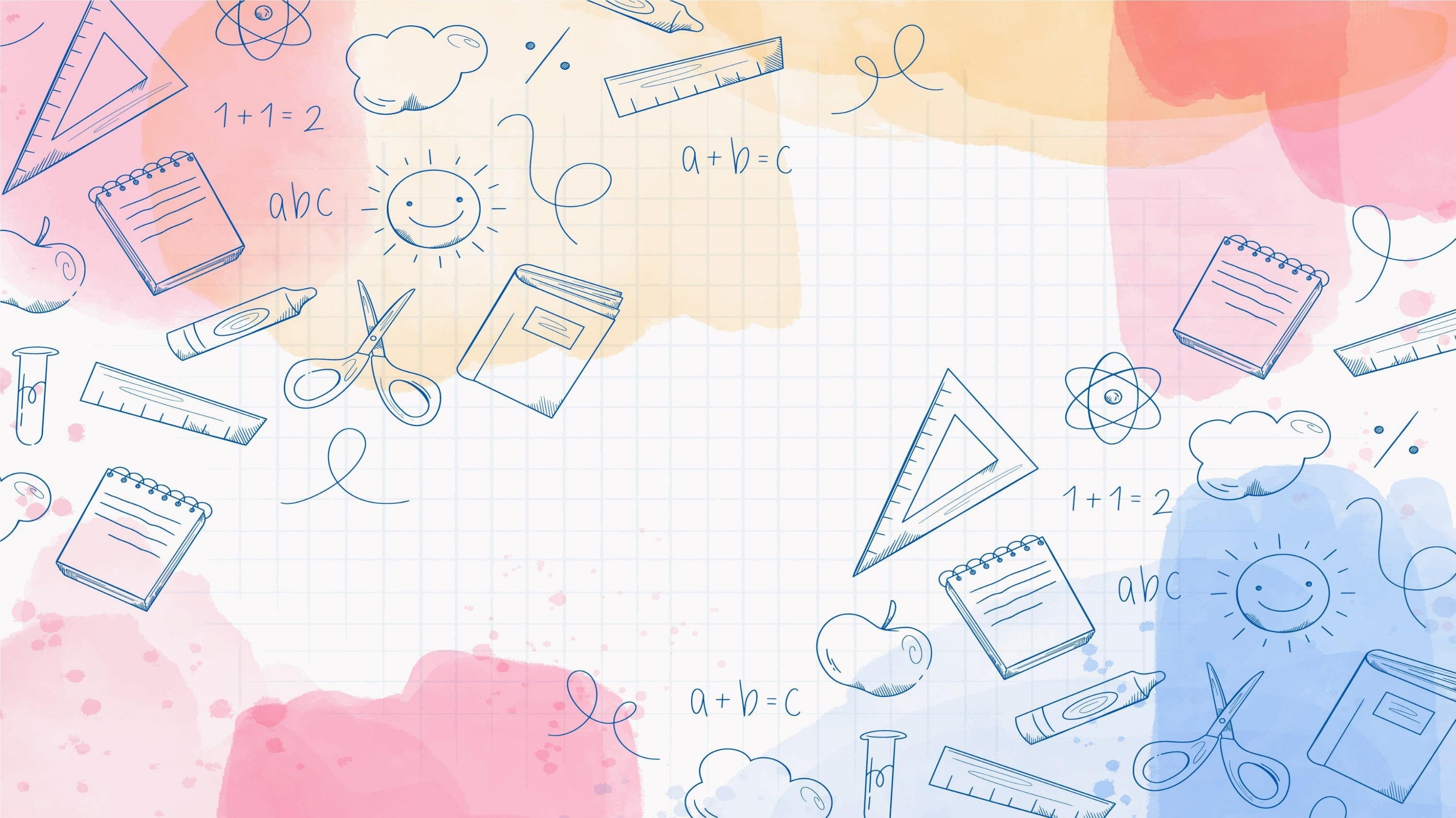 9. У каких учителей в шкафу есть скелет?
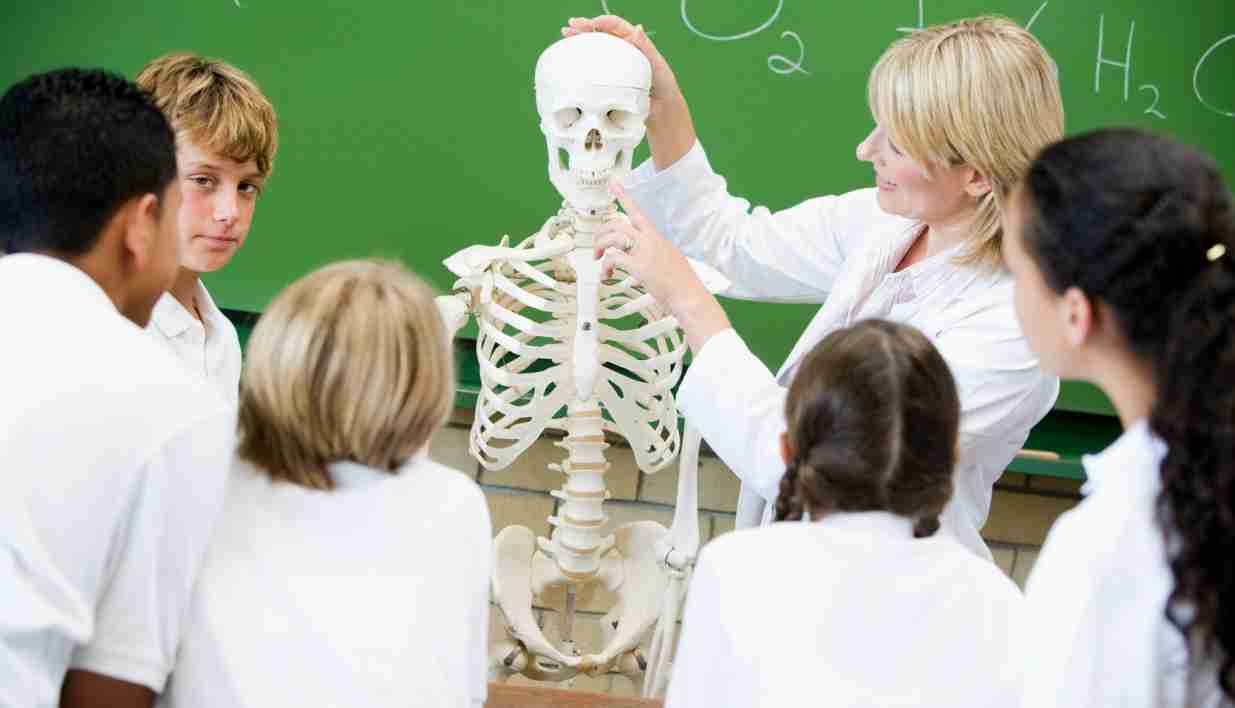 У учителя биологии
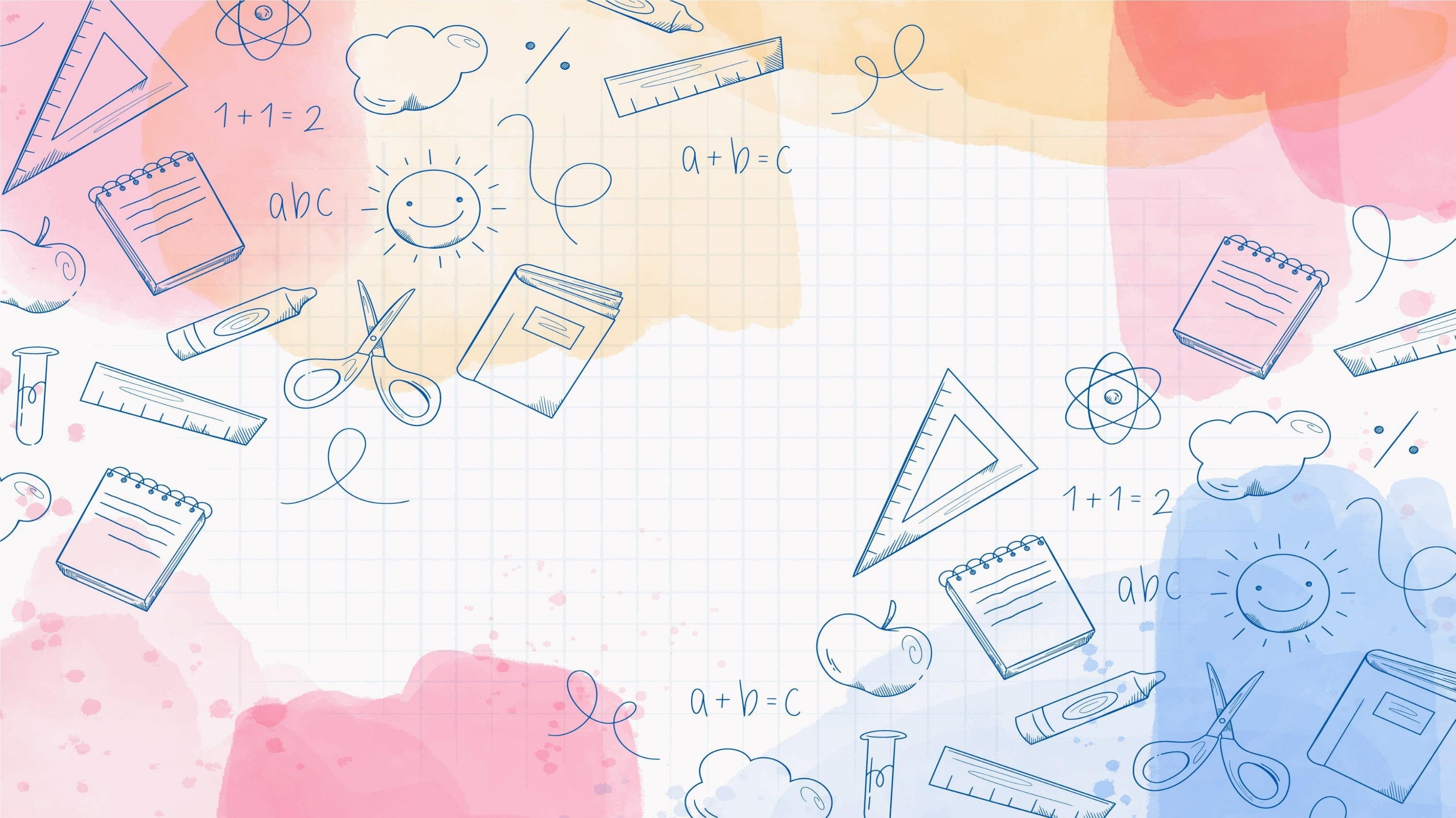 2 ТУР
«С языка снял»
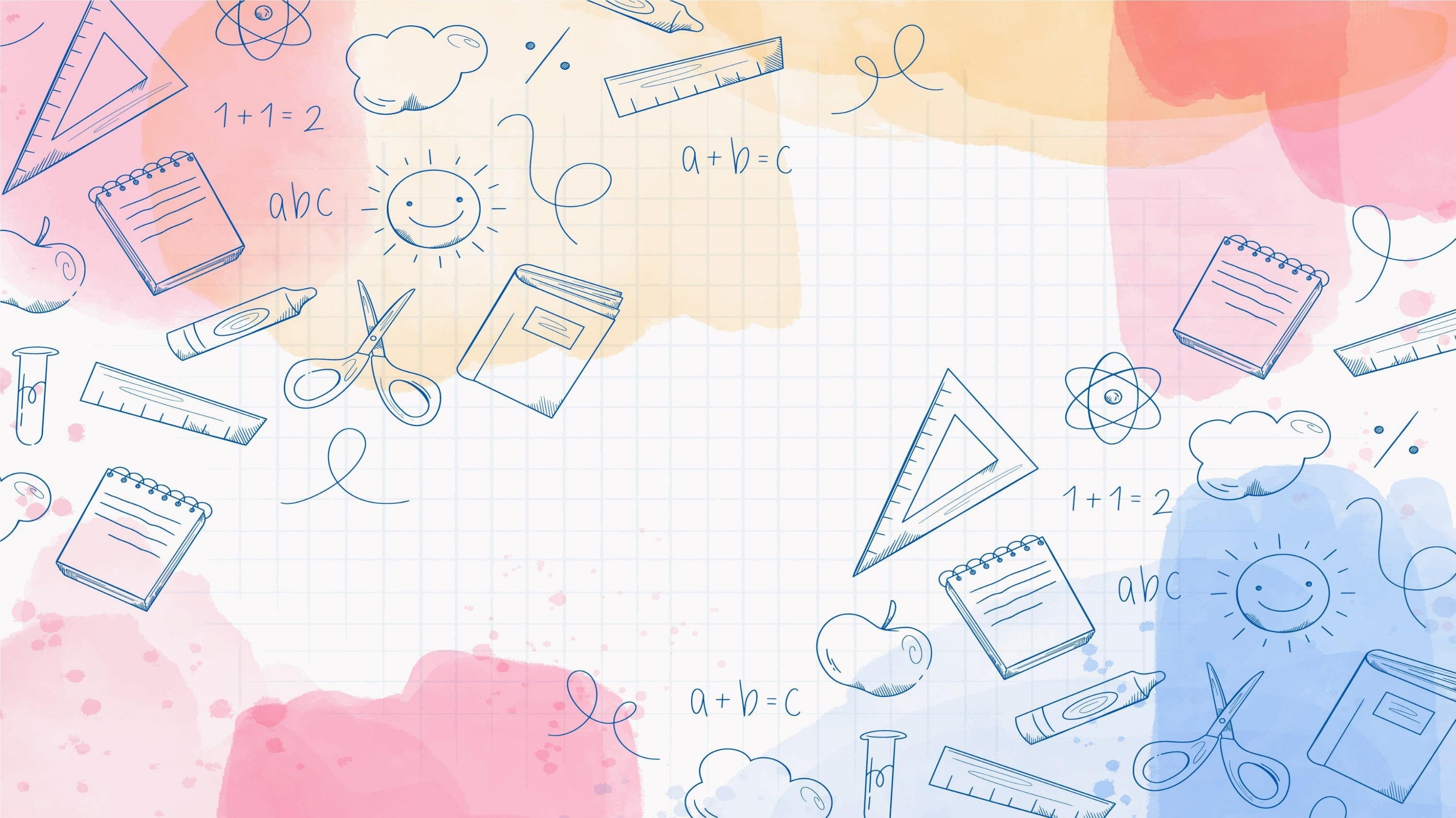 Напишите устойчивое выражение, которое зашифровано 
в картинке
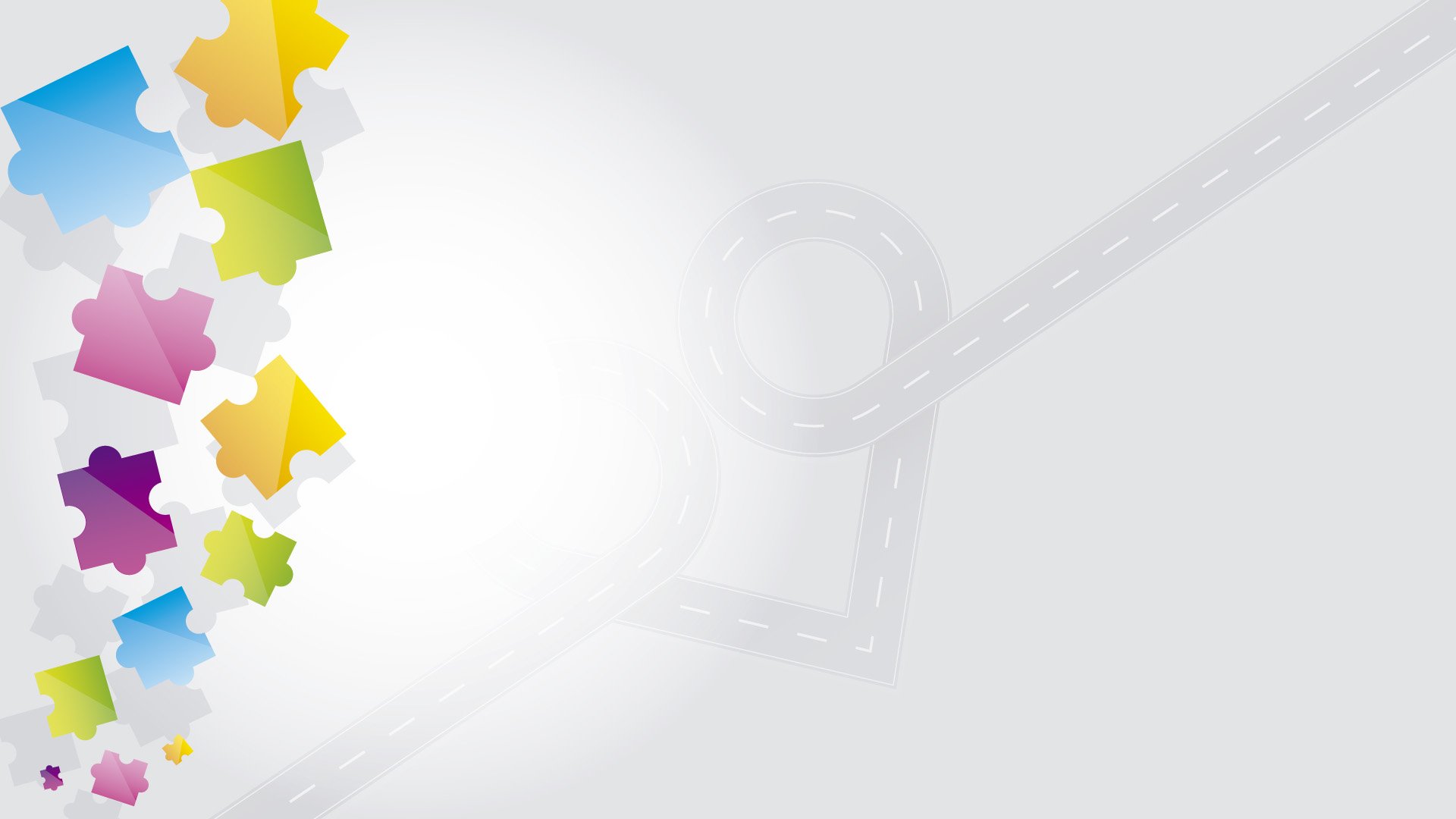 1.
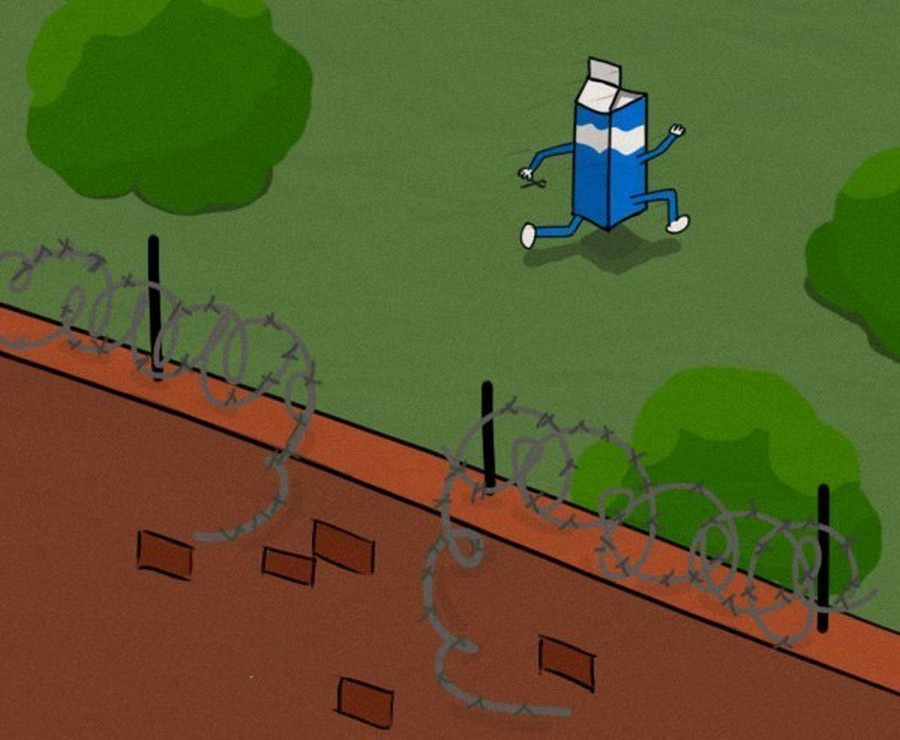 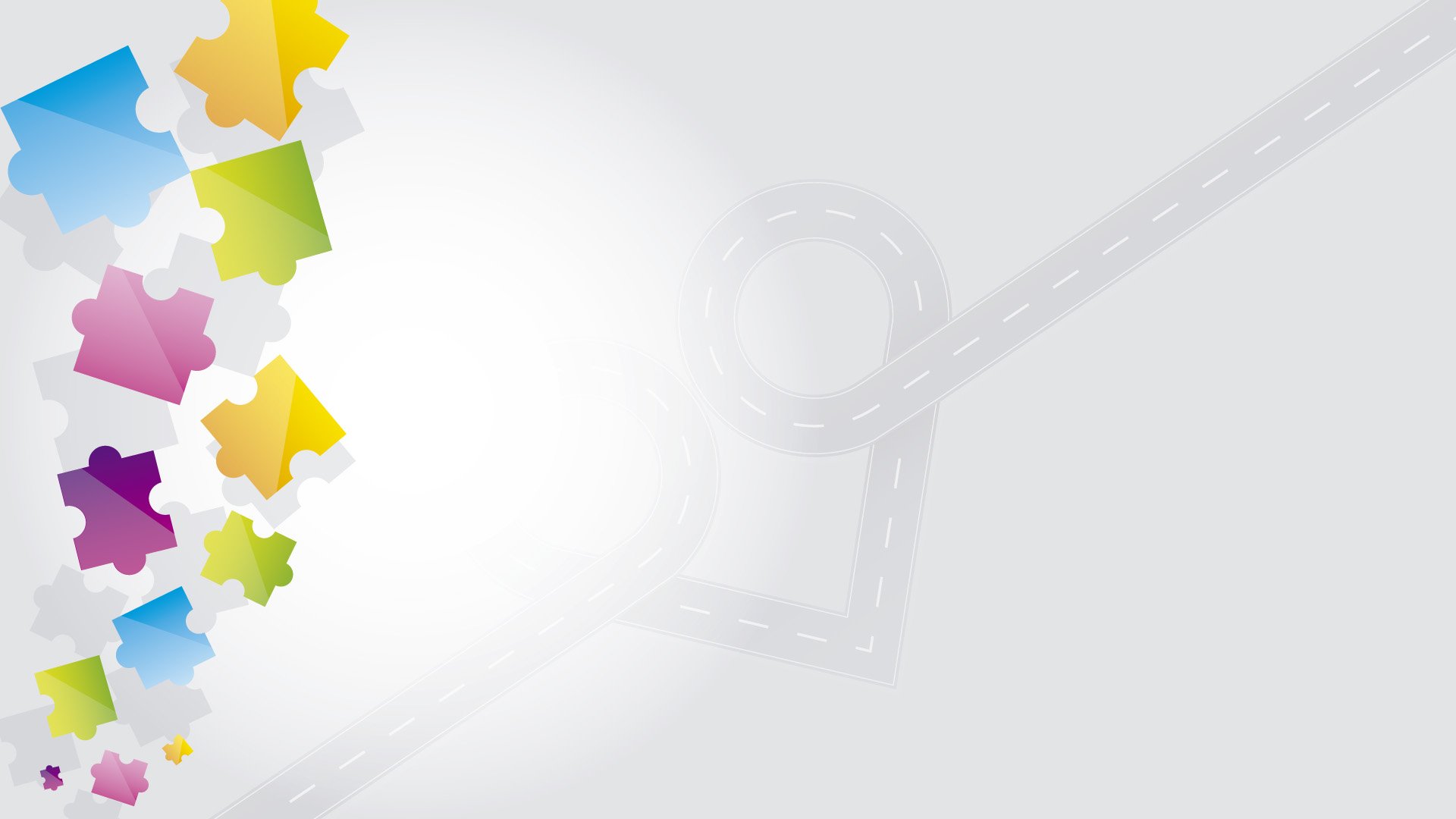 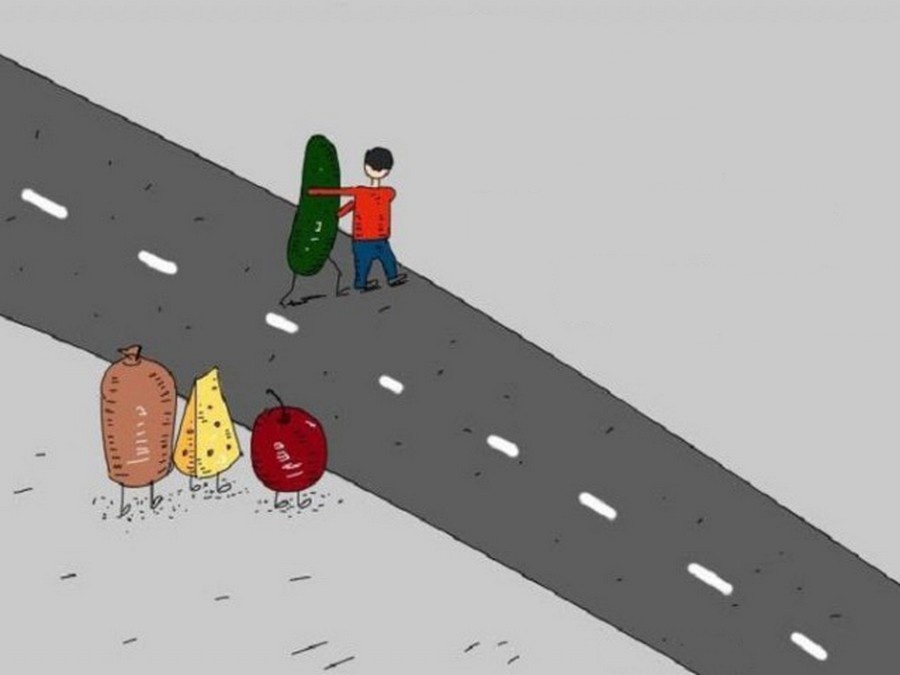 2.
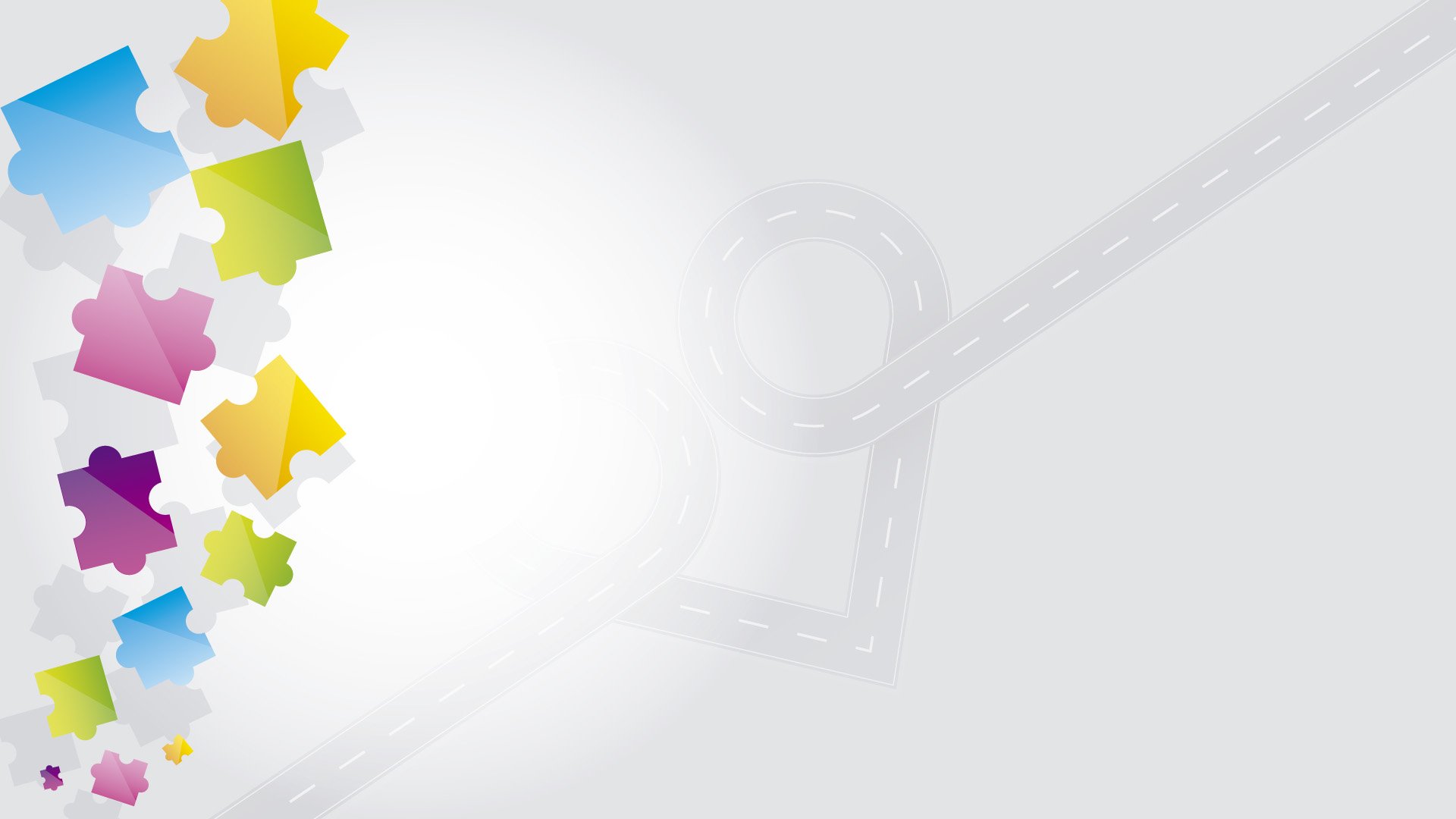 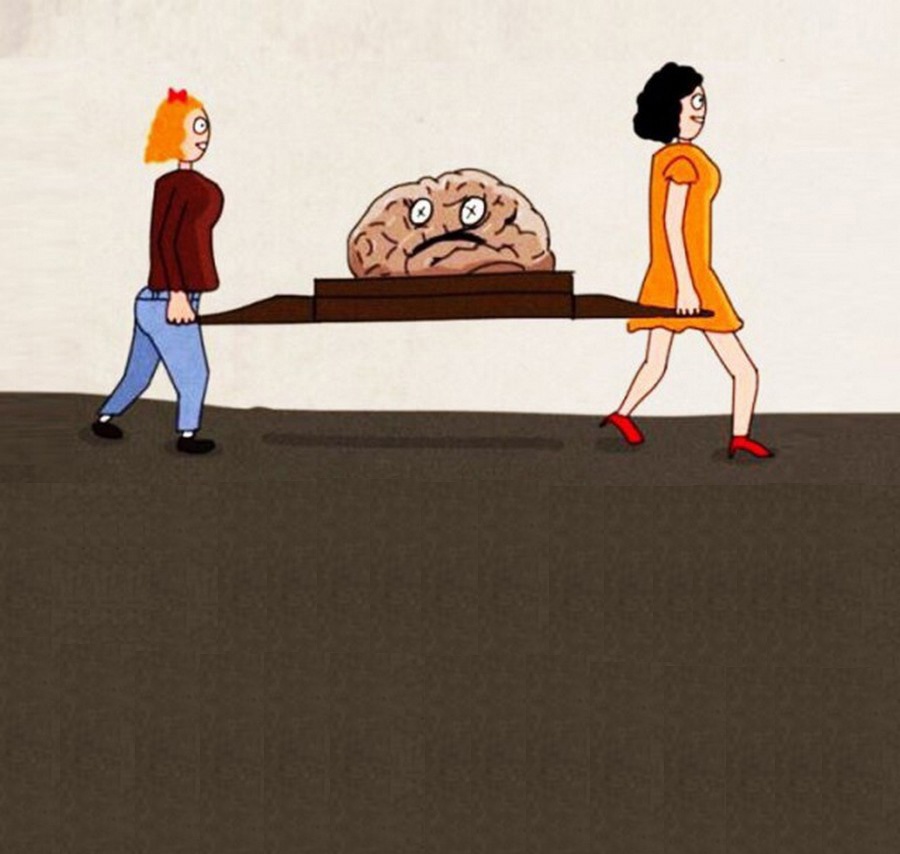 3.
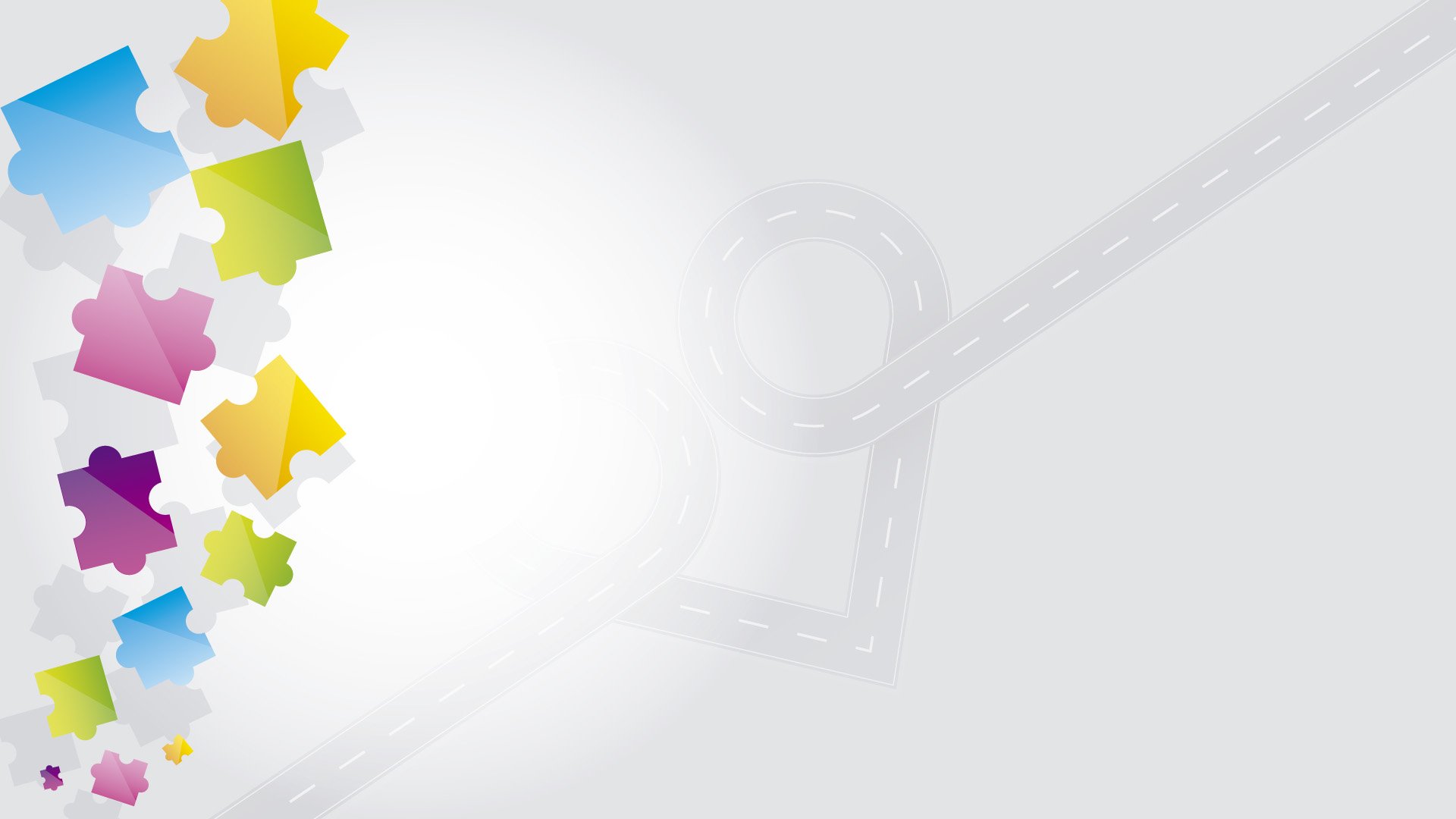 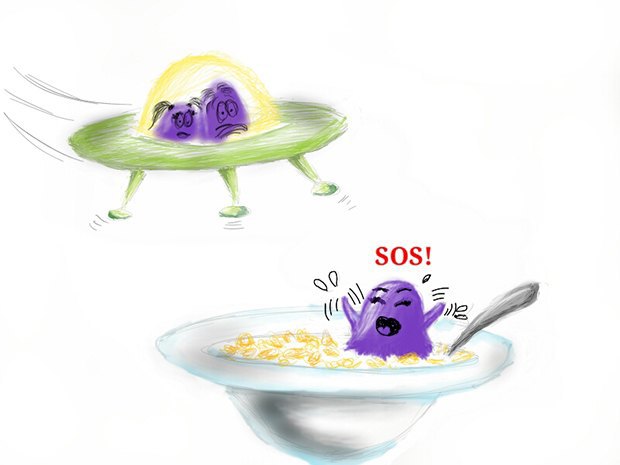 4.
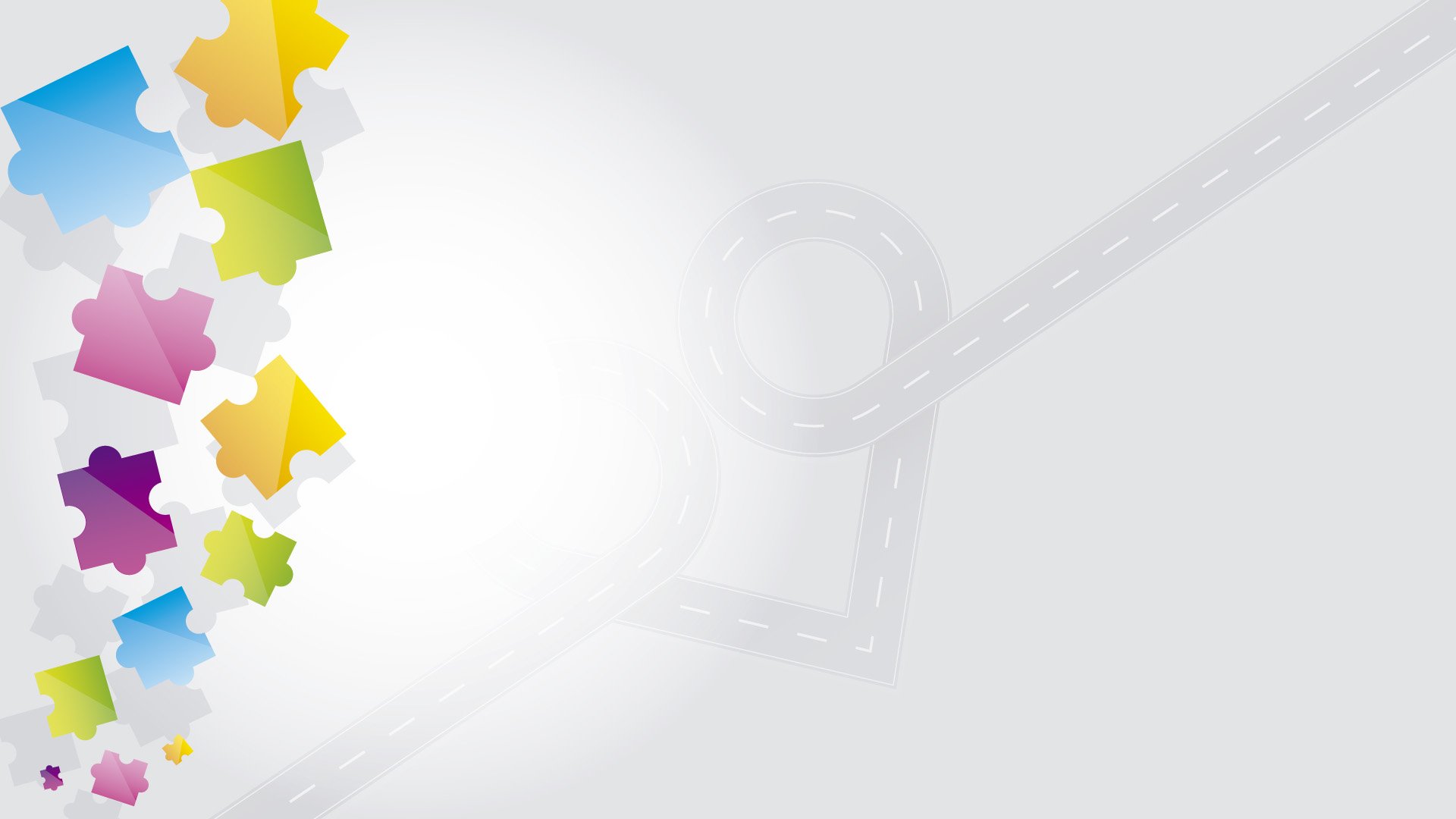 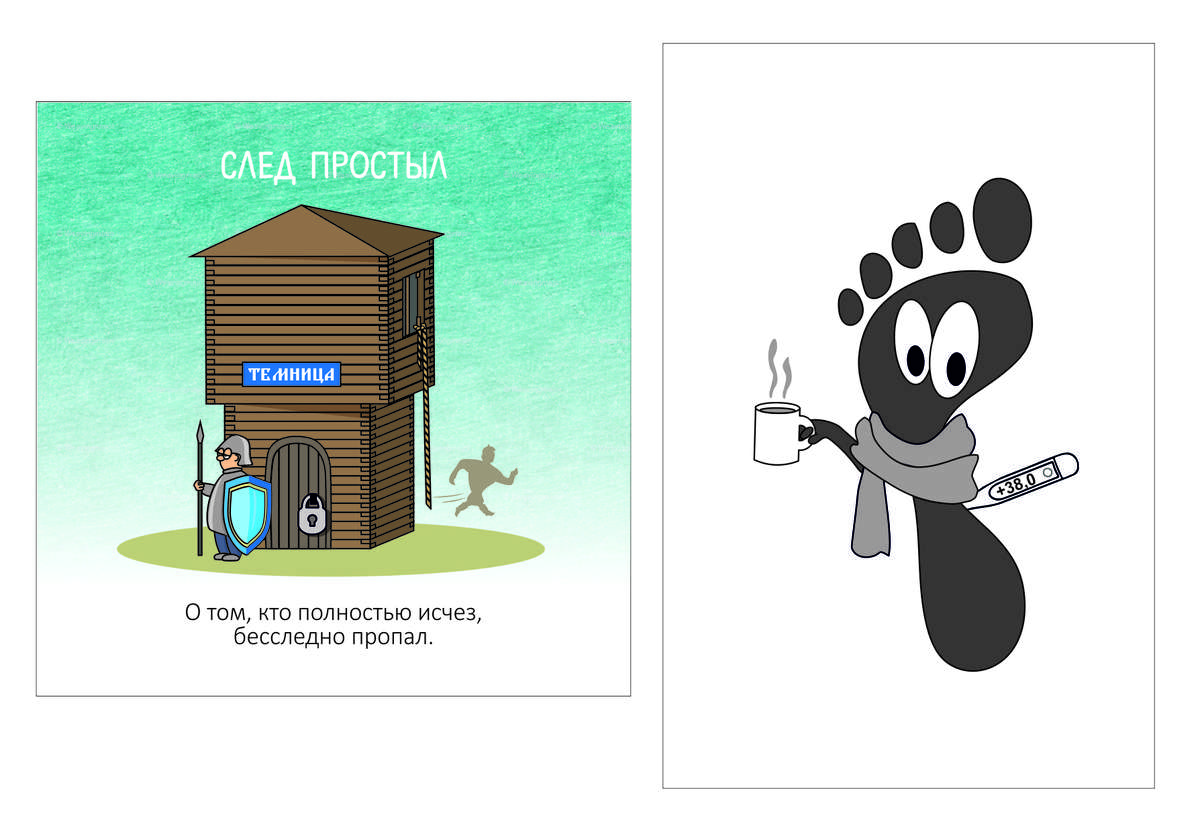 5.
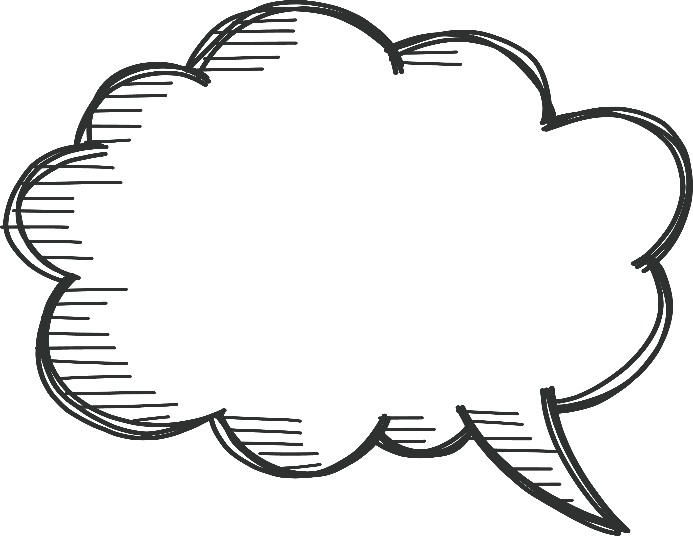 Апчхи!
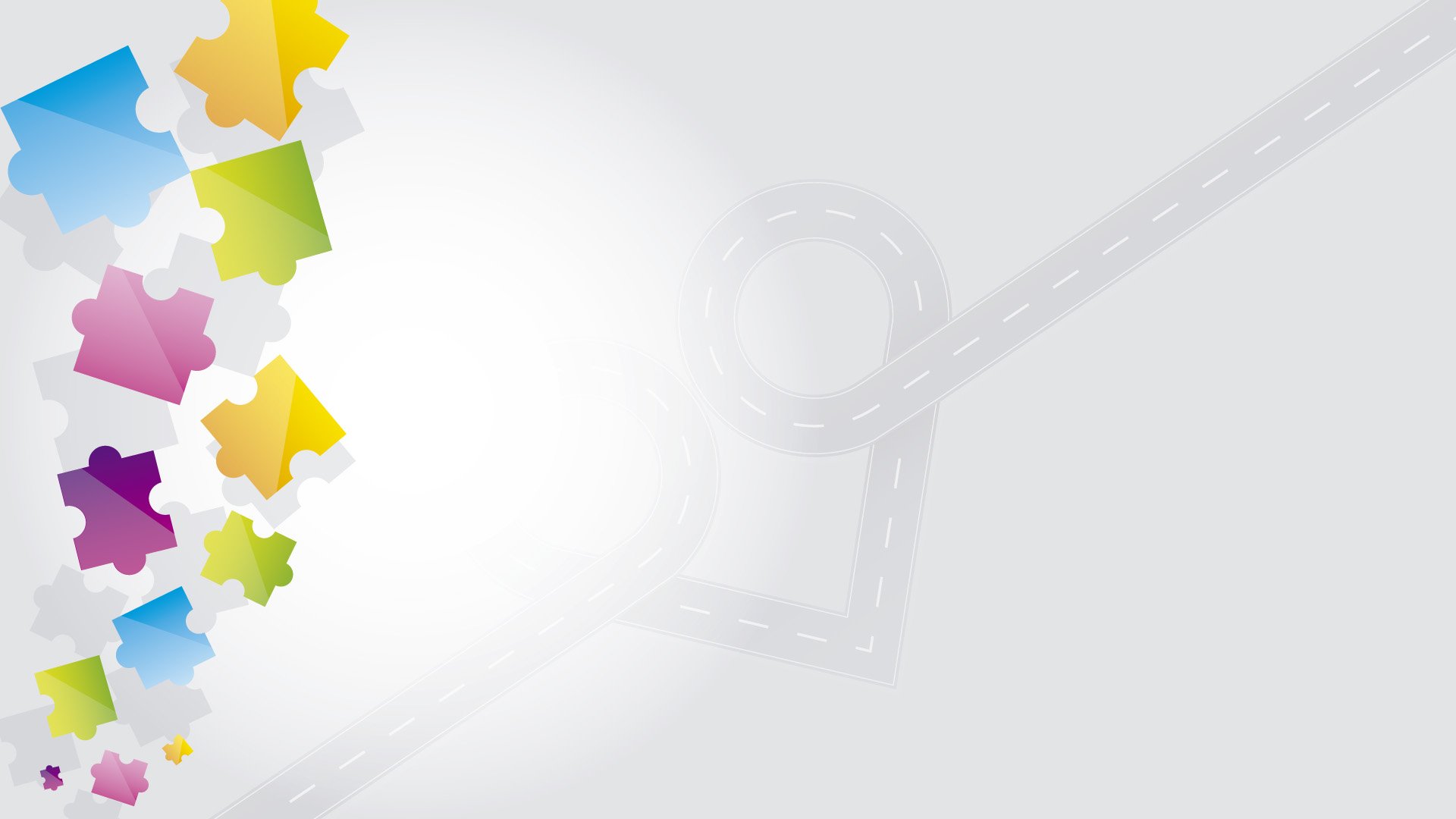 6.
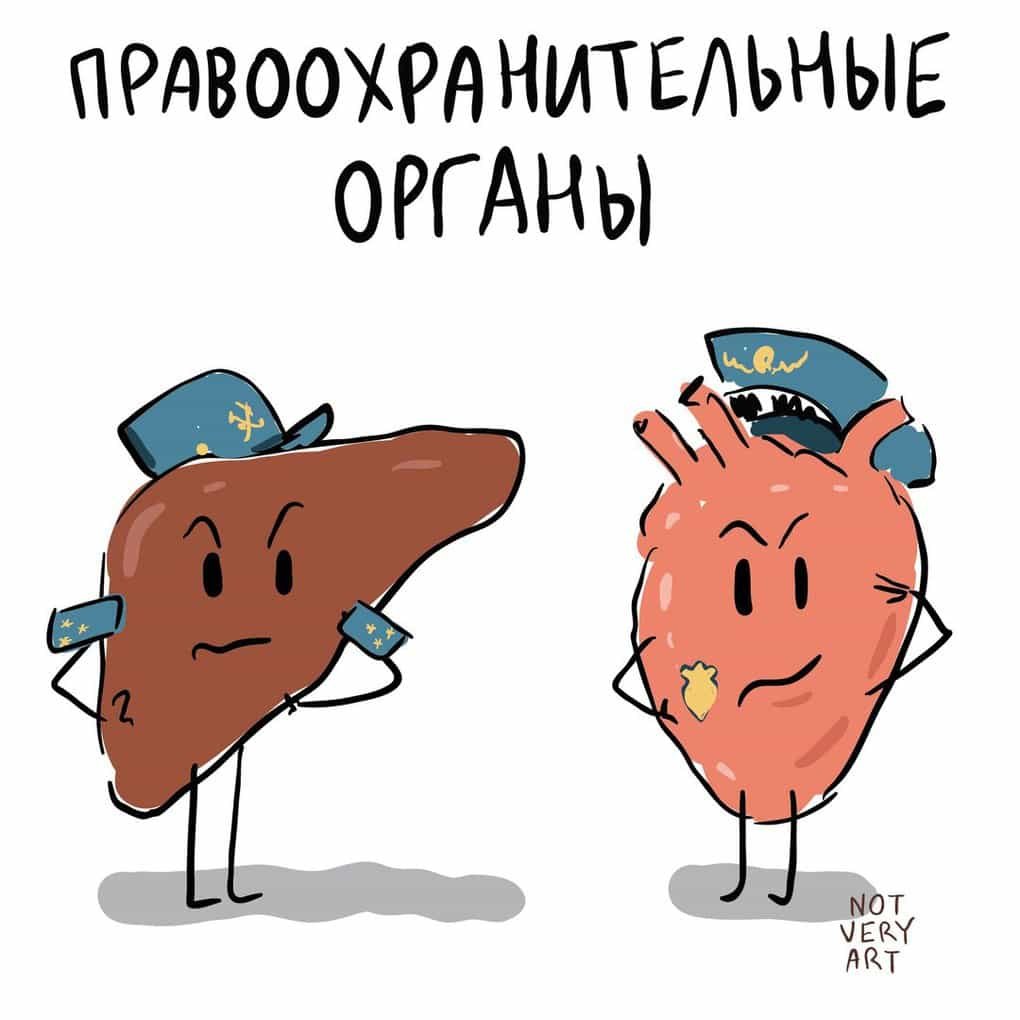 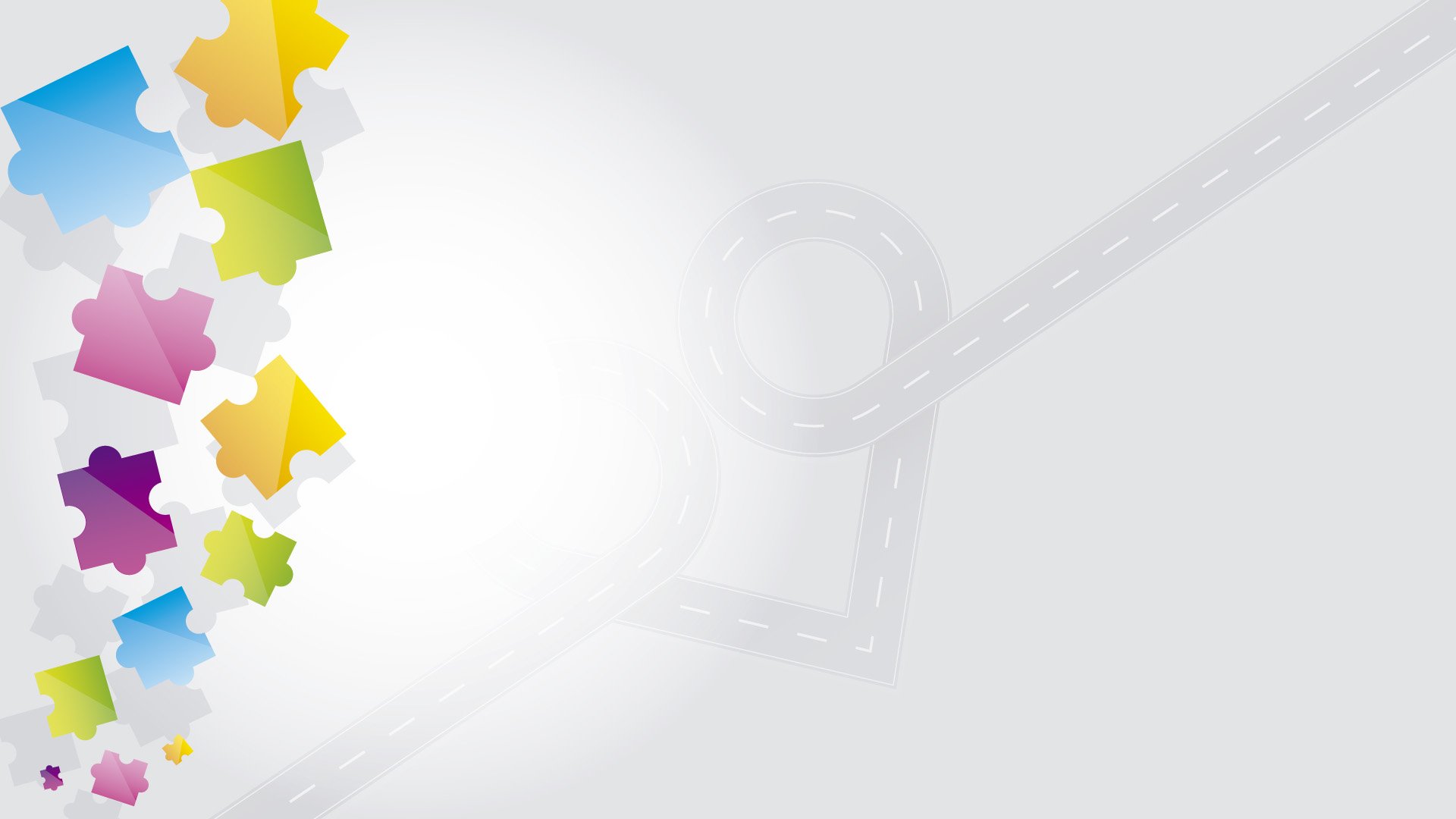 7.
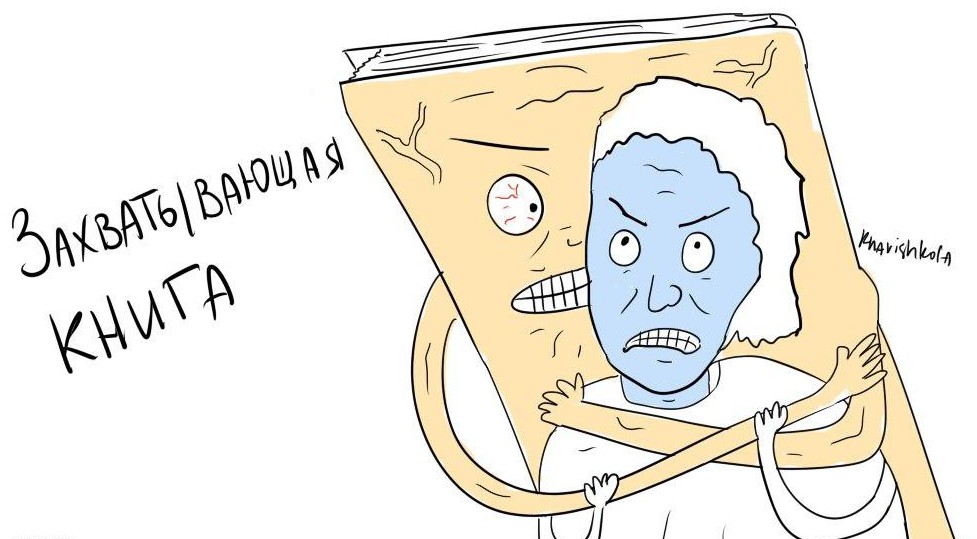 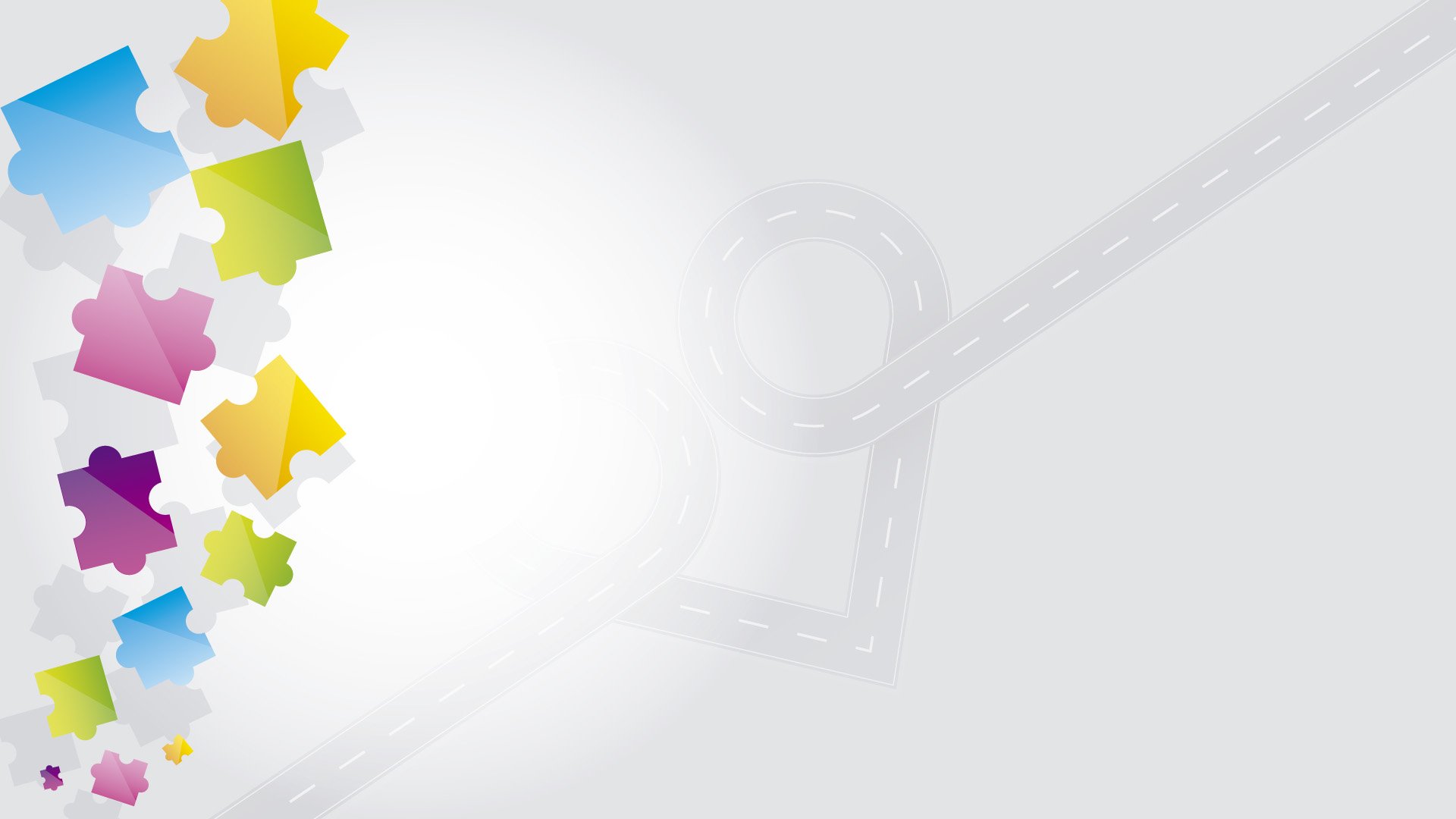 8.
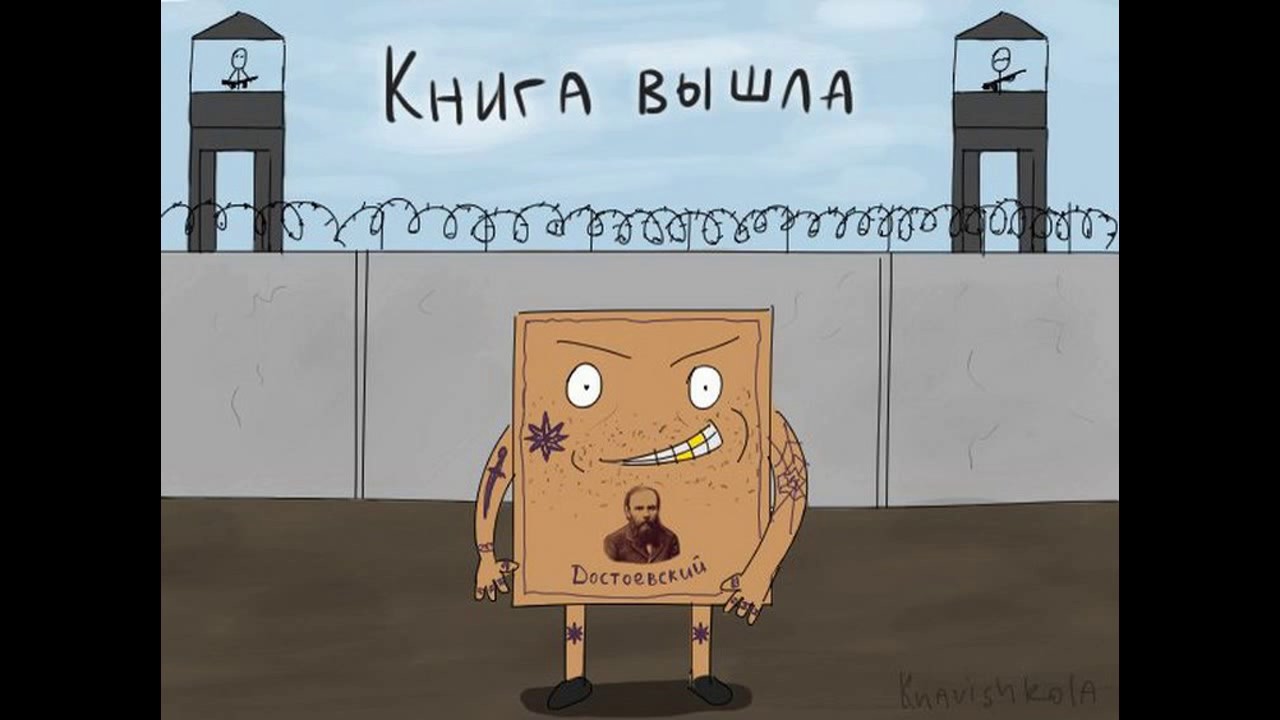 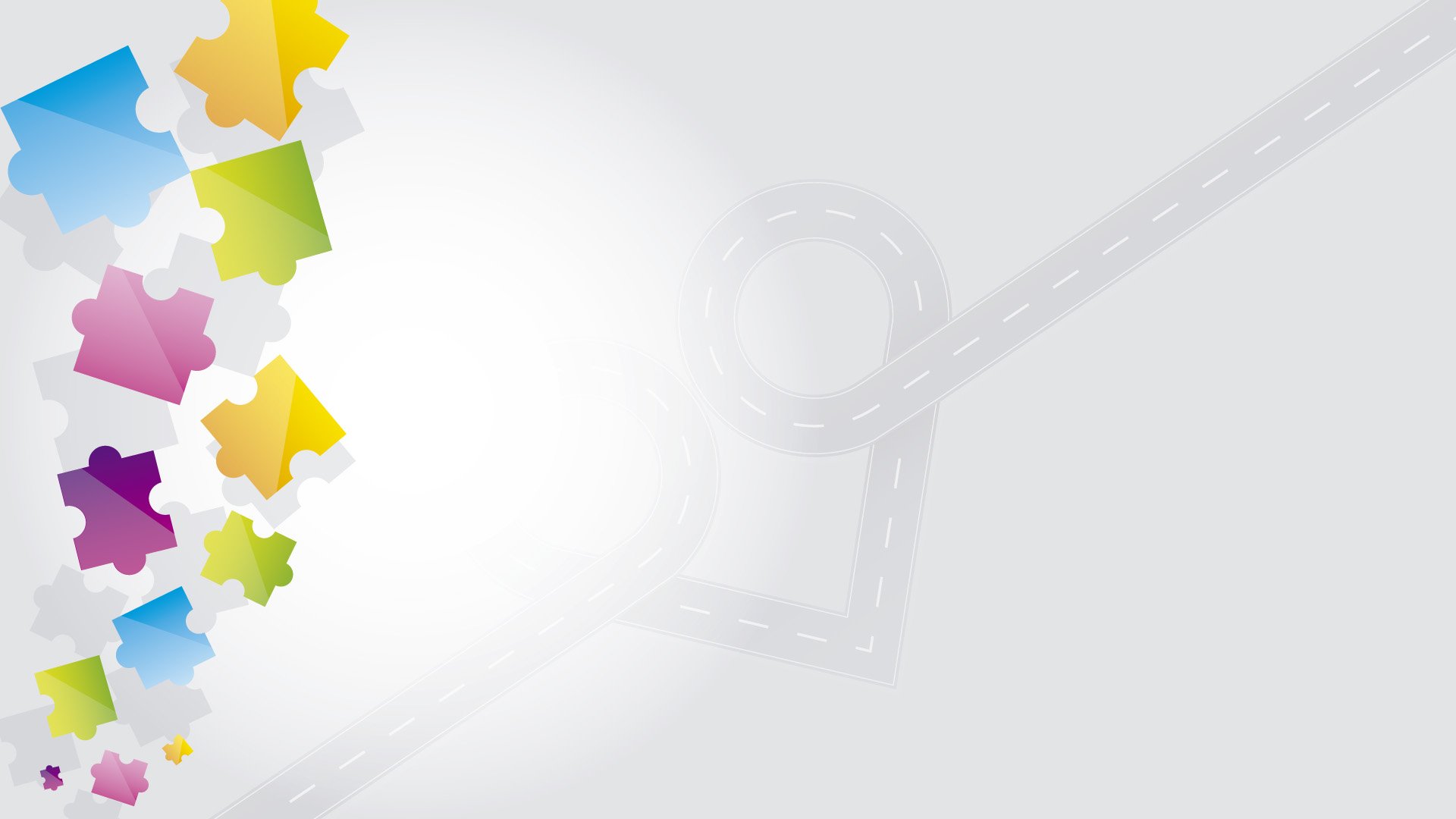 9.
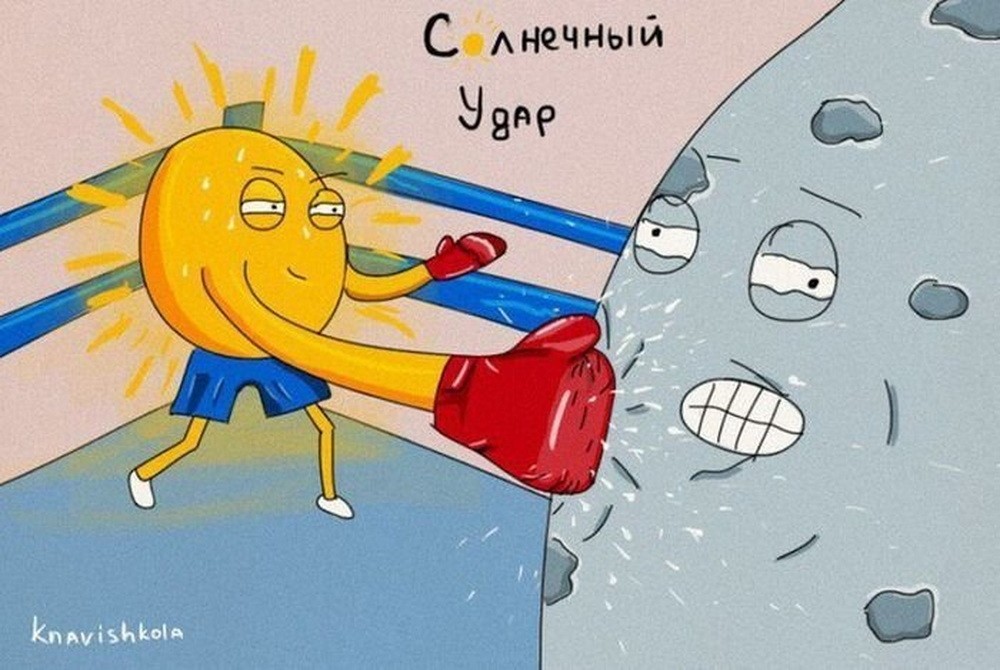 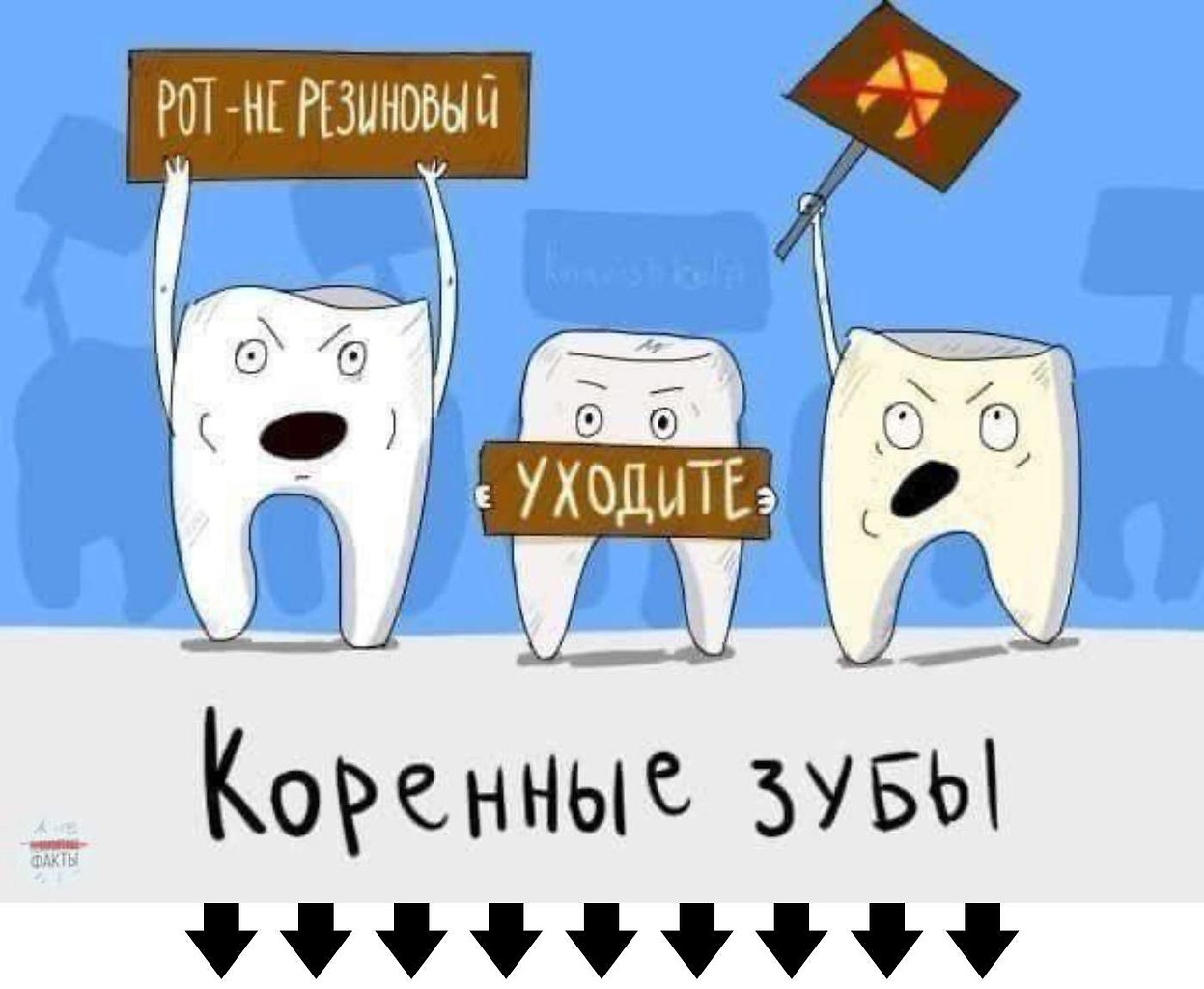 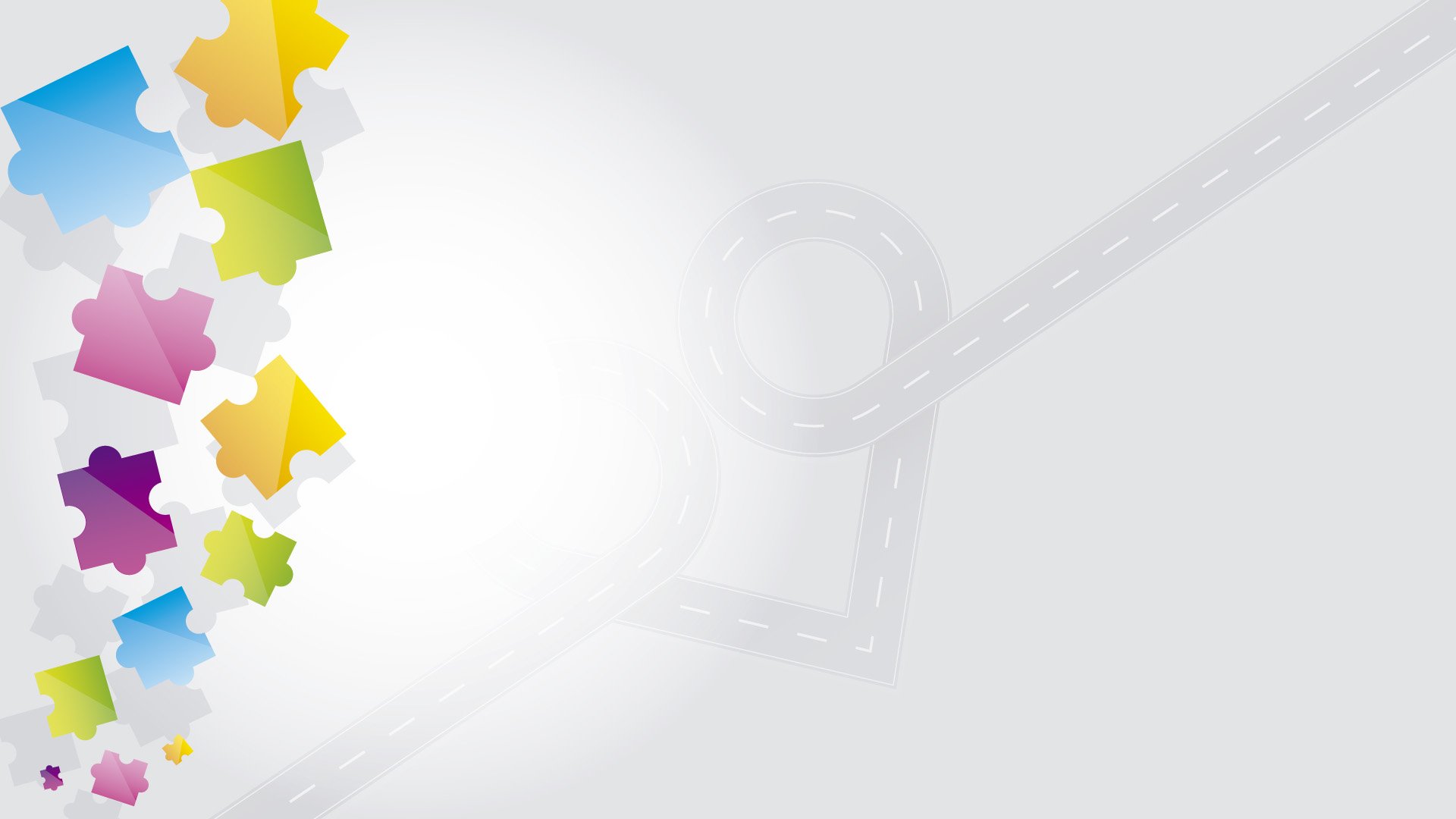 10.
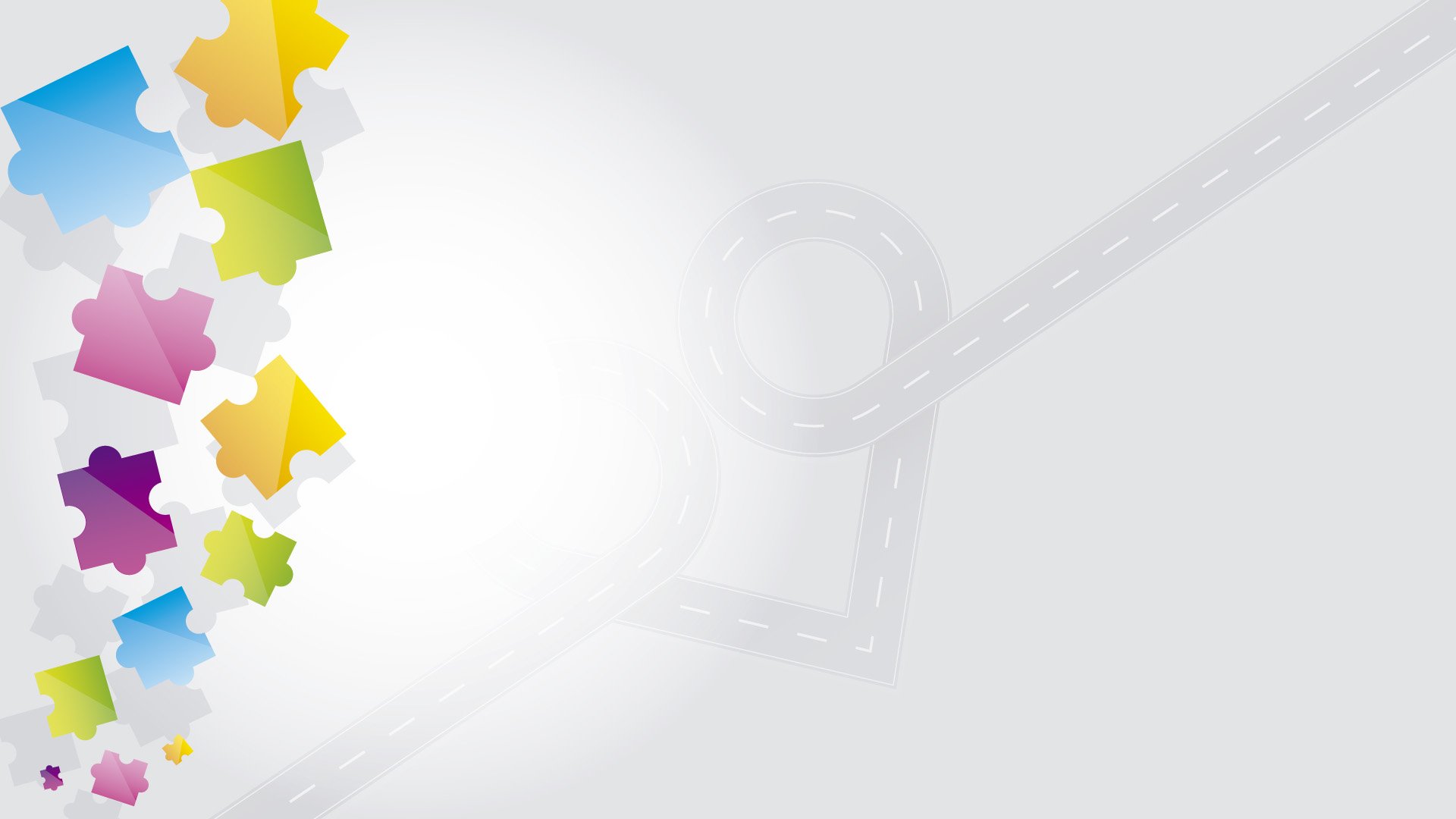 11.
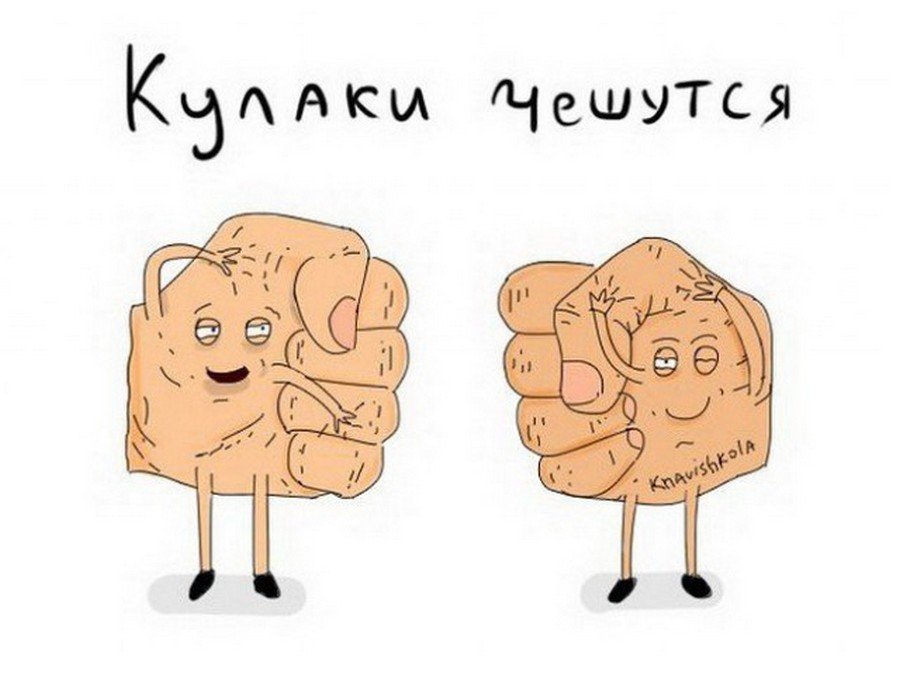 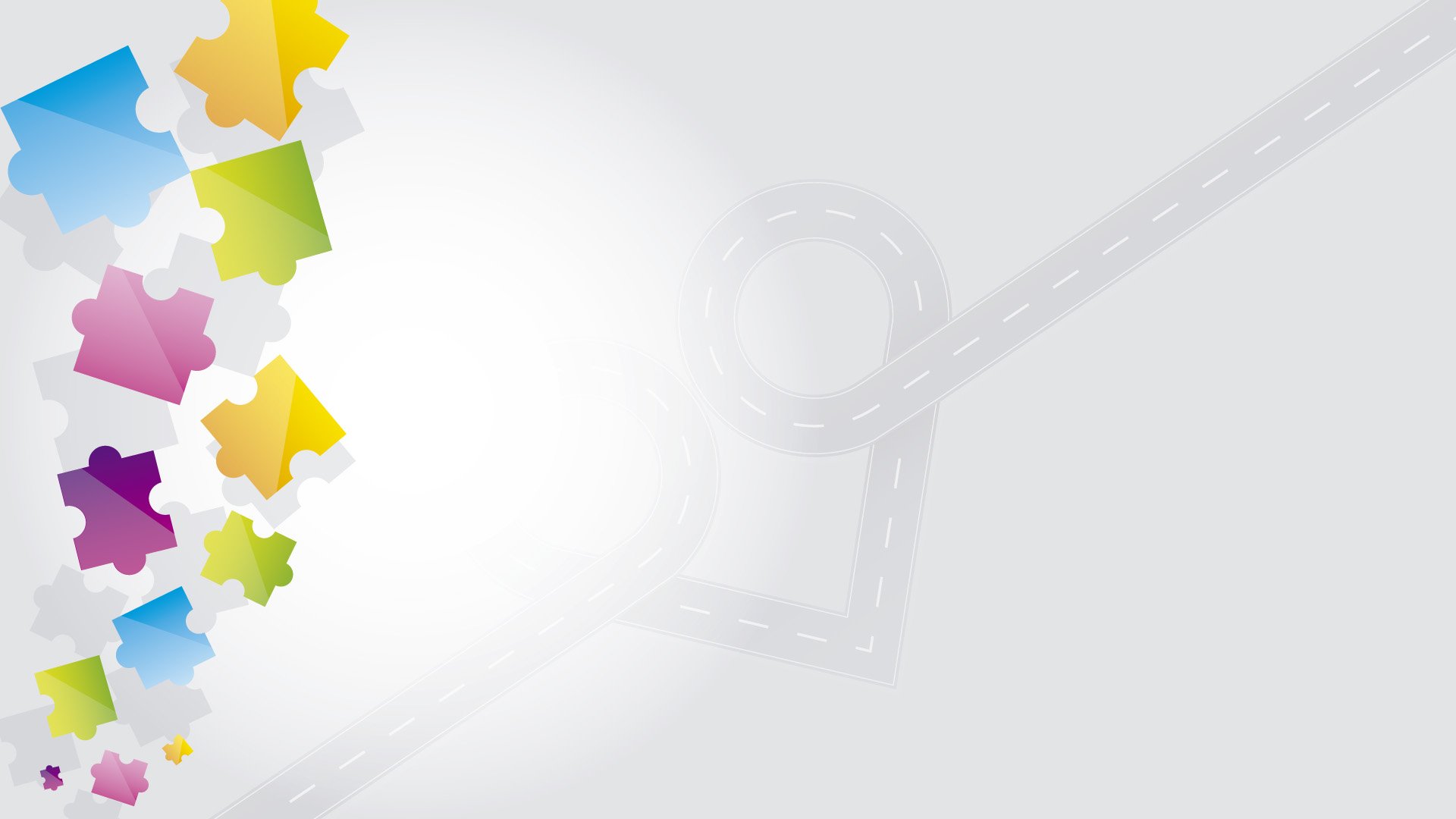 12.
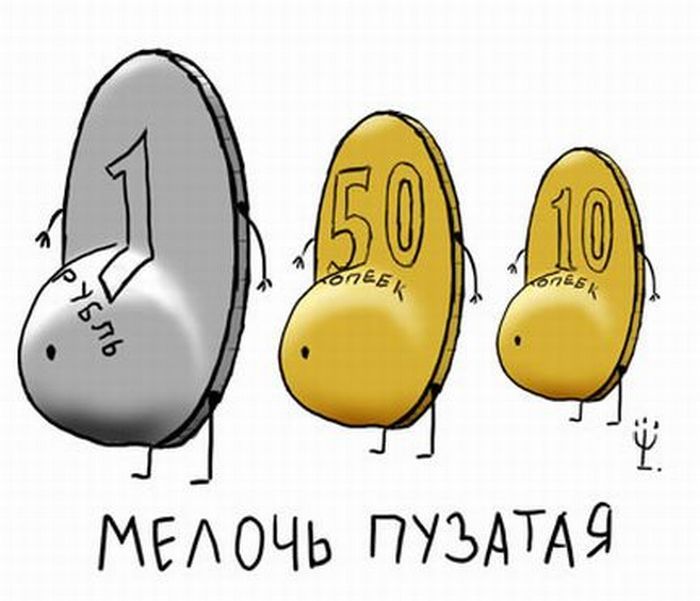 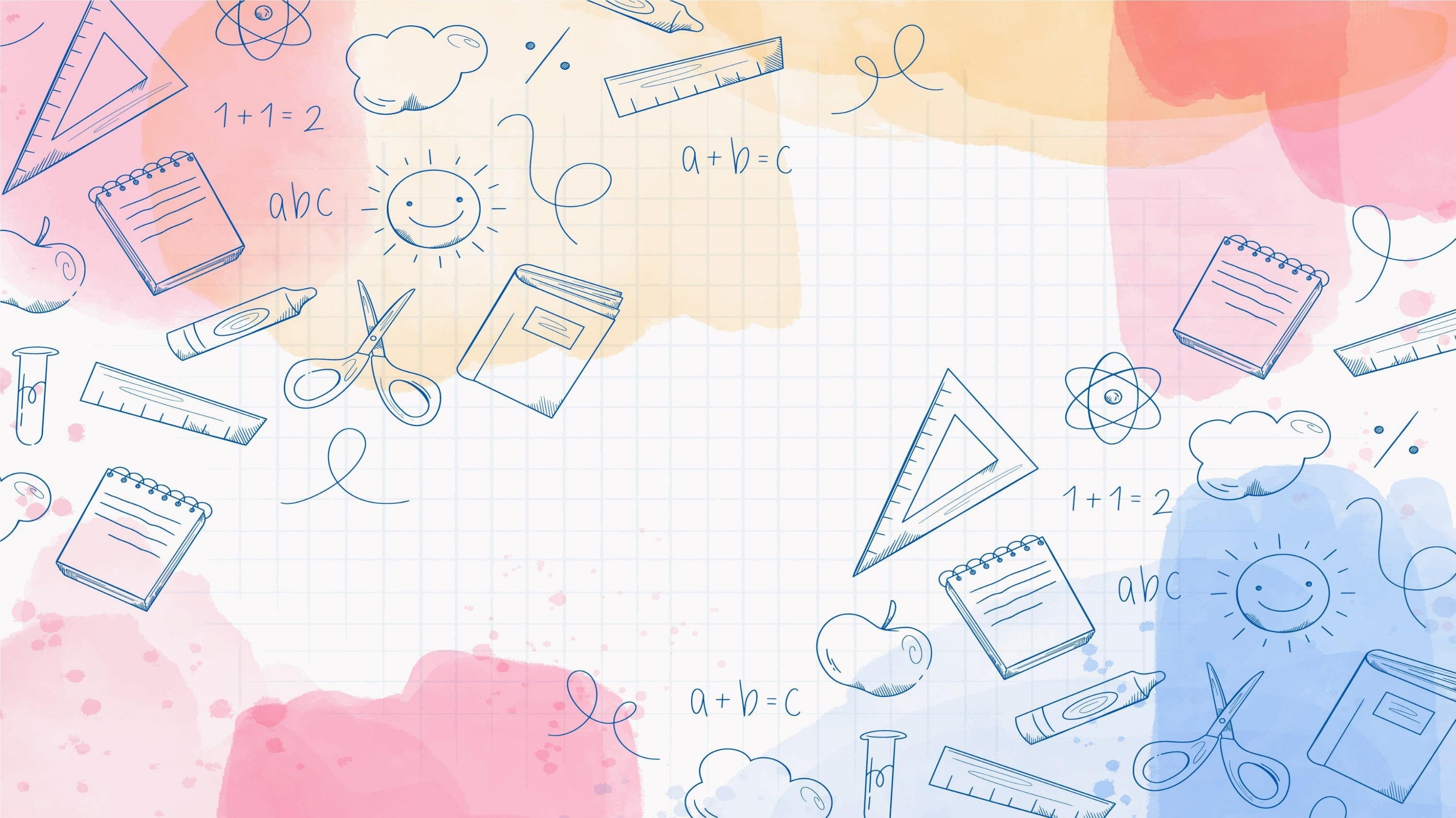 2 ТУР
«С языка снял»
ОТВЕТЫ
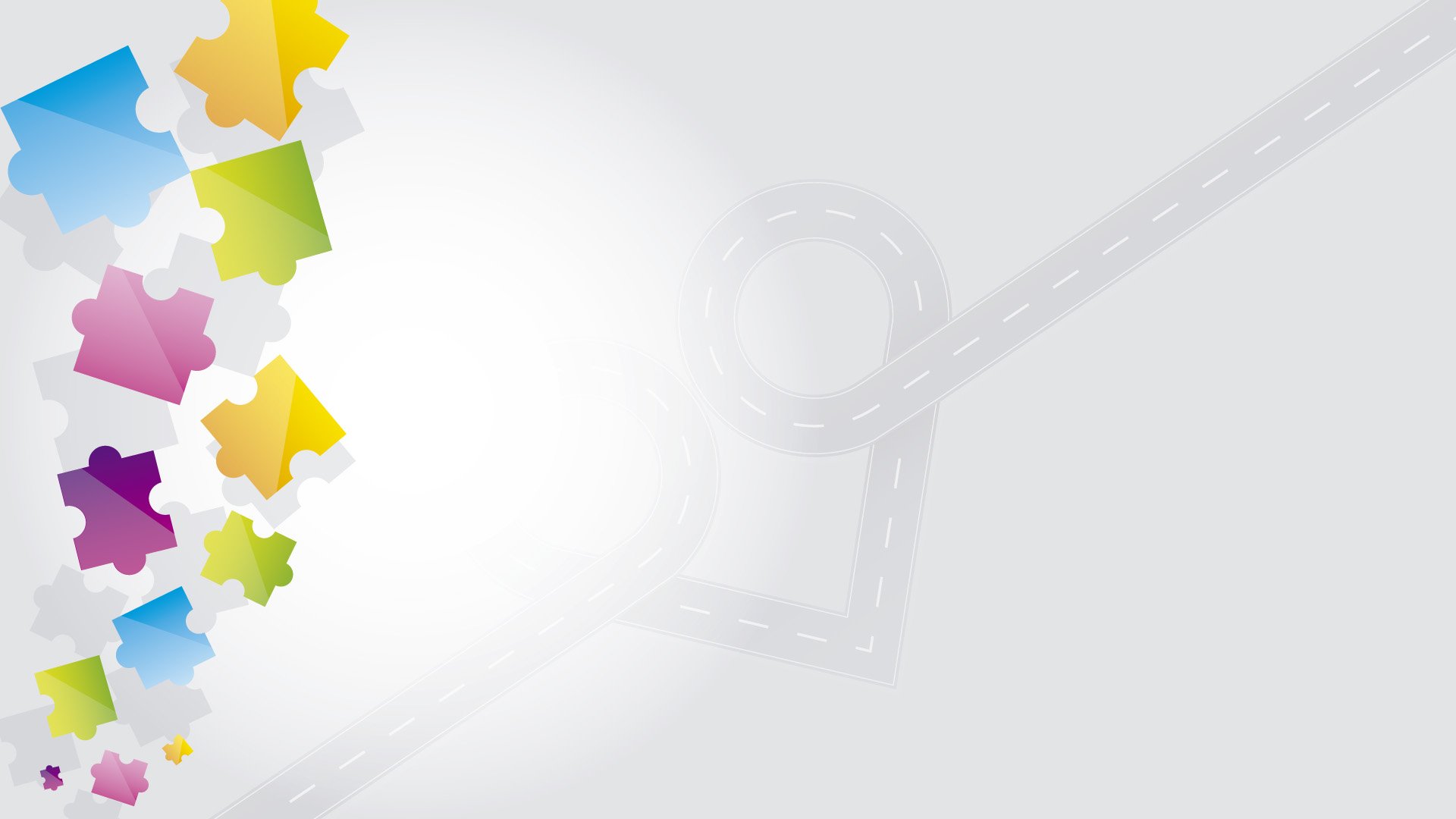 1.
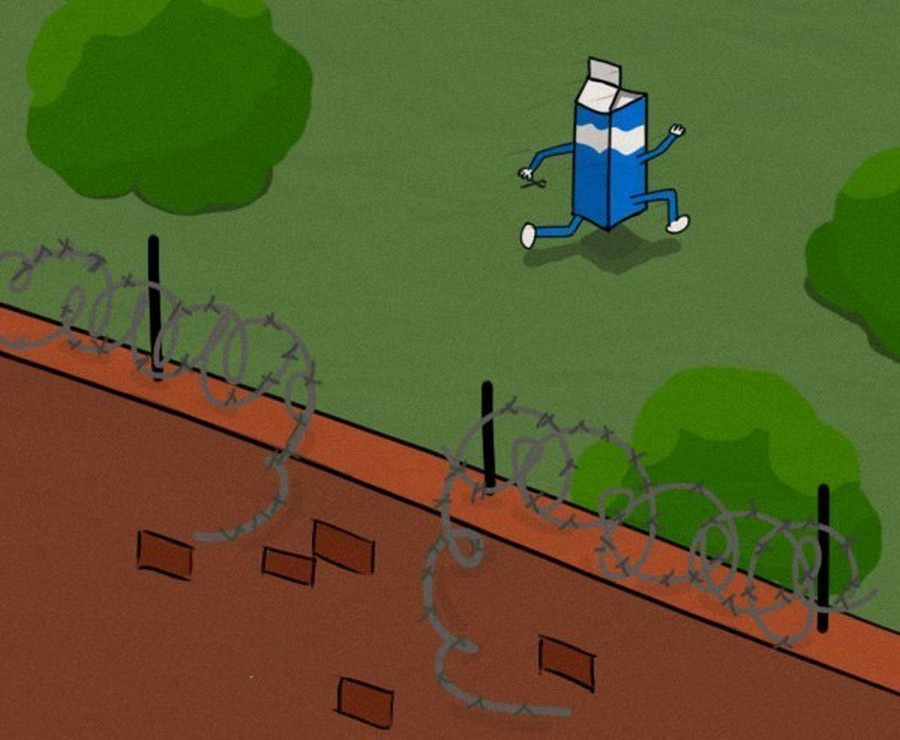 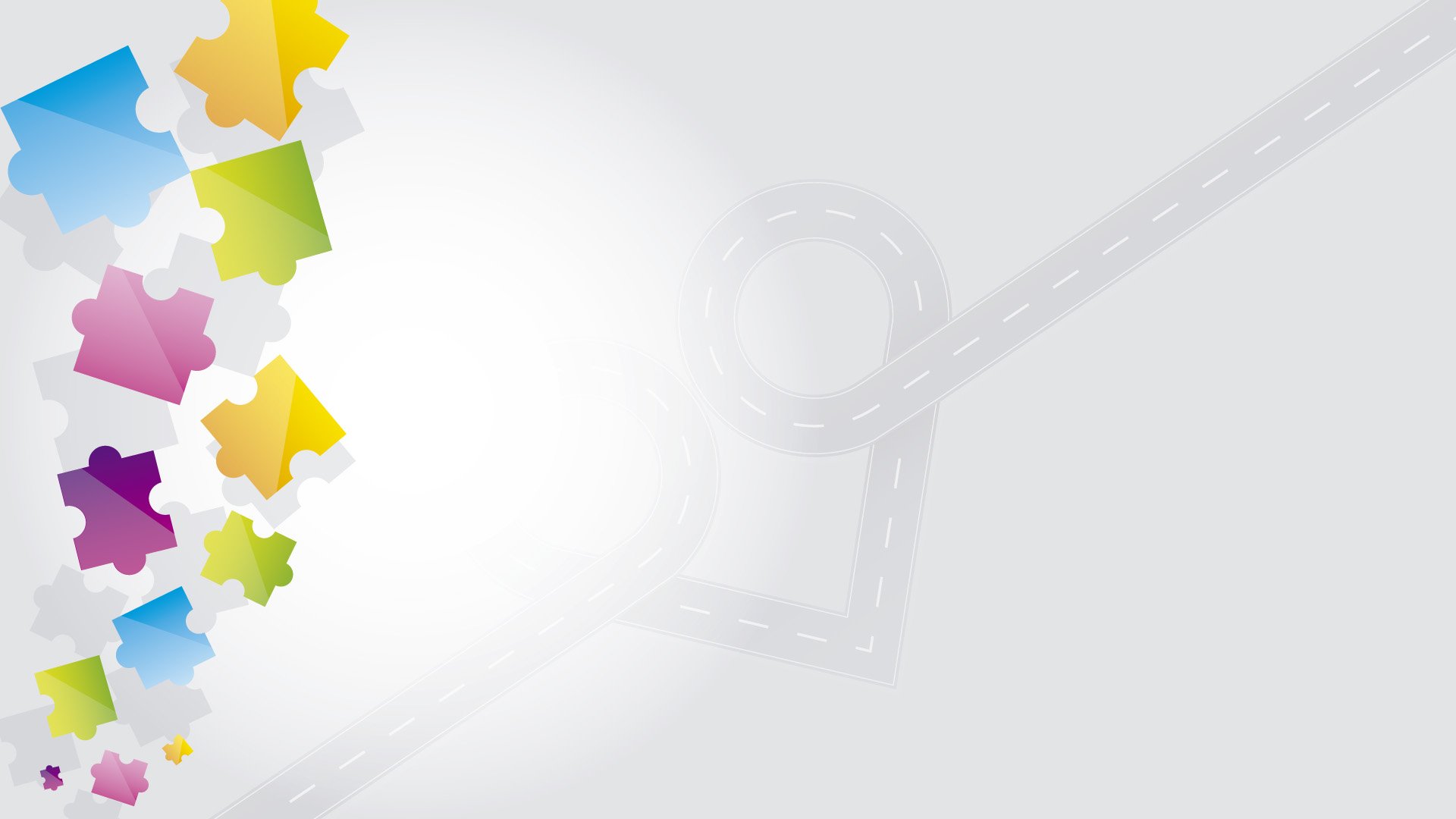 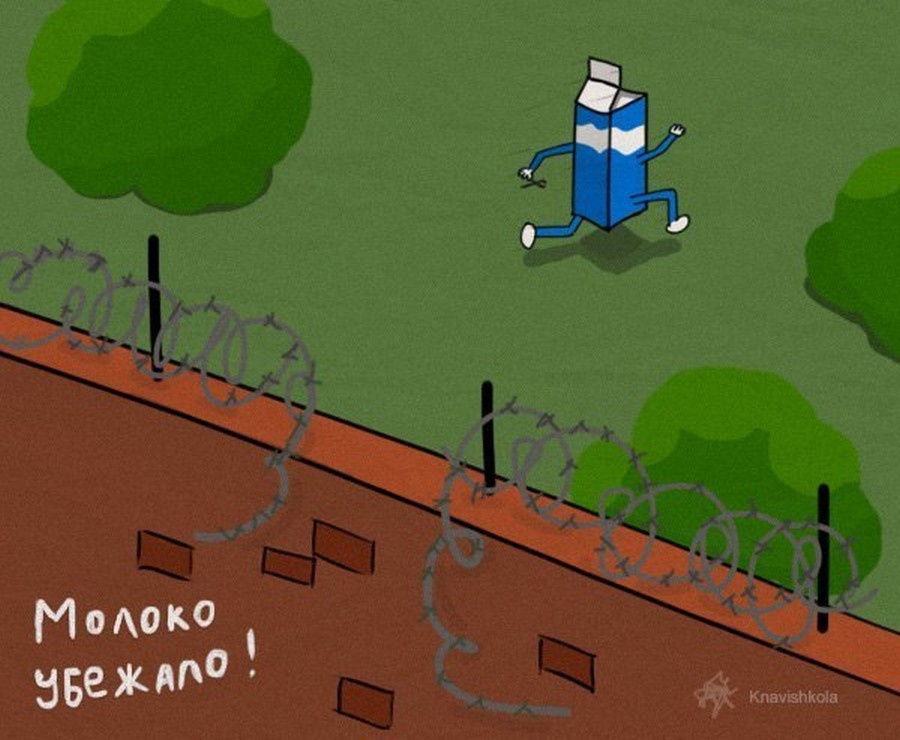 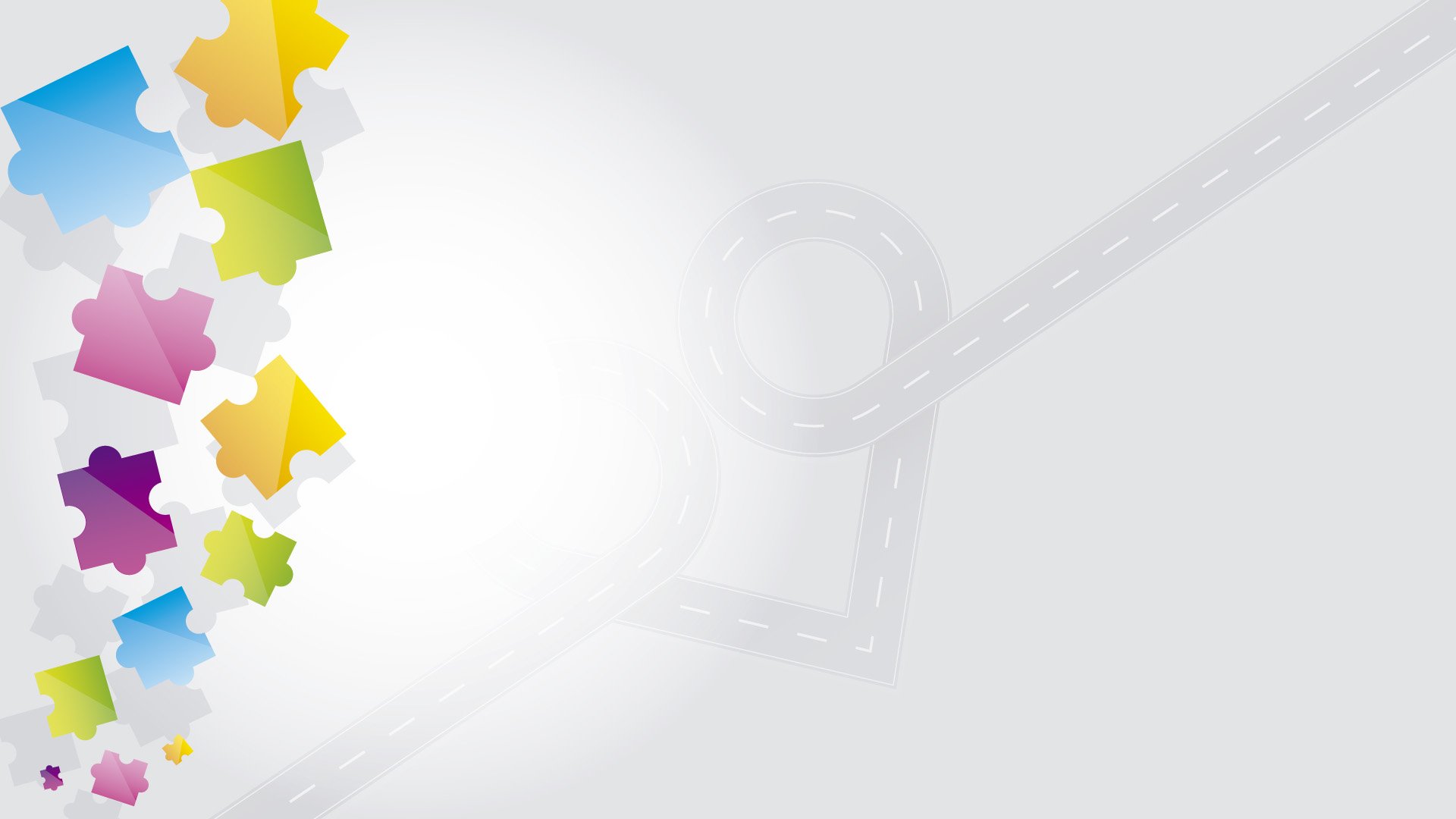 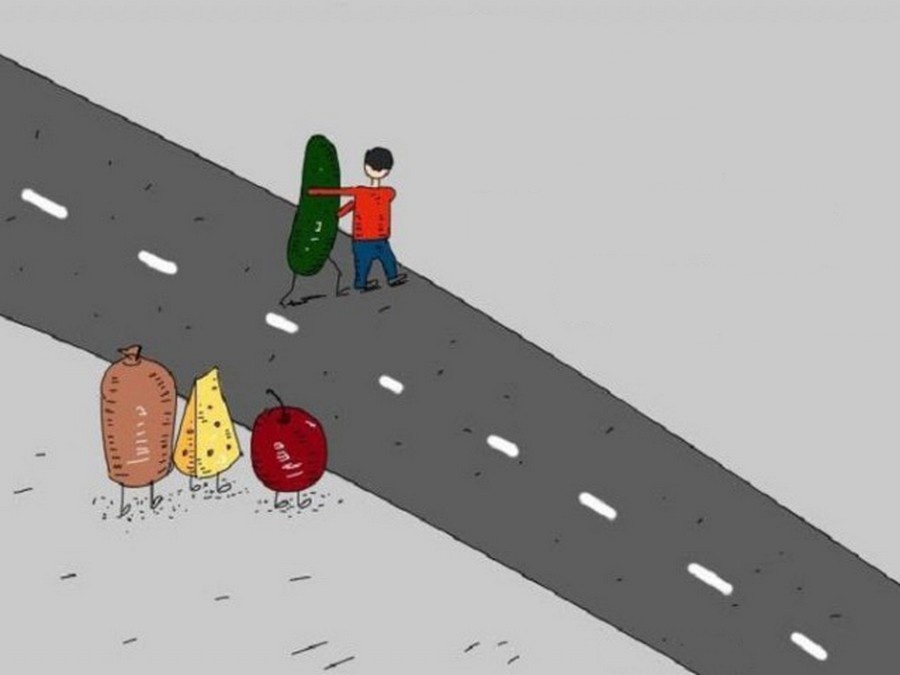 2.
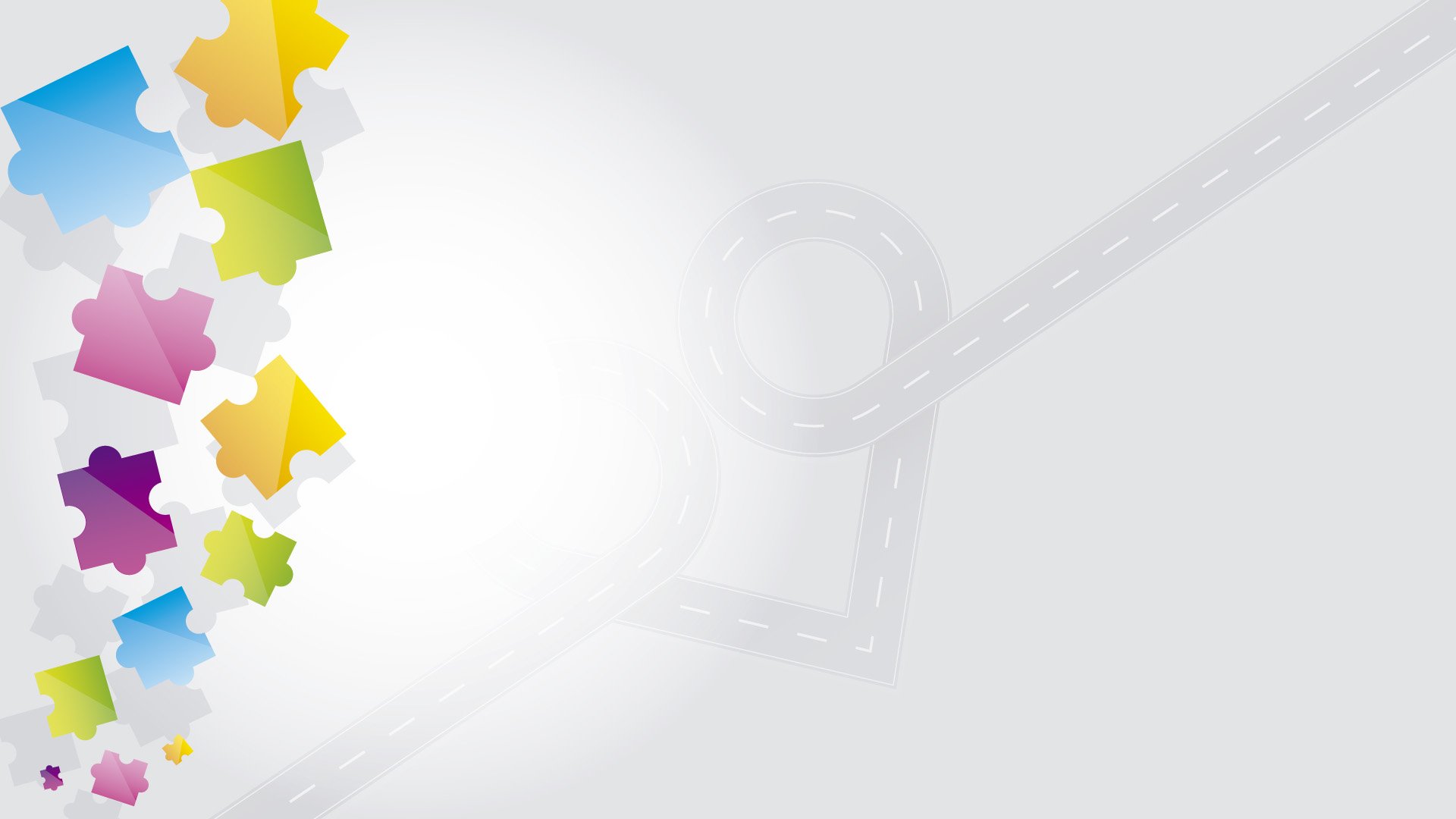 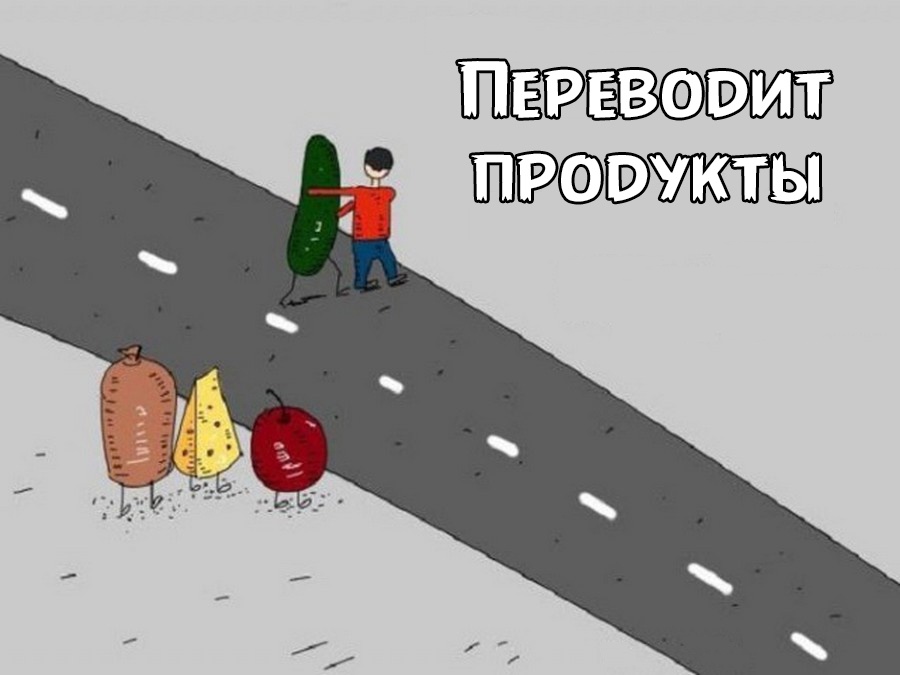 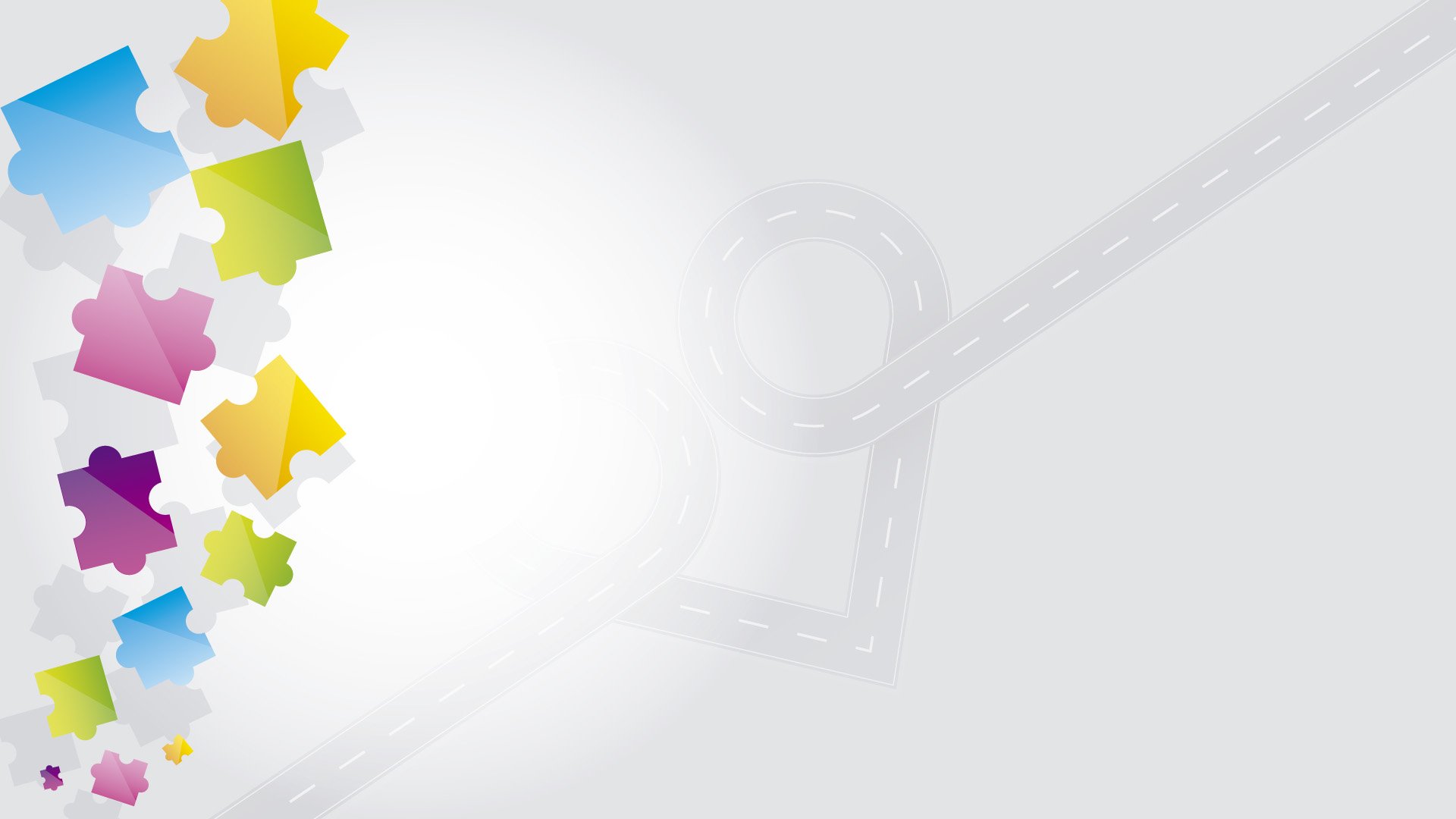 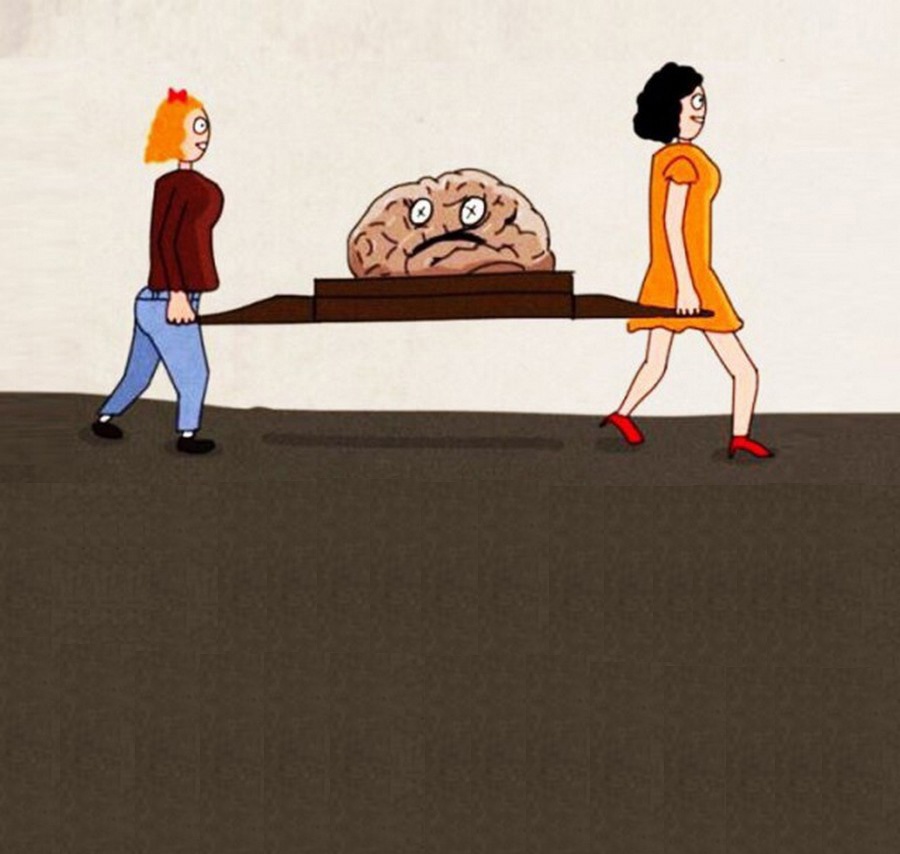 3.
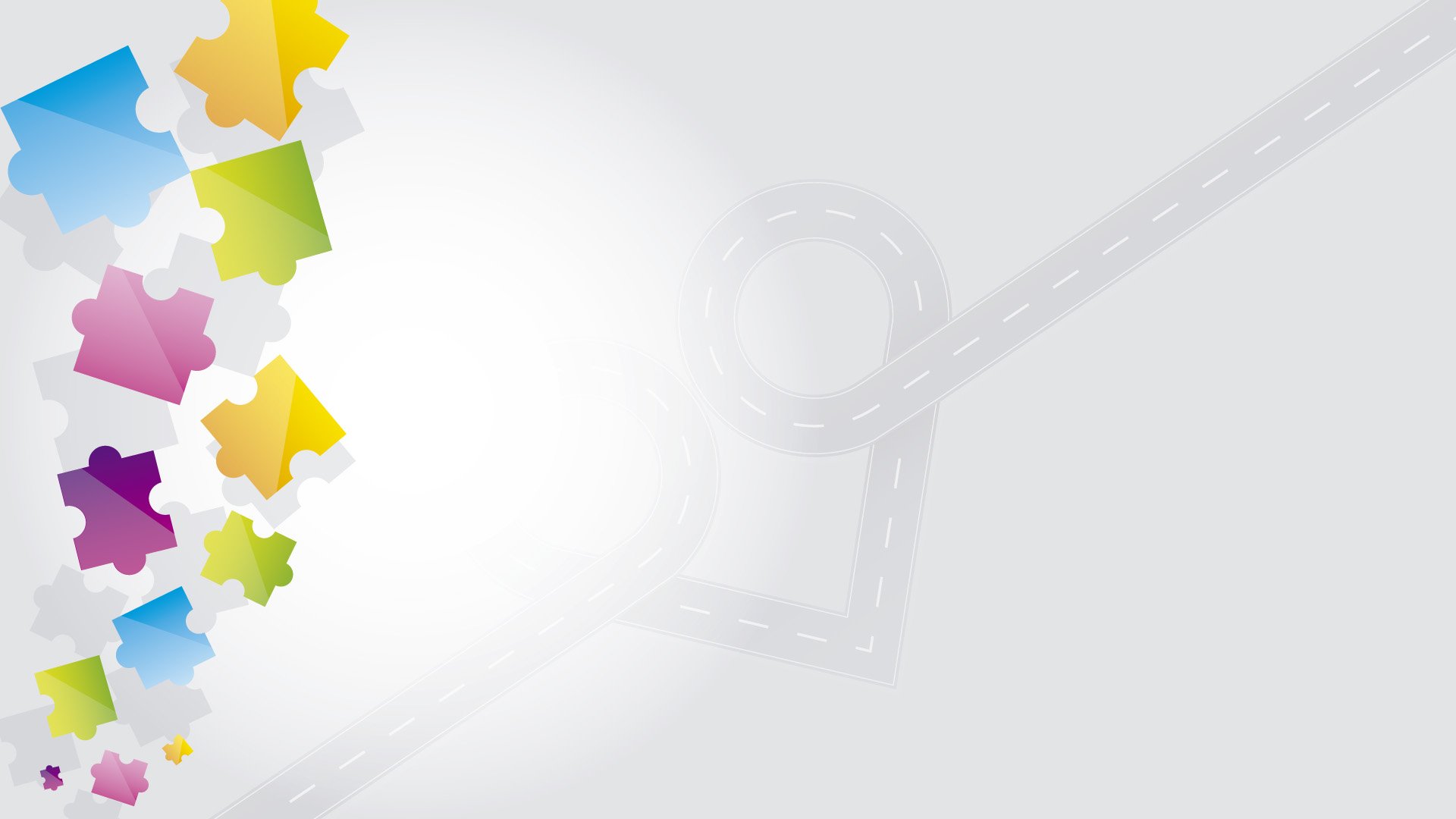 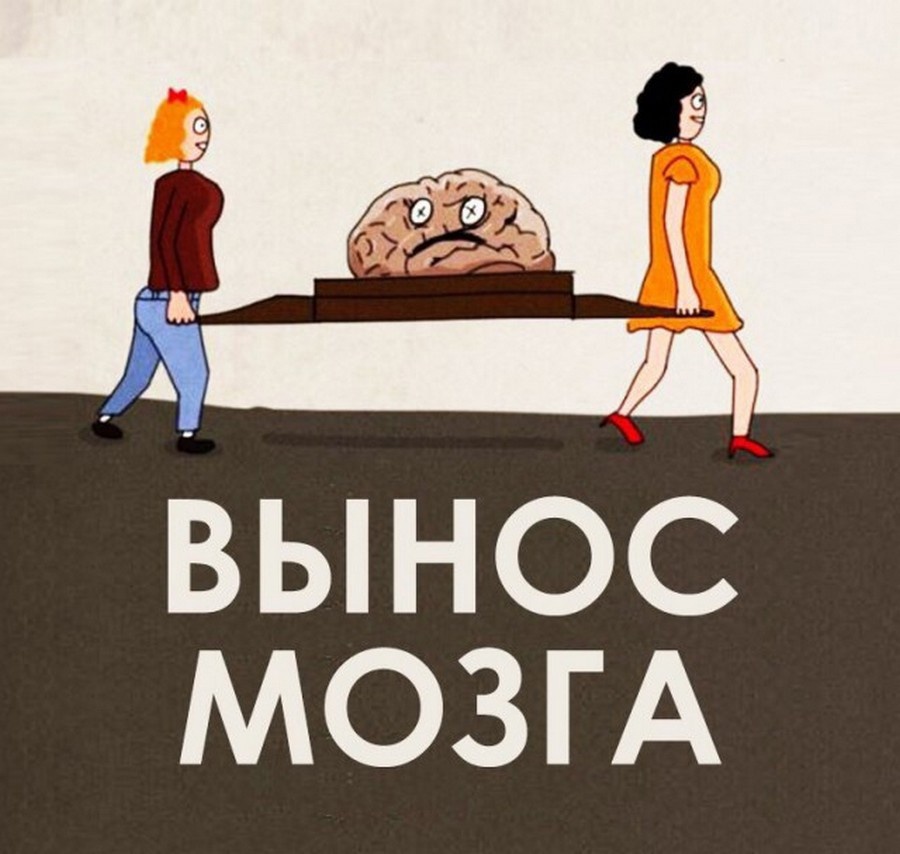 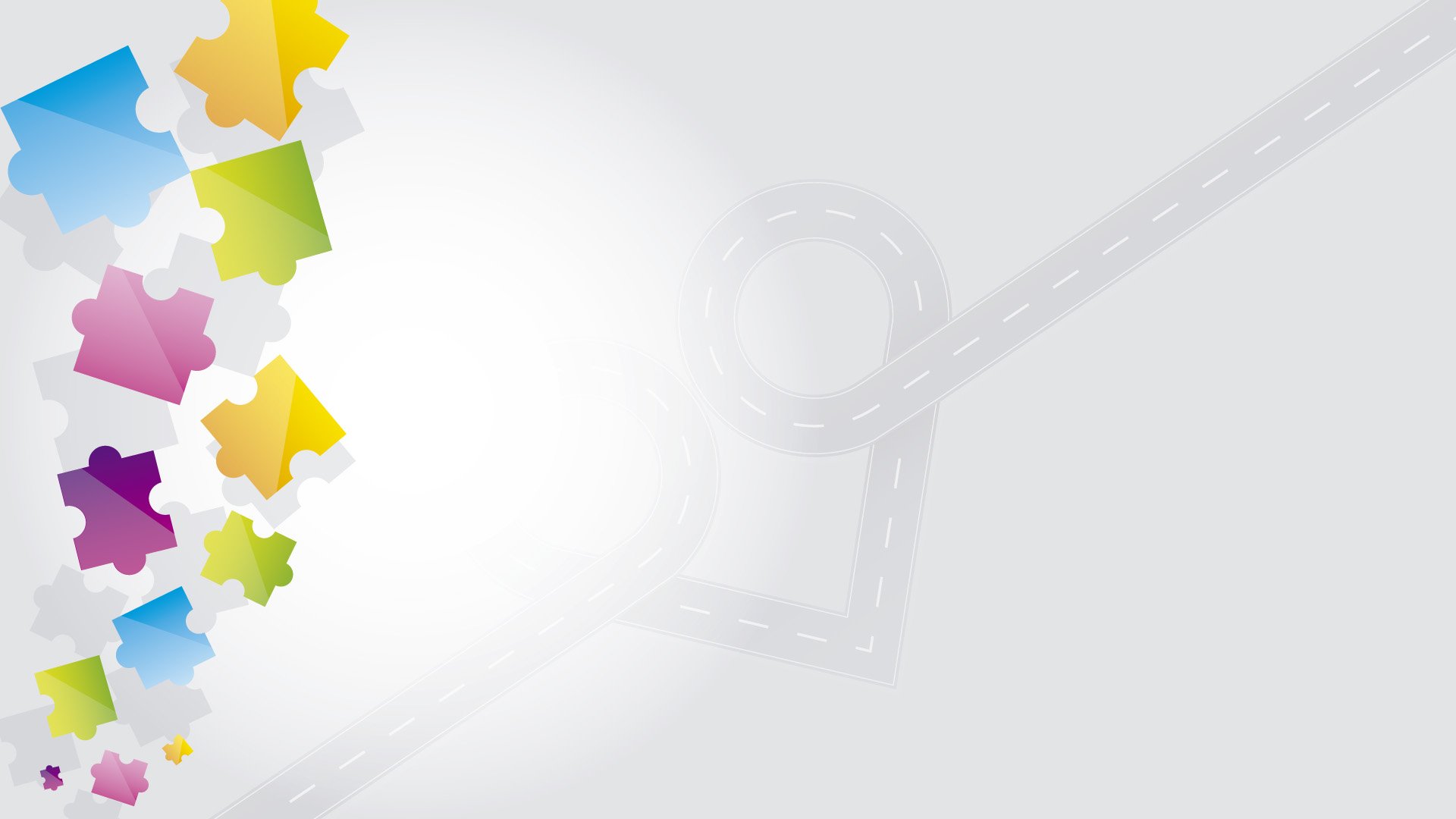 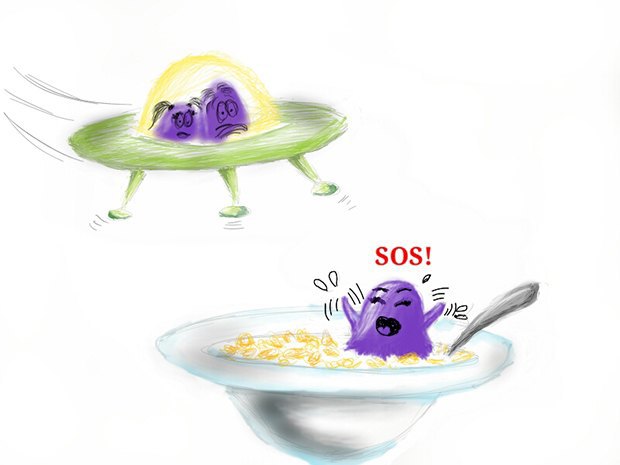 4.
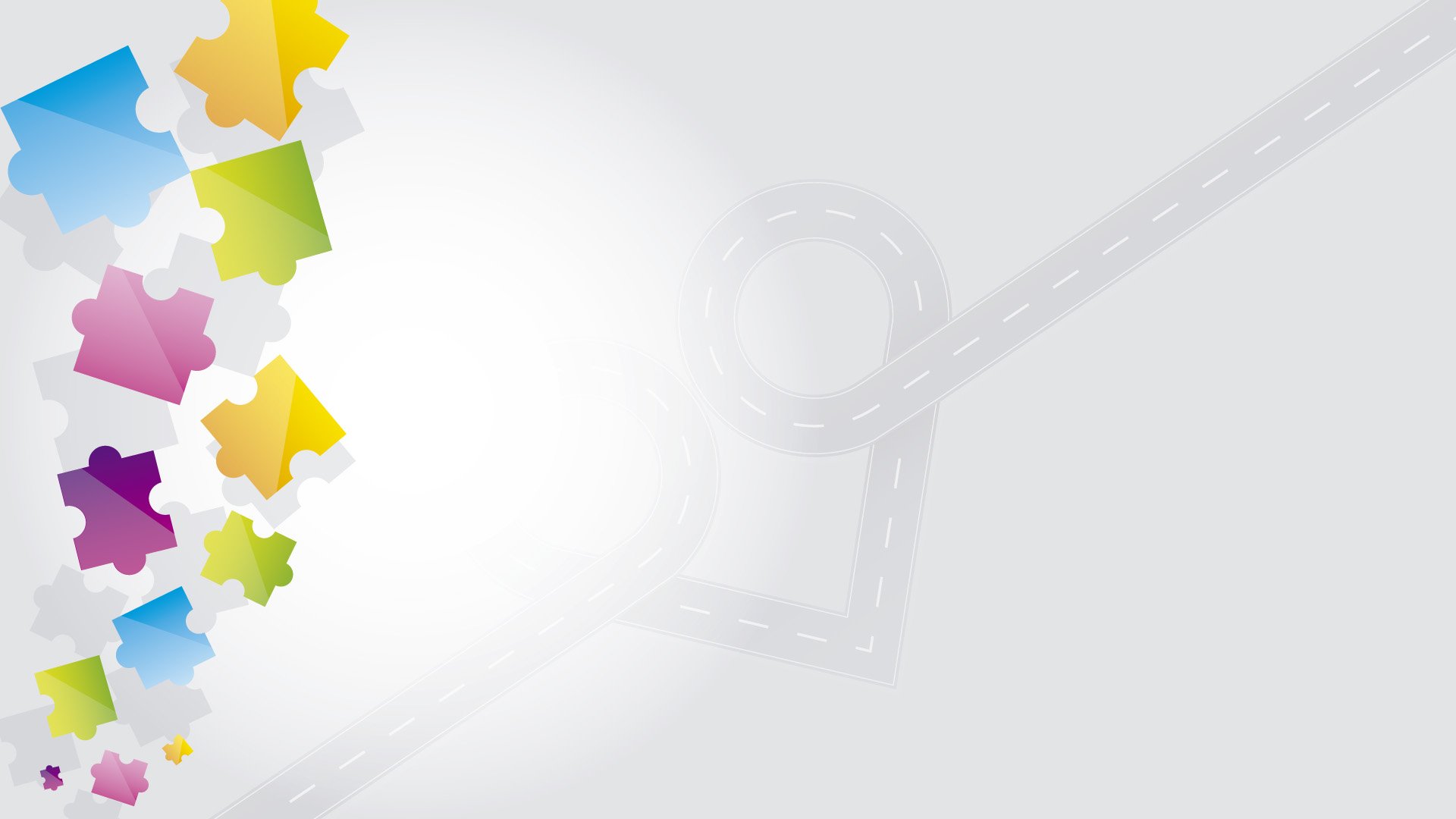 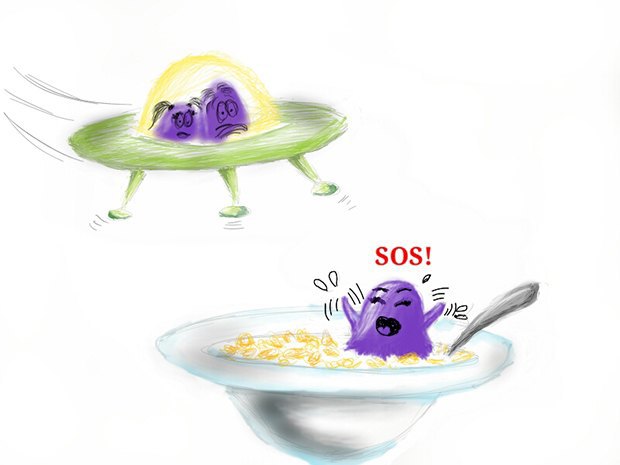 НЕ В СВОЕЙ ТАРЕЛКЕ
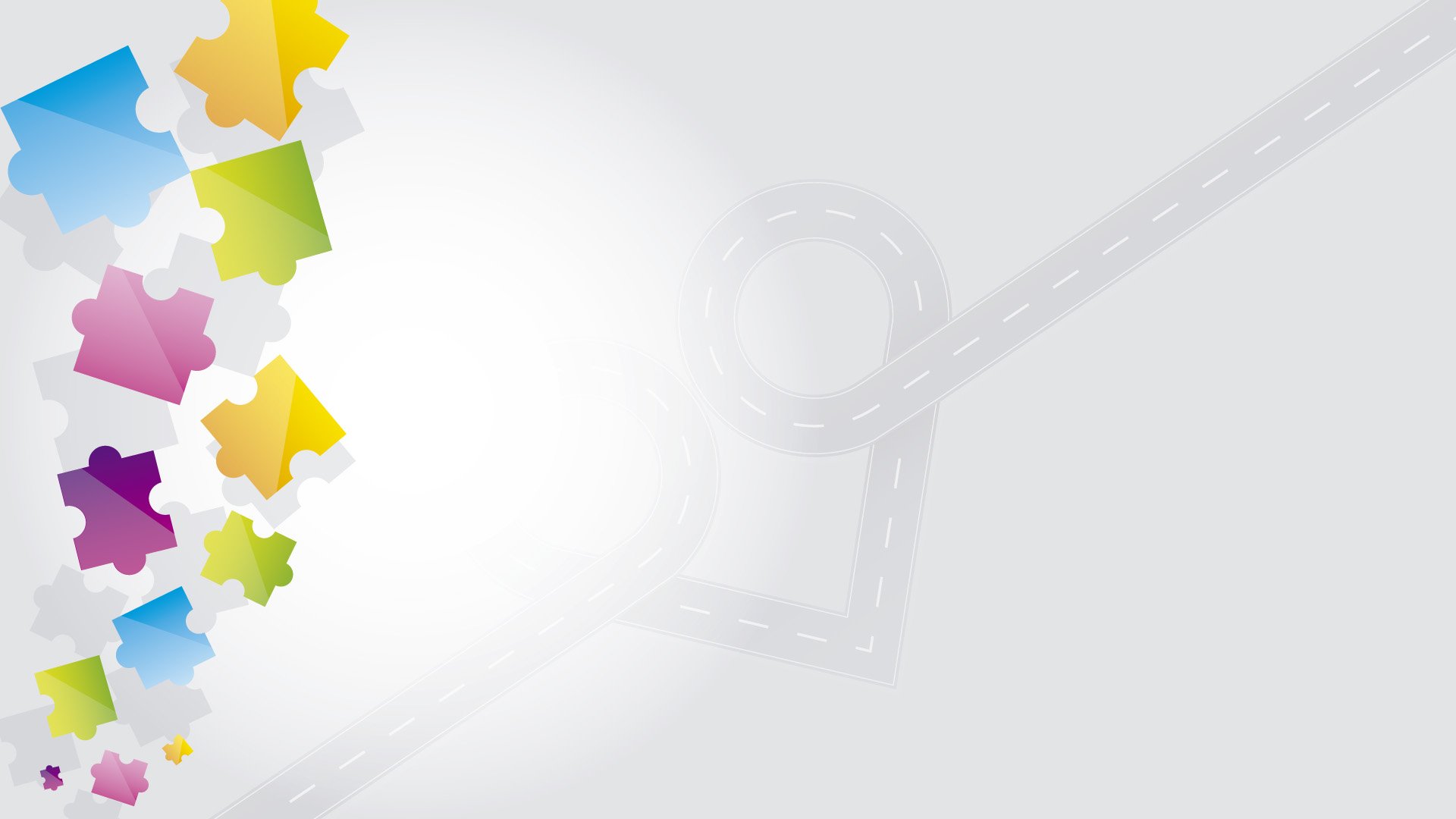 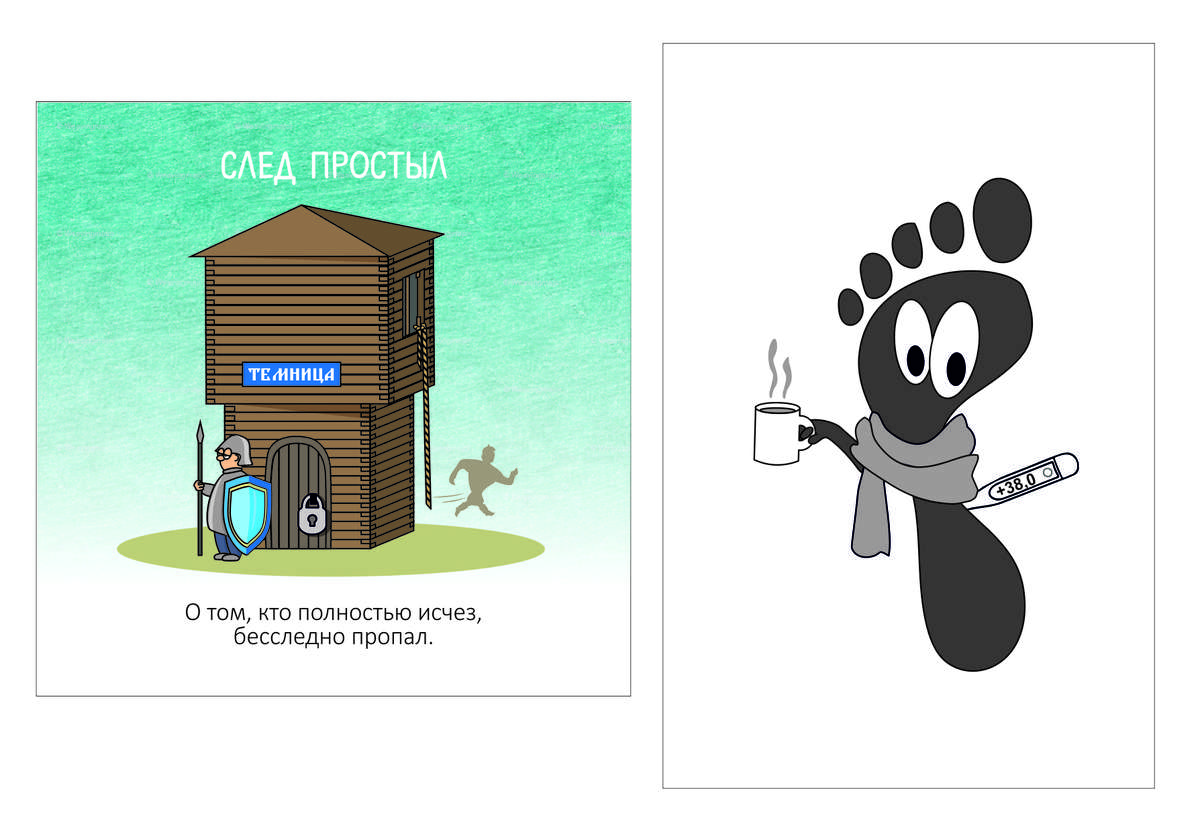 5.
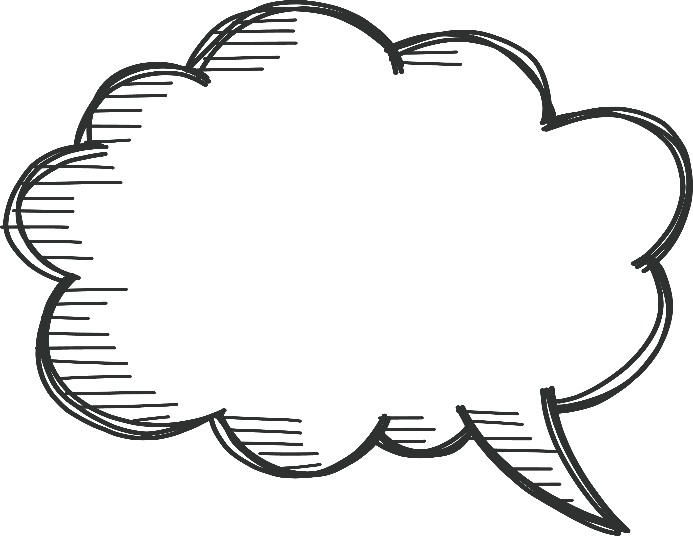 Апчхи!
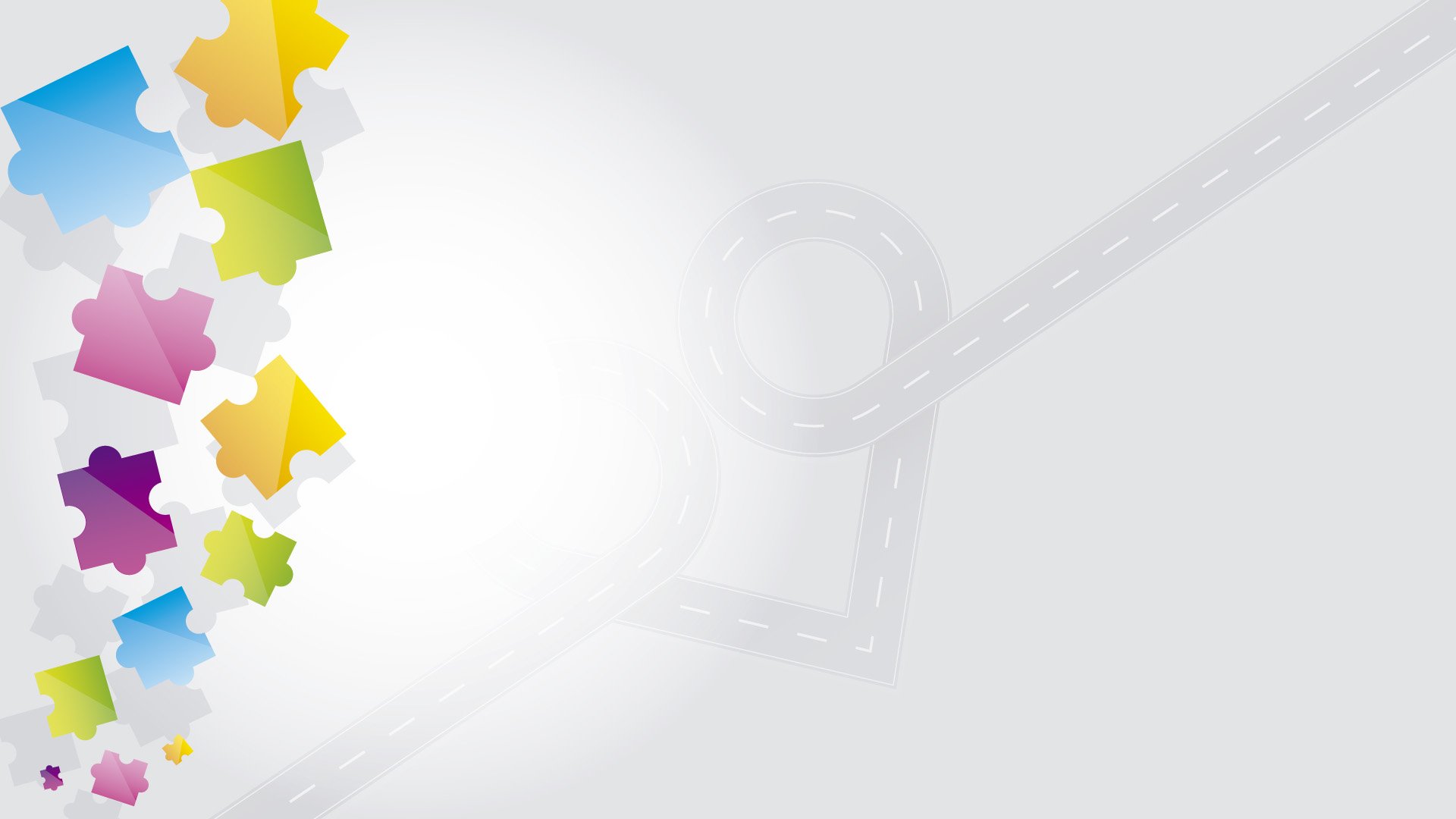 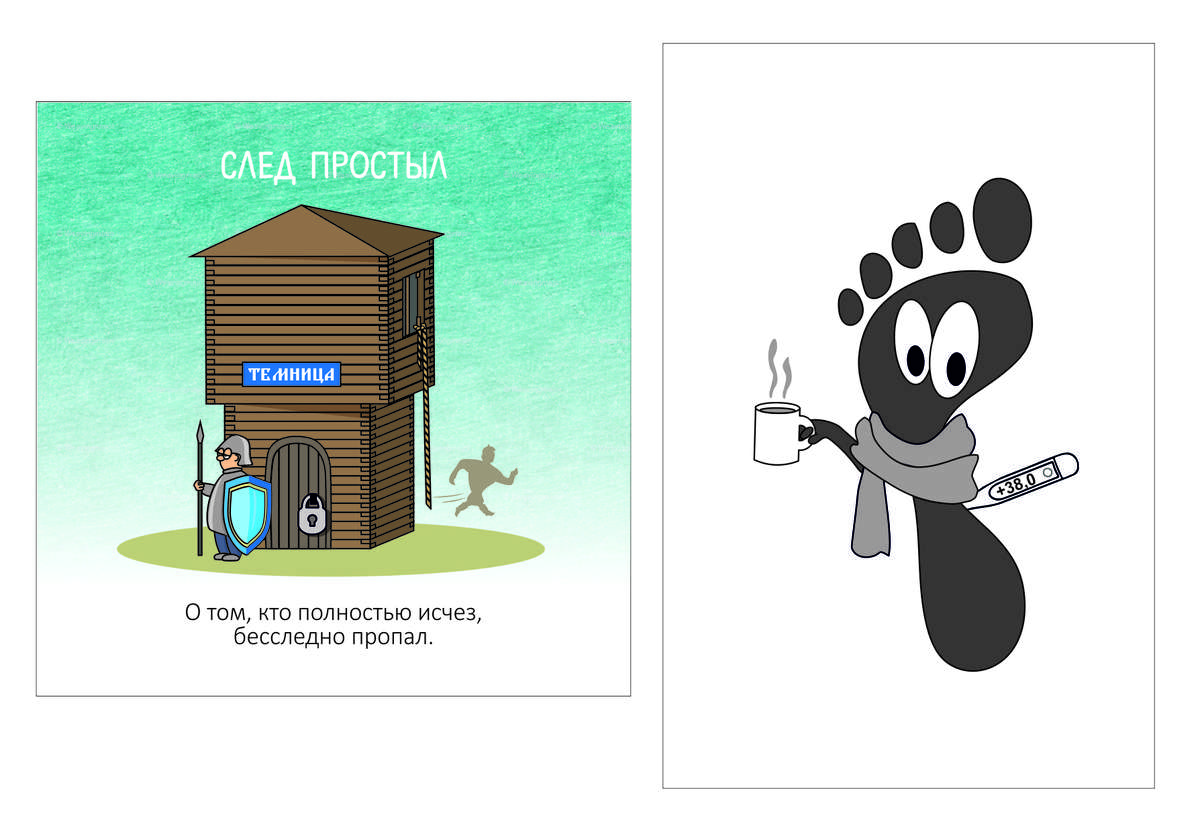 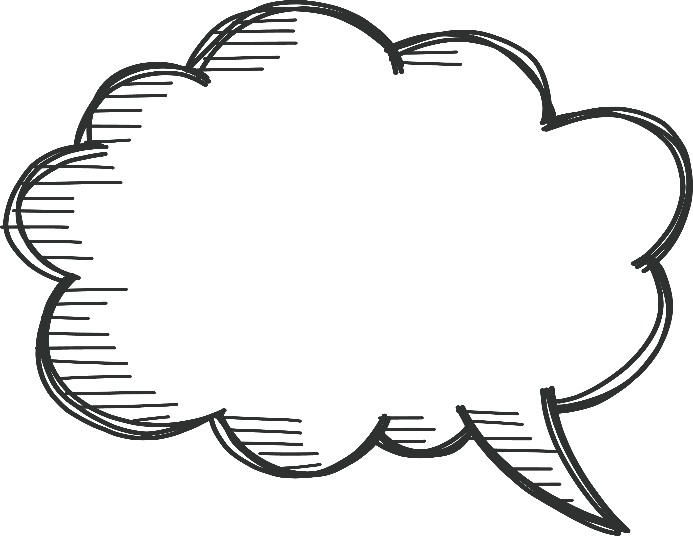 Апчхи!
СЛЕД ПРОСТЫЛ
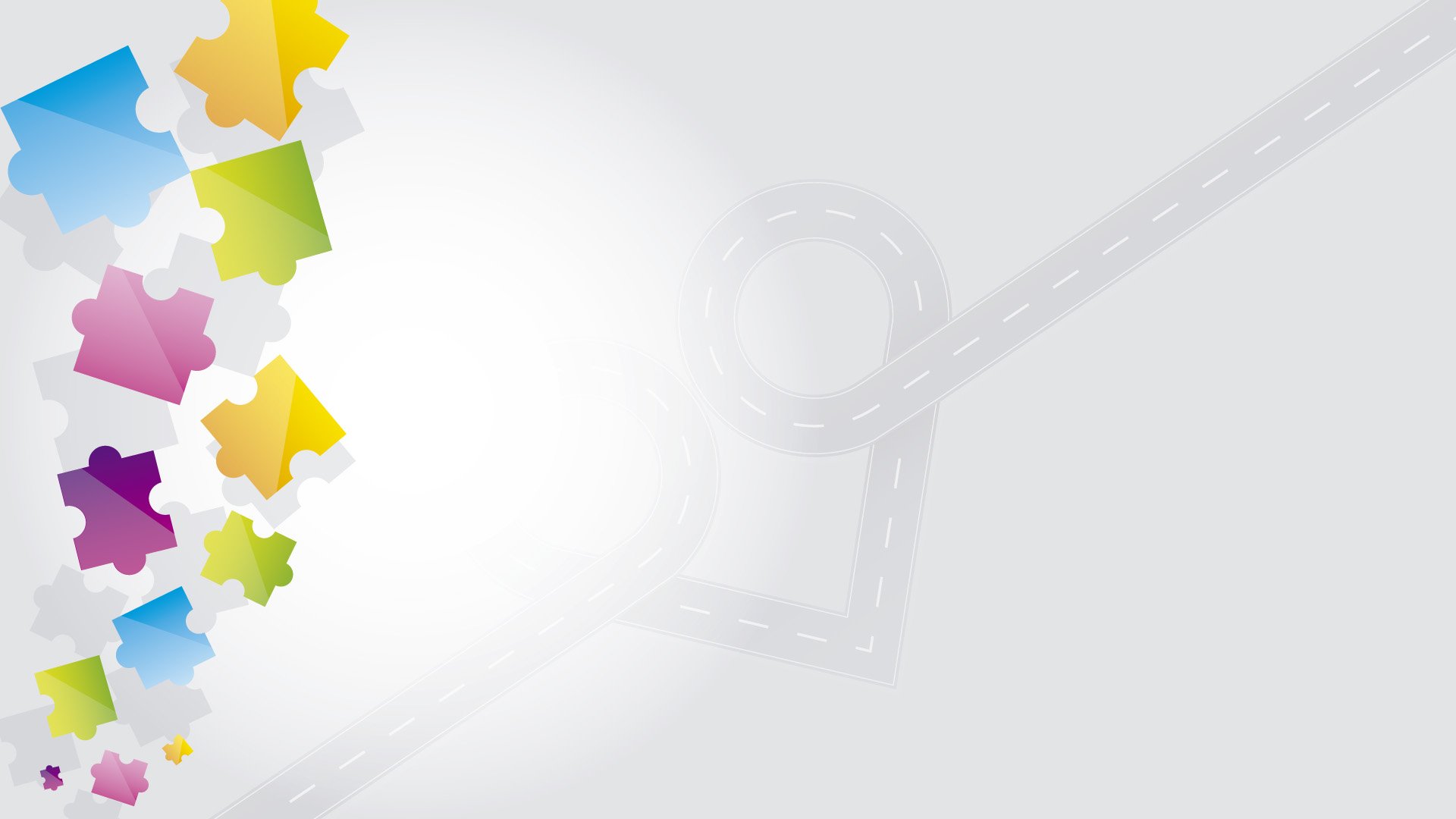 6.
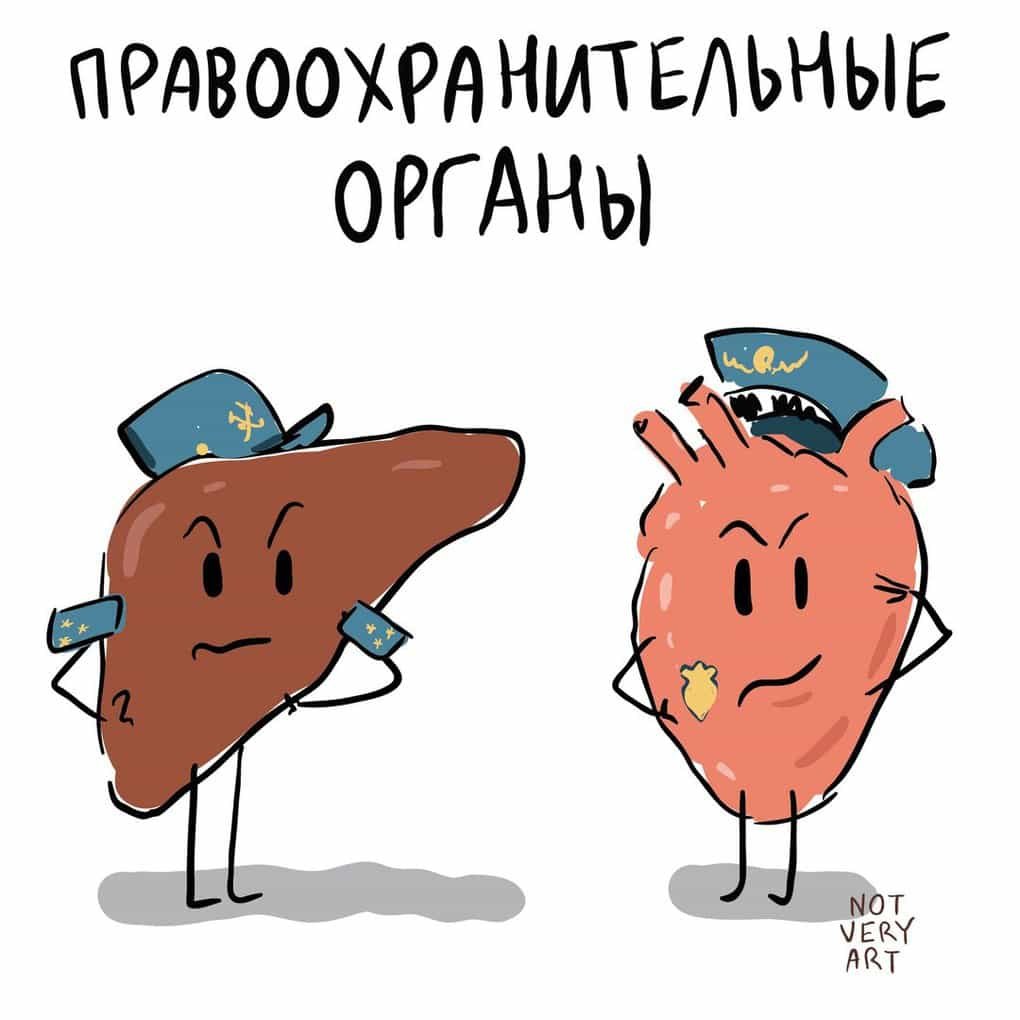 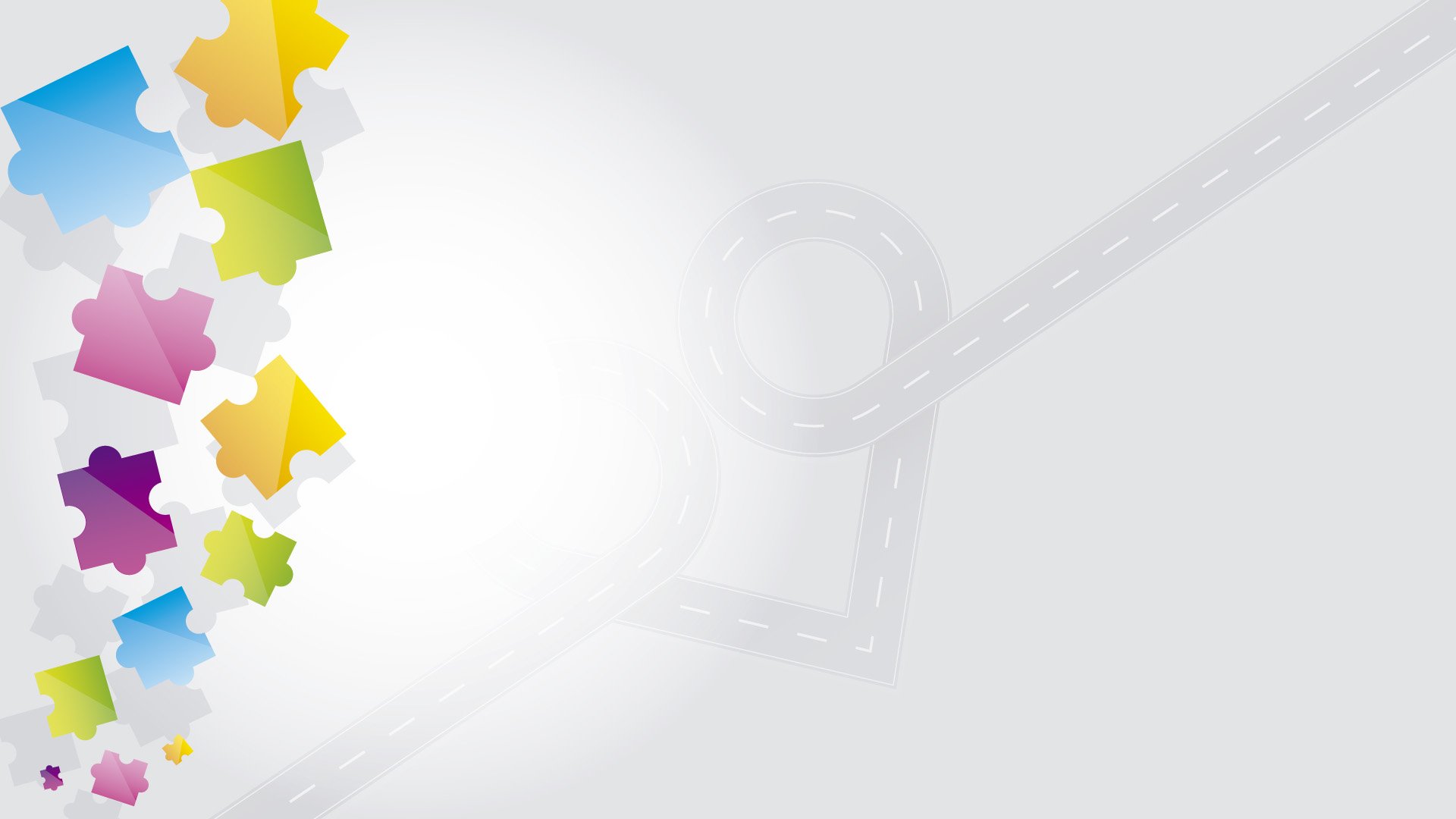 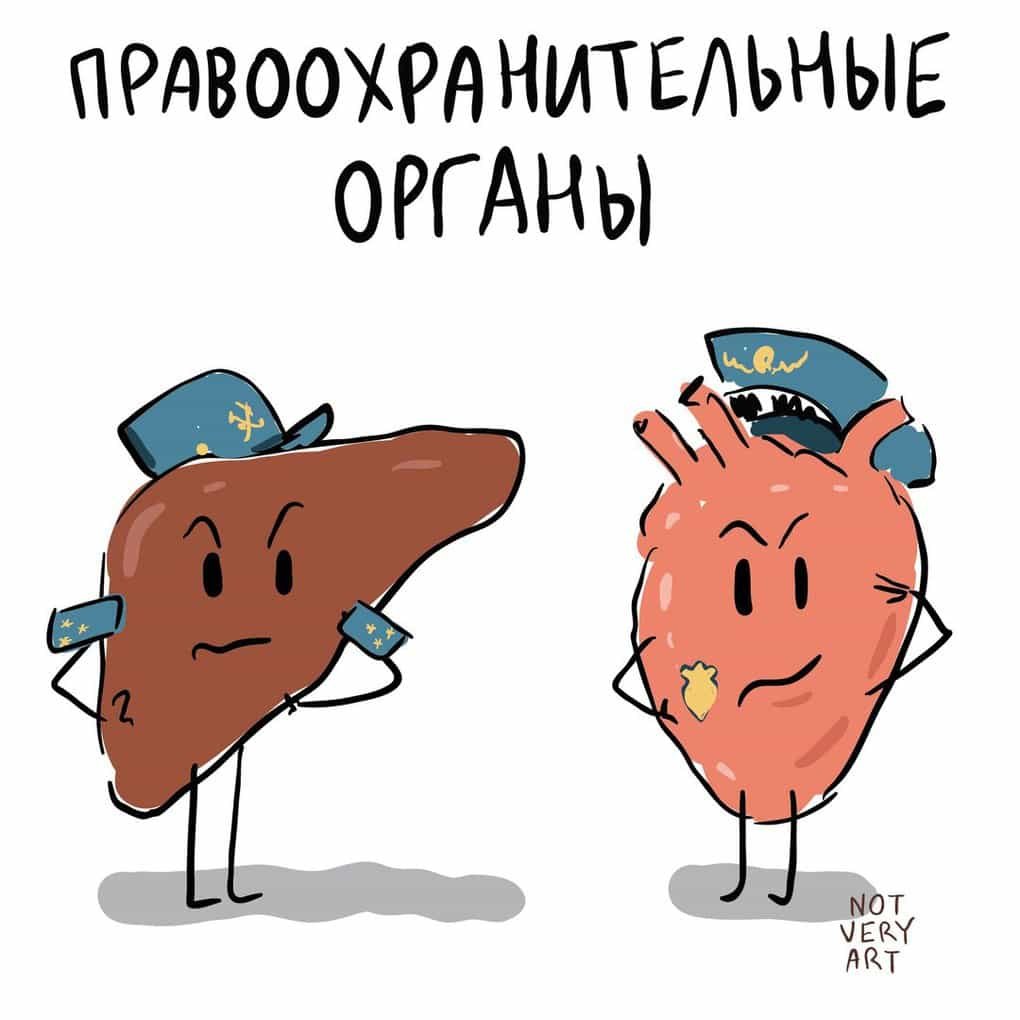 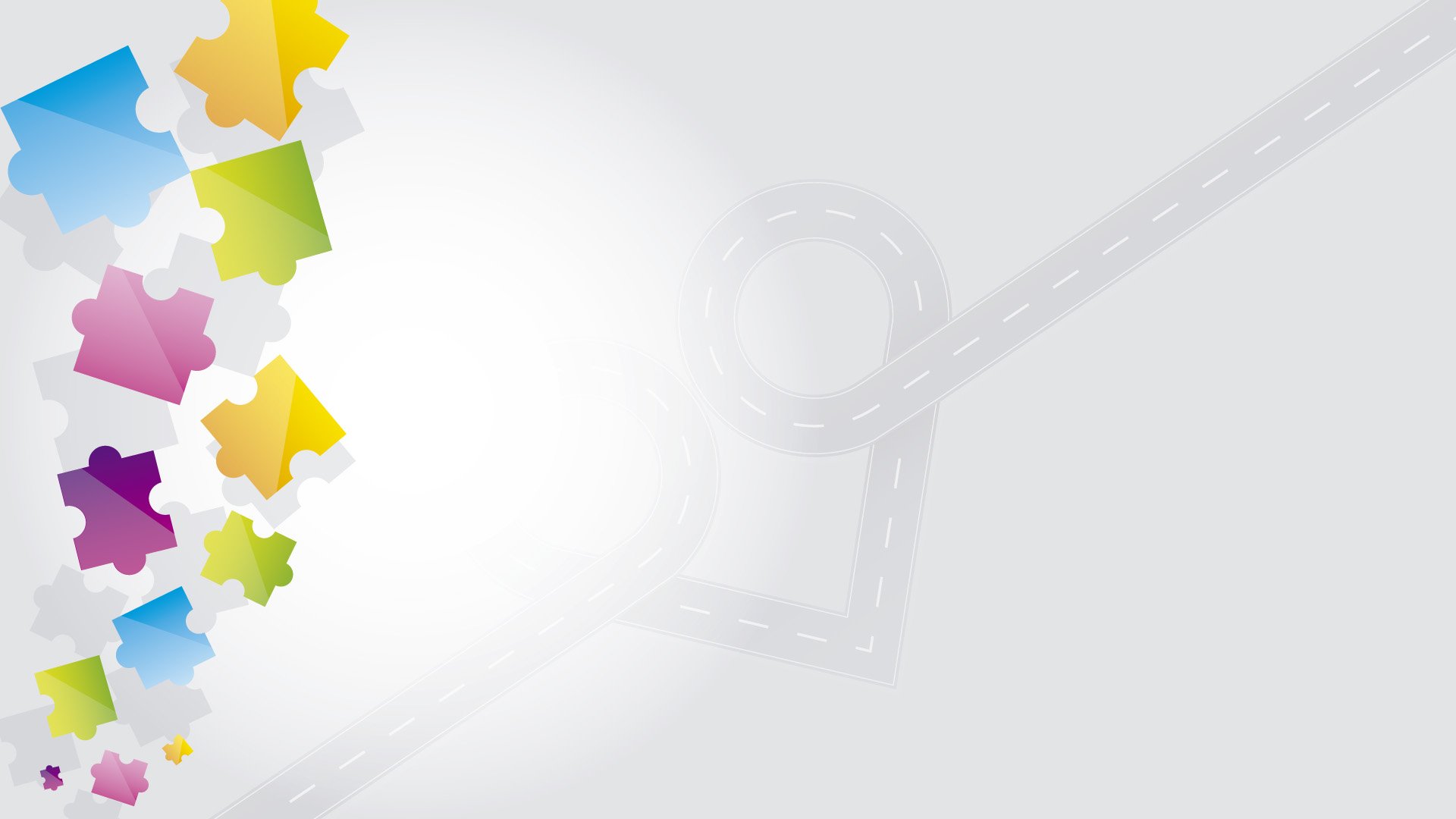 7.
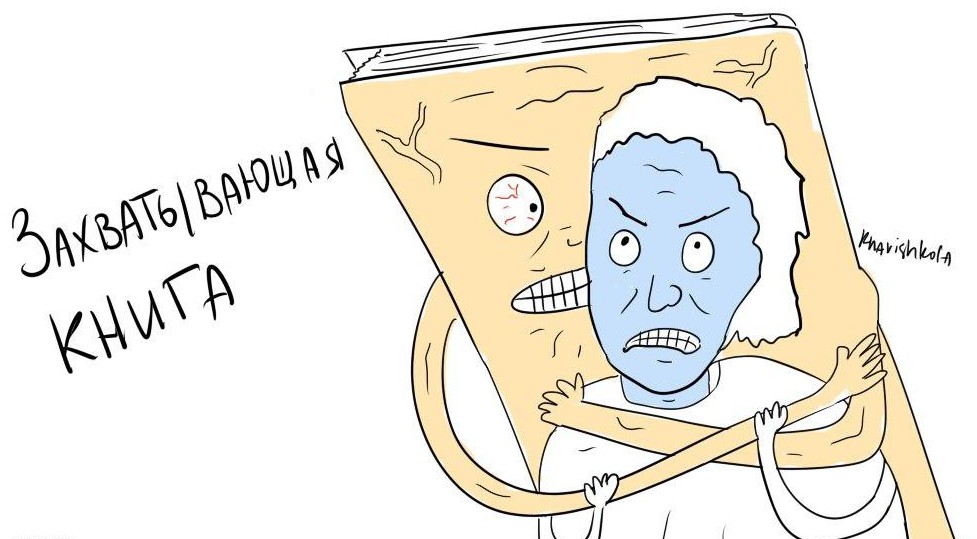 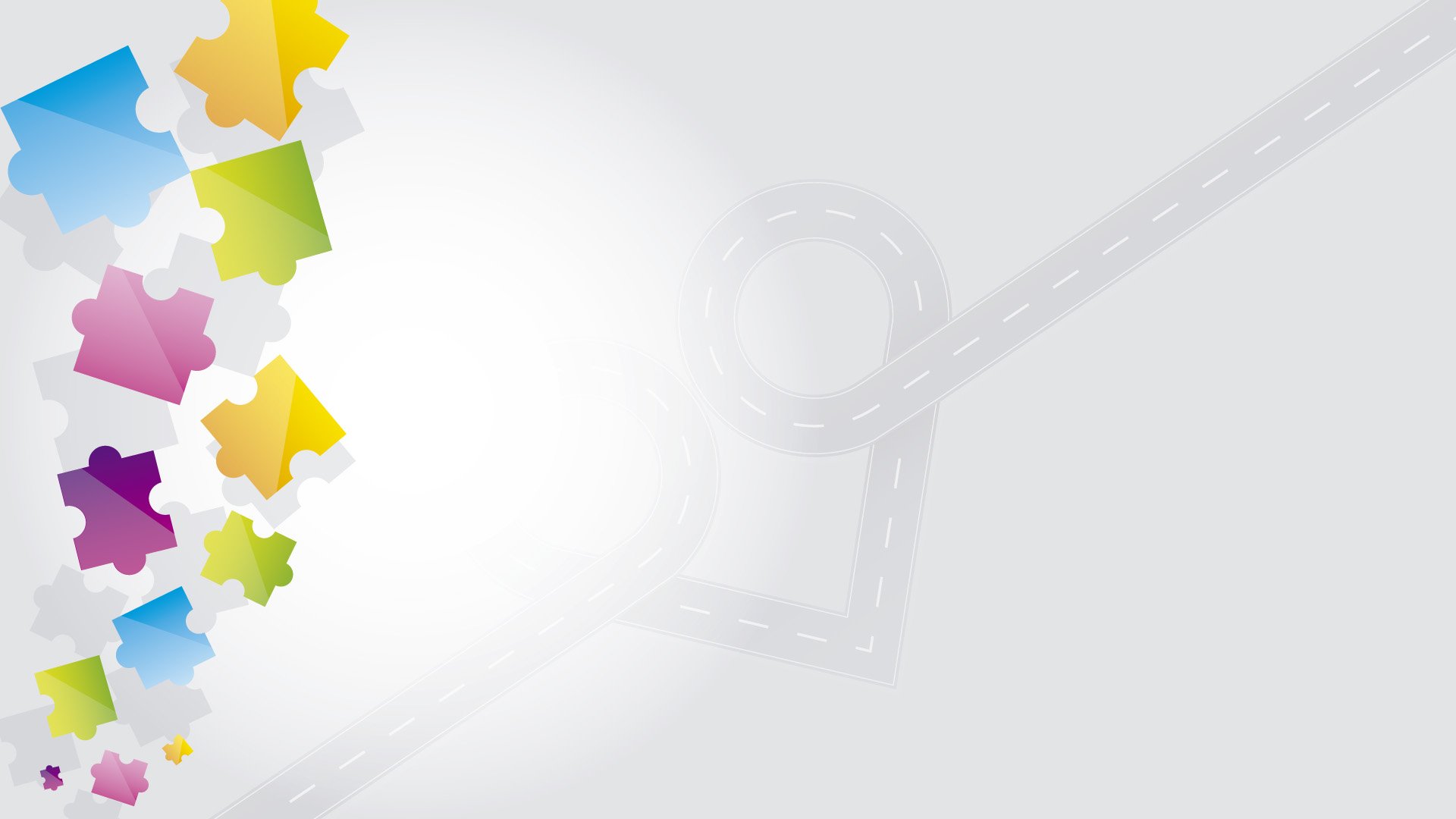 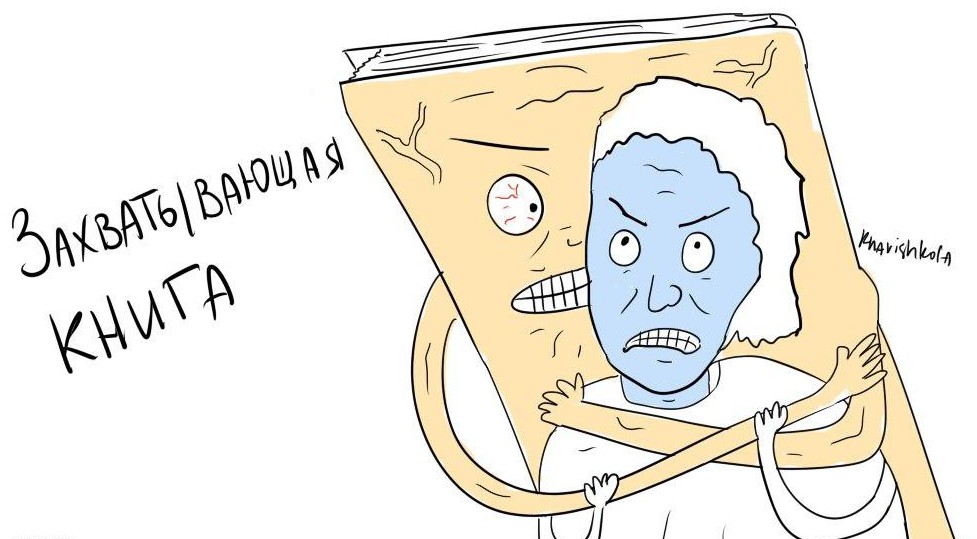 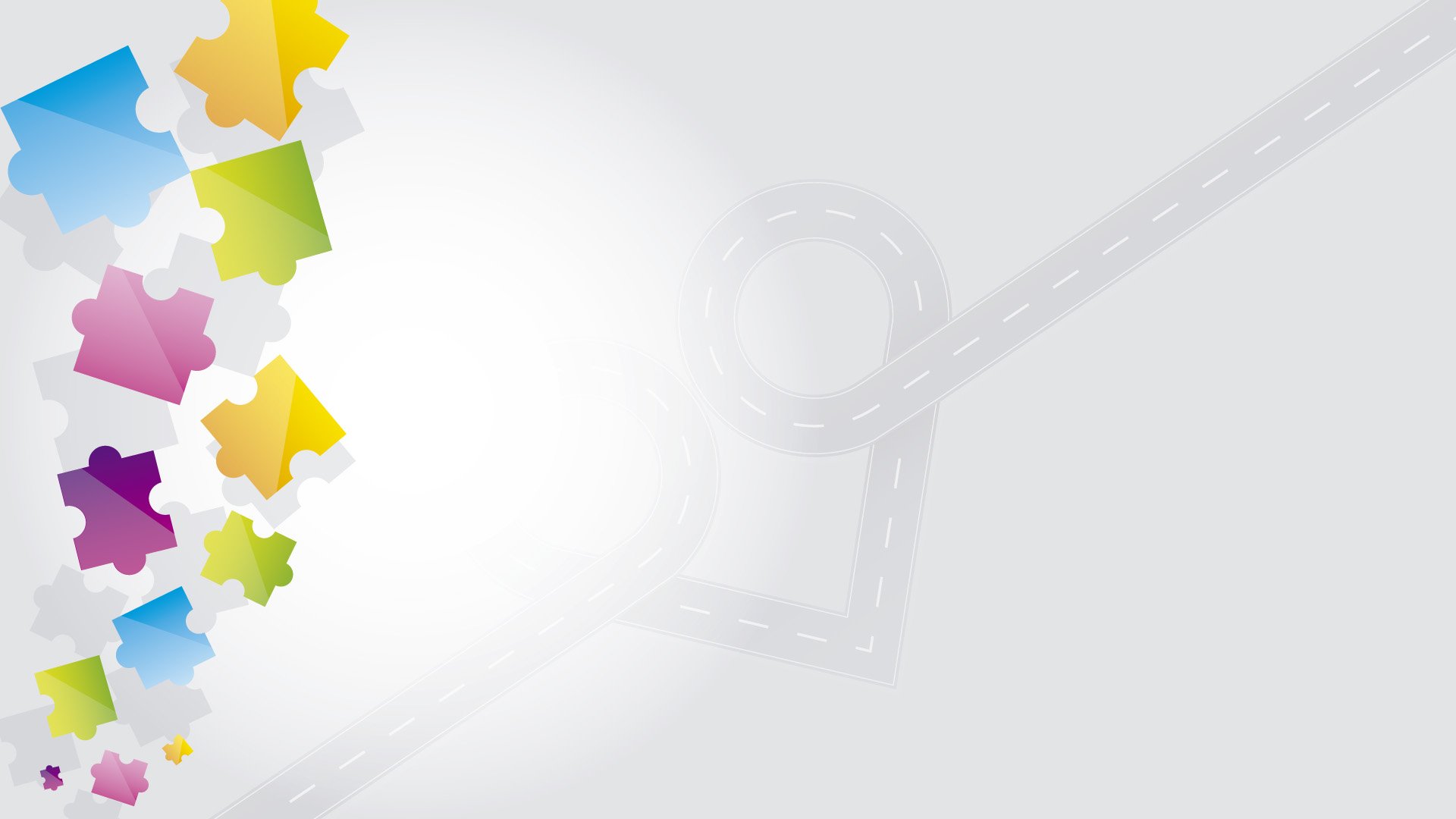 8.
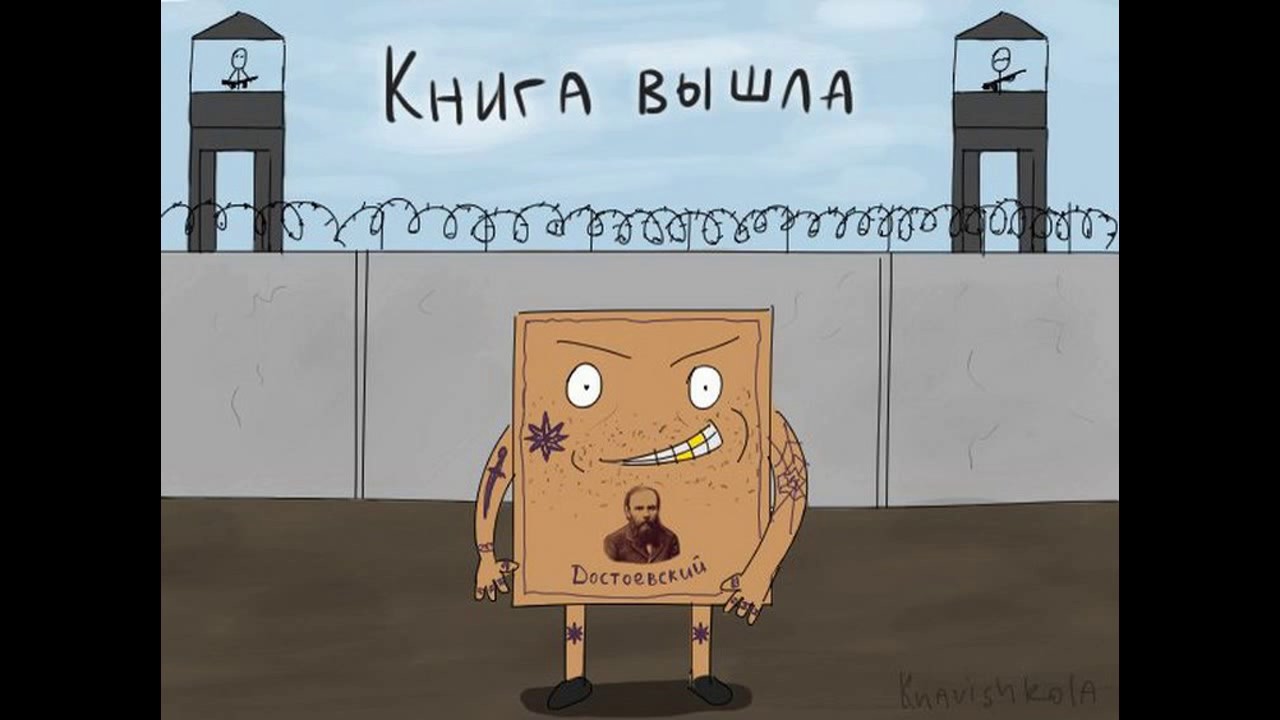 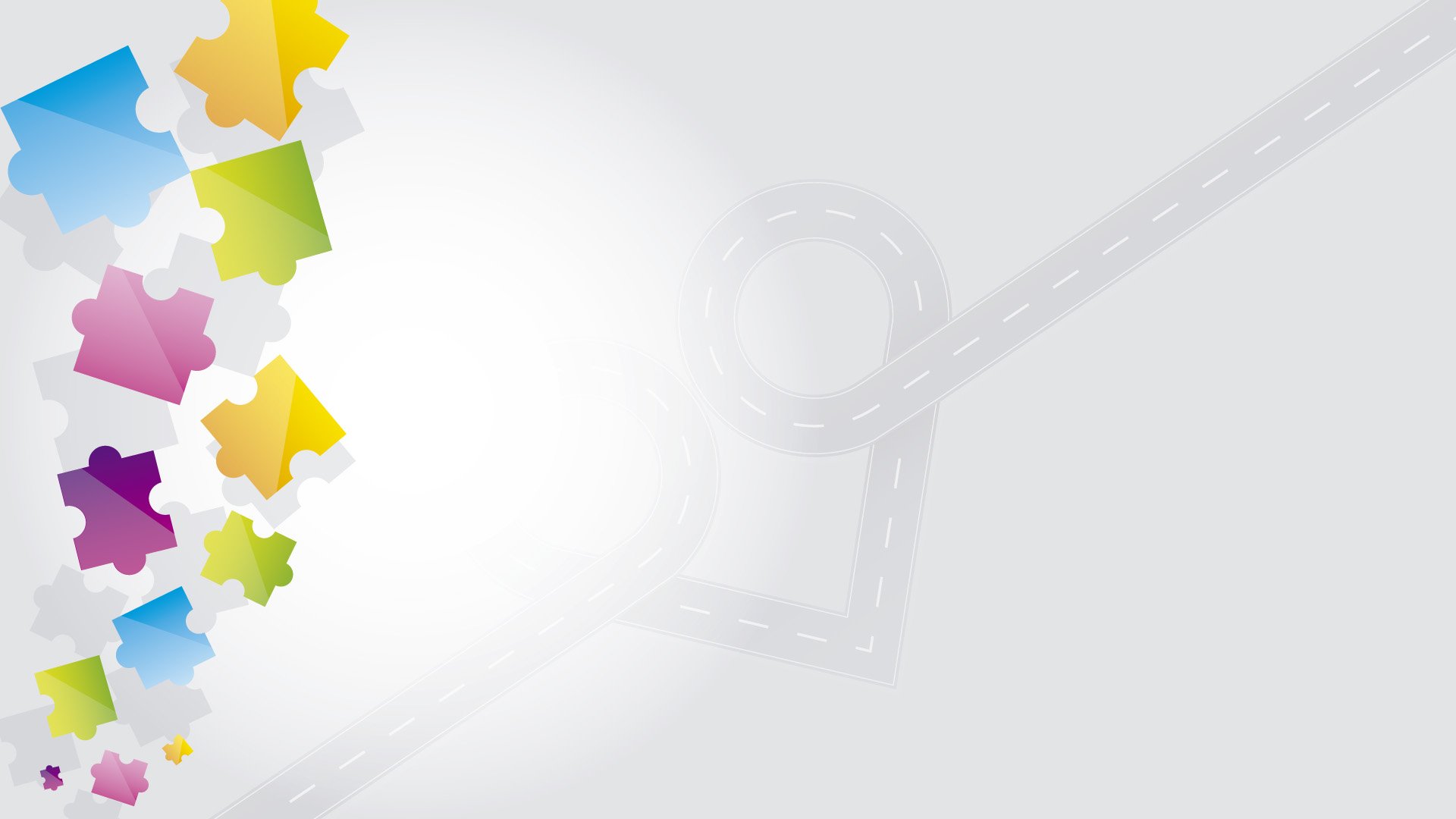 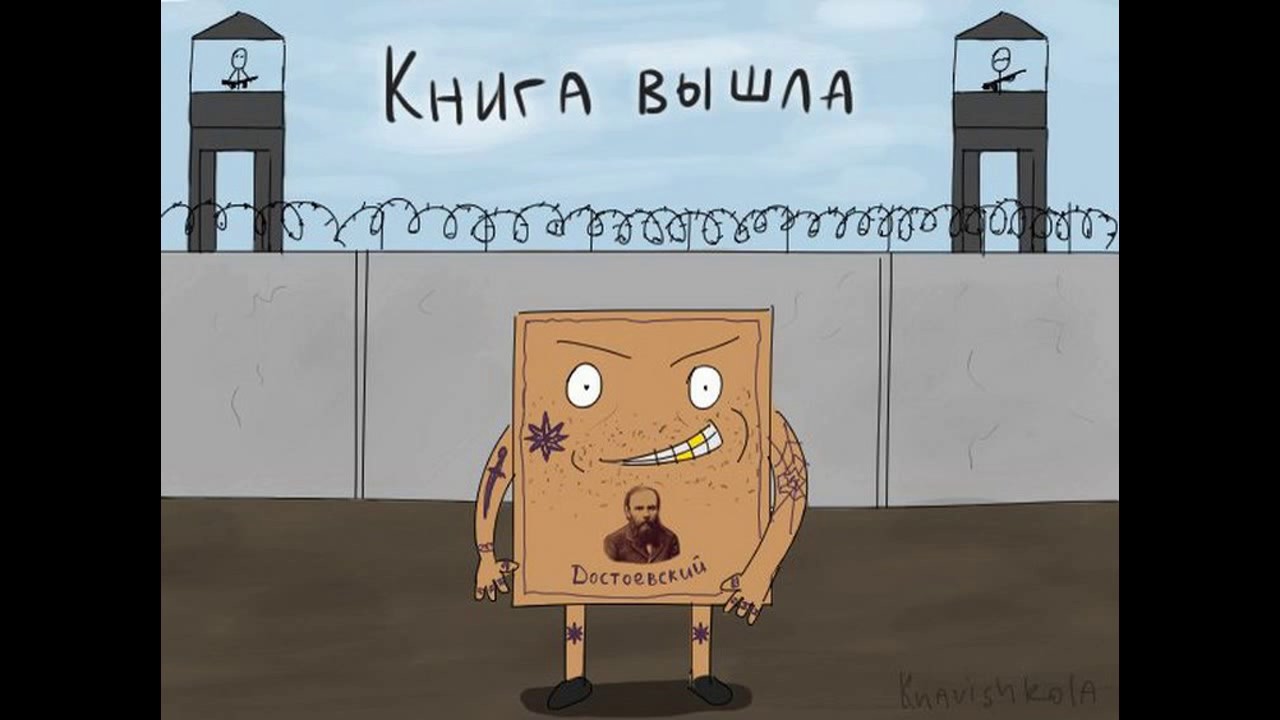 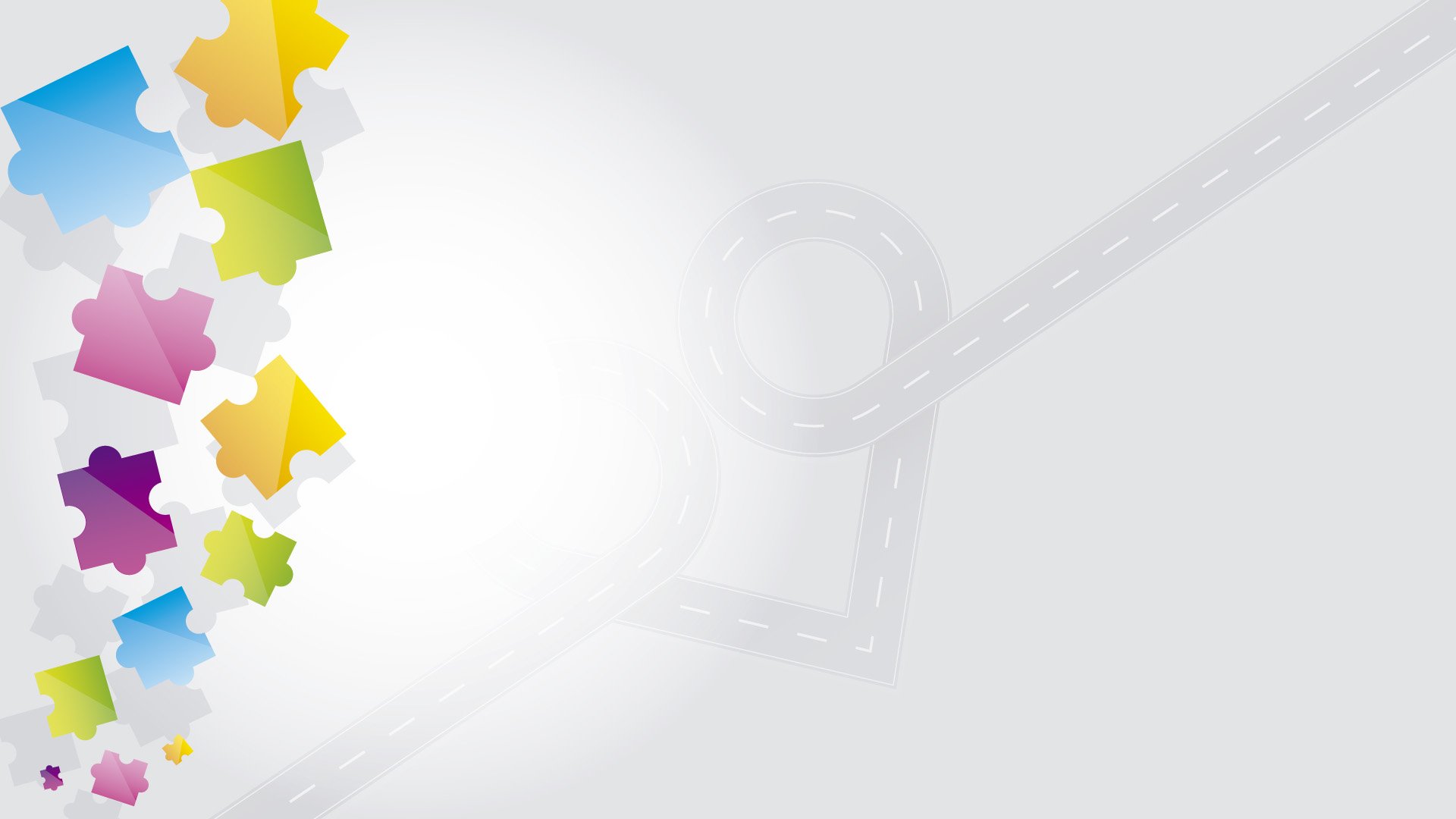 9.
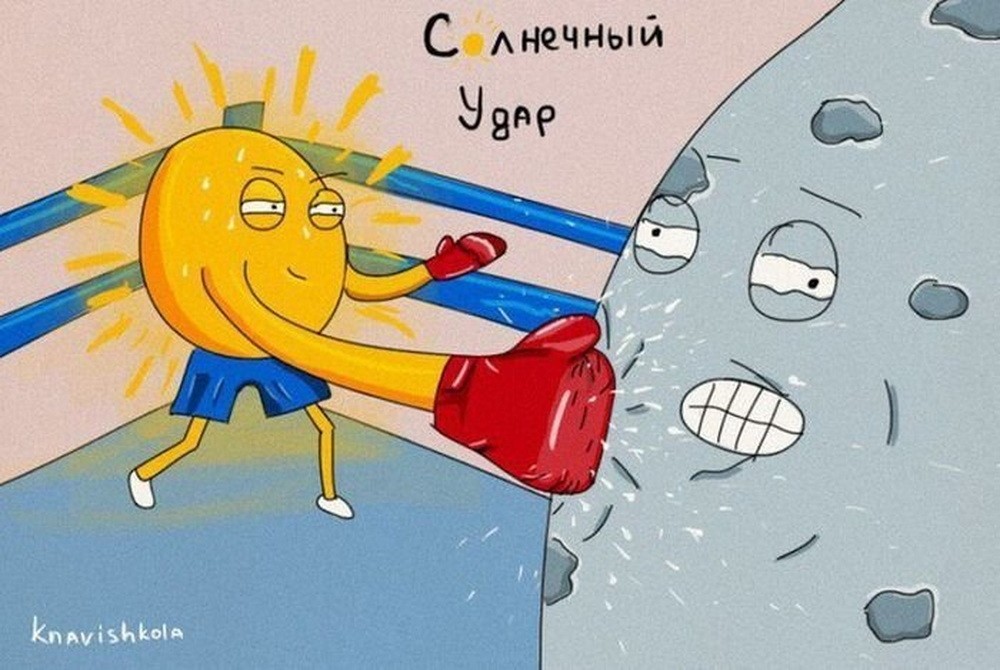 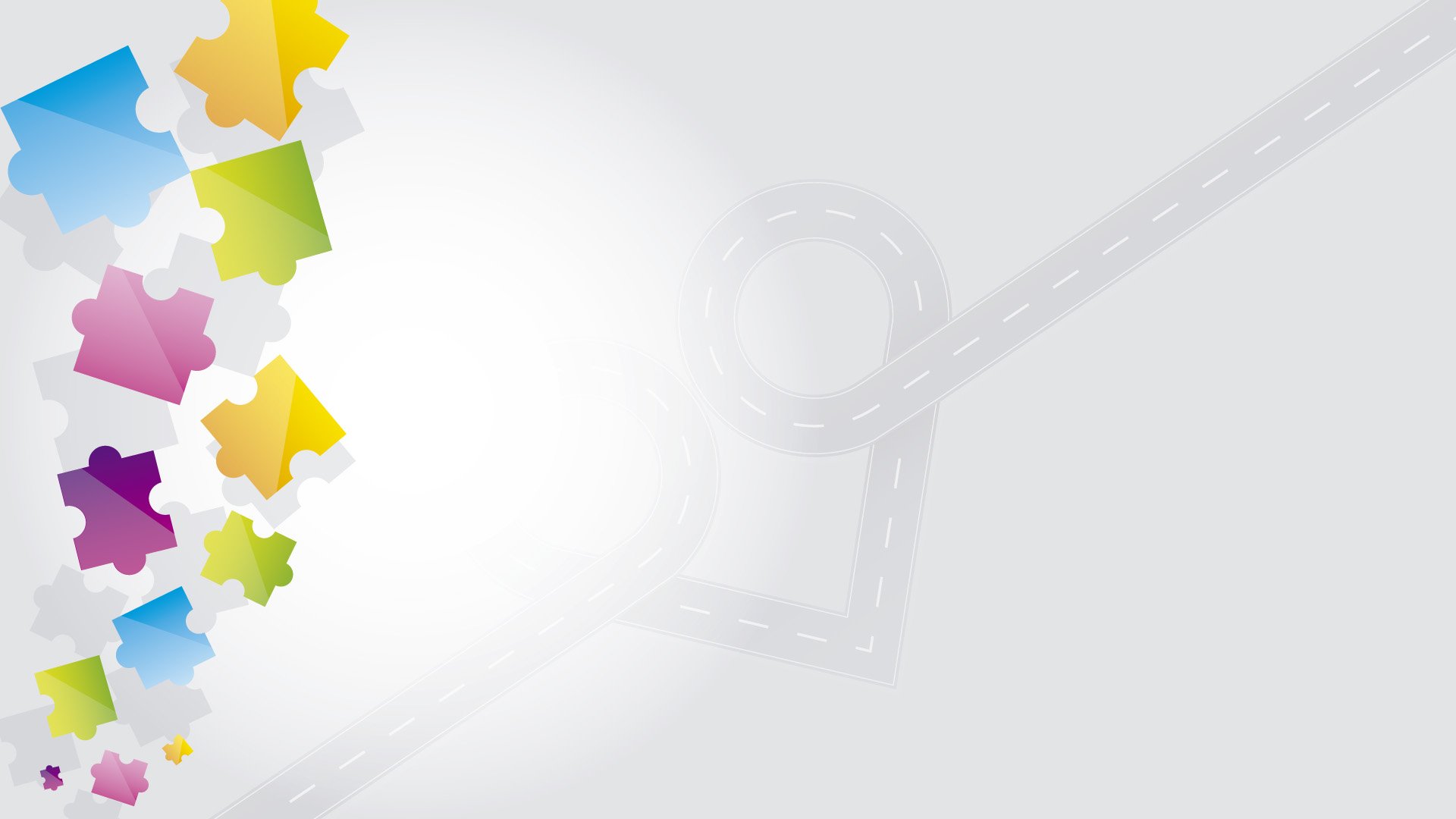 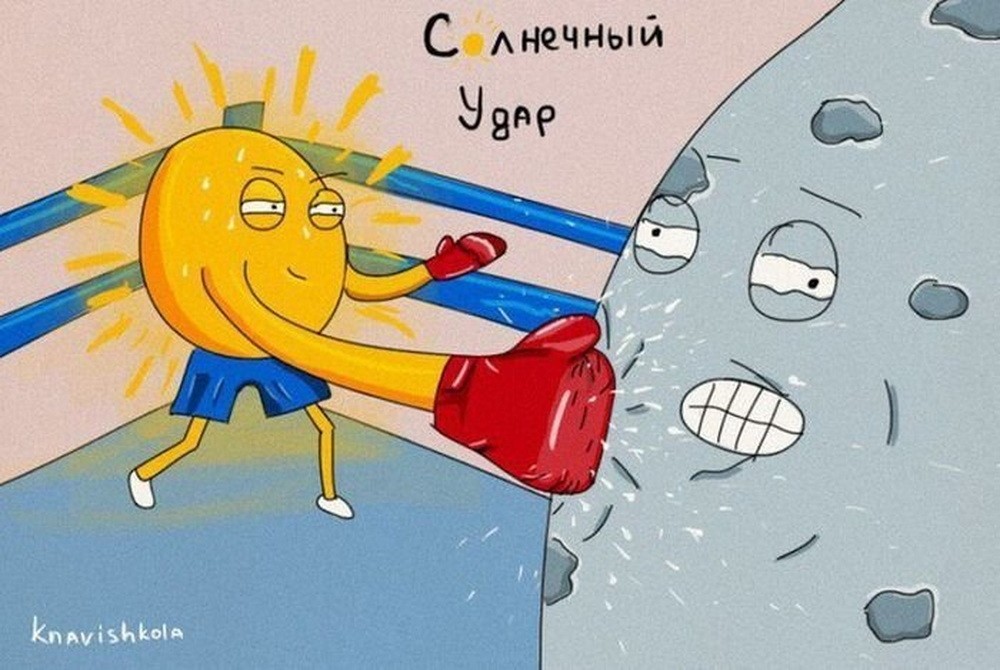 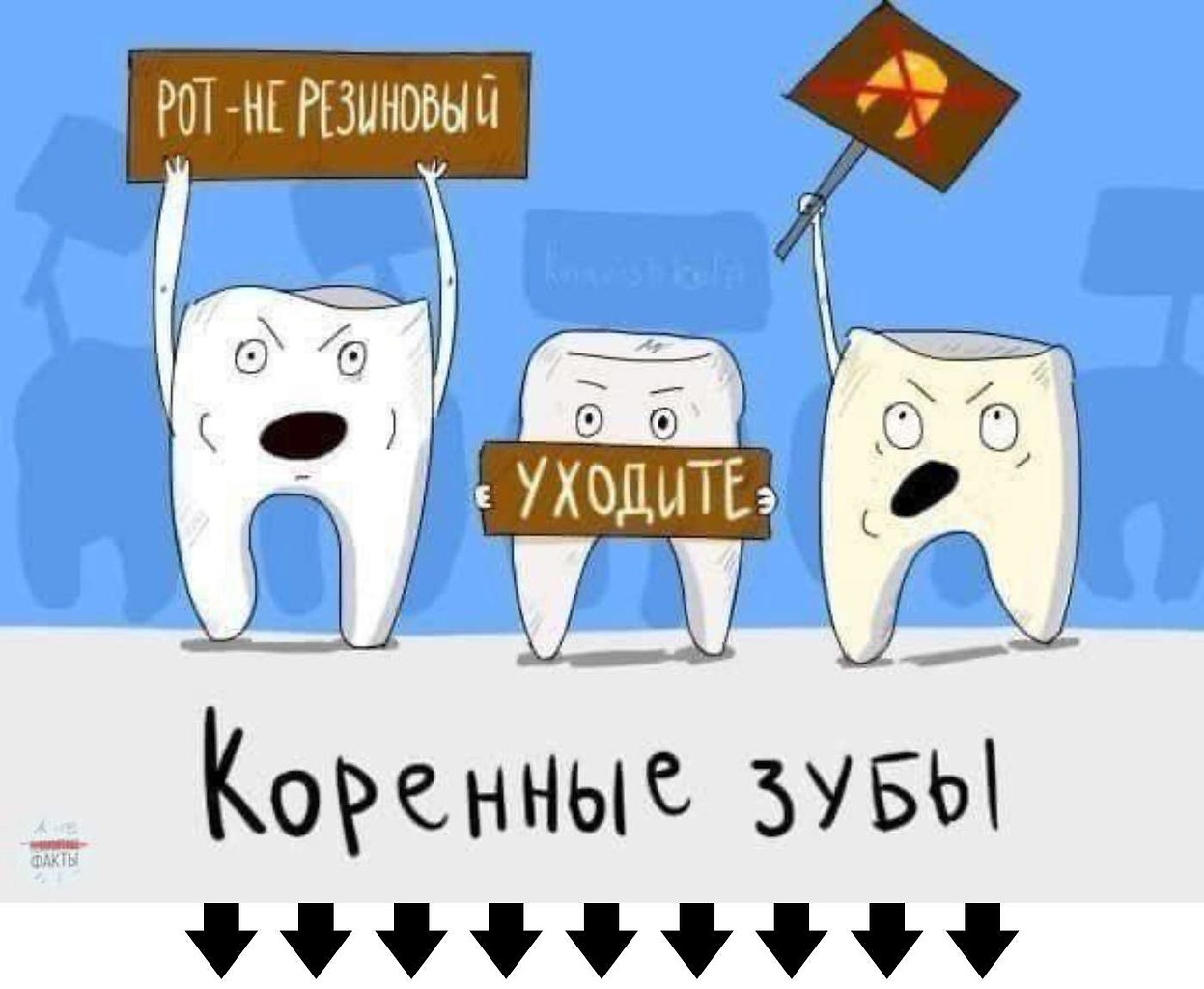 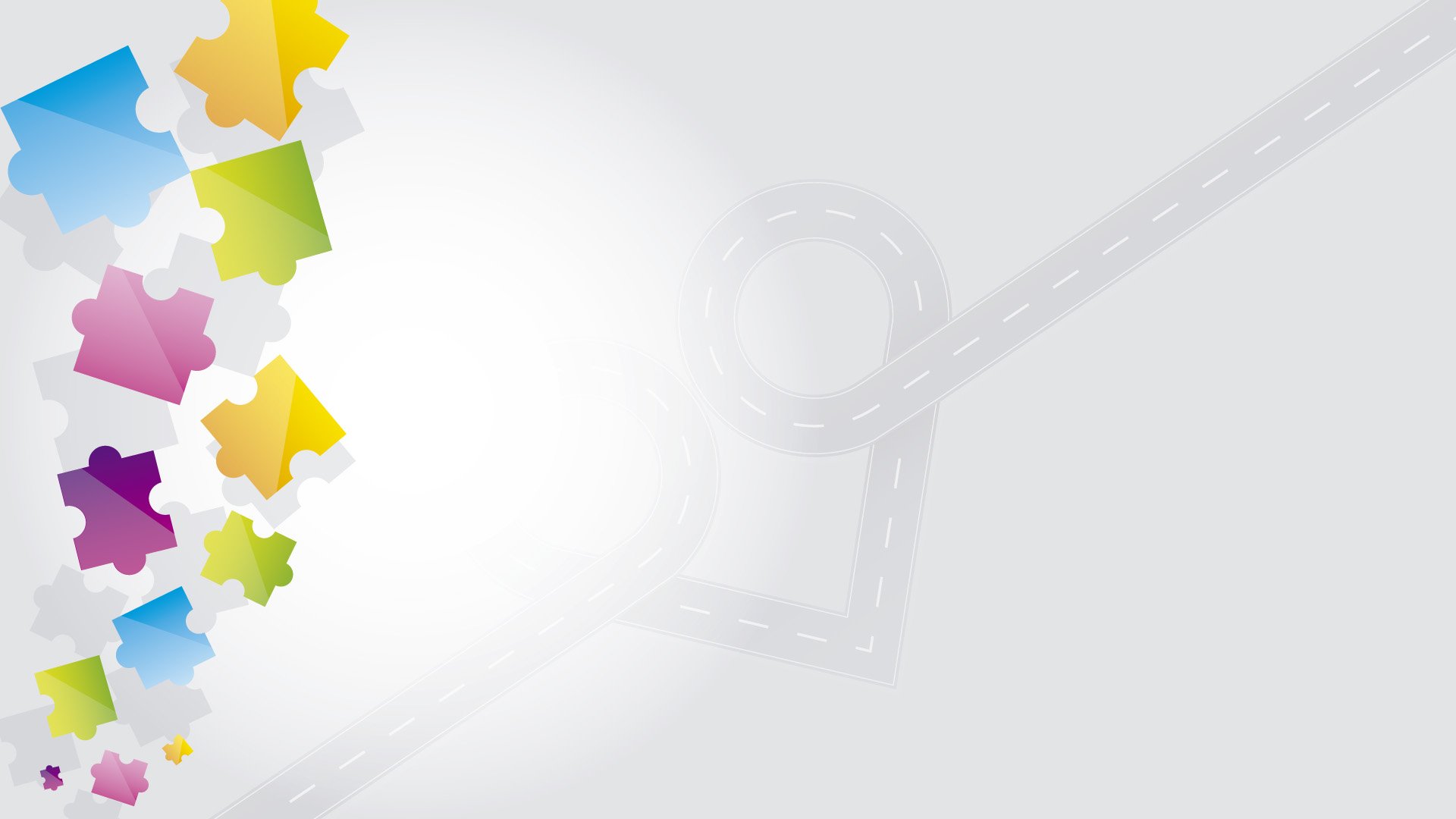 10.
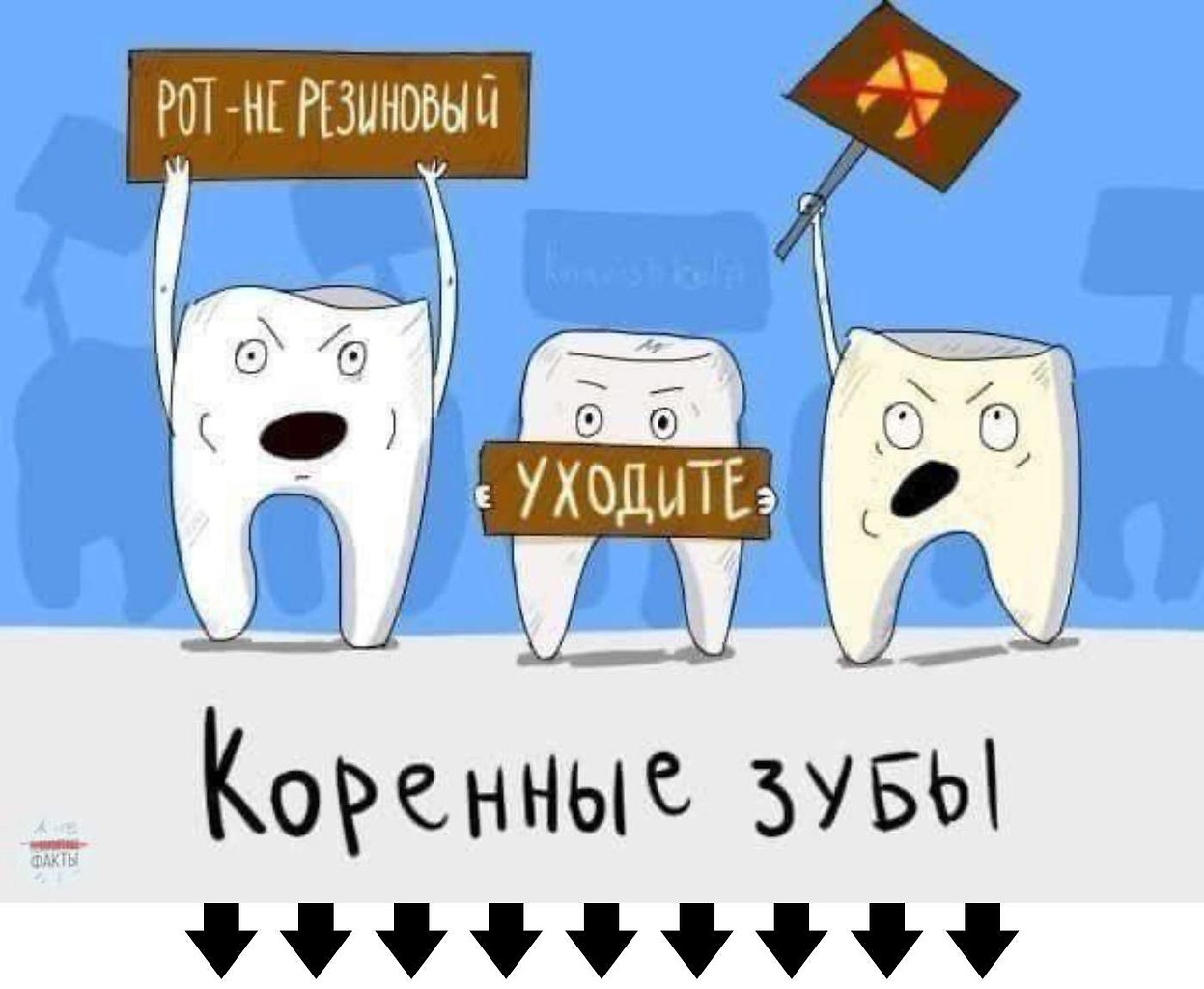 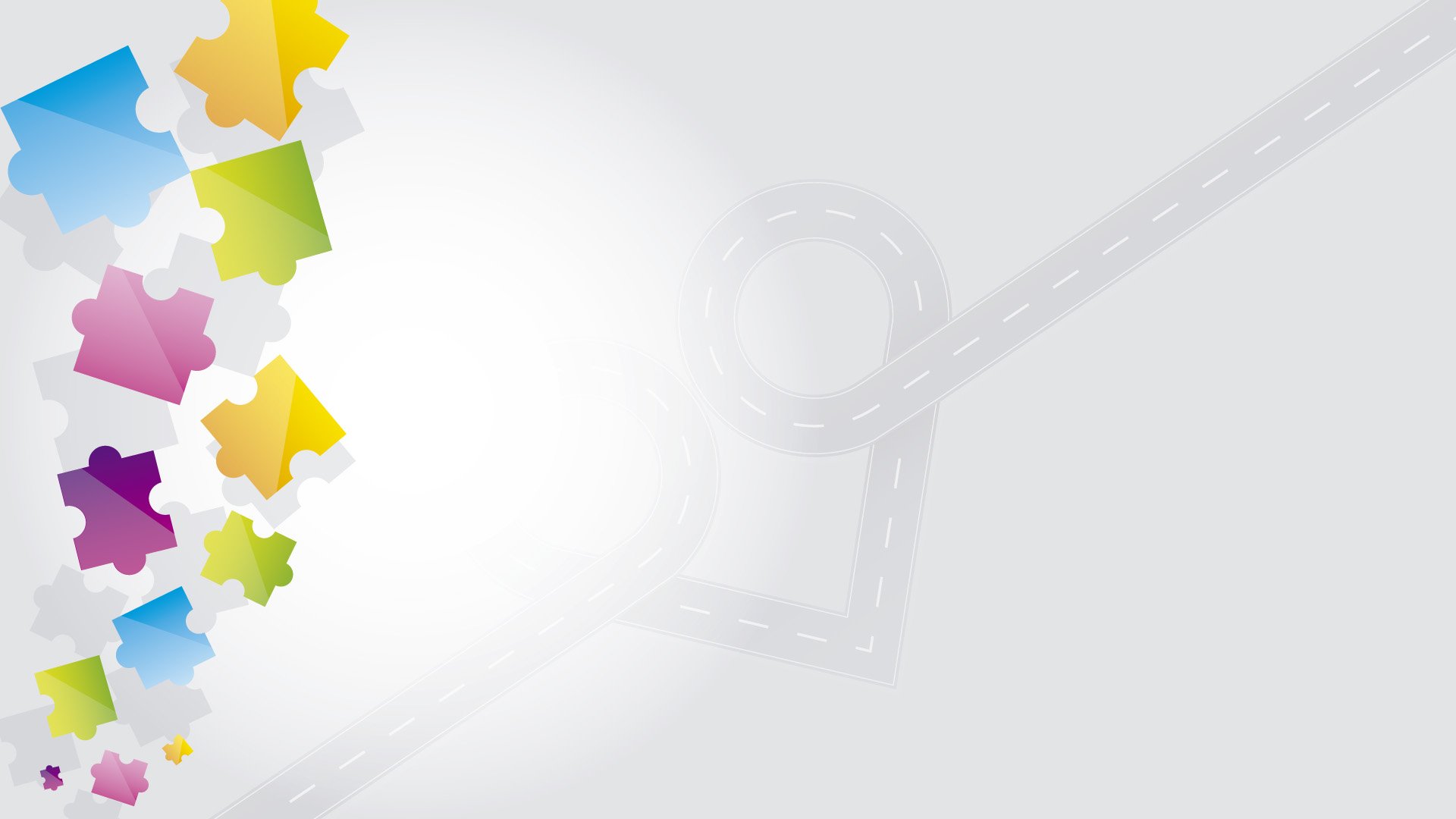 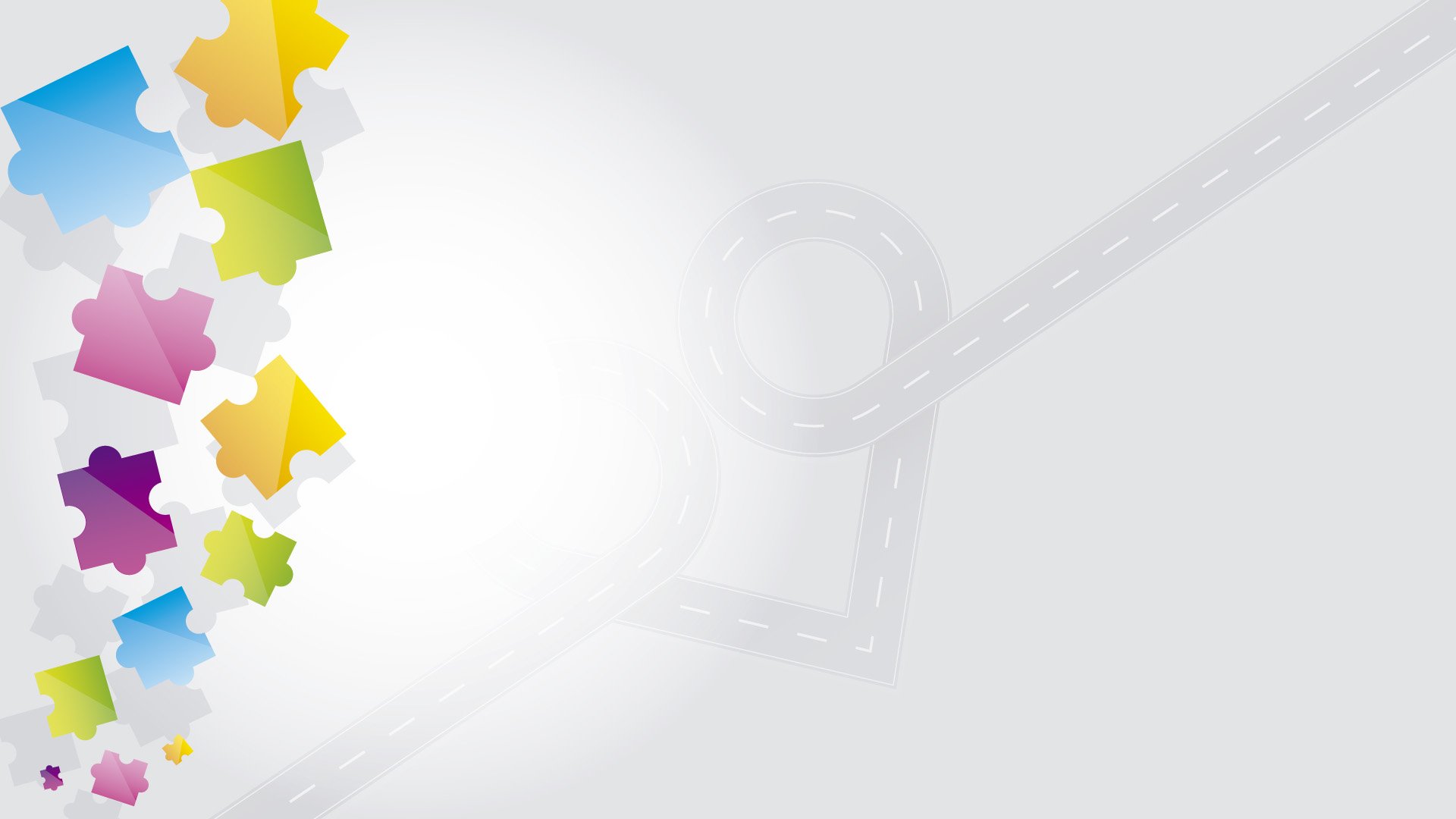 11.
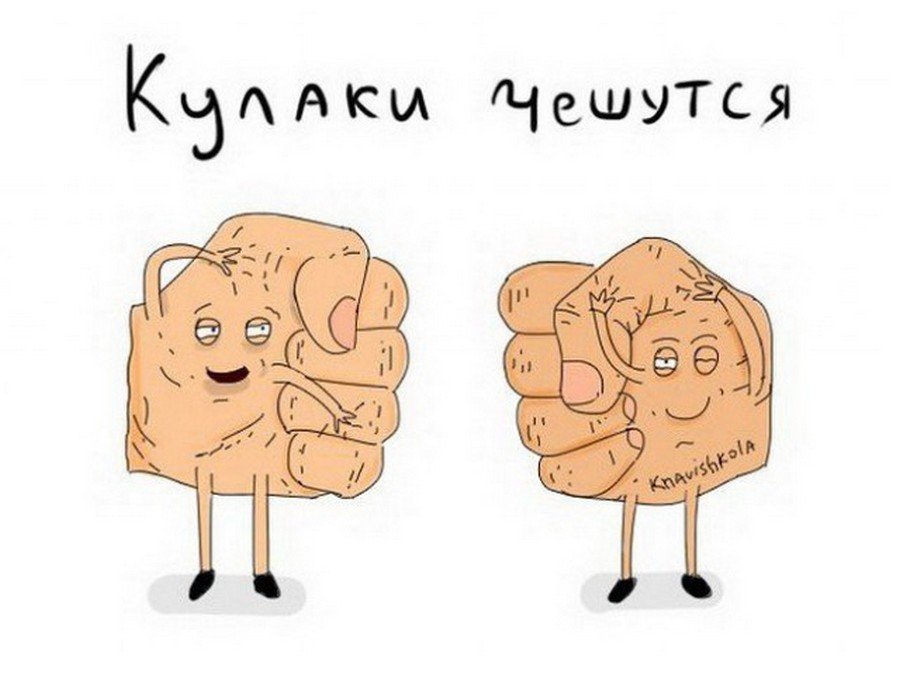 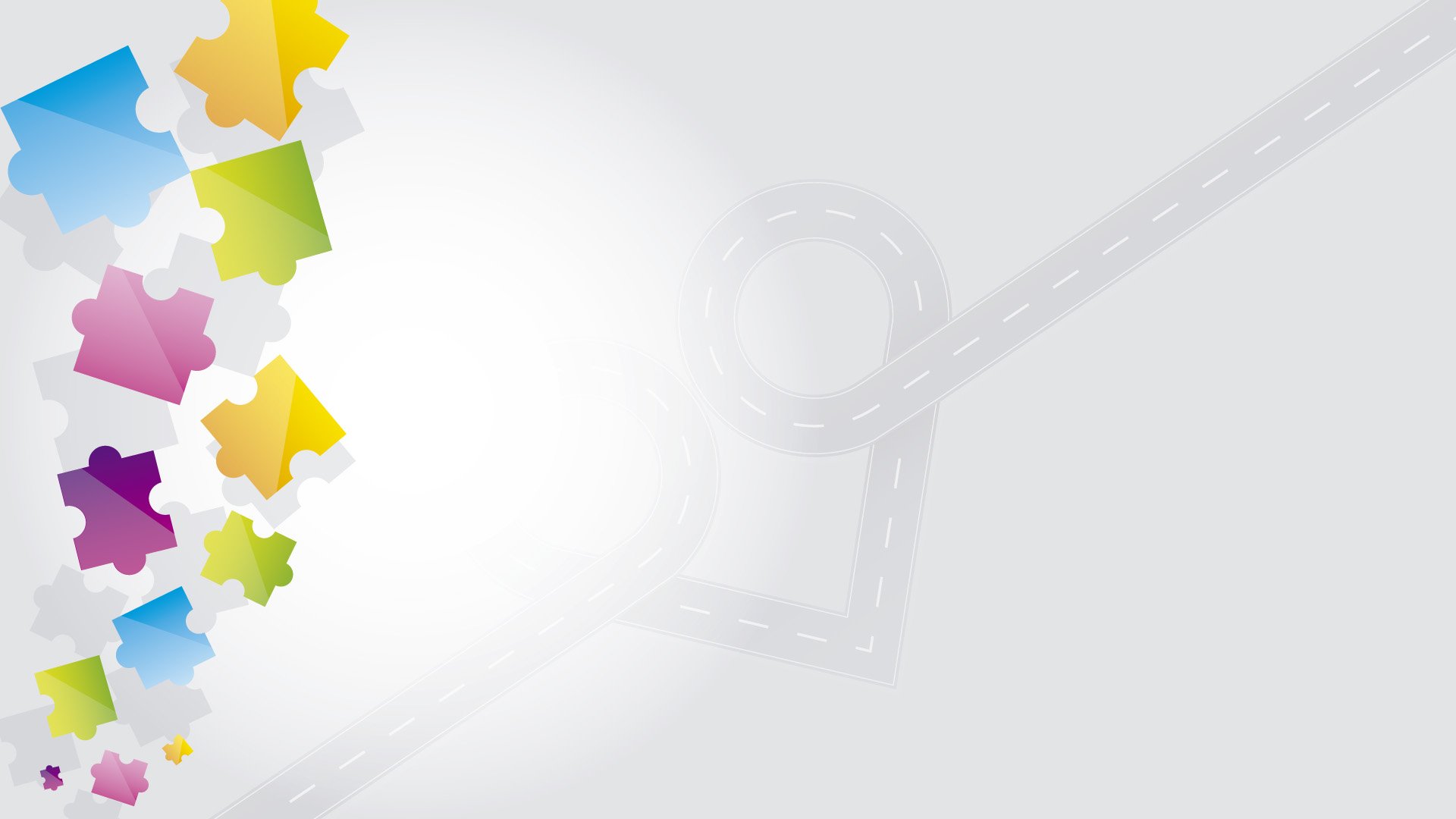 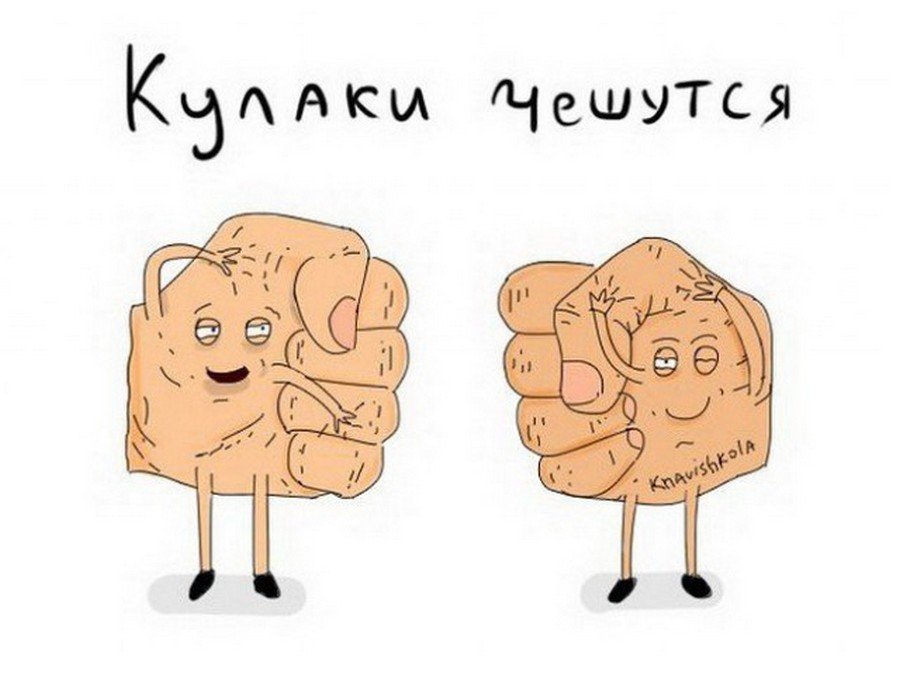 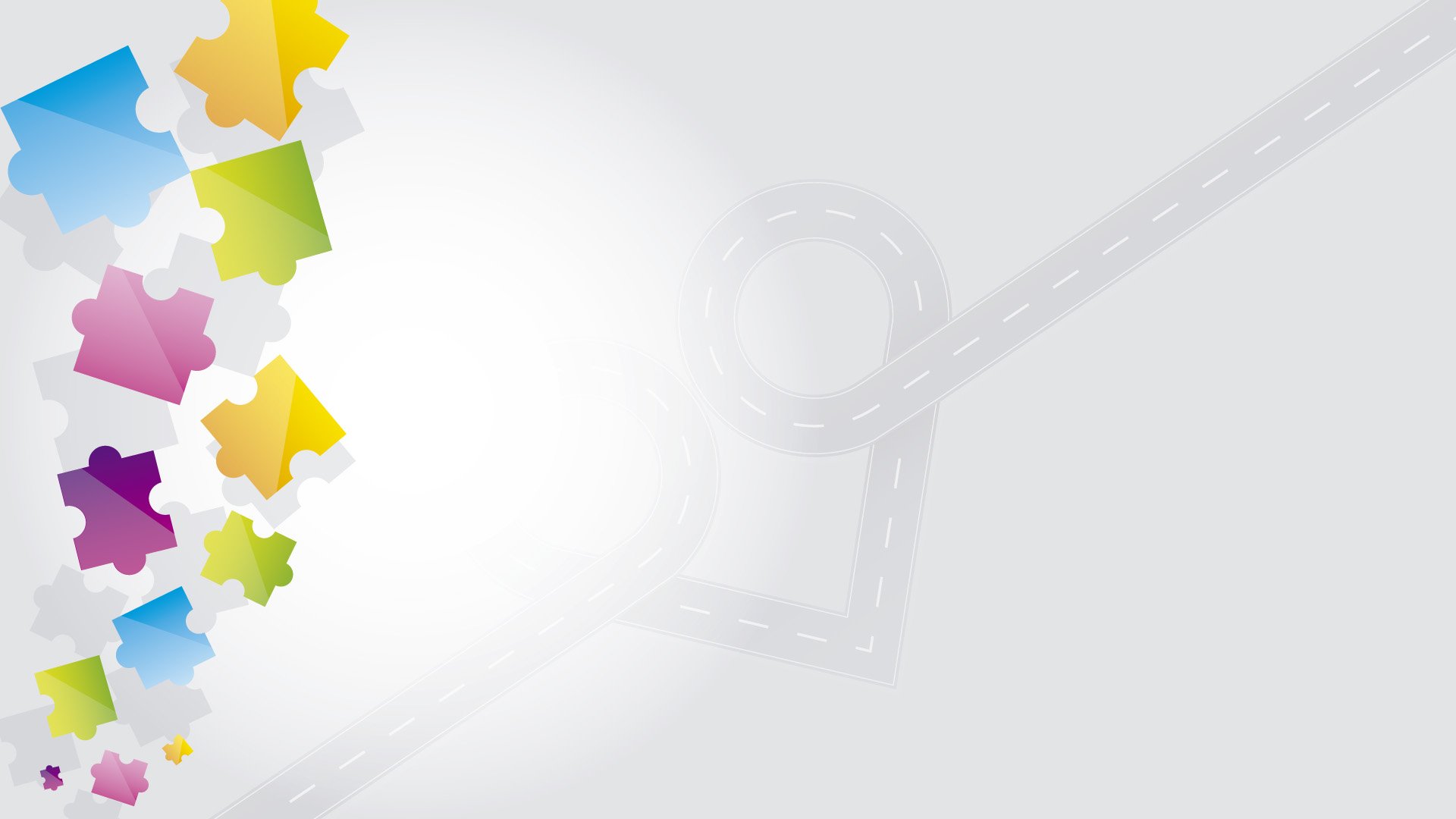 12.
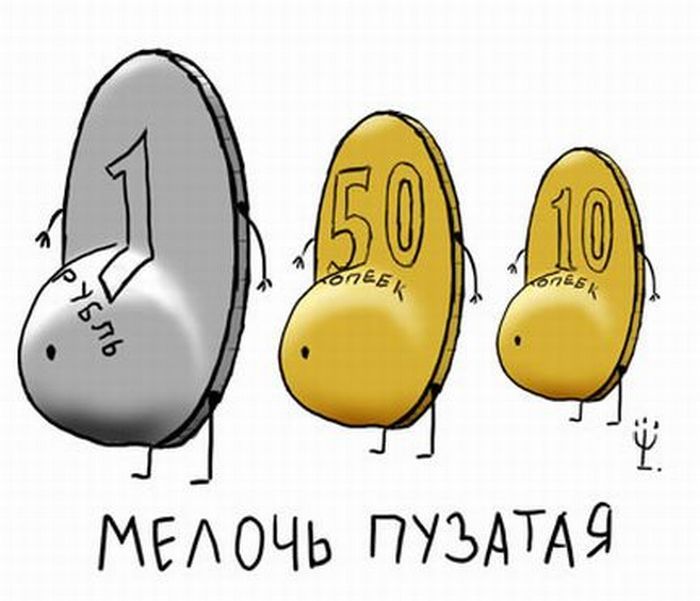 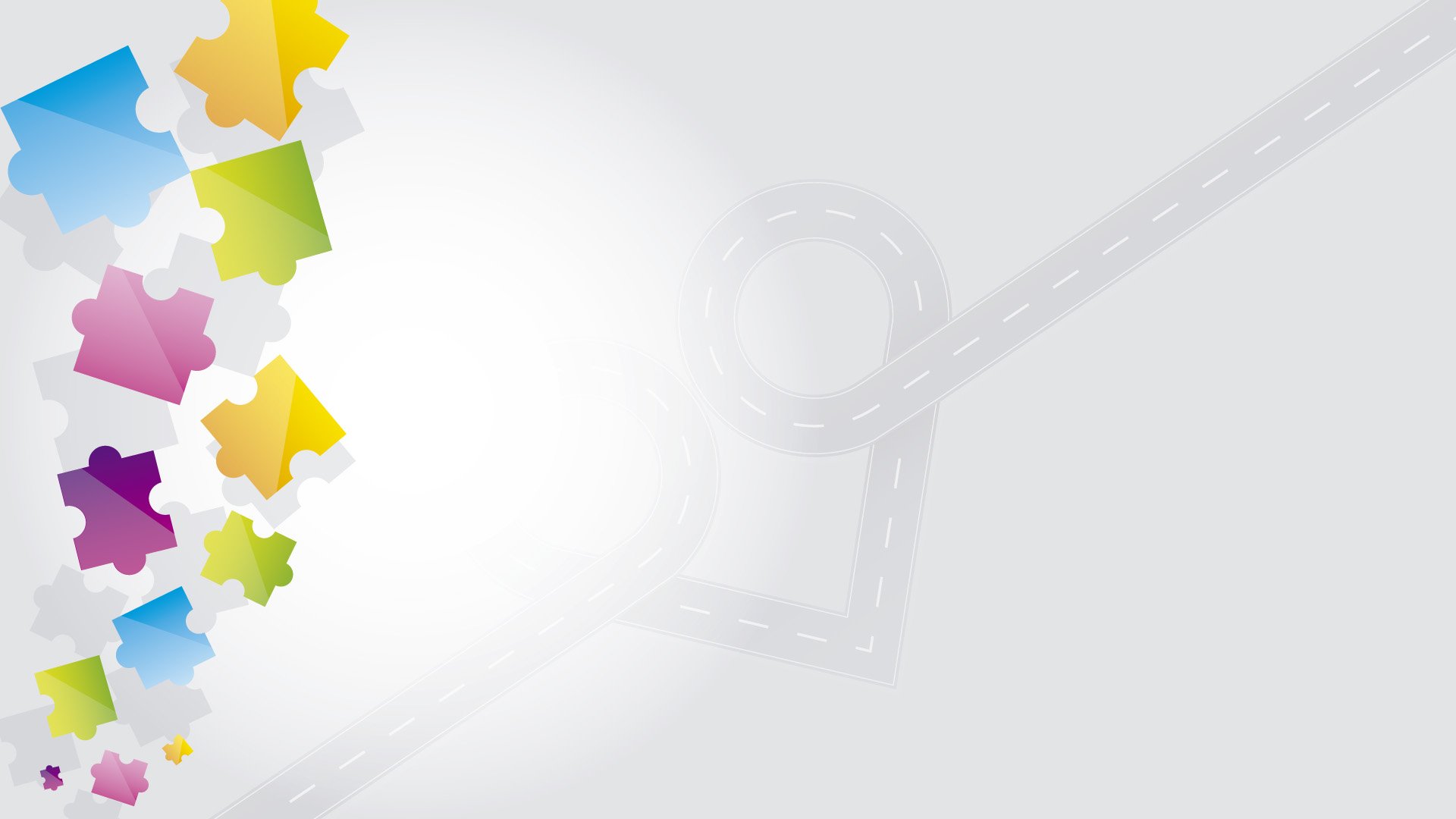 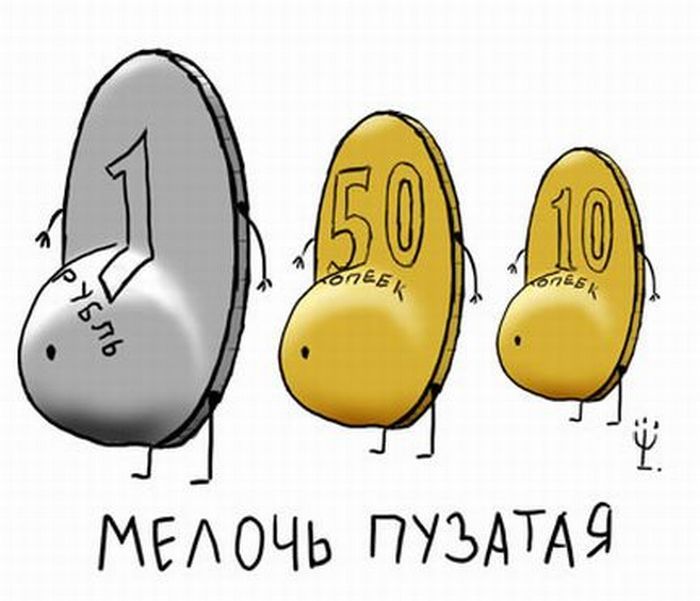 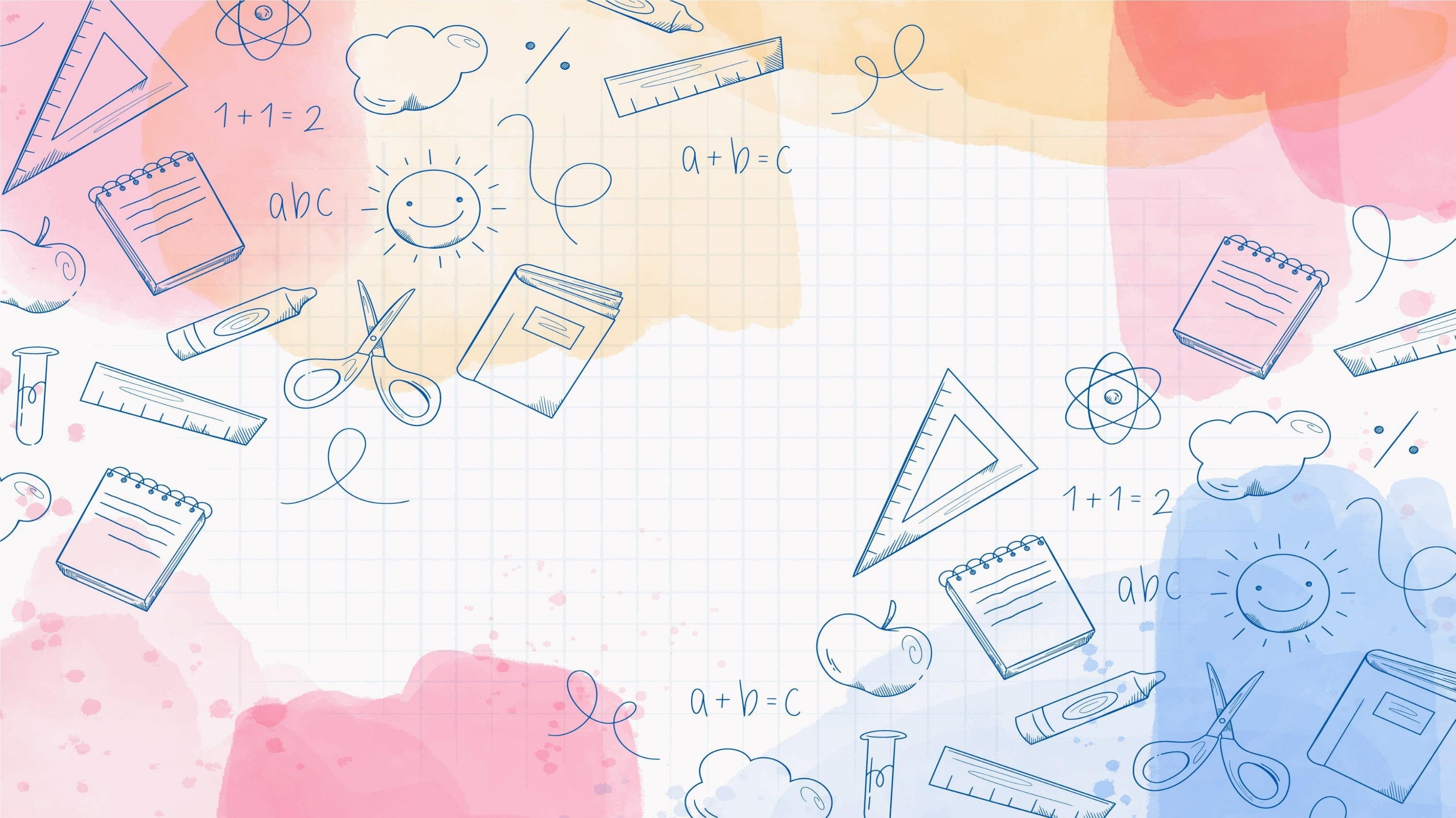 3 ТУР
«Найди общее»
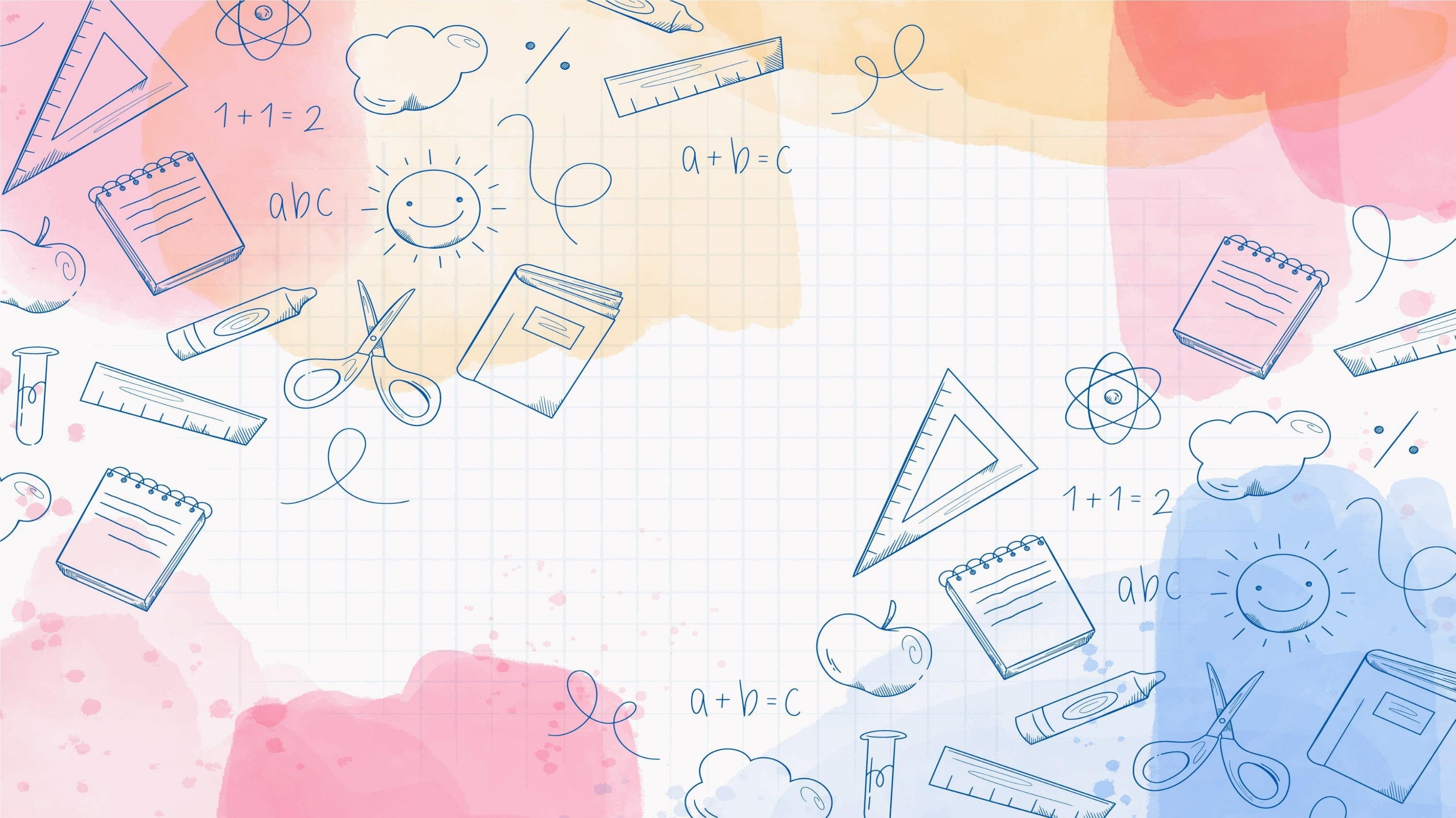 Перед вами появятся три картинки. 
Найдите, что их объединяет
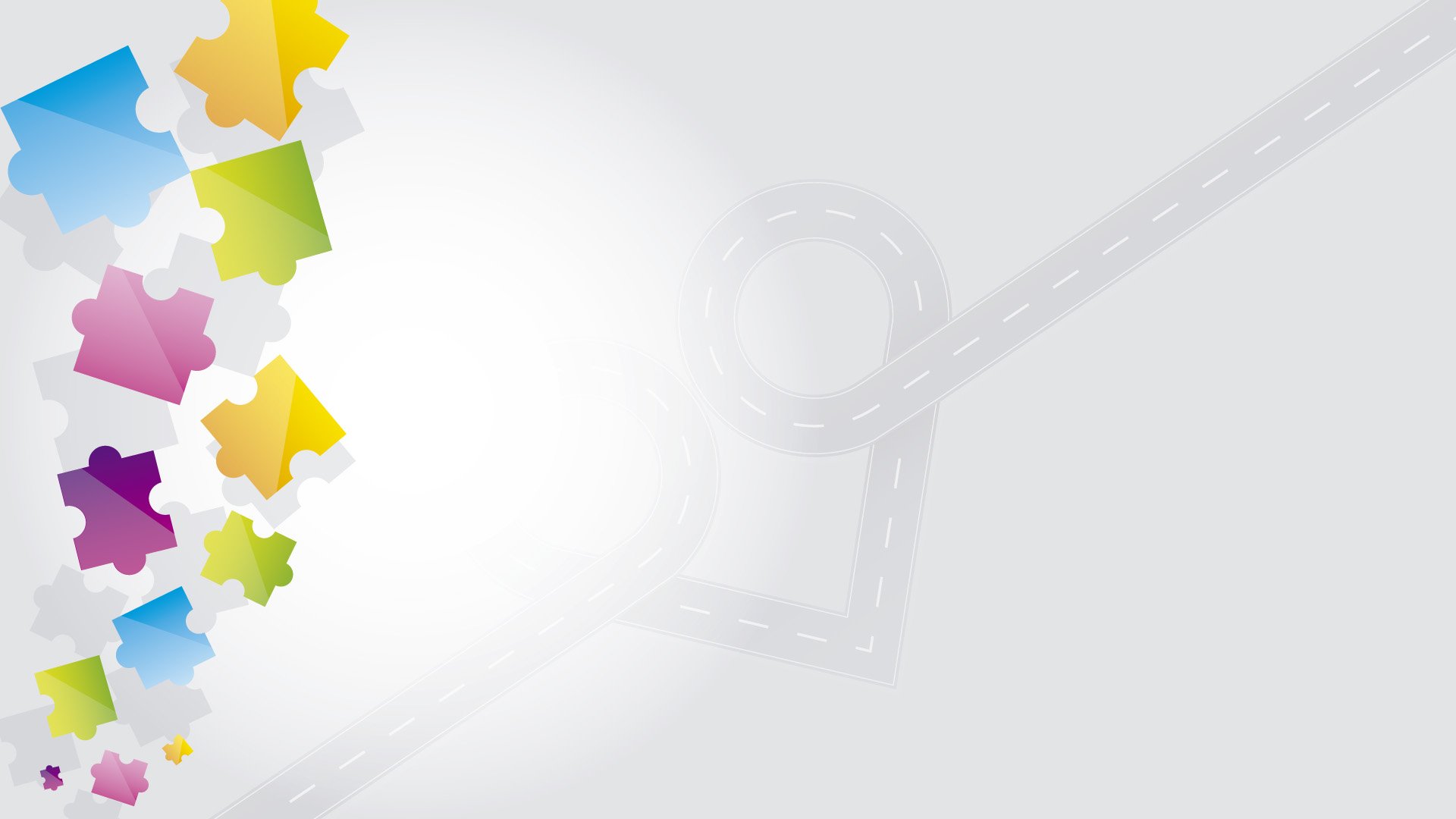 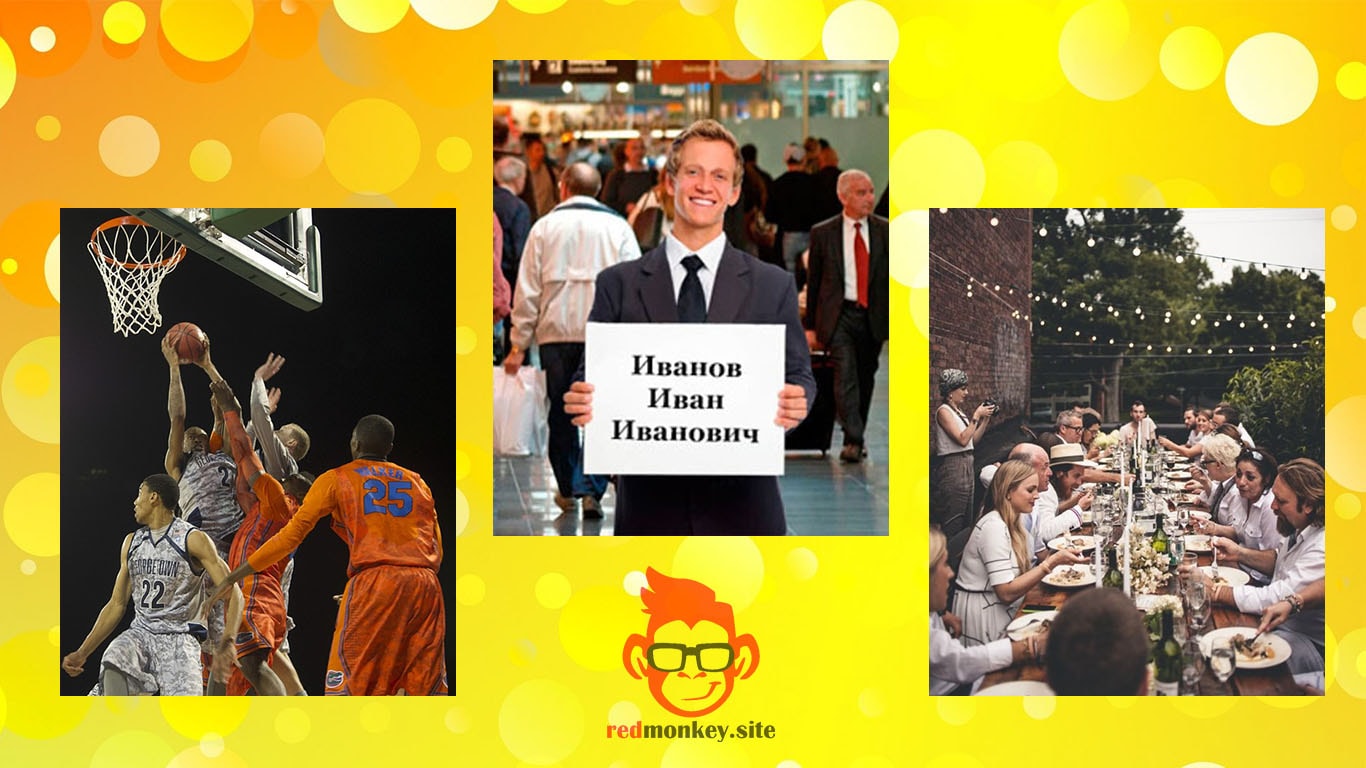 1.
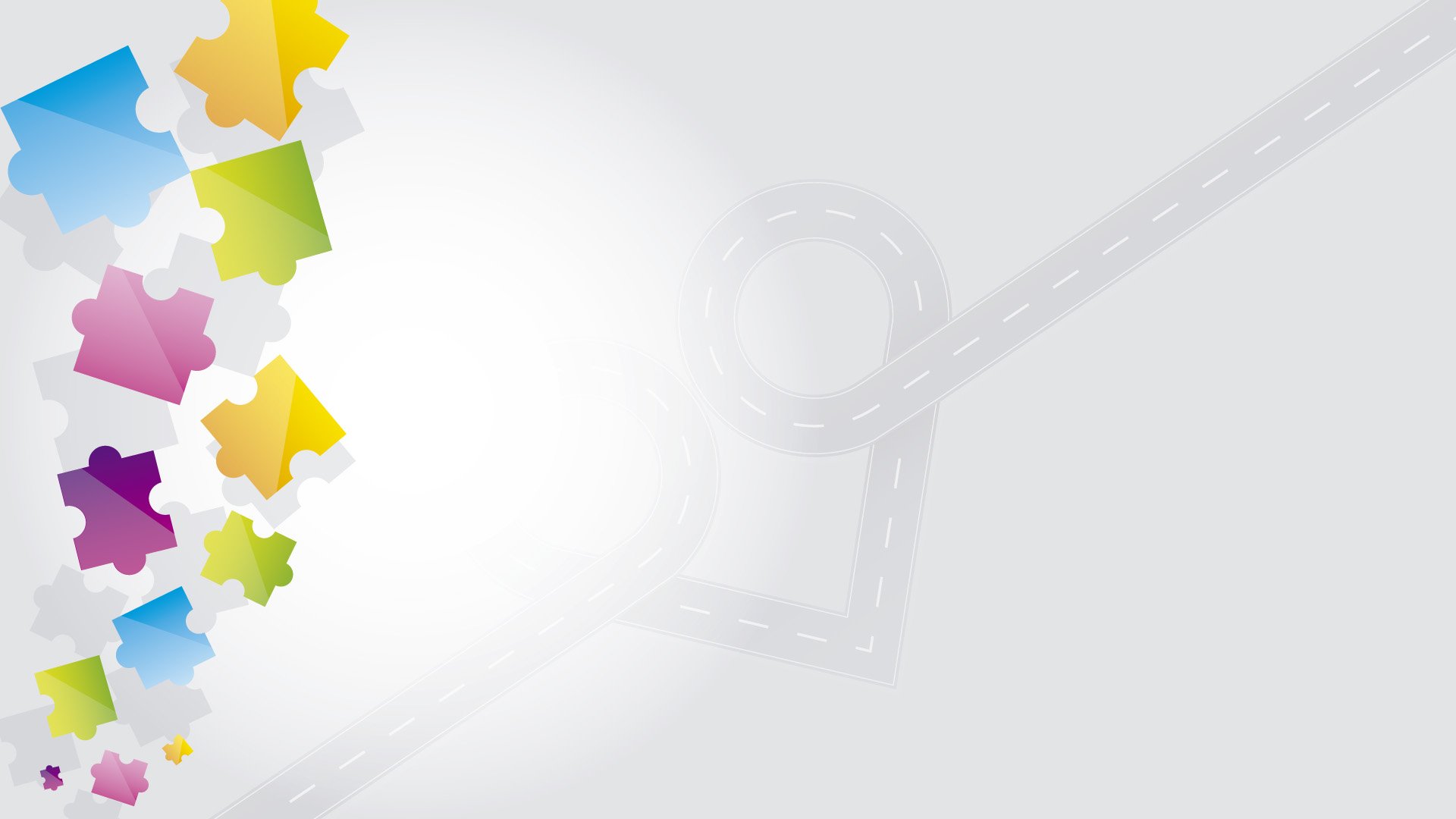 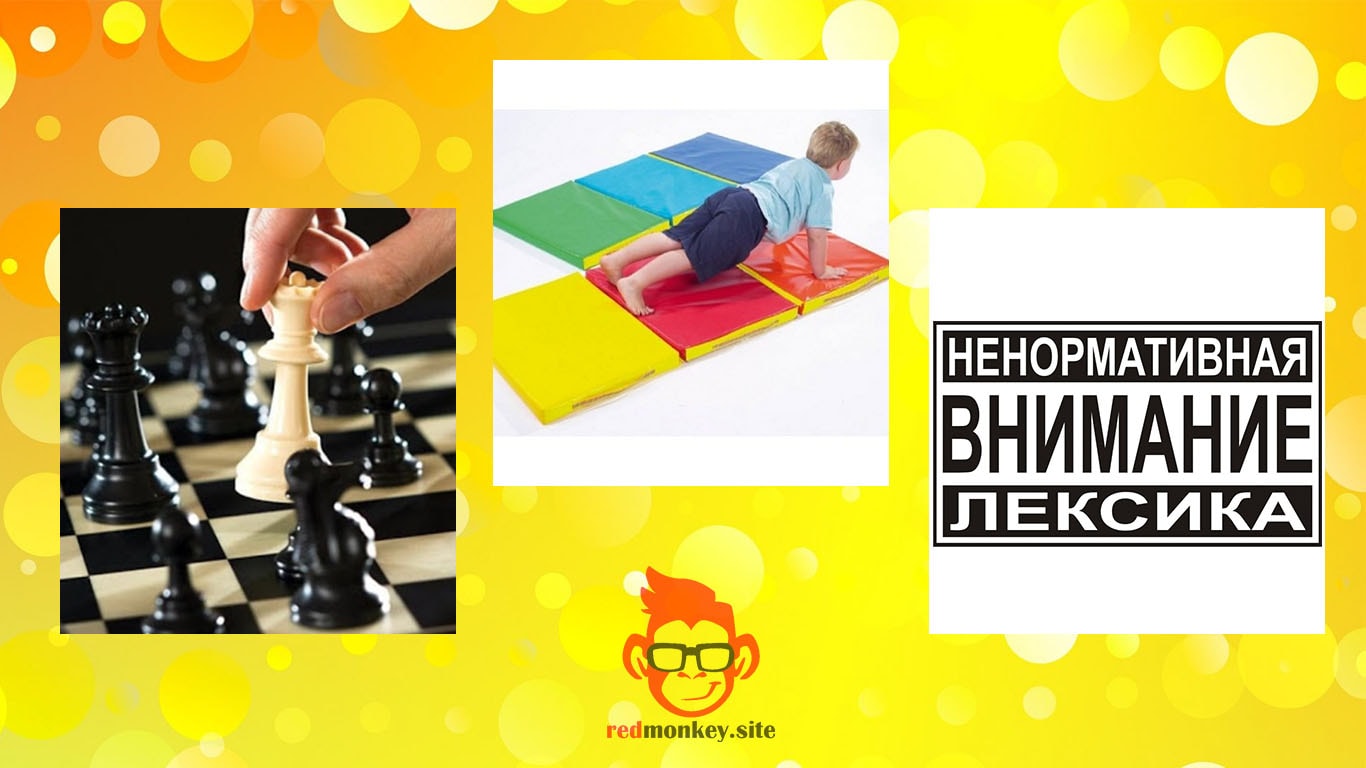 2.
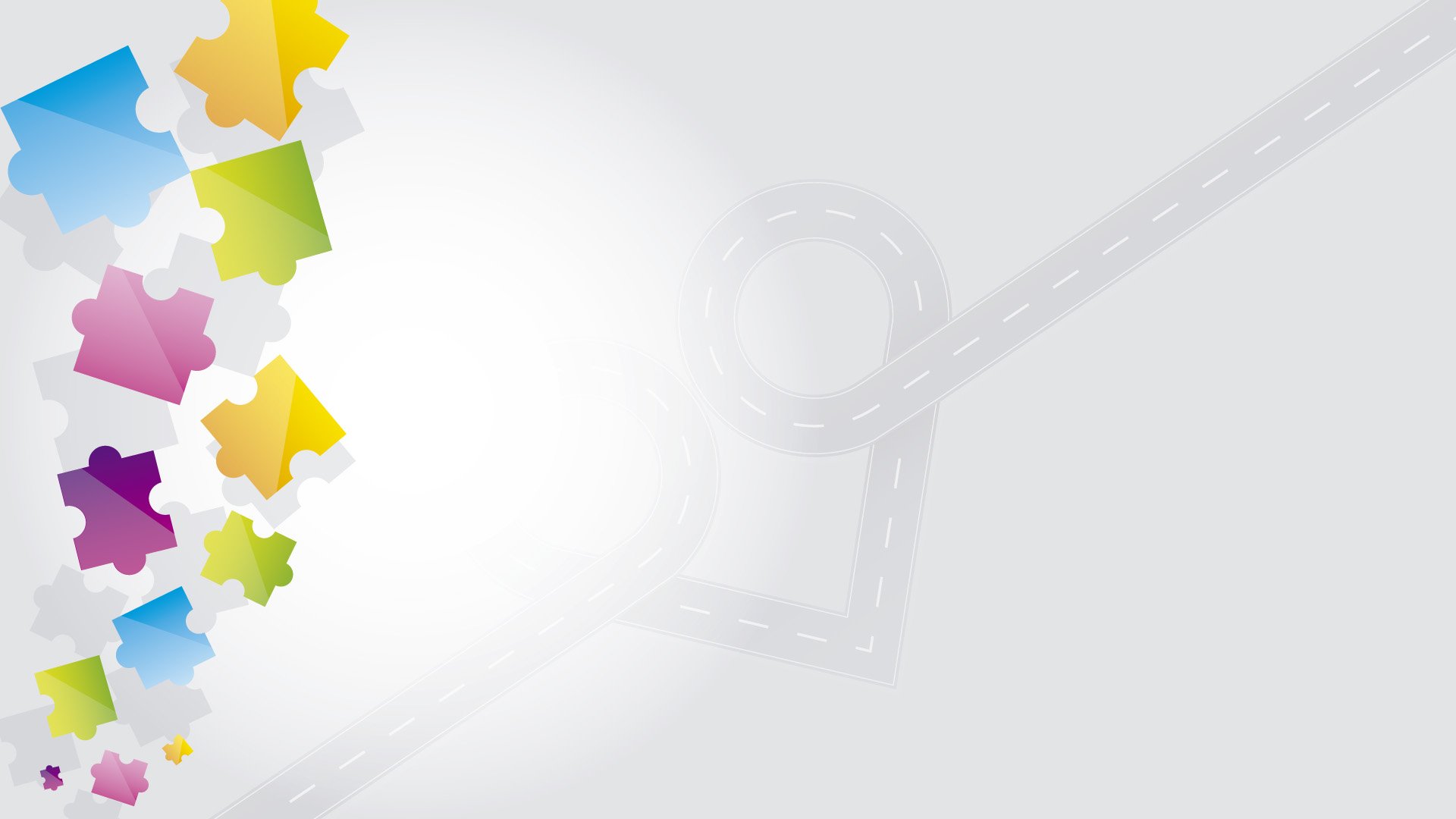 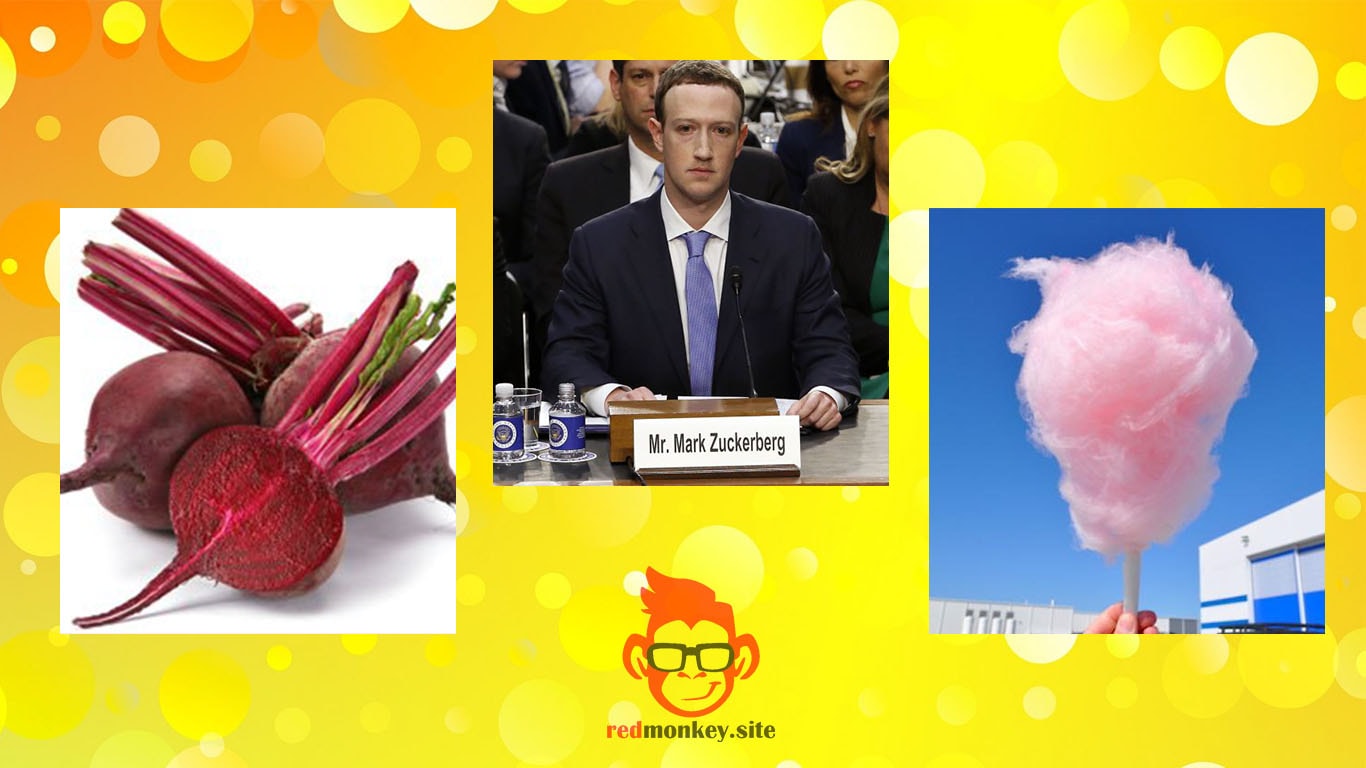 3.
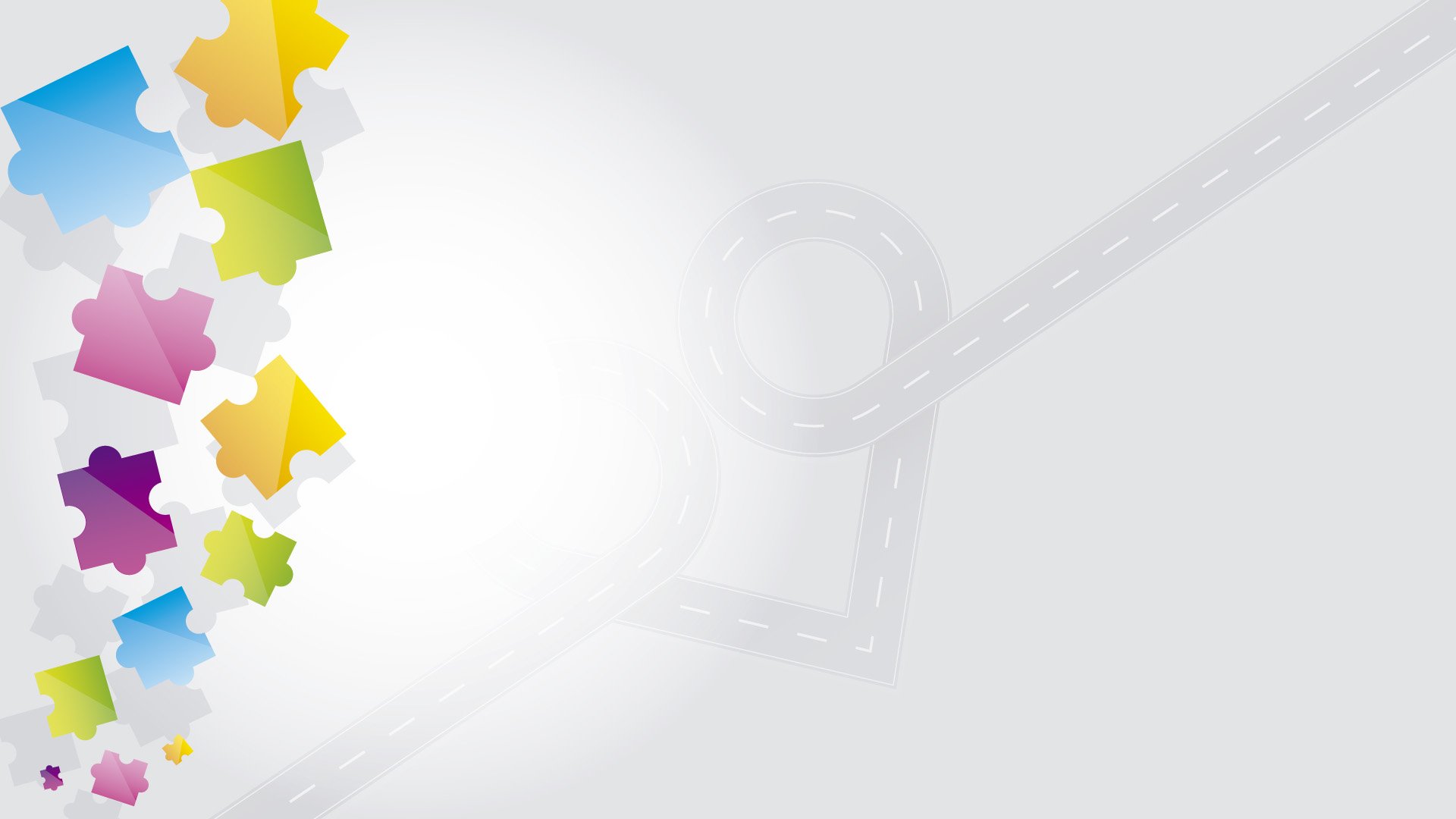 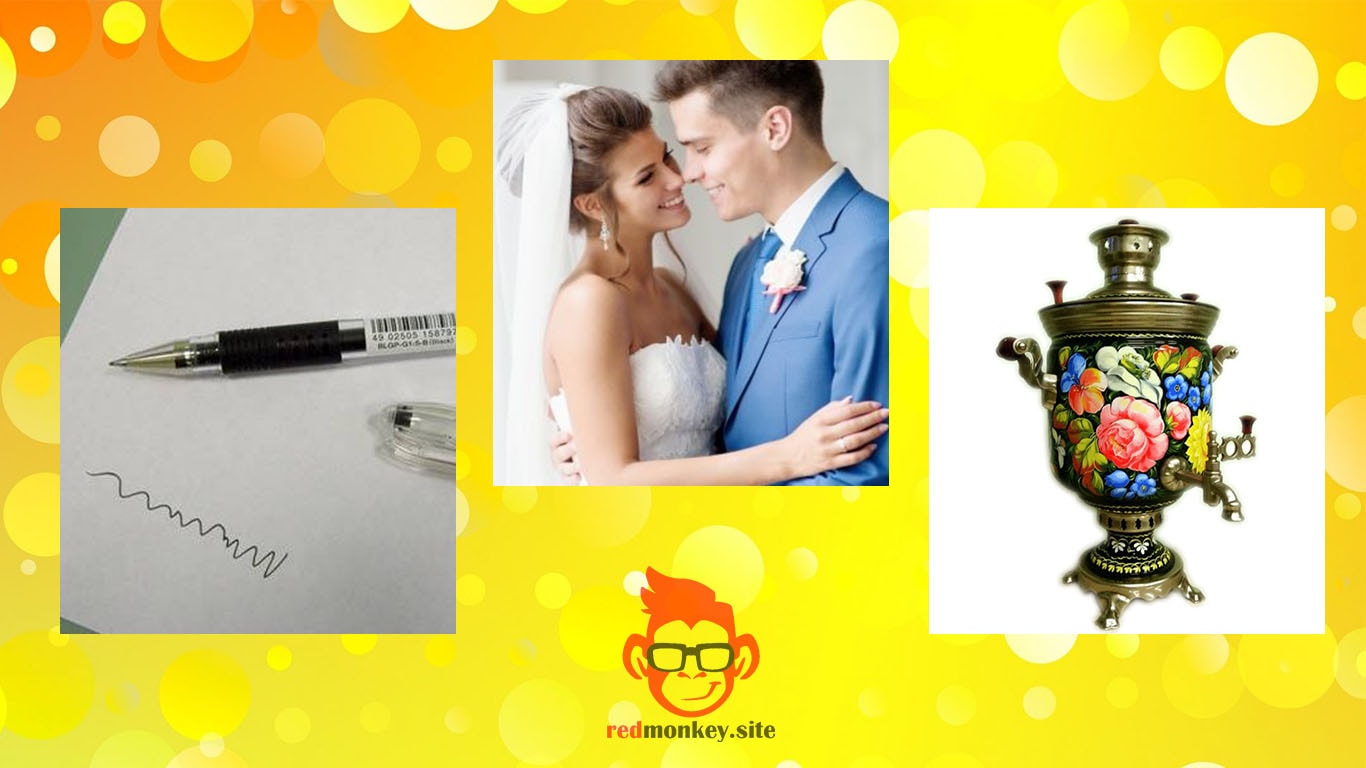 4.
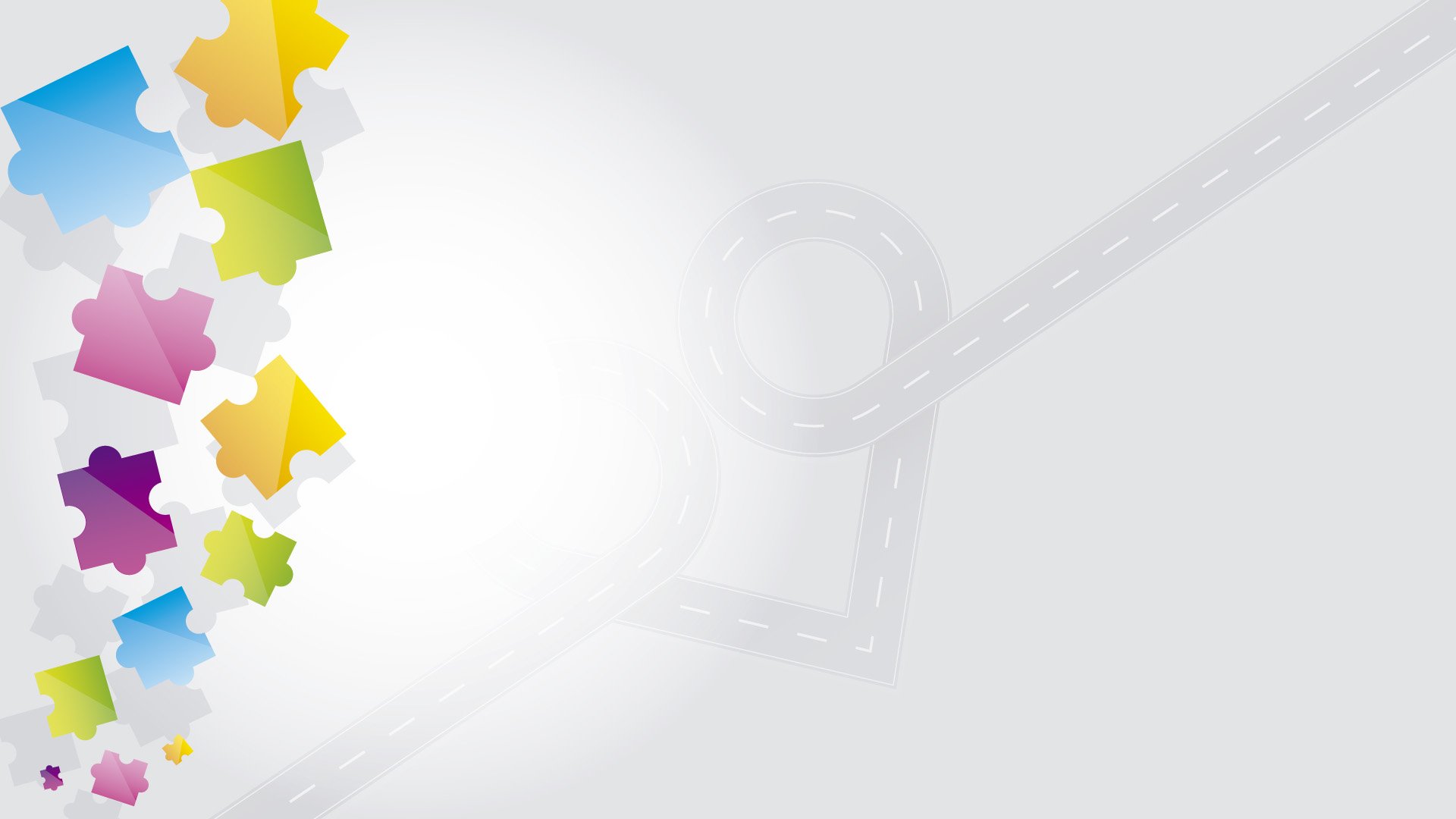 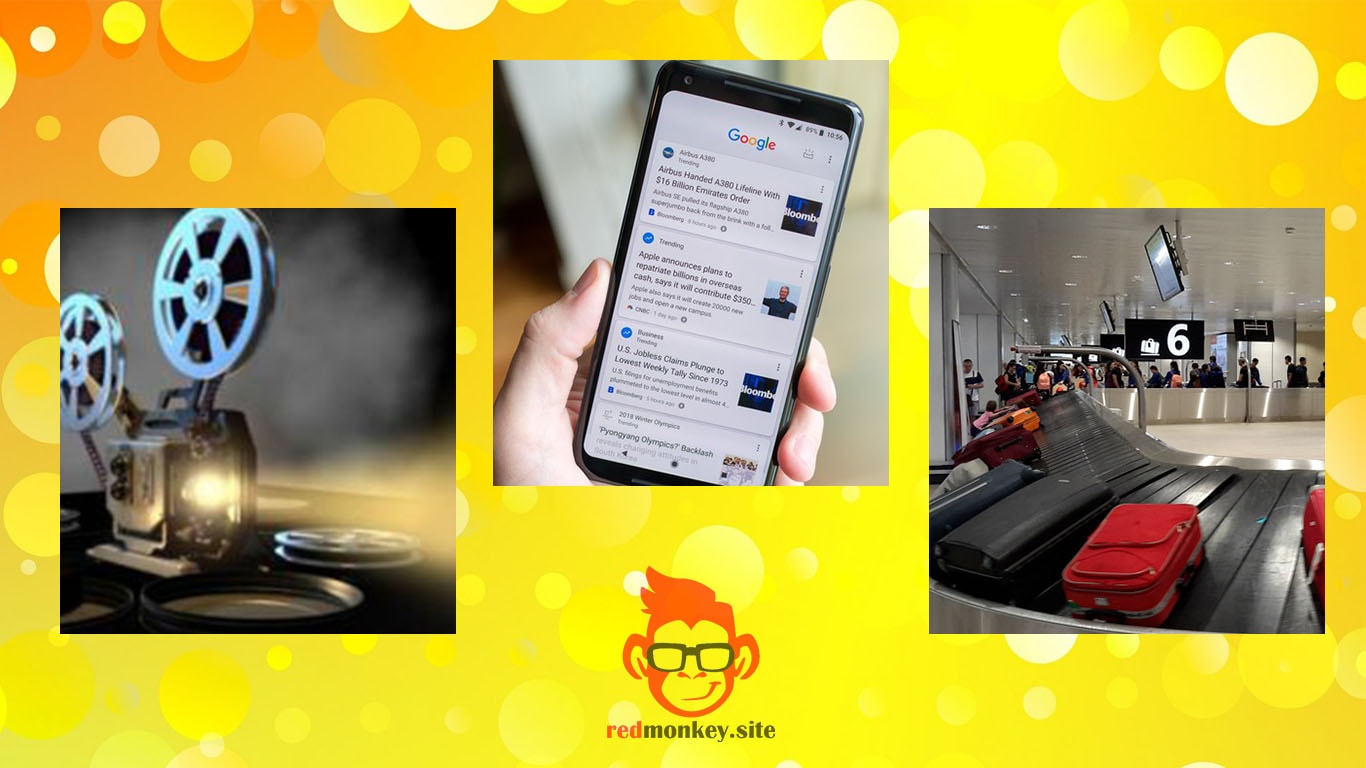 5.
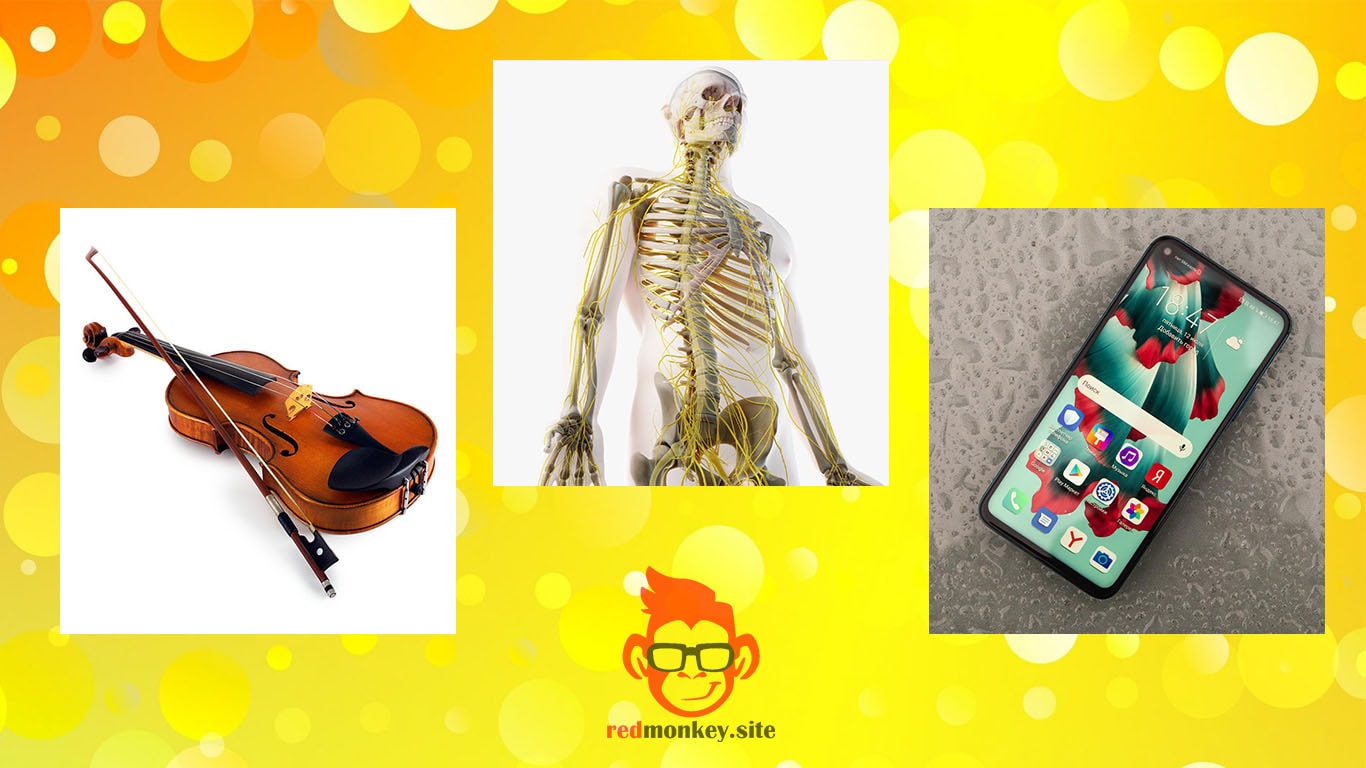 6.
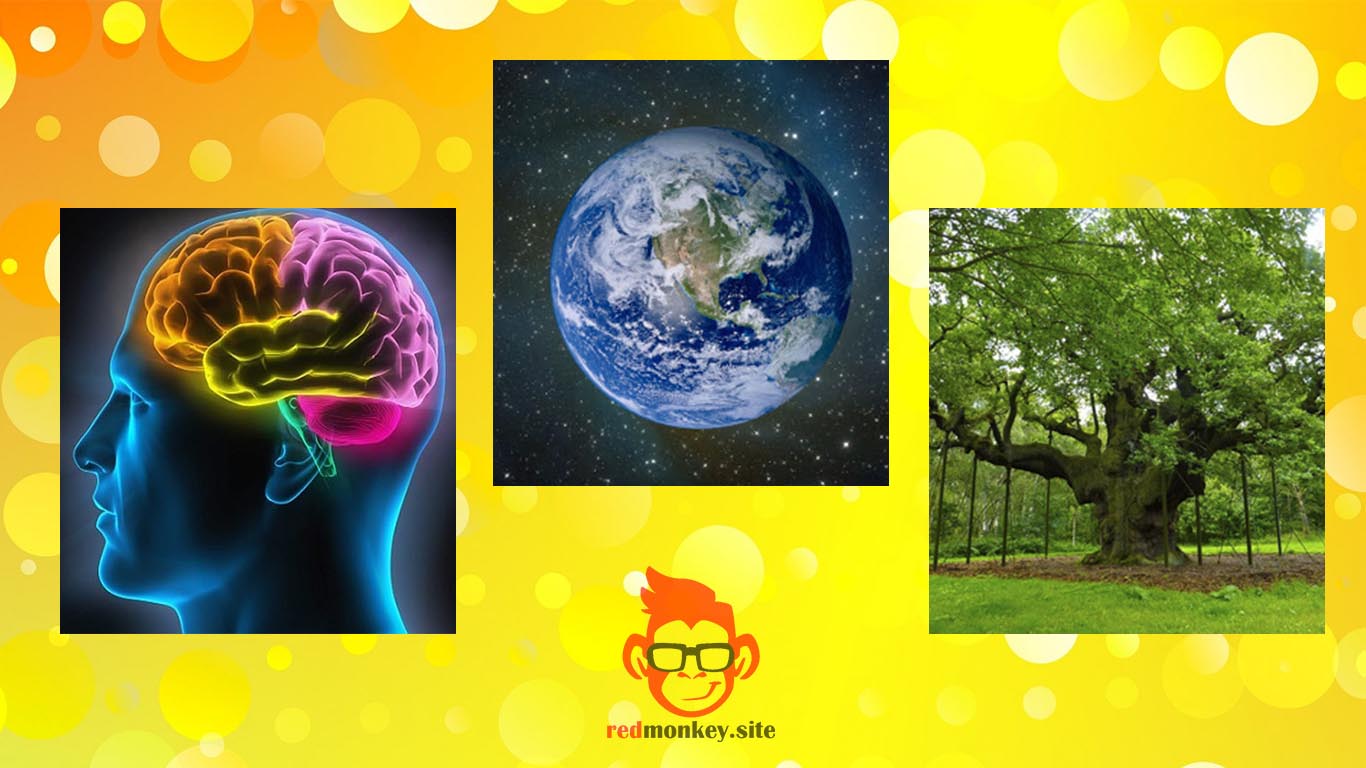 7.
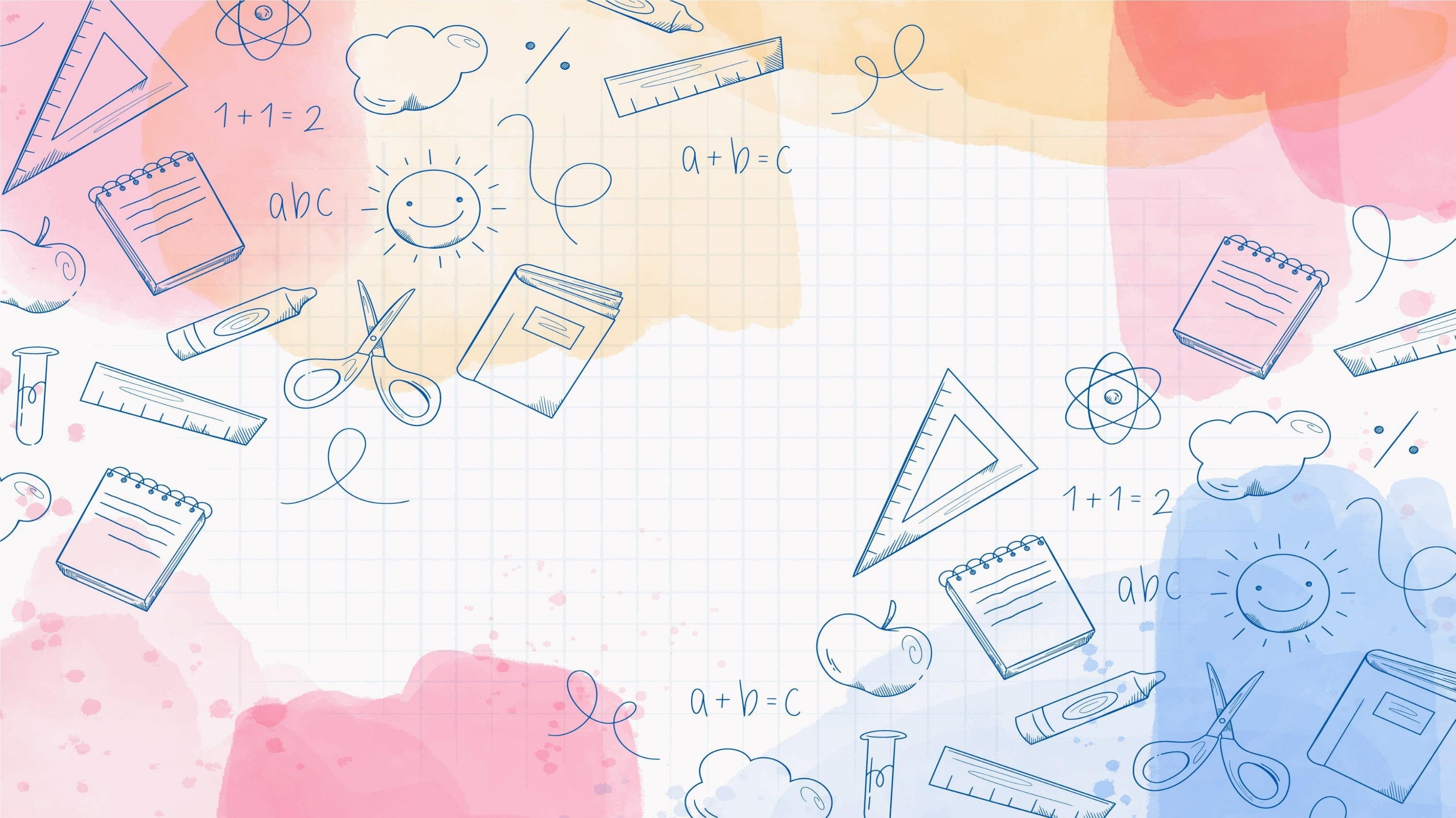 8.
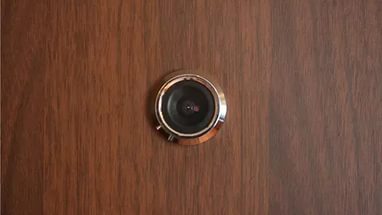 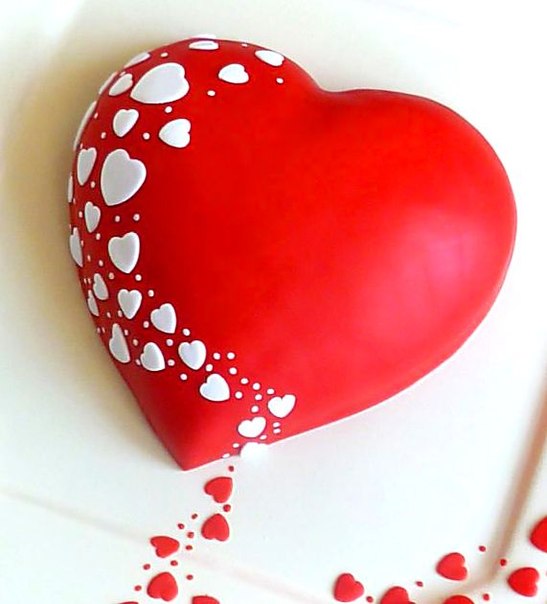 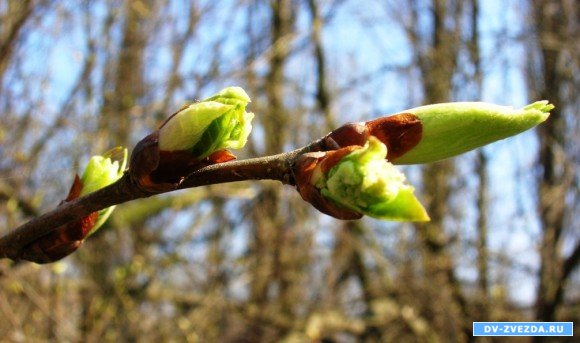 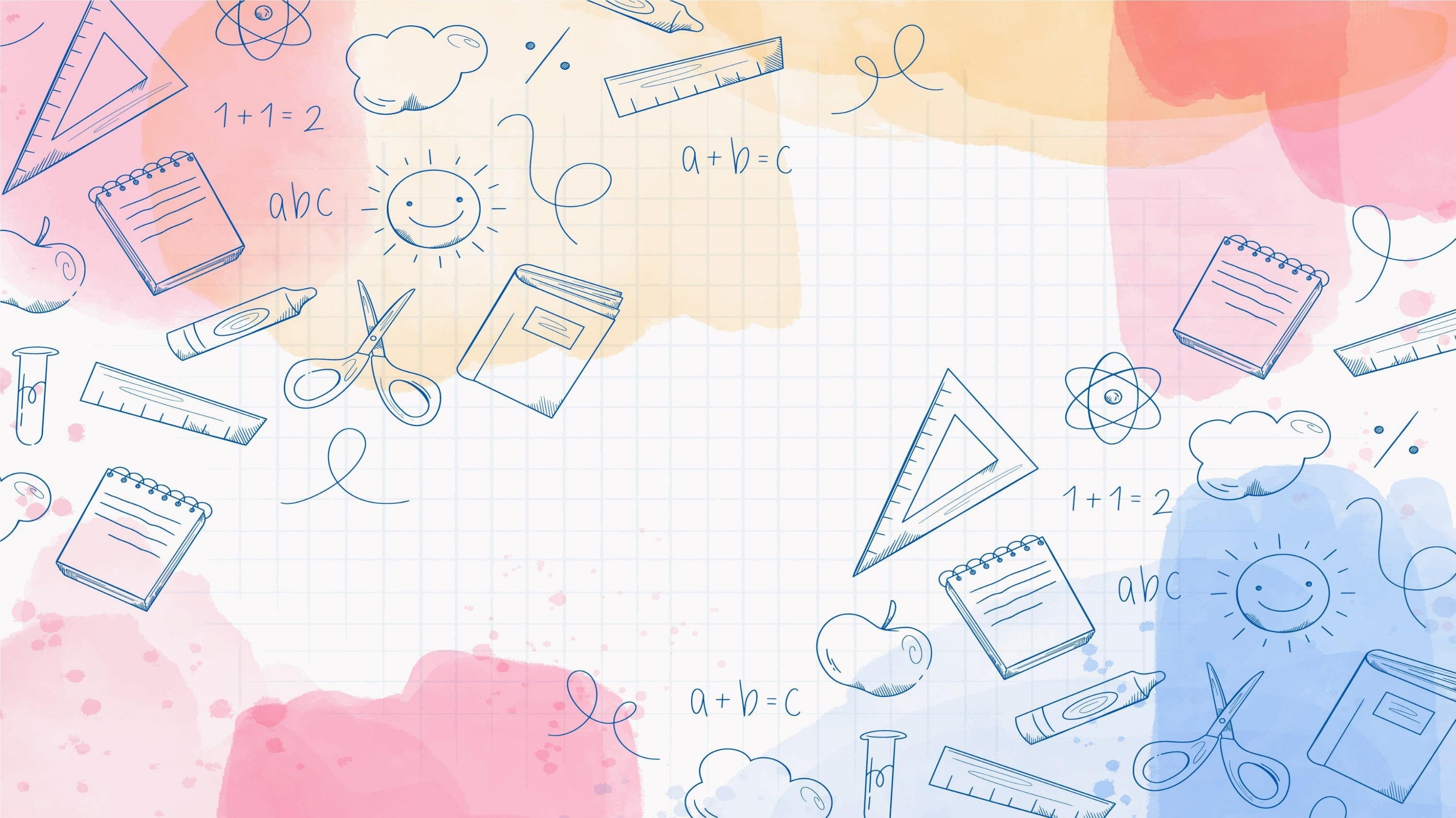 9.
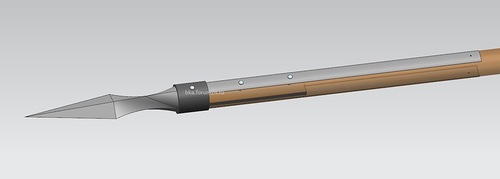 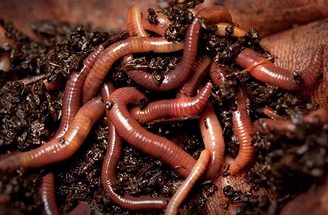 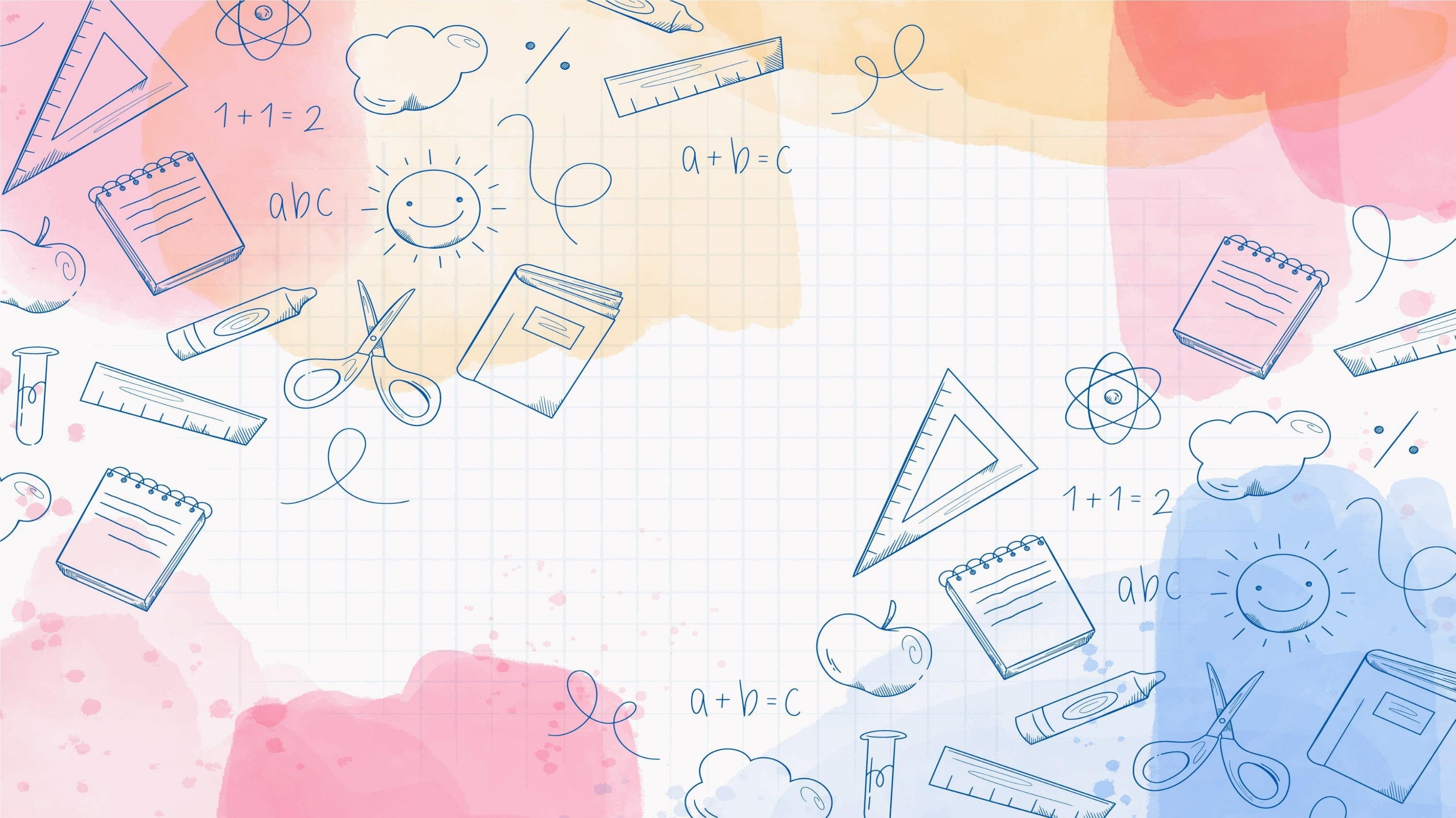 10.
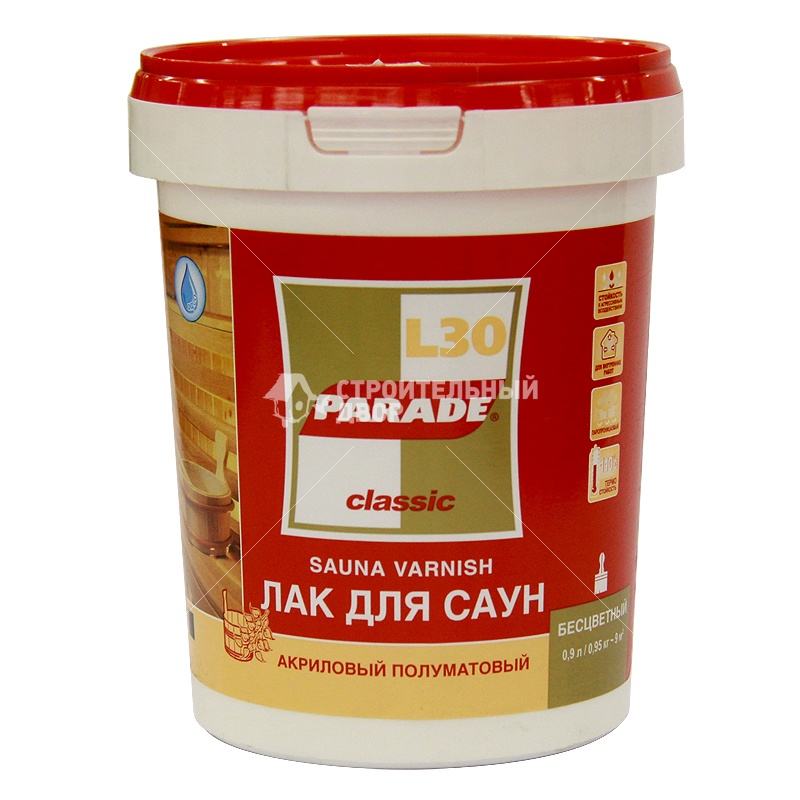 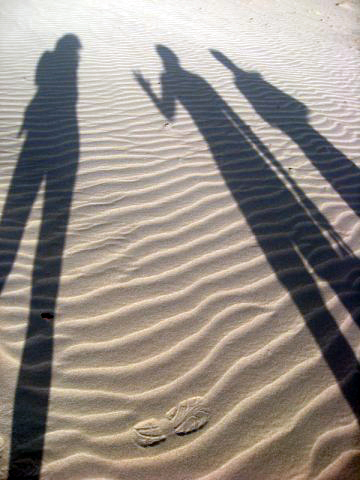 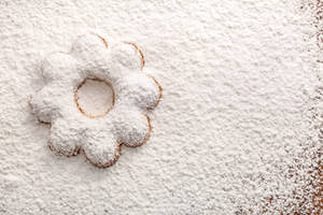 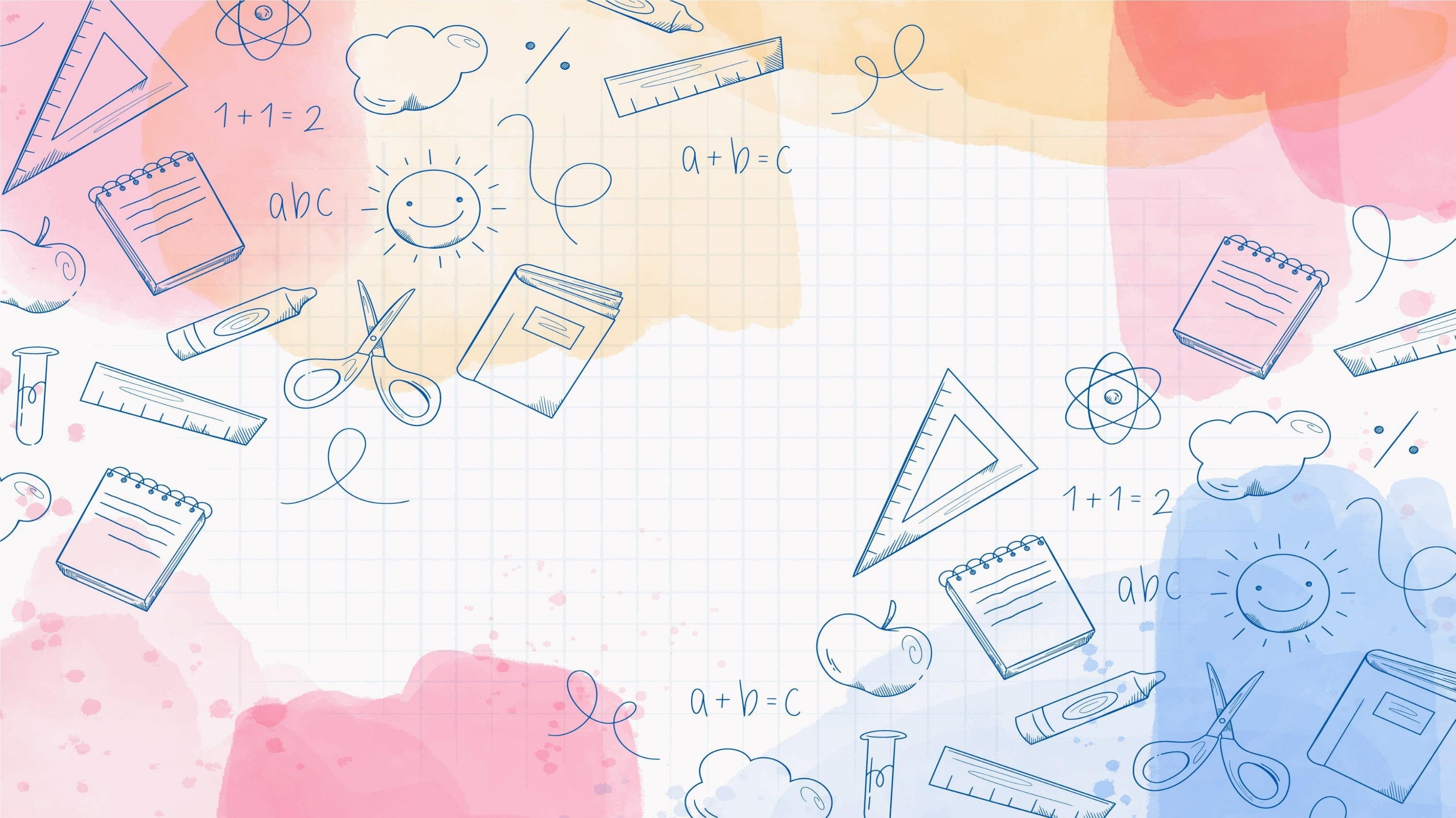 11.
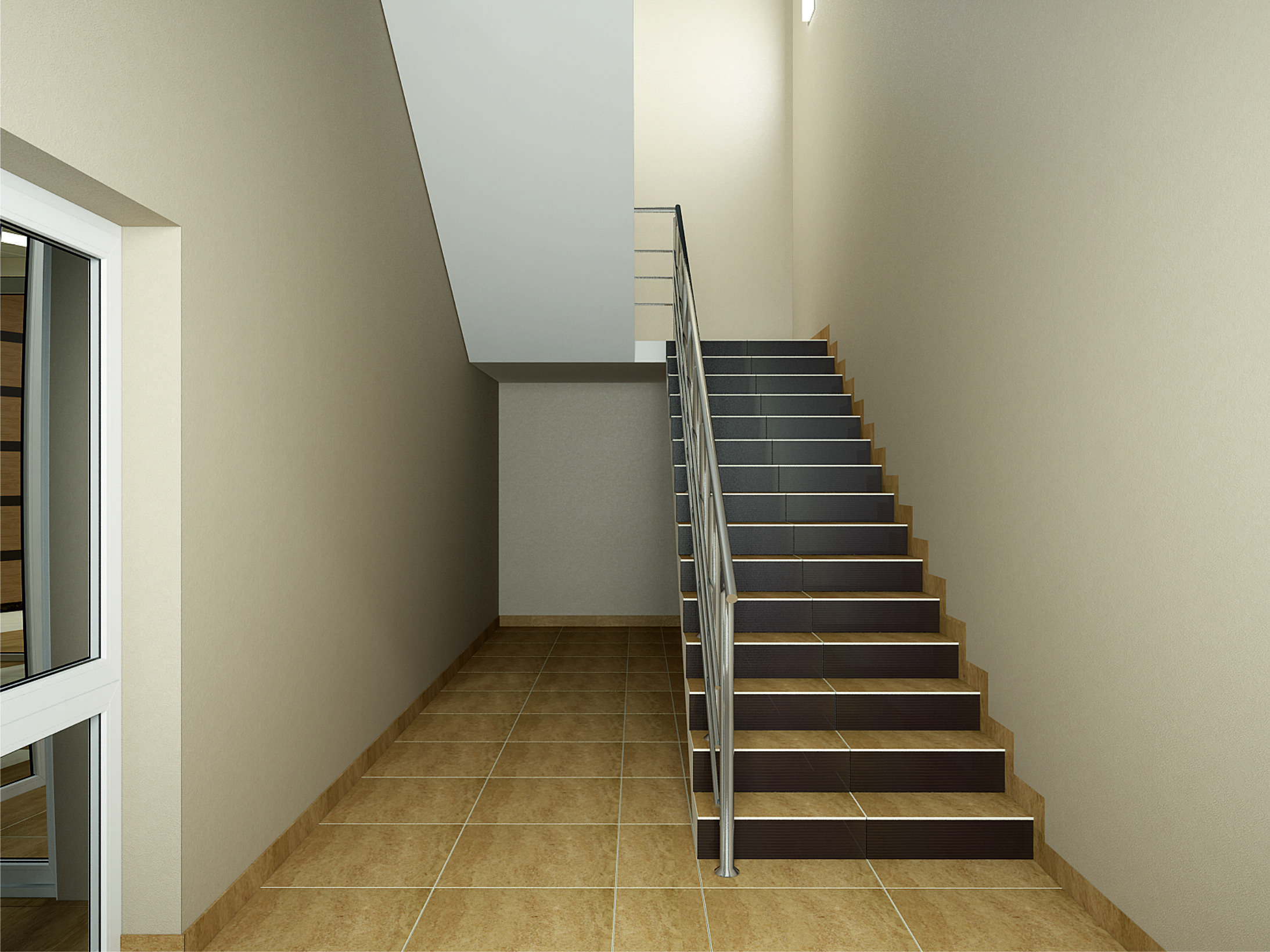 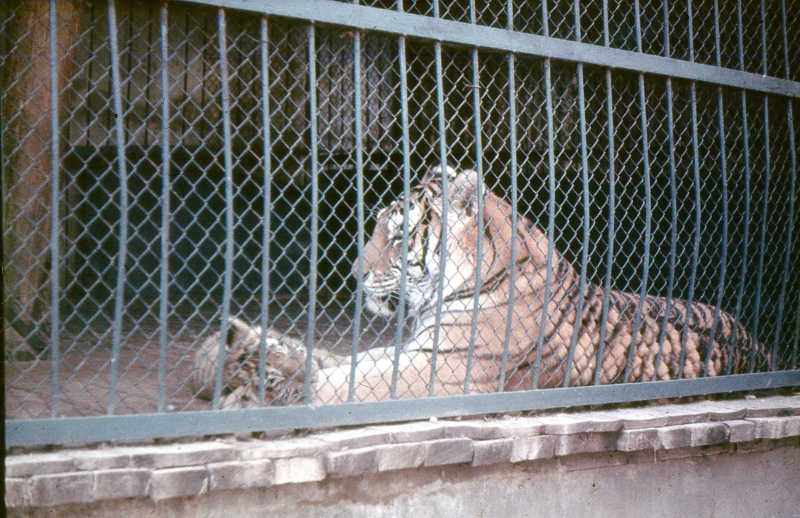 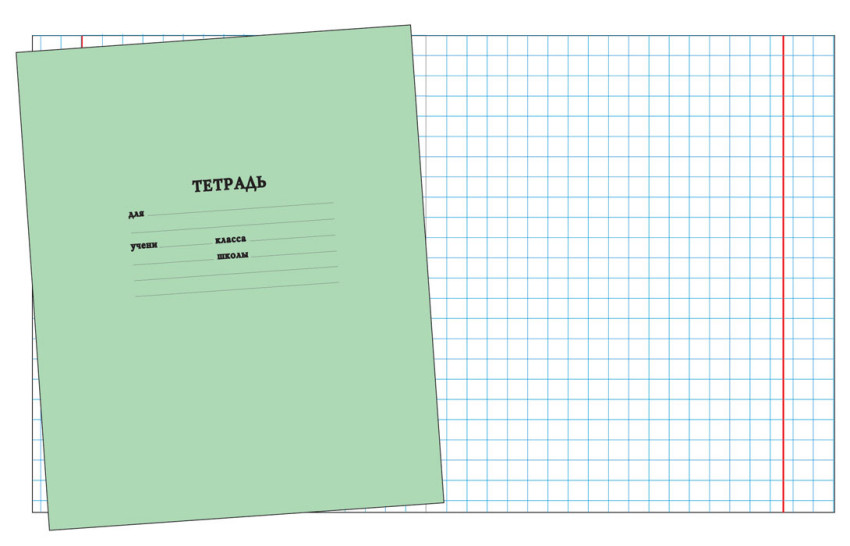 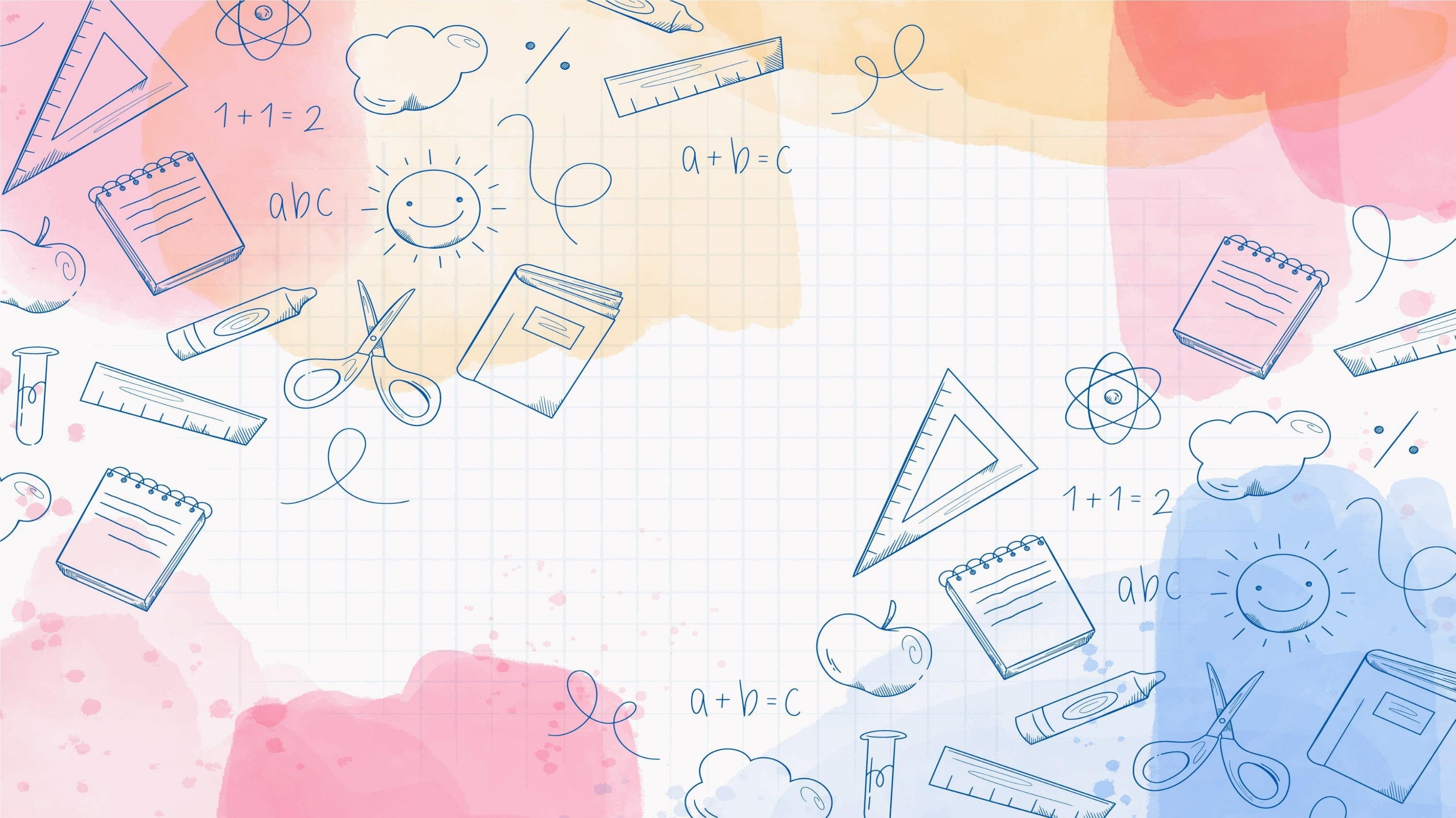 12.
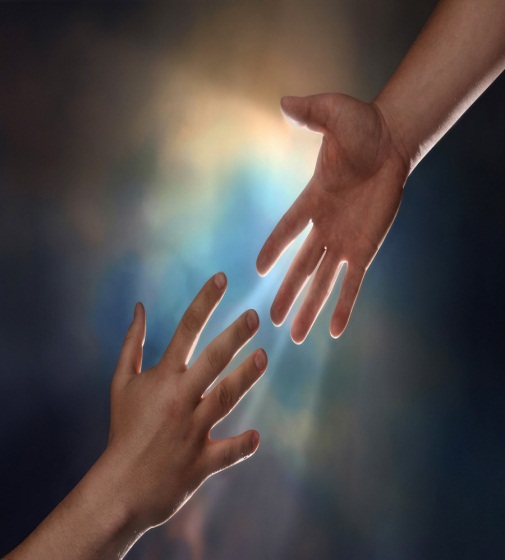 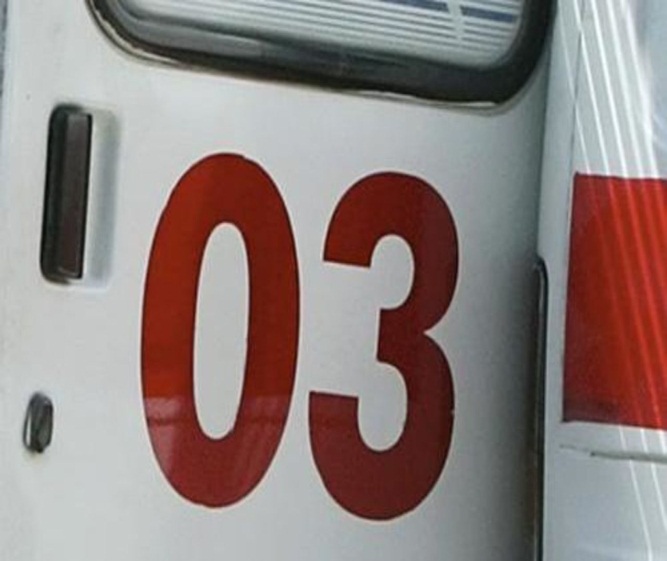 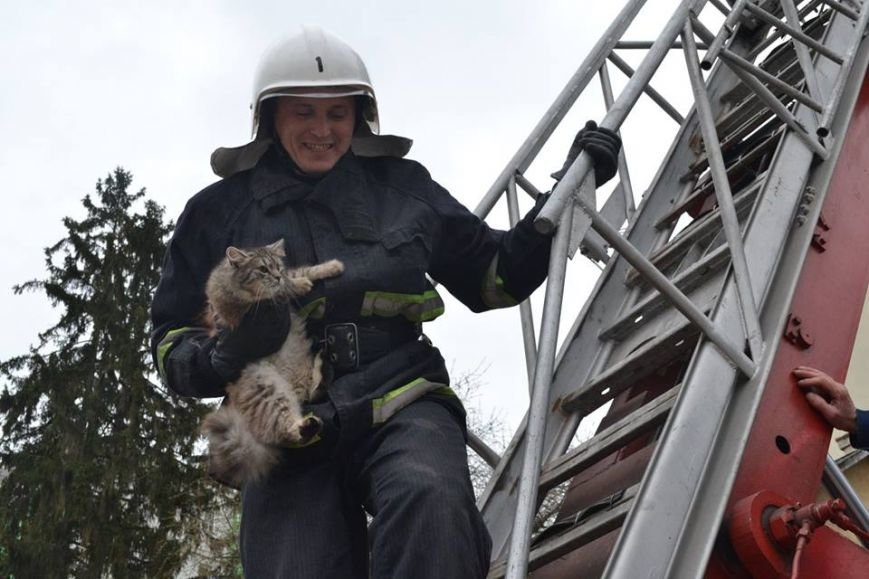 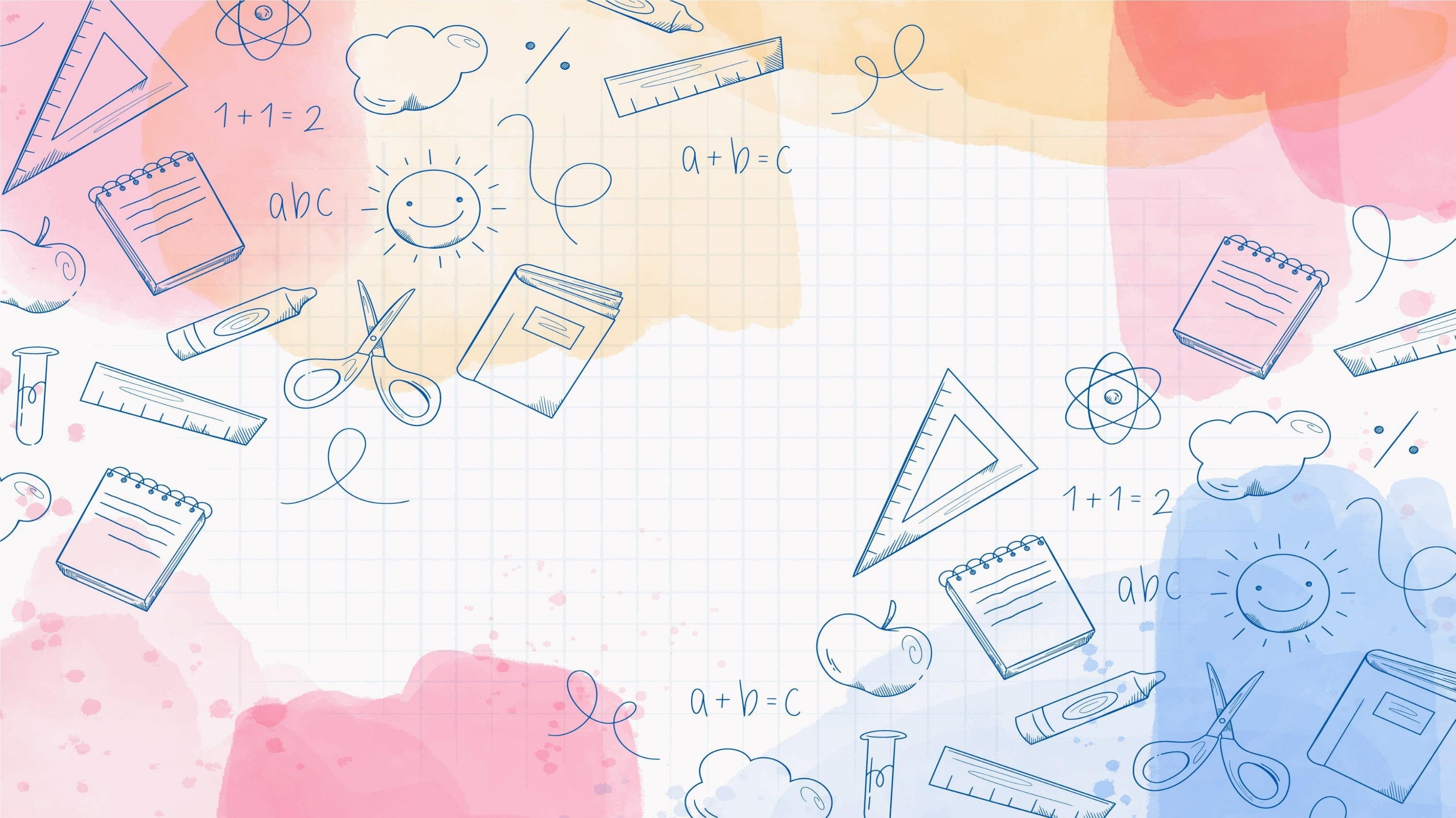 3 ТУР
«Найди общее»
ОТВЕТЫ
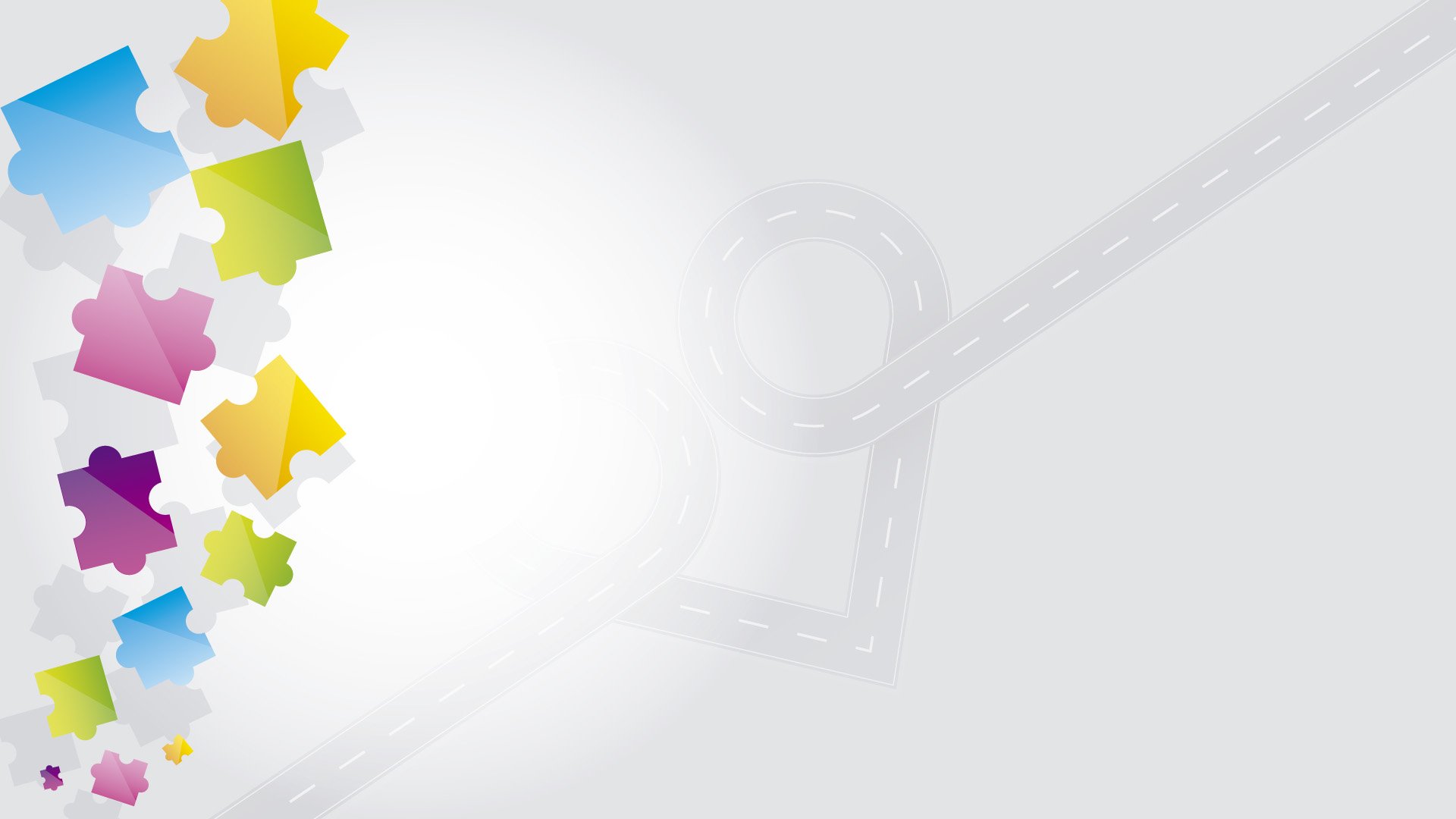 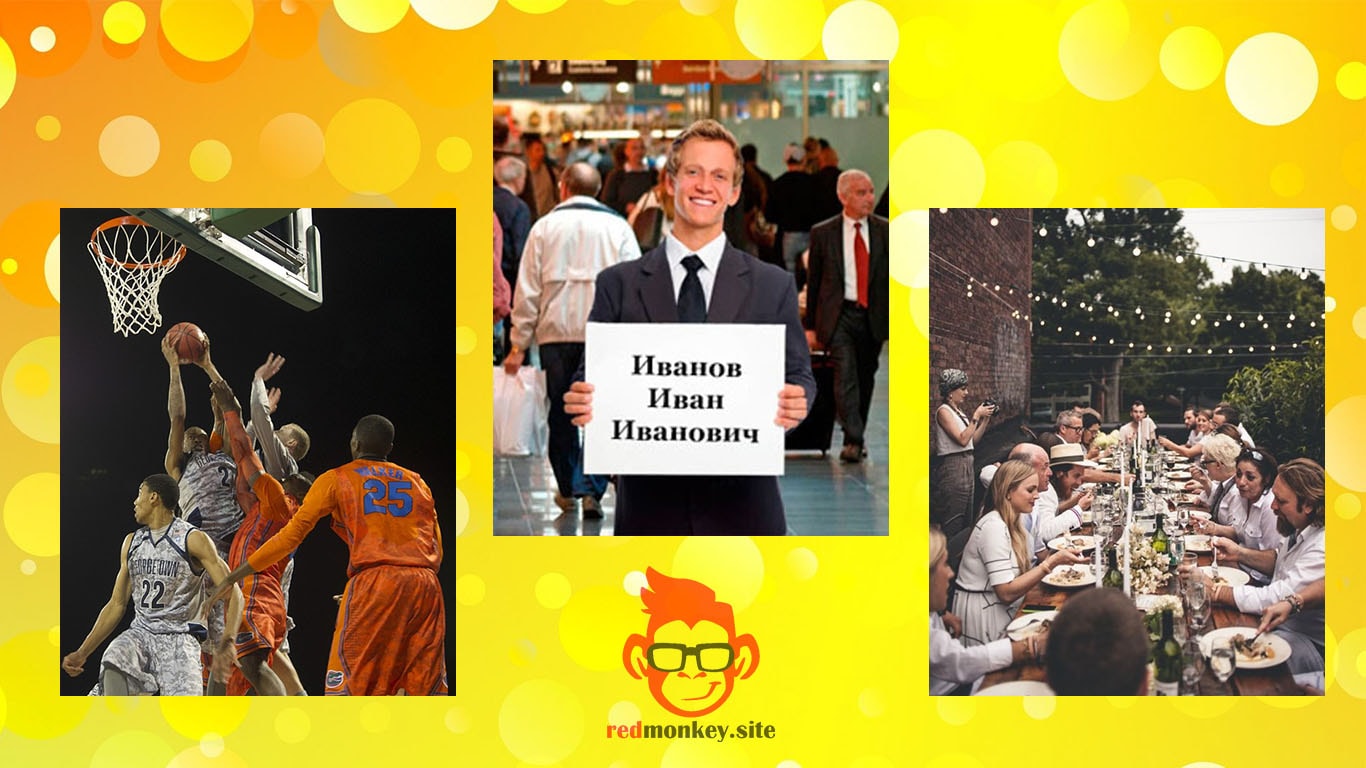 1.
встреча
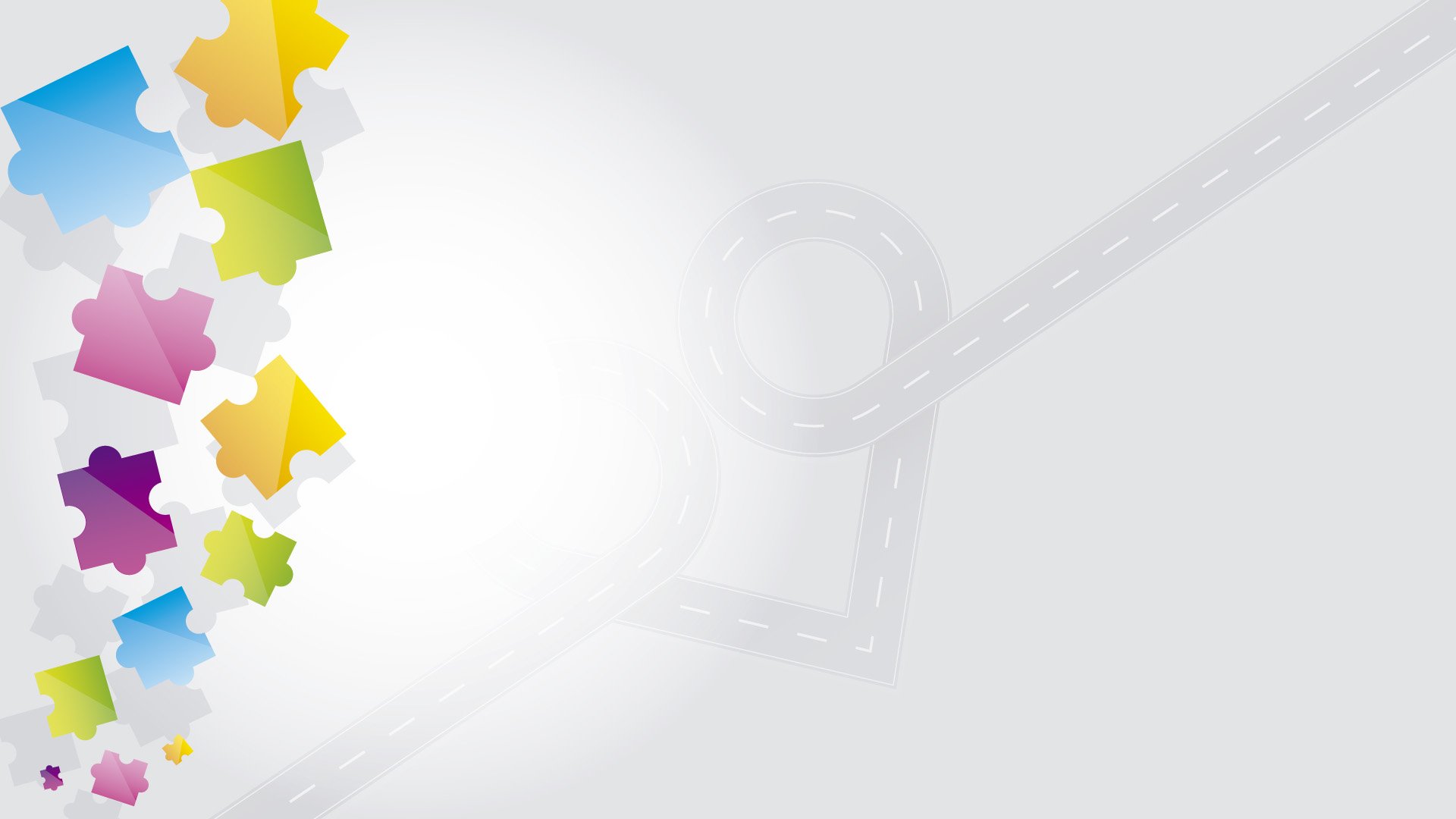 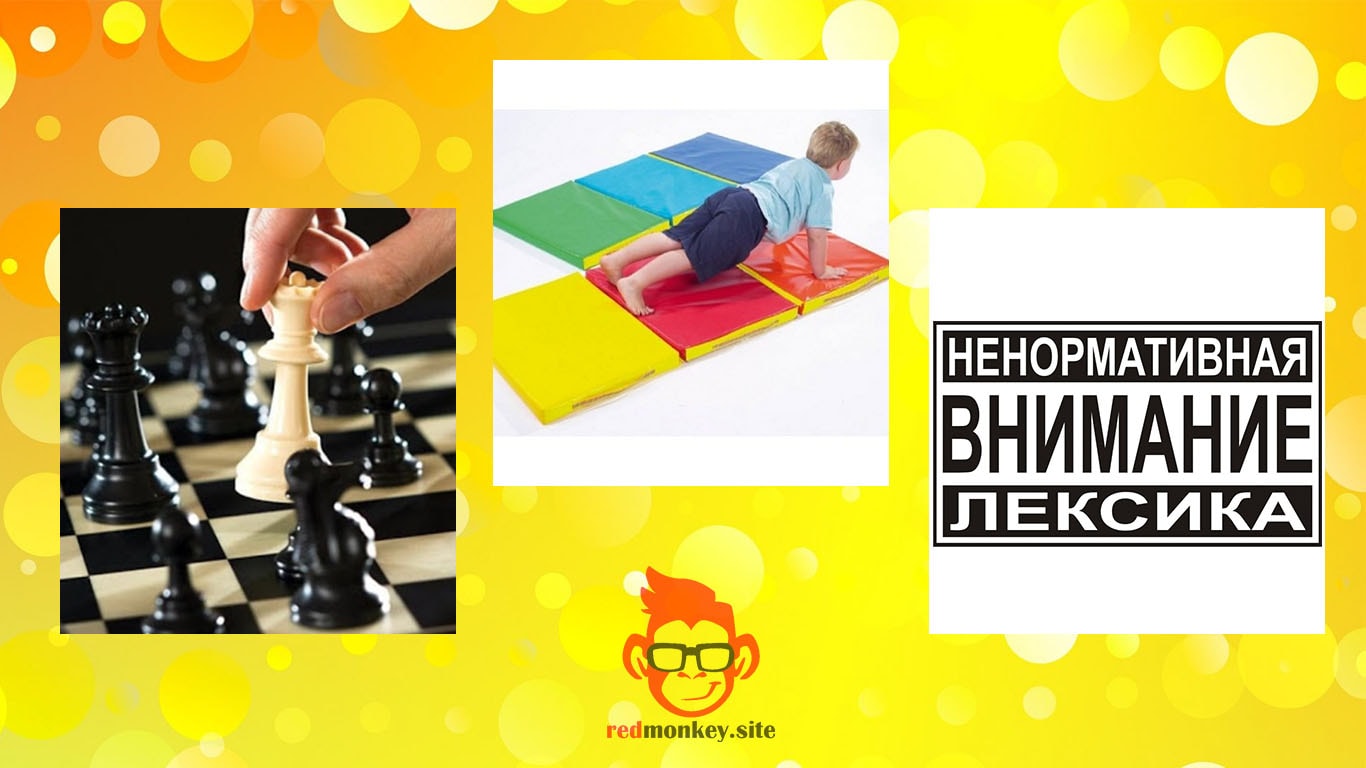 2.
мат
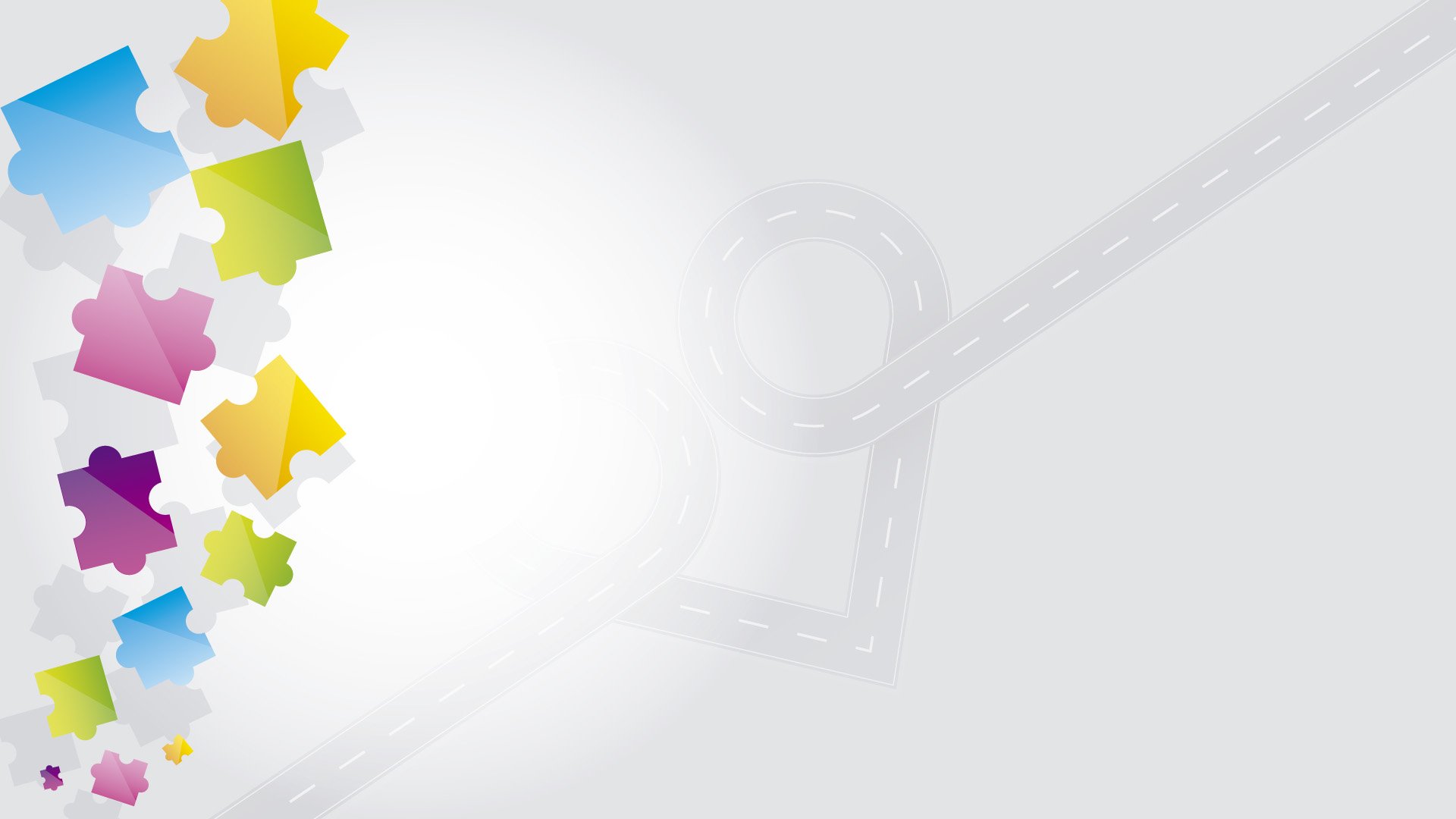 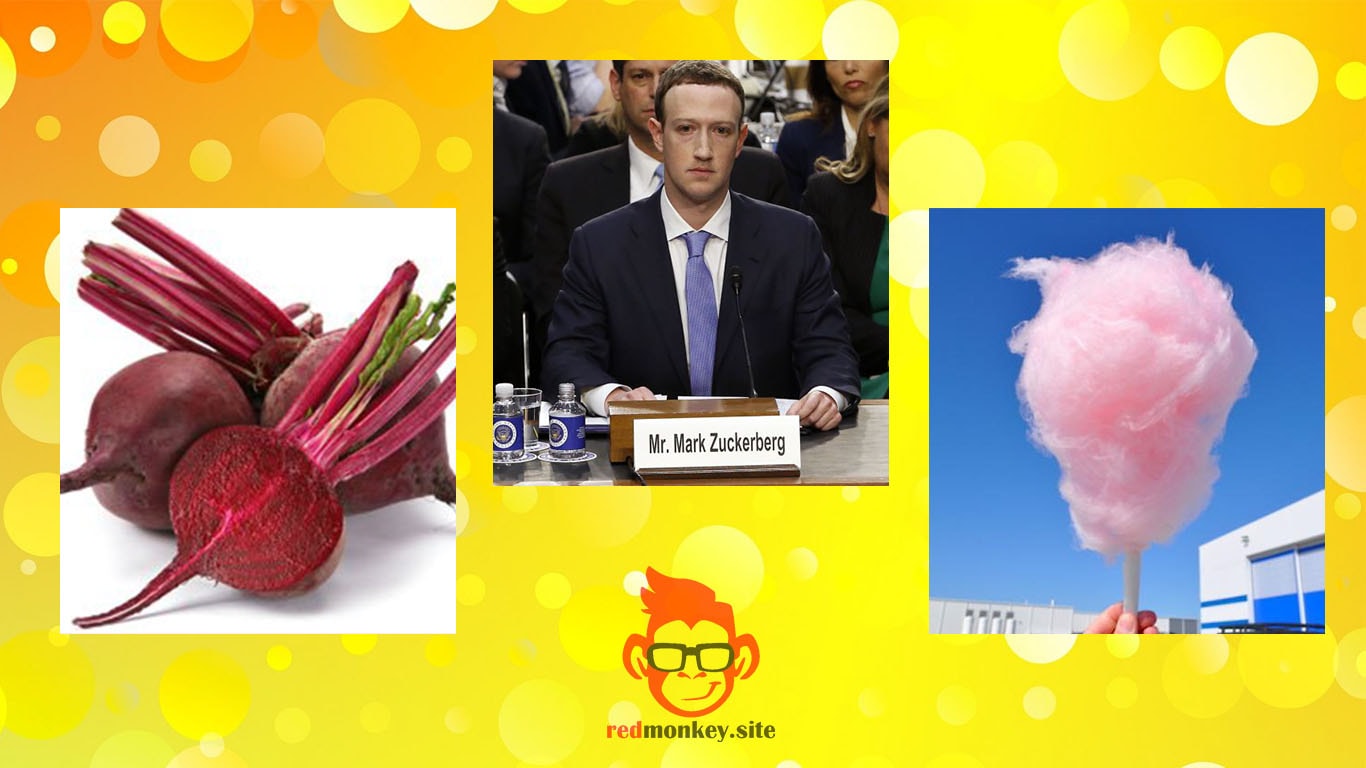 3.
сахар
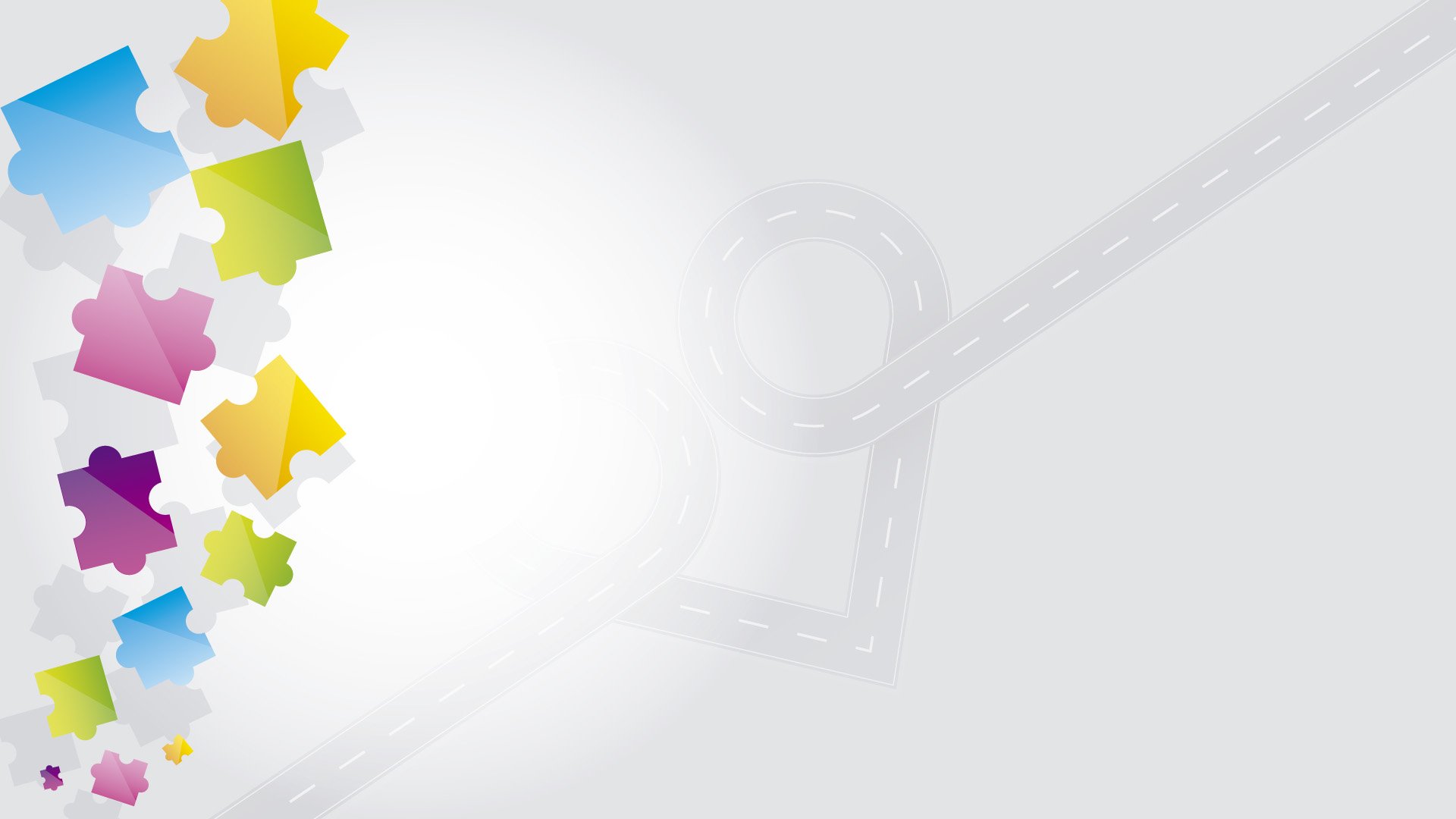 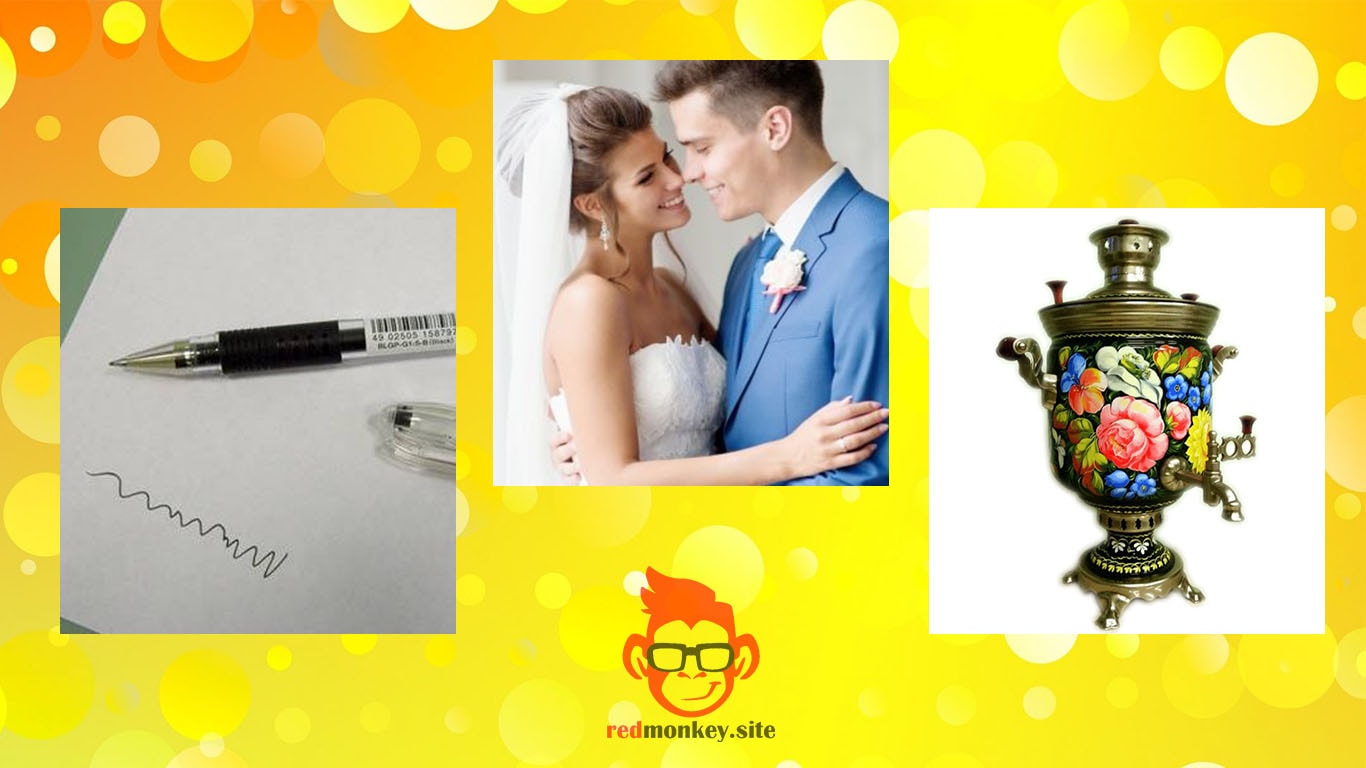 4.
роспись
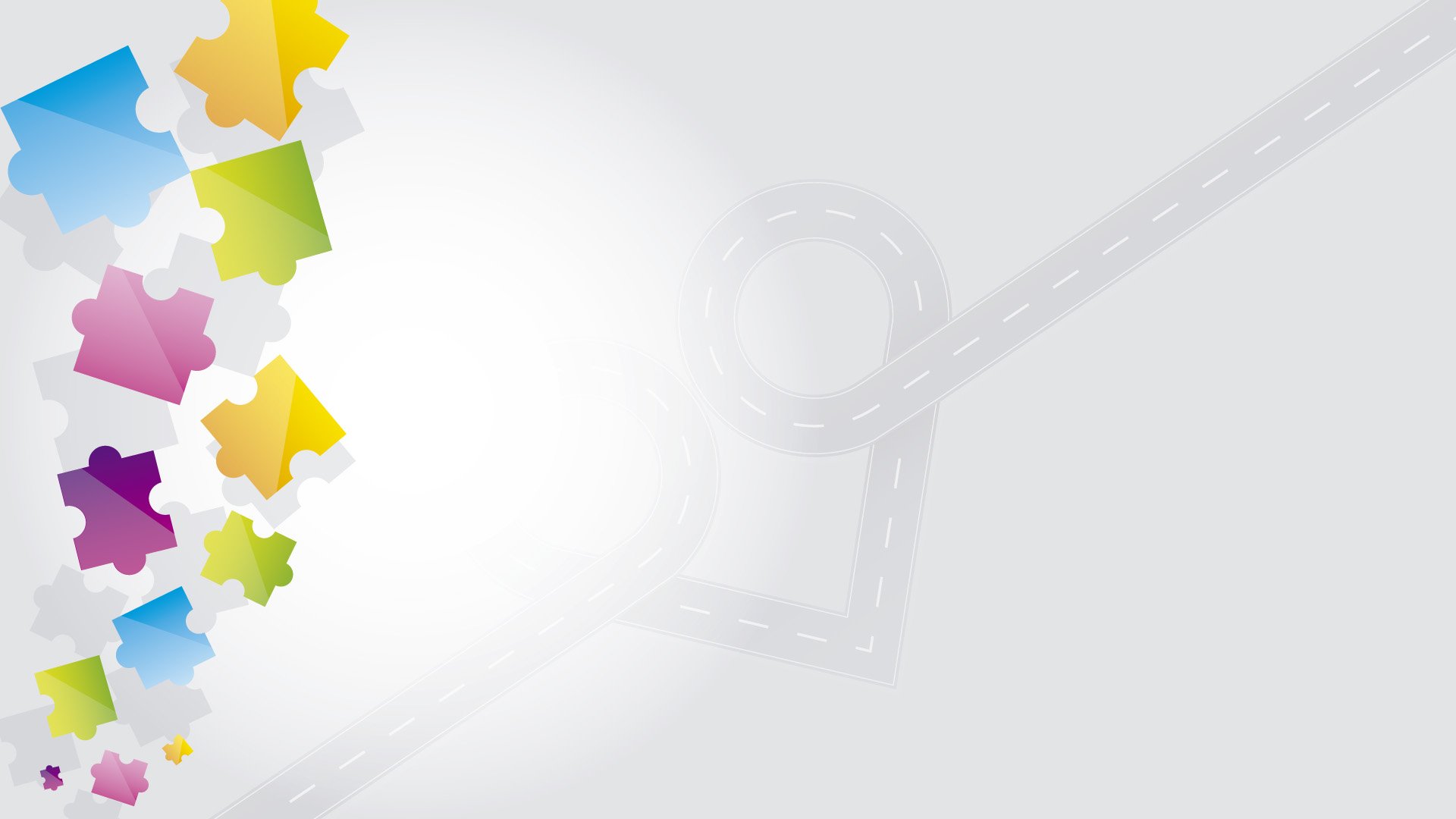 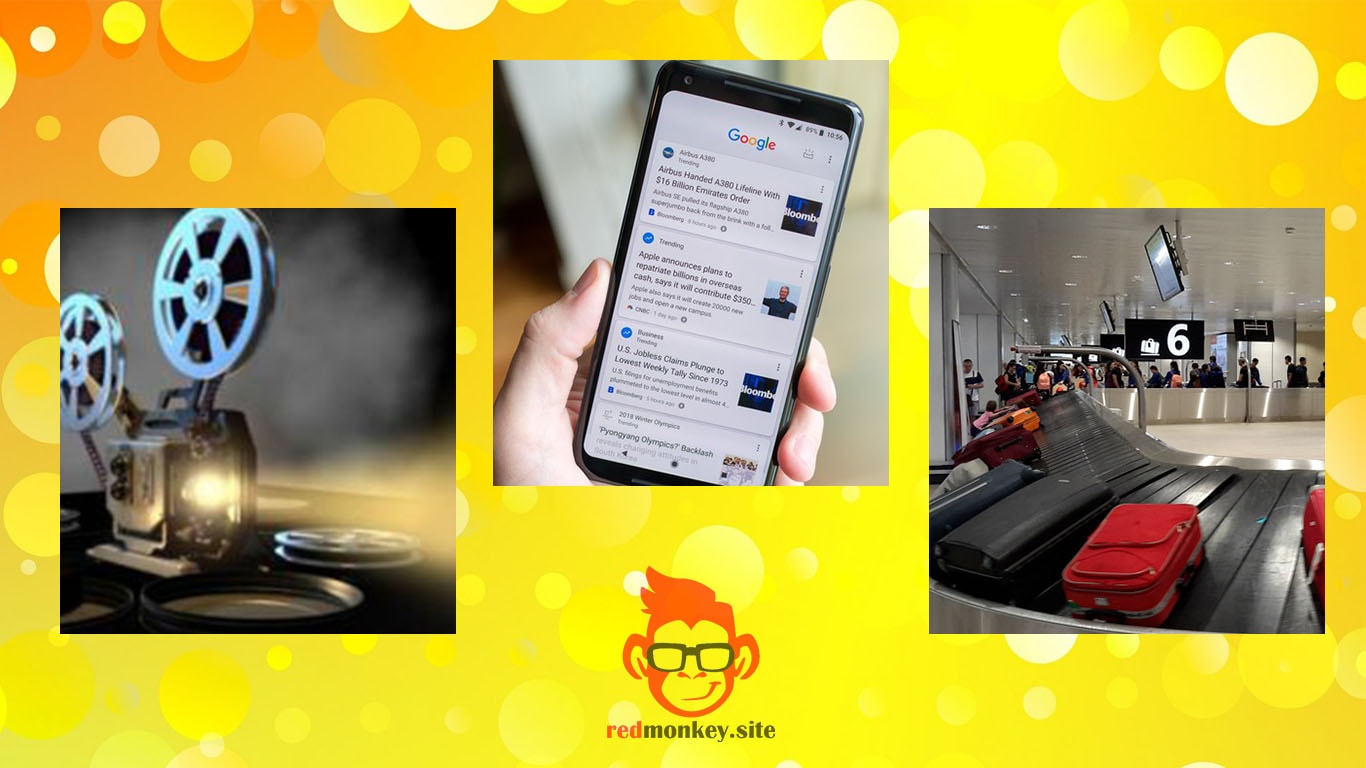 5.
лента
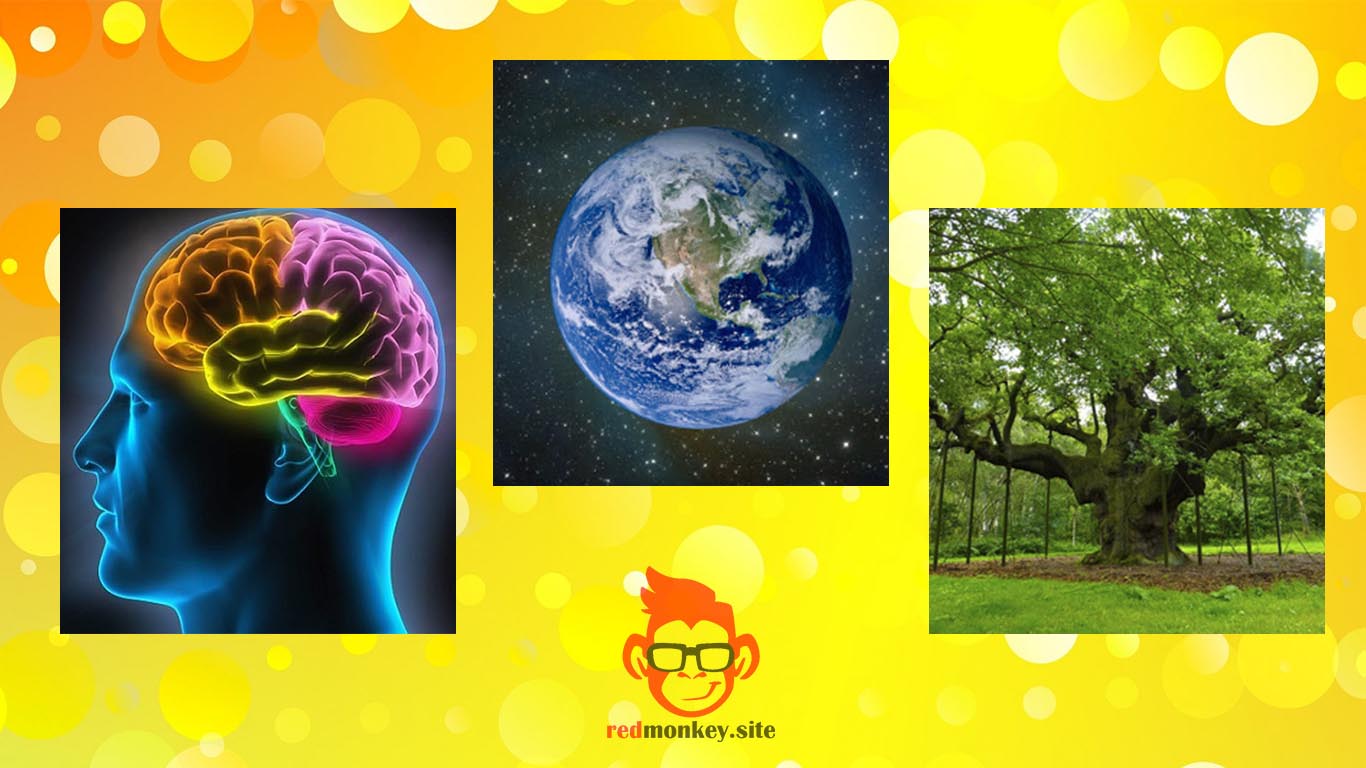 6.
кора
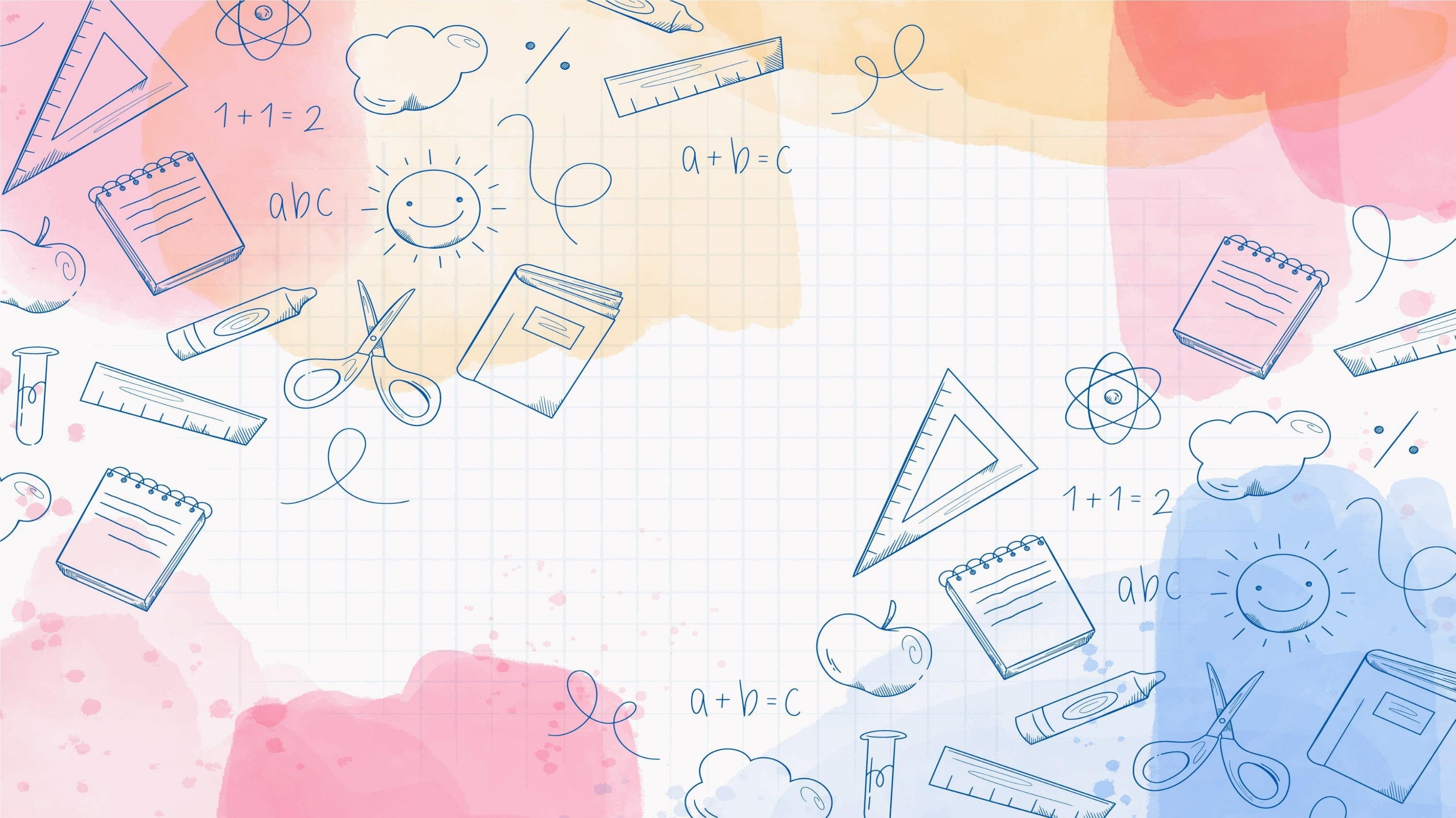 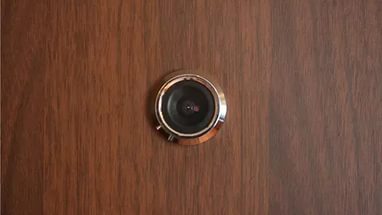 7.
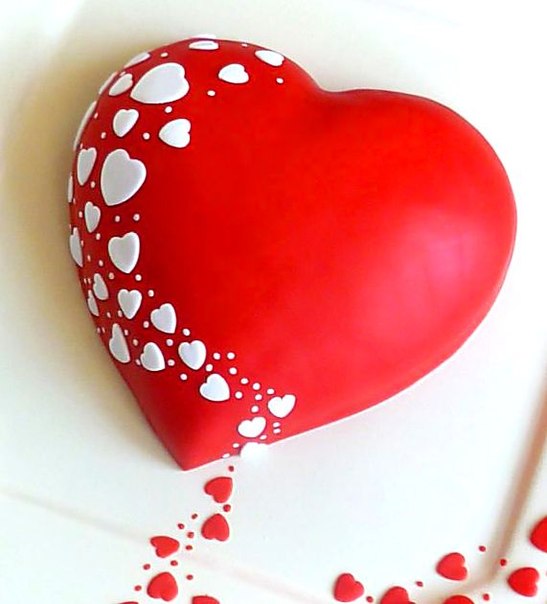 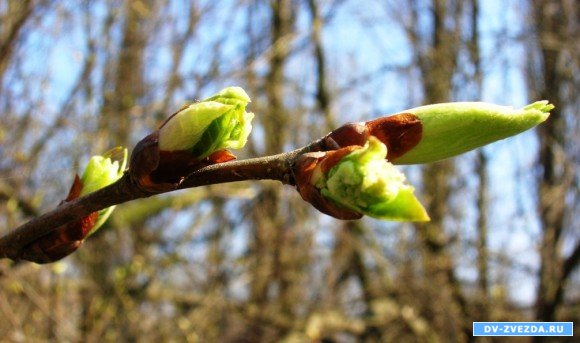 Внутренние органы
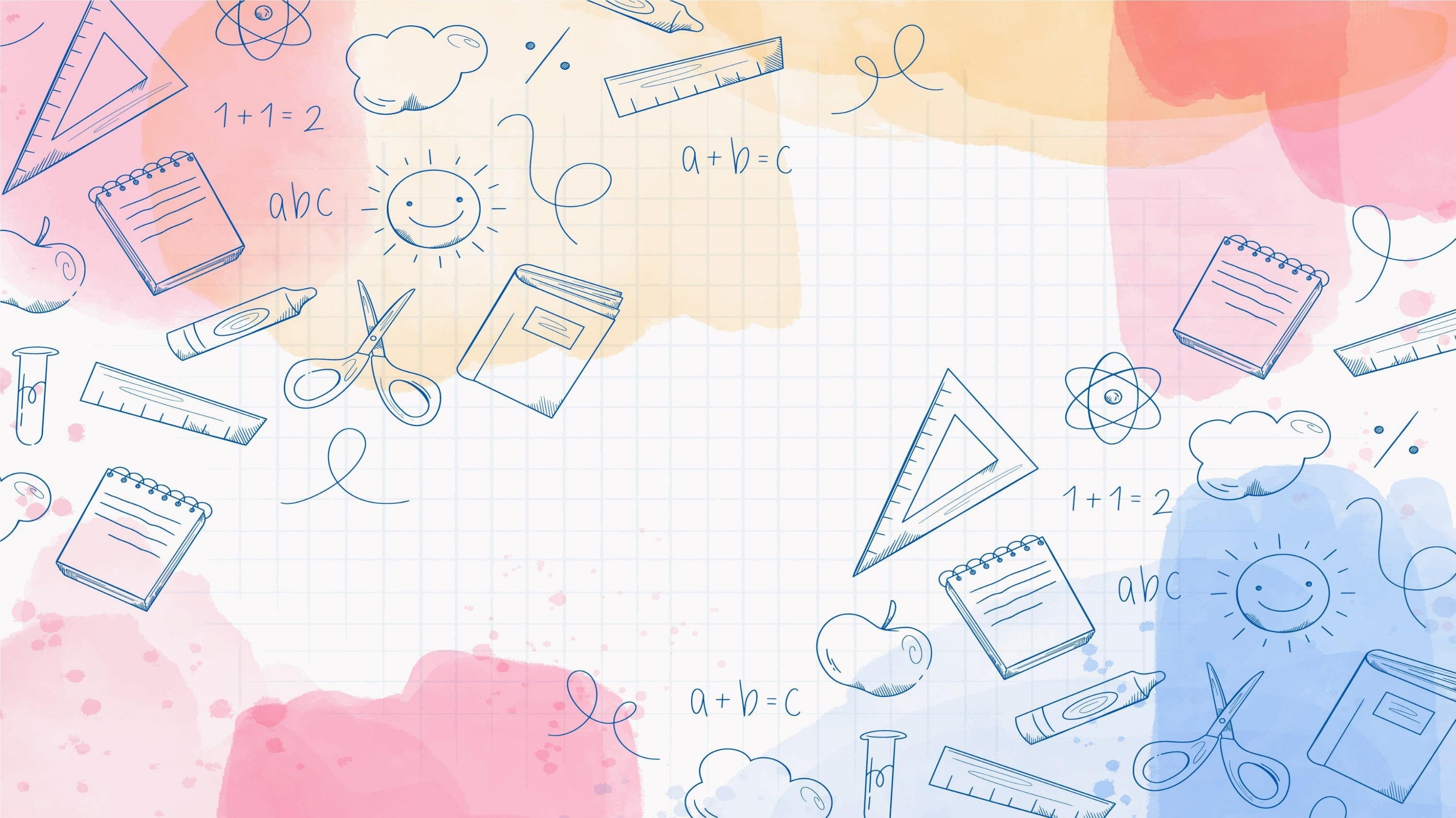 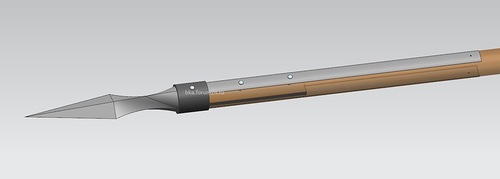 8.
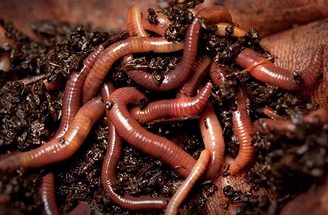 Карточные масти
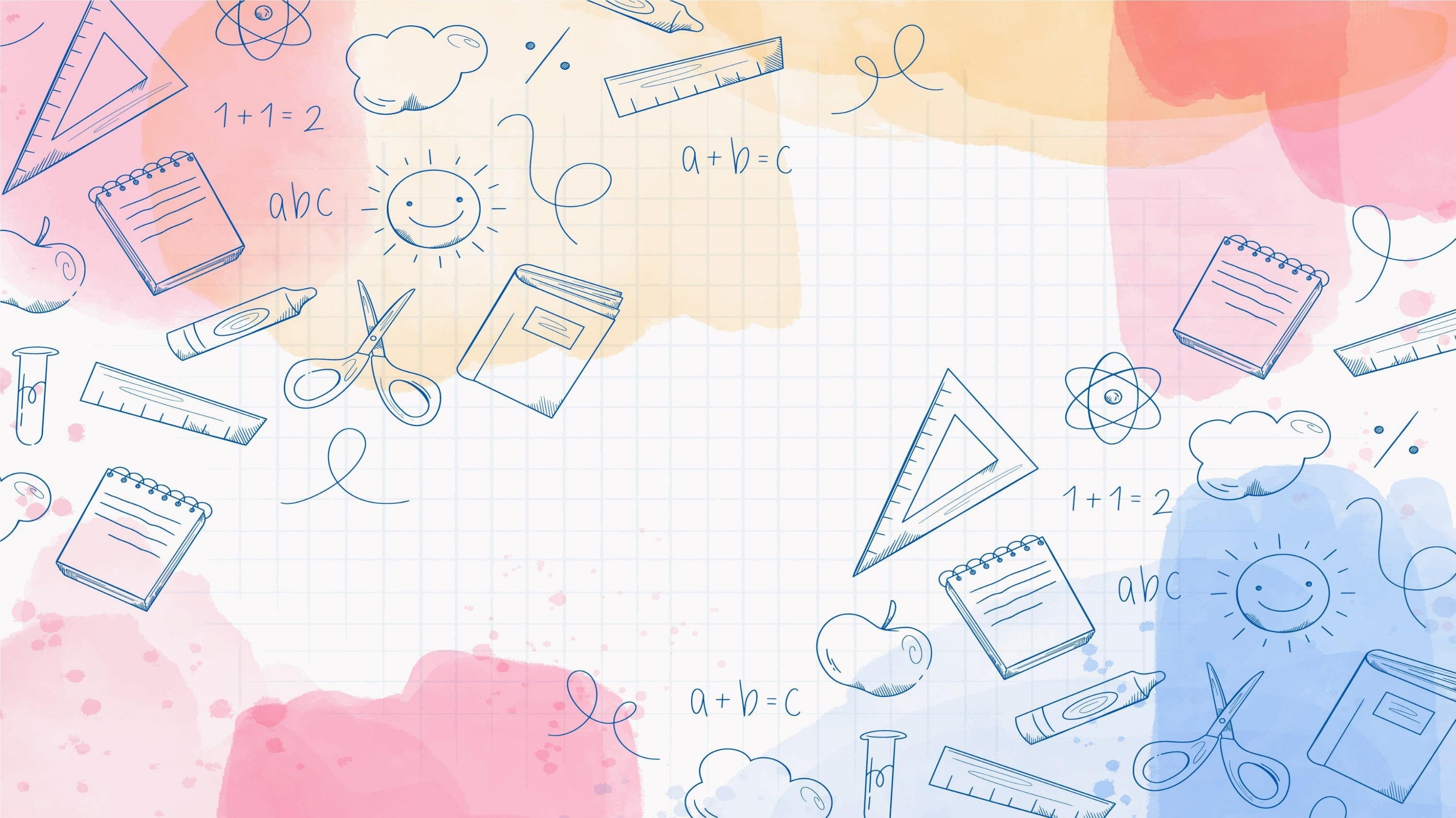 10.
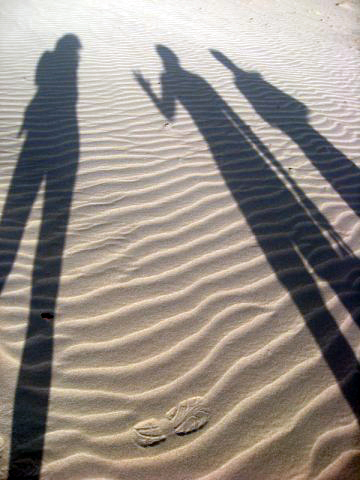 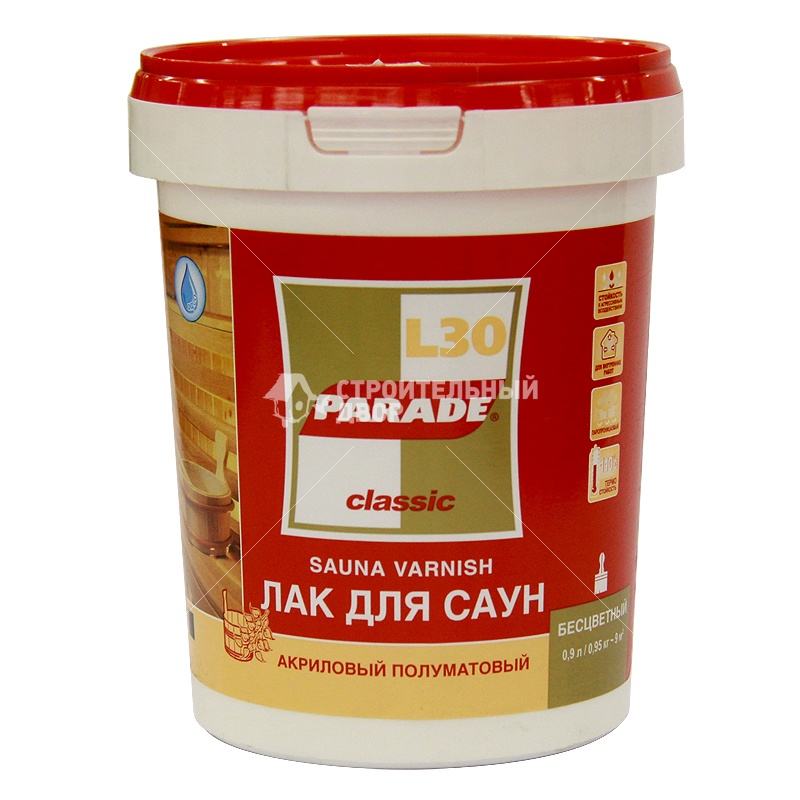 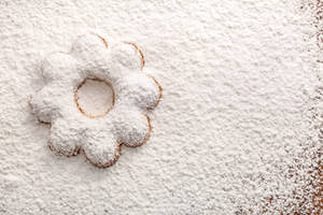 Декоративная косметика
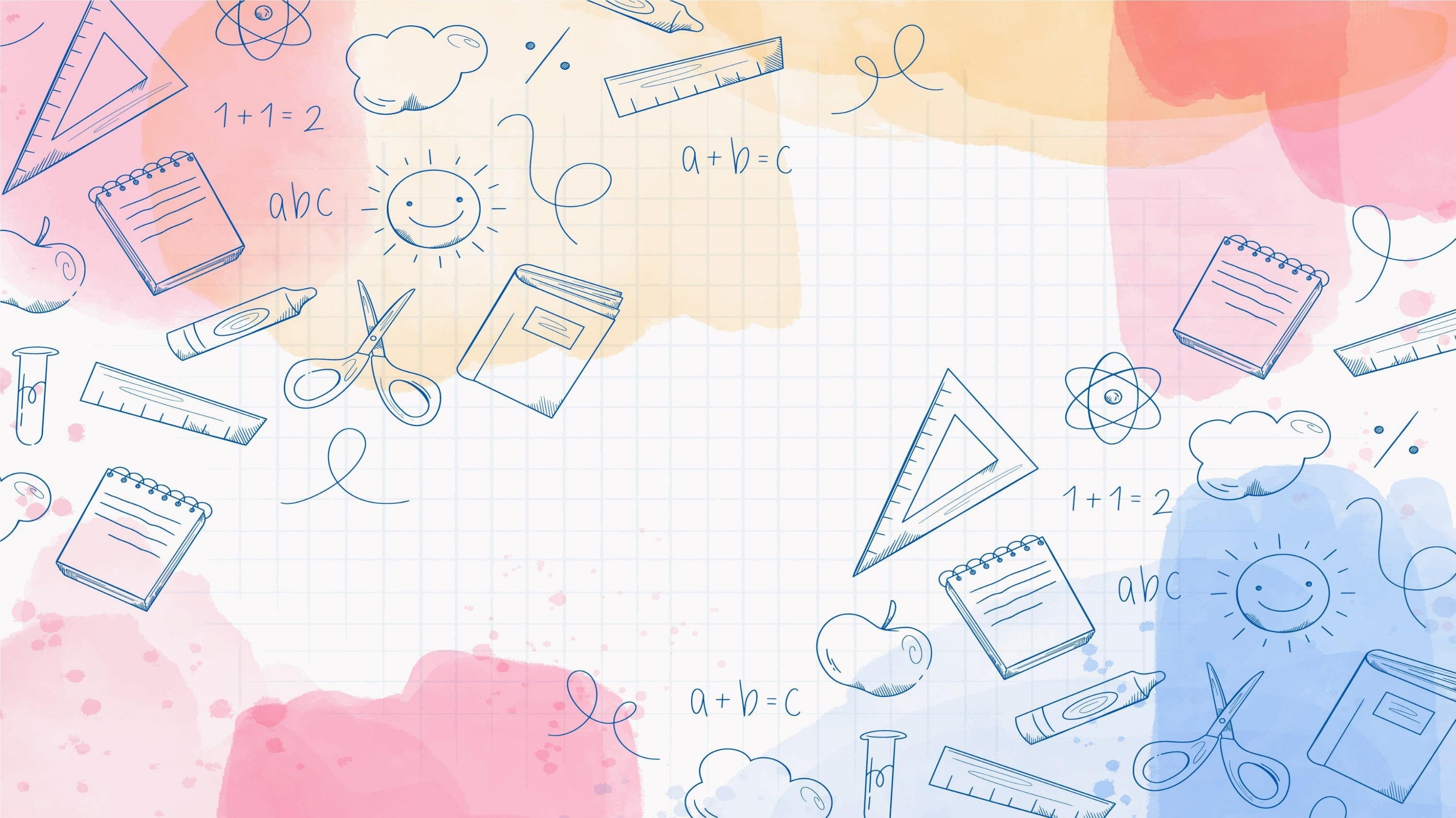 11.
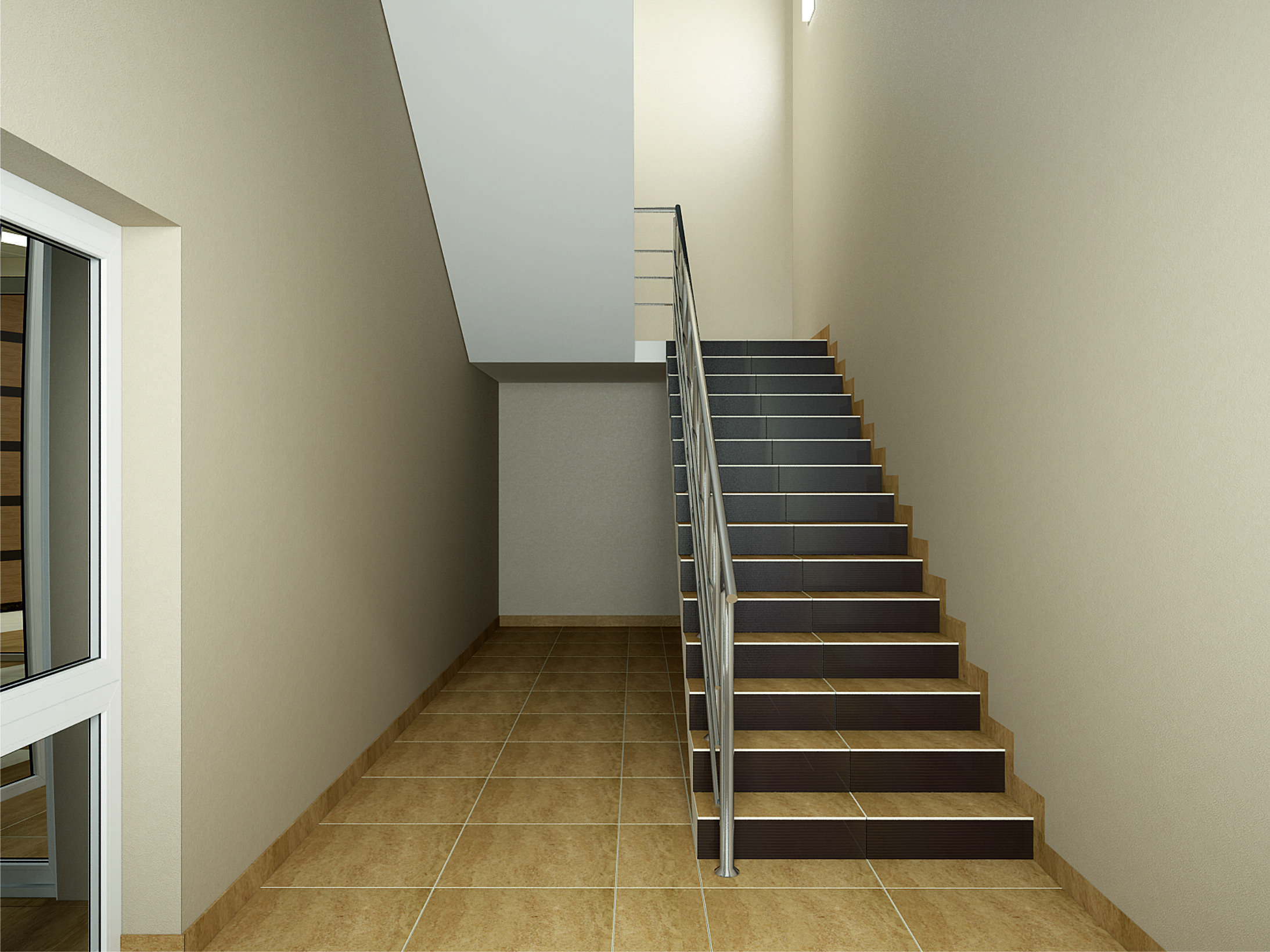 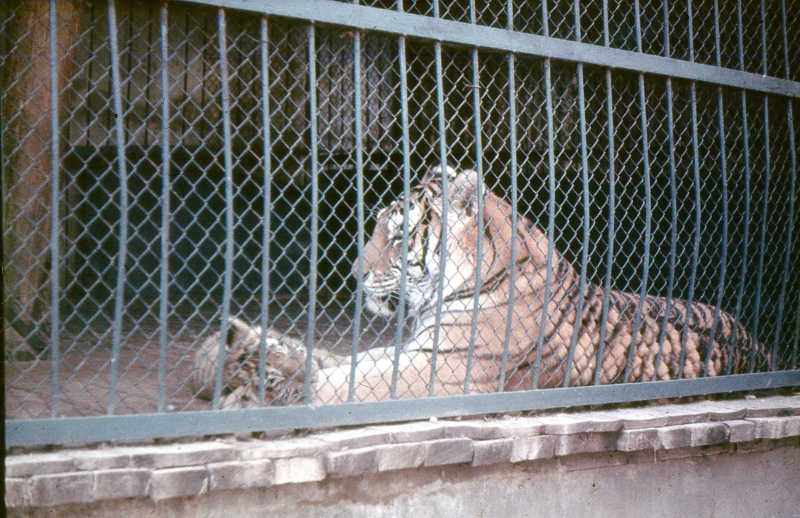 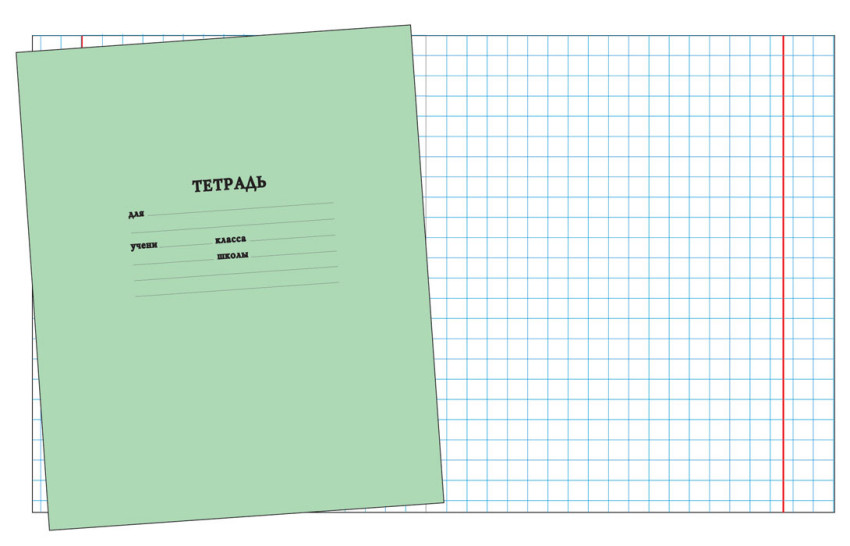 клетка
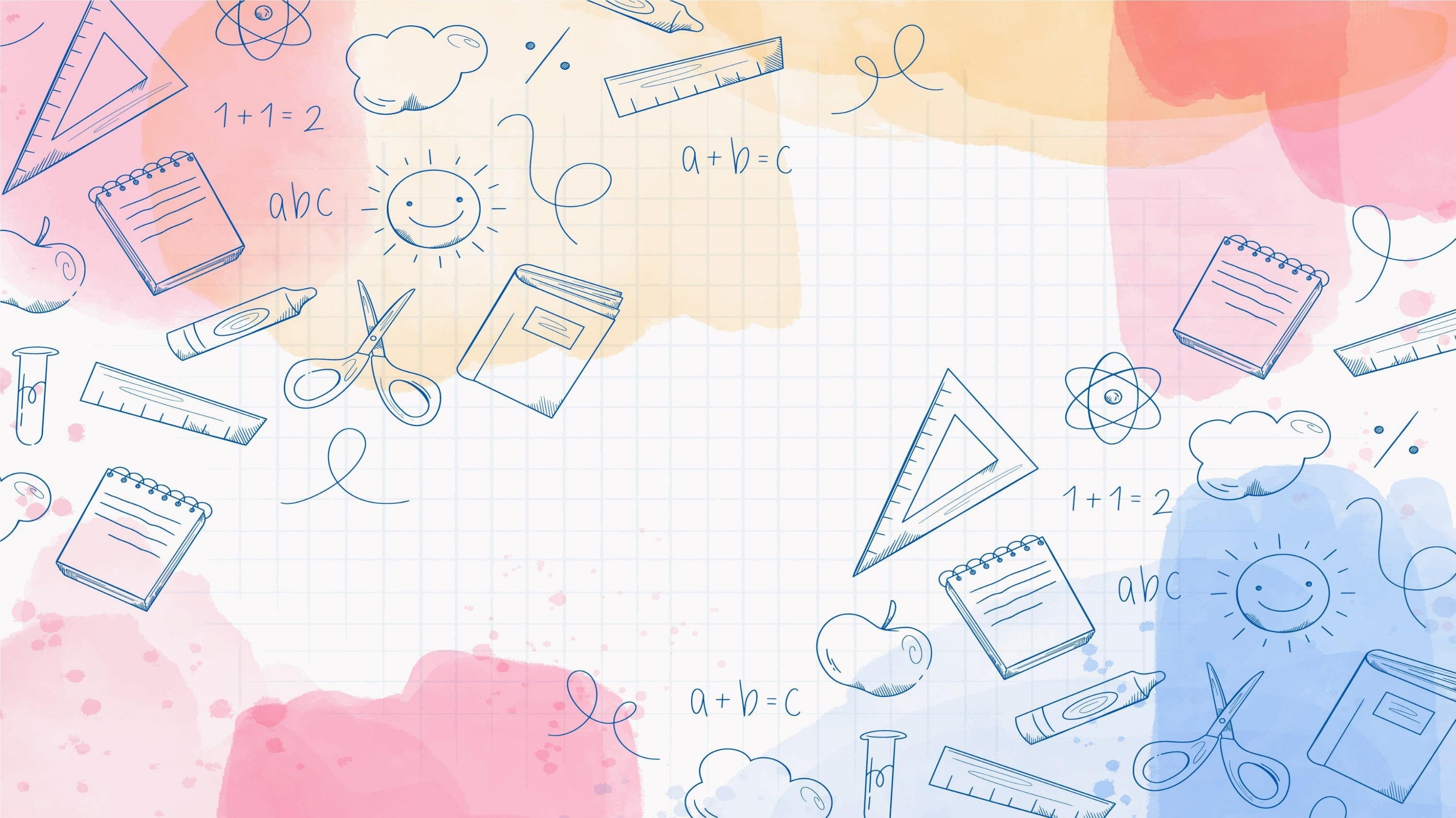 12.
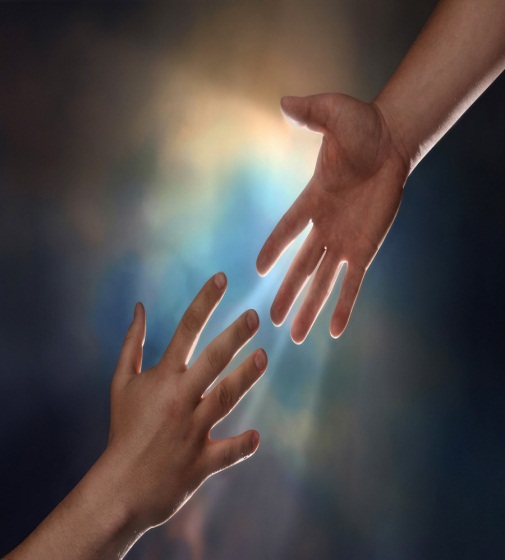 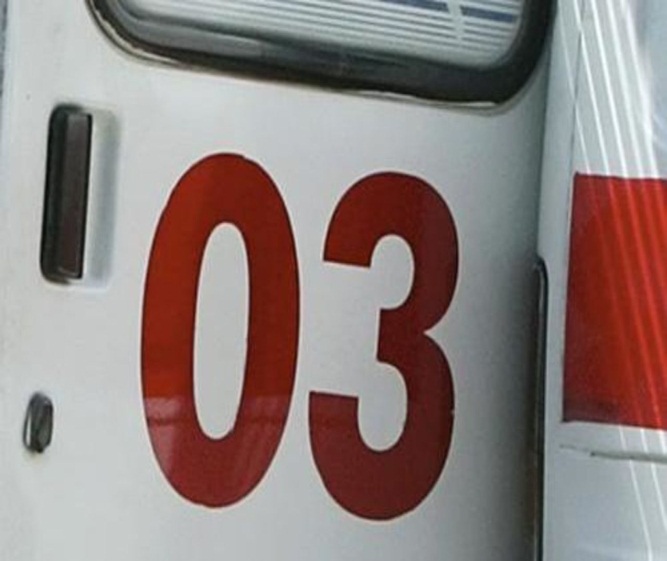 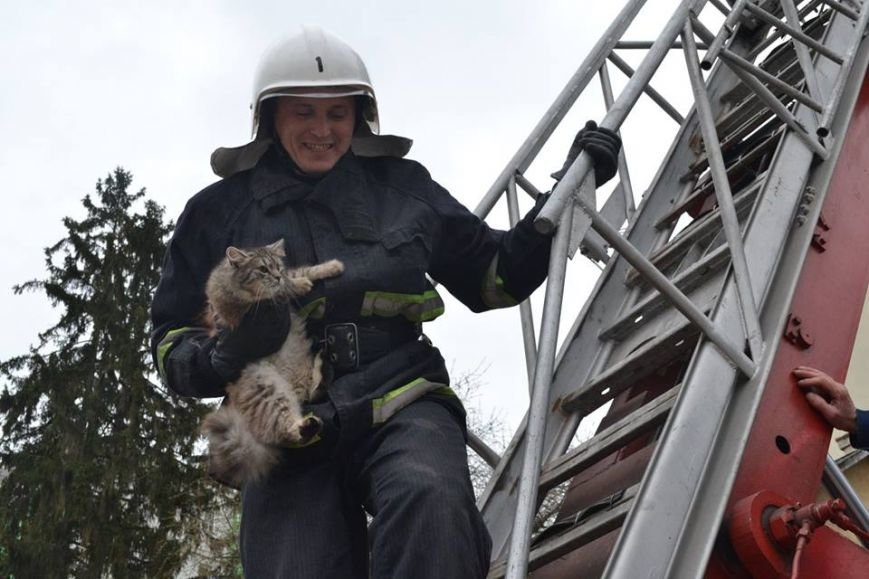 помощь
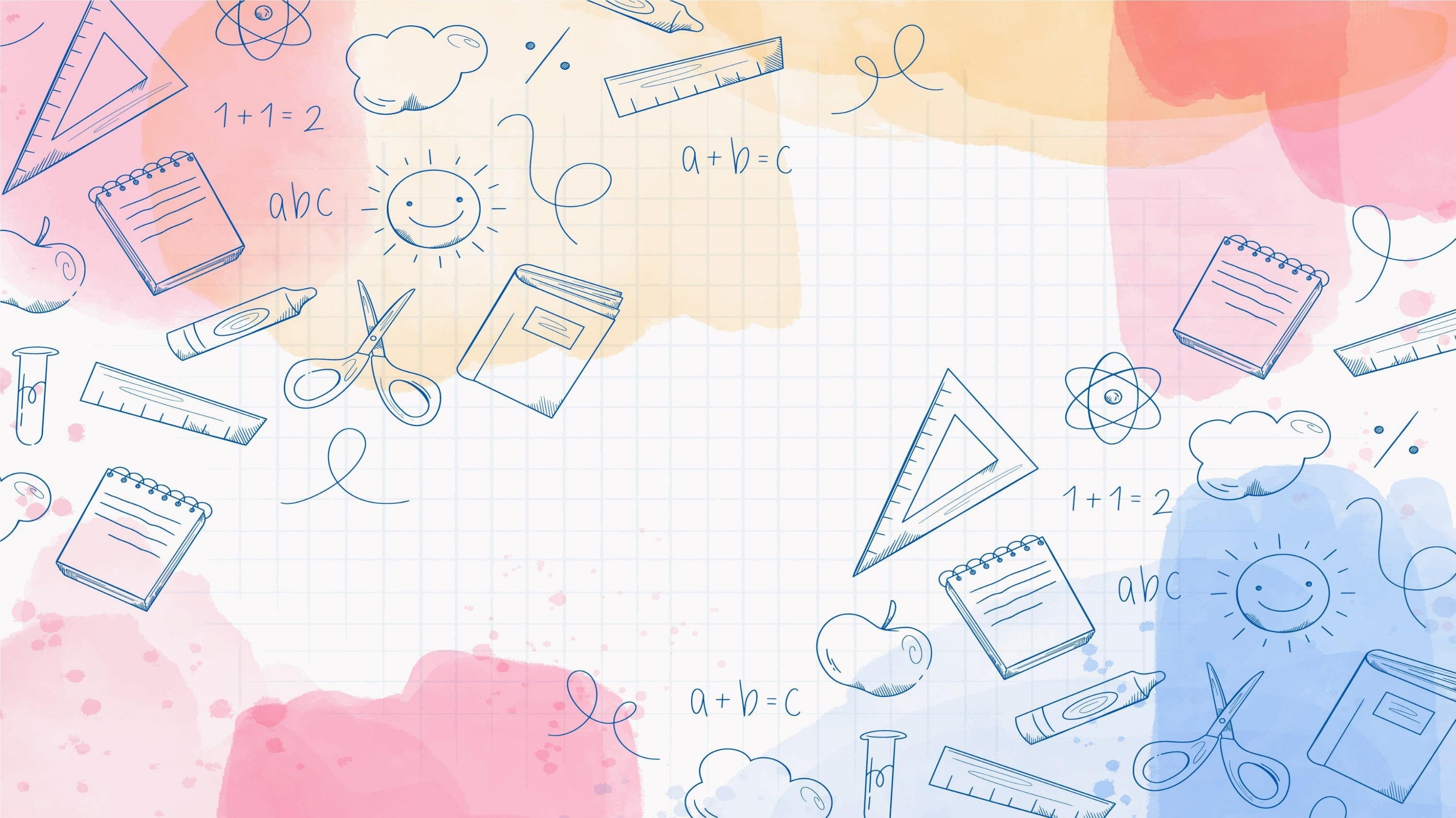 4 ТУР
«Чего не хватает»
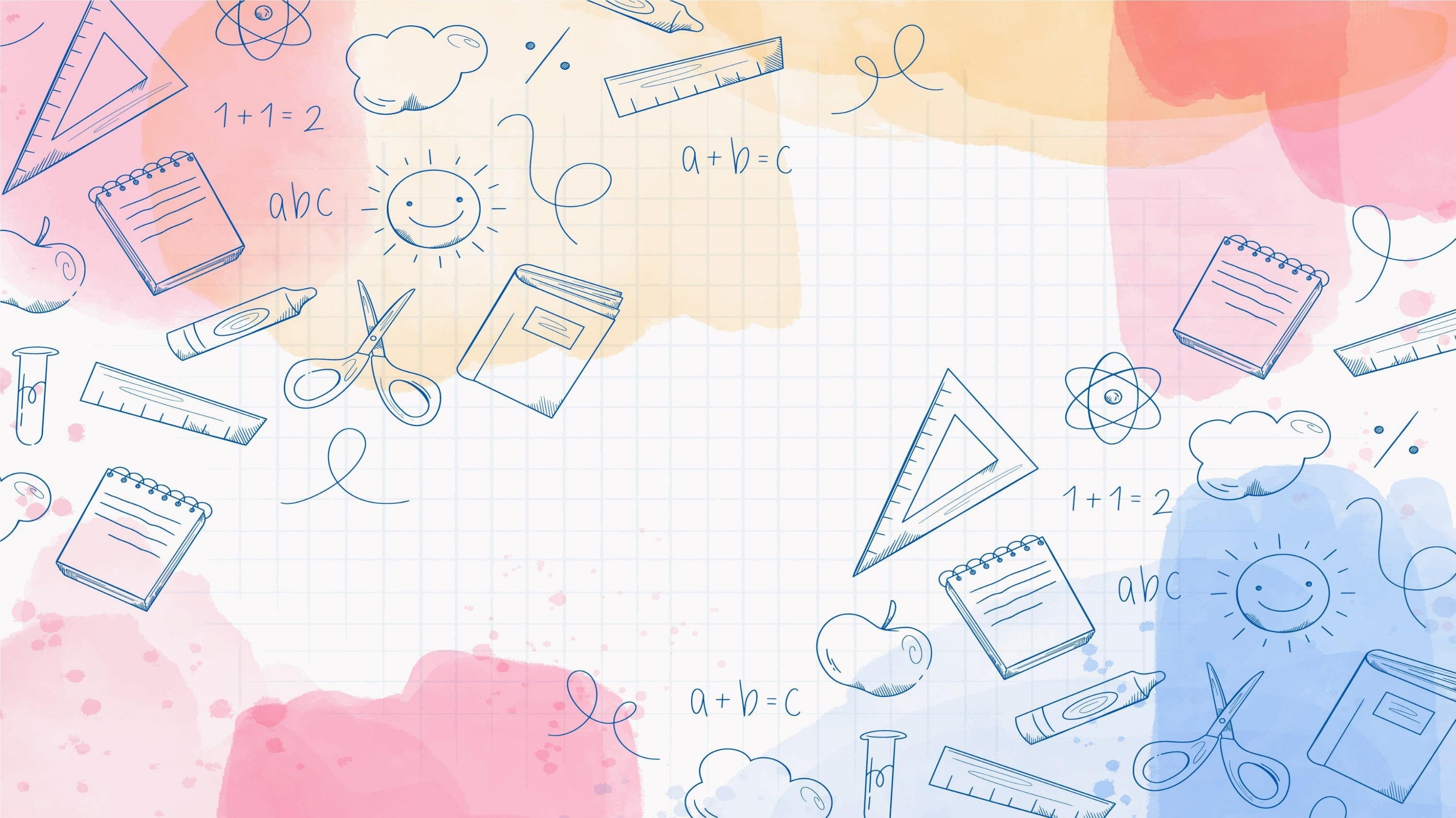 1.
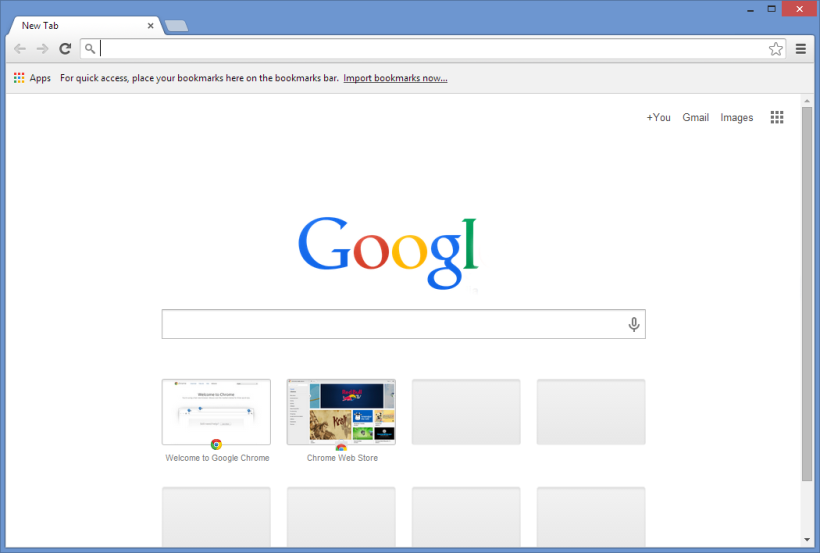 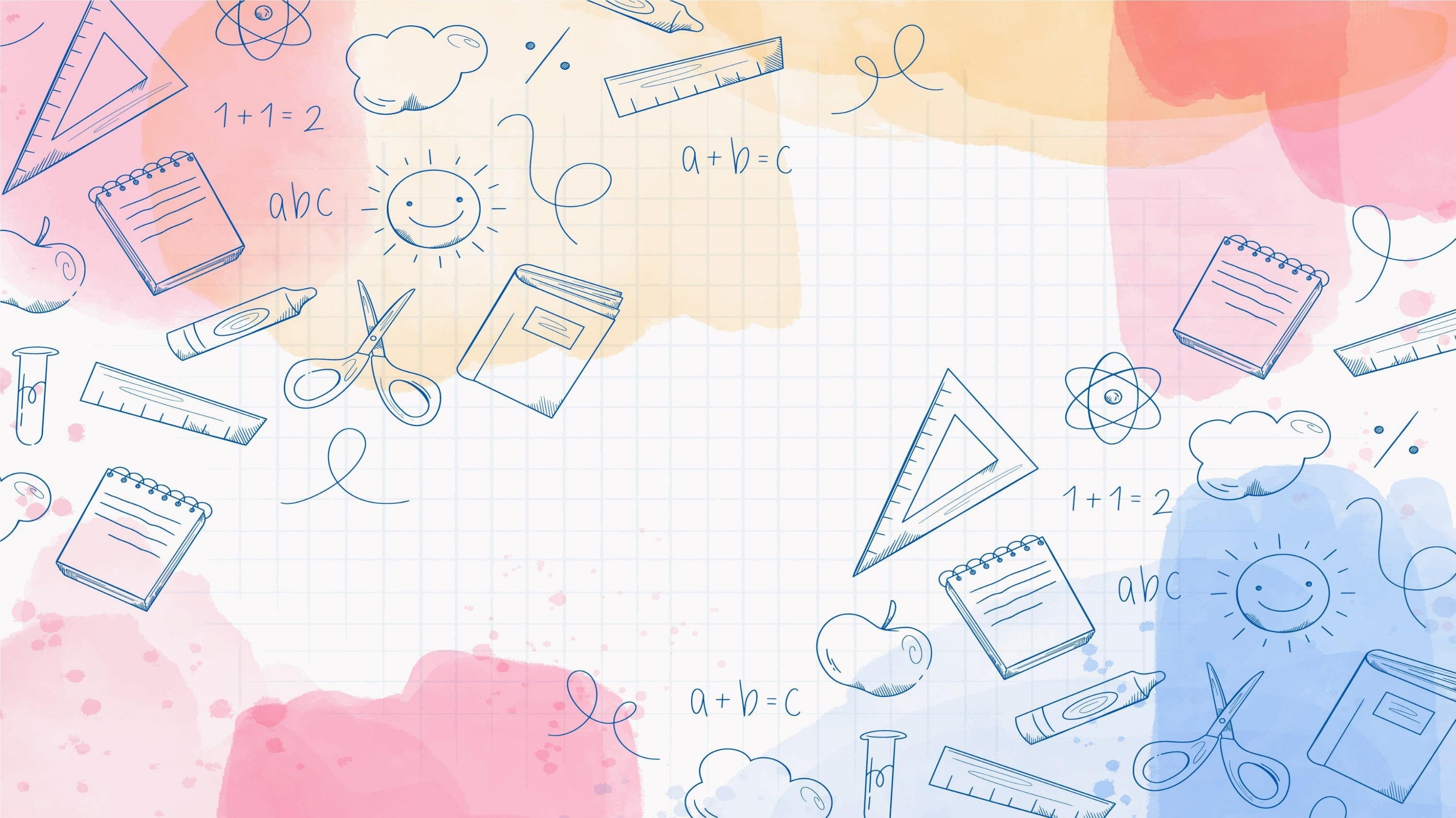 2.
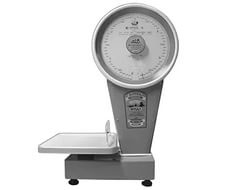 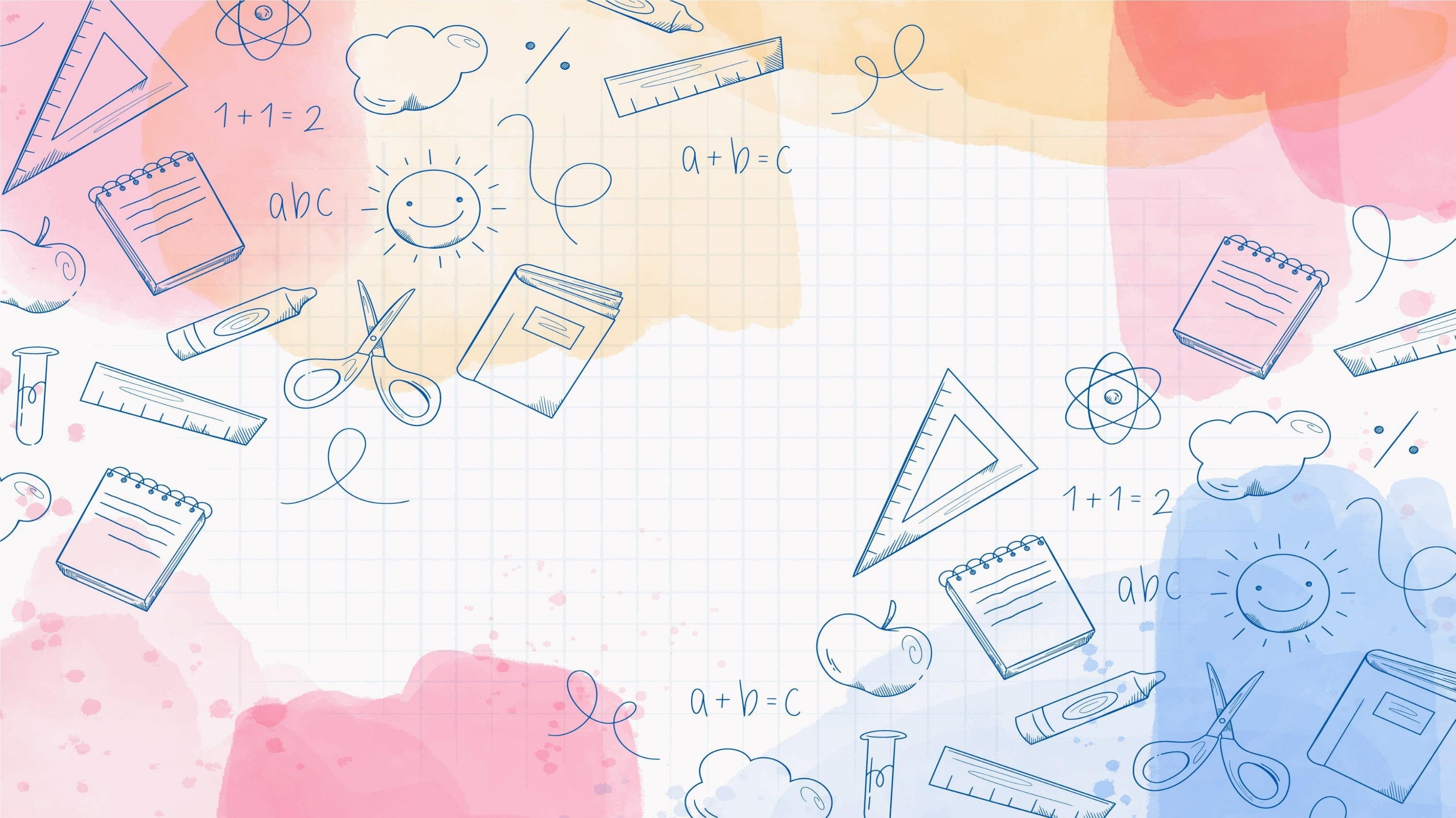 3.
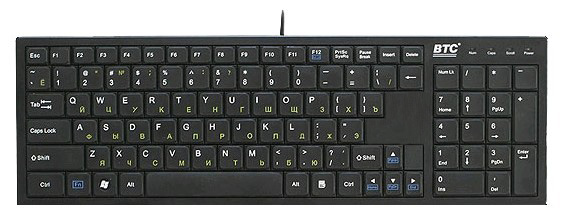 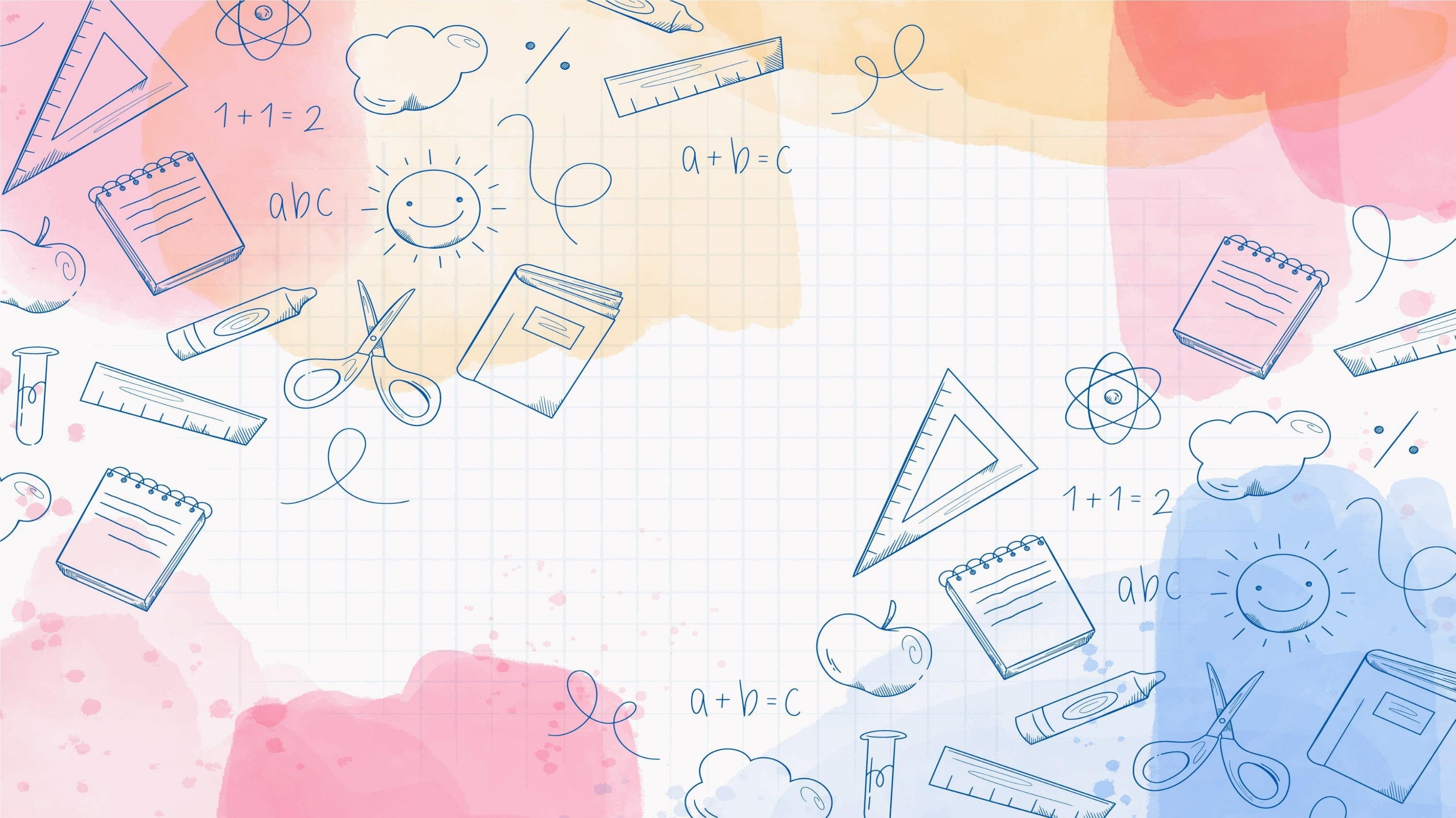 4.
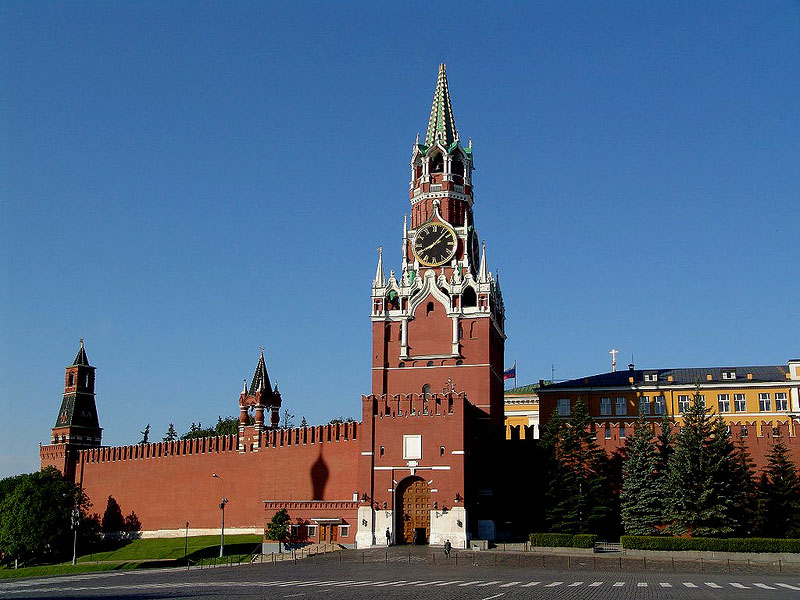 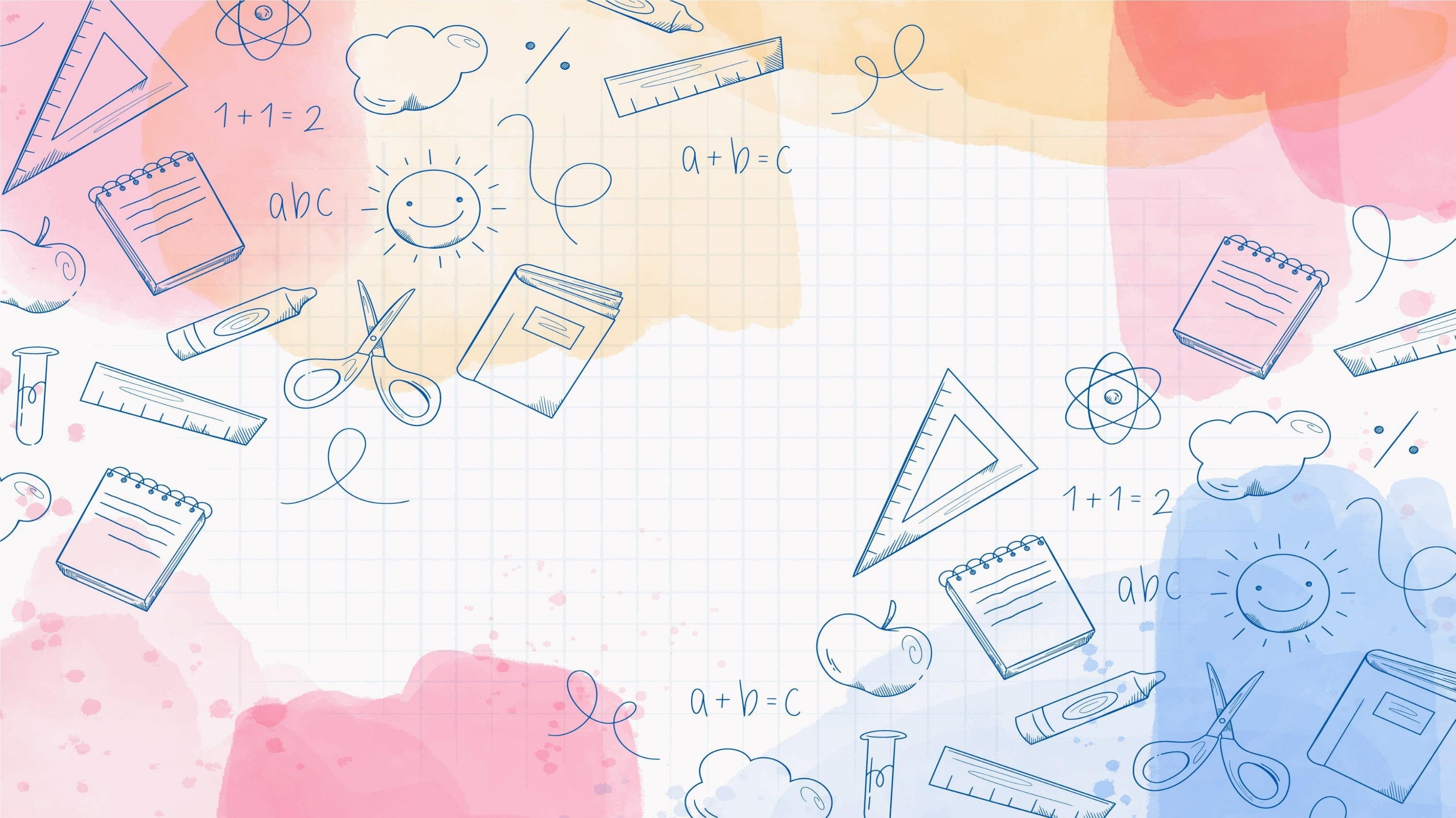 5.
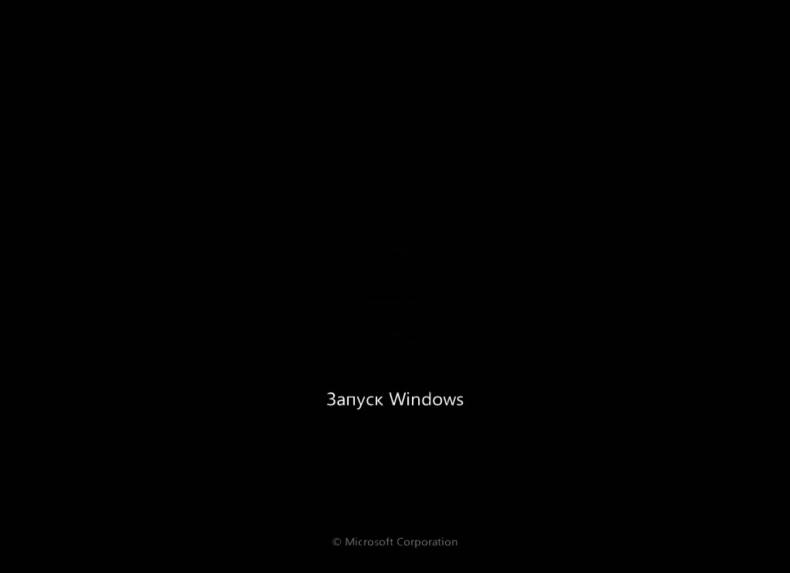 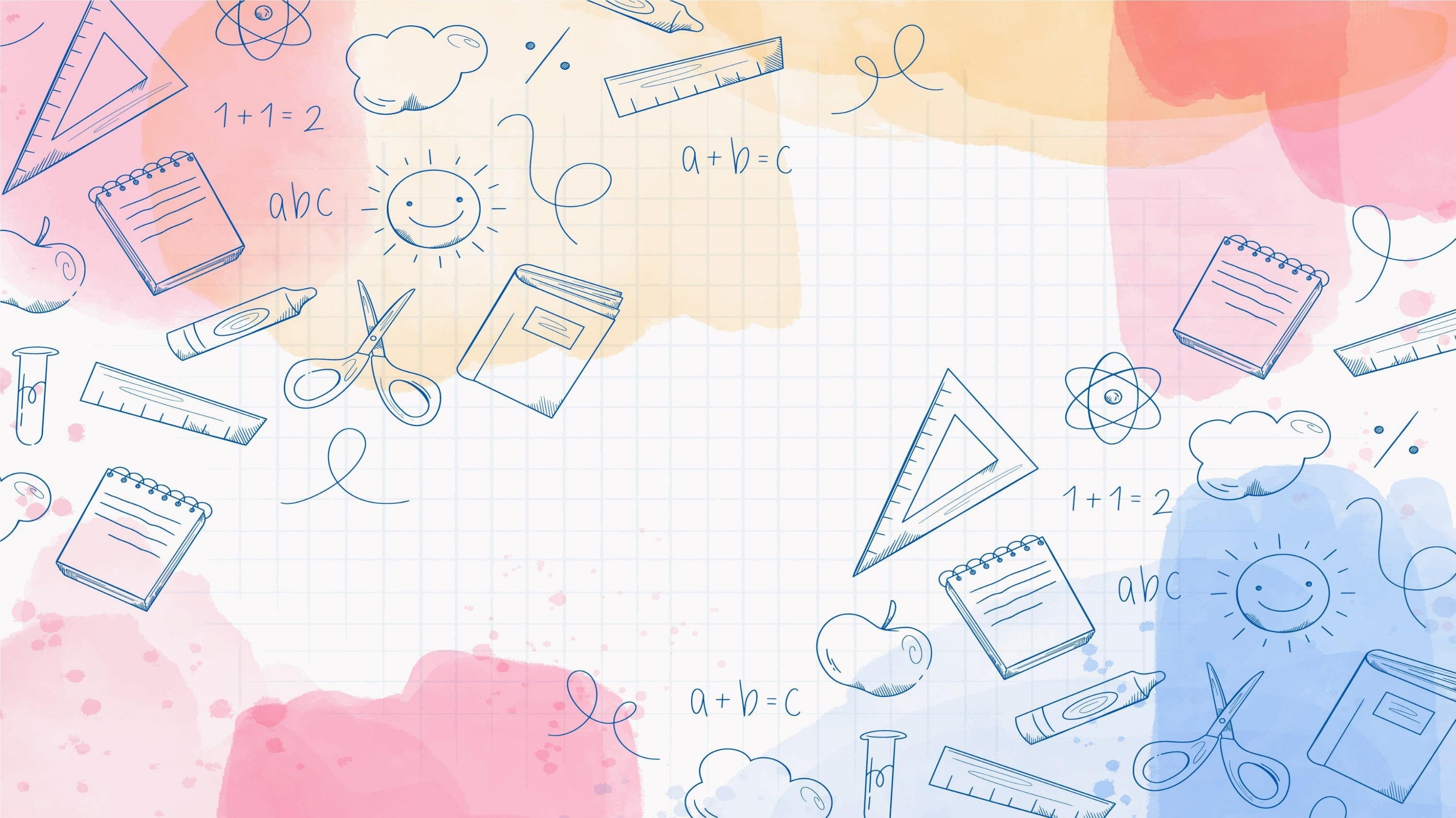 6.
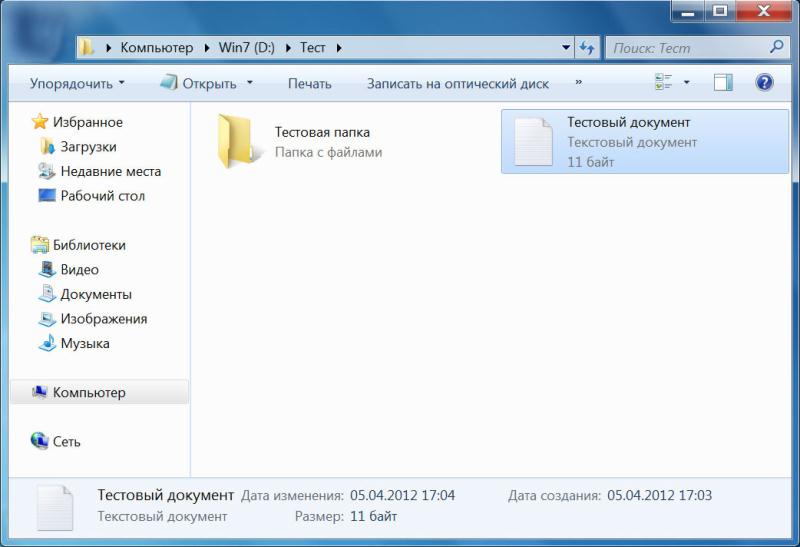 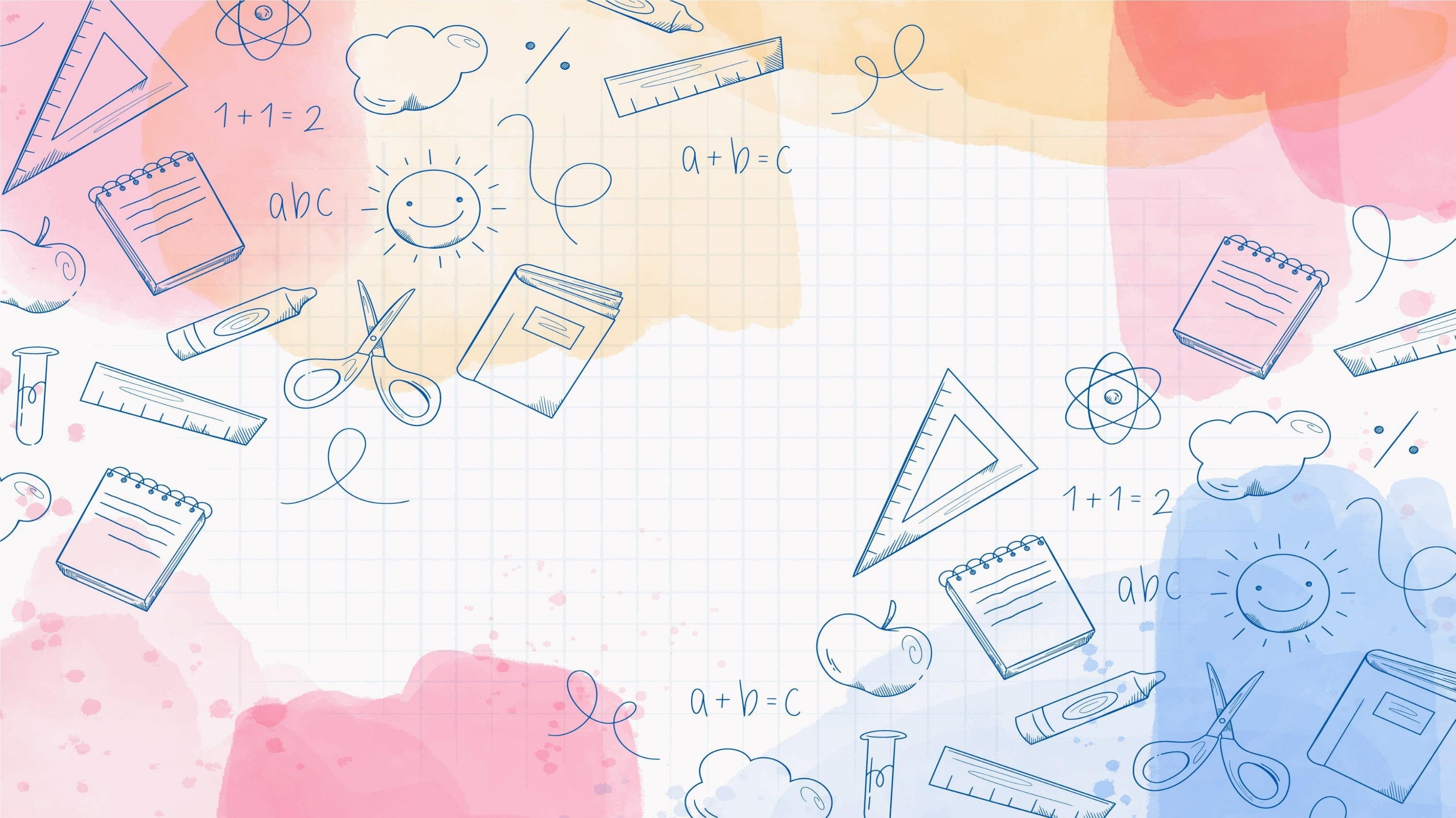 7.
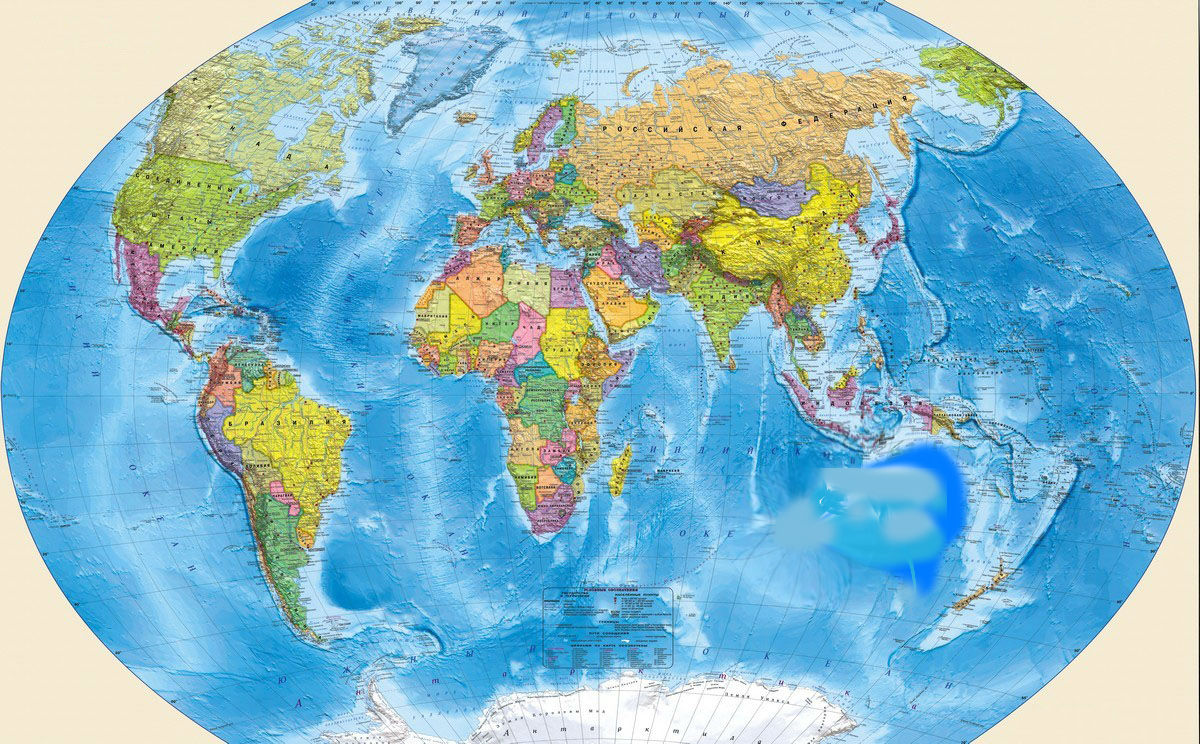 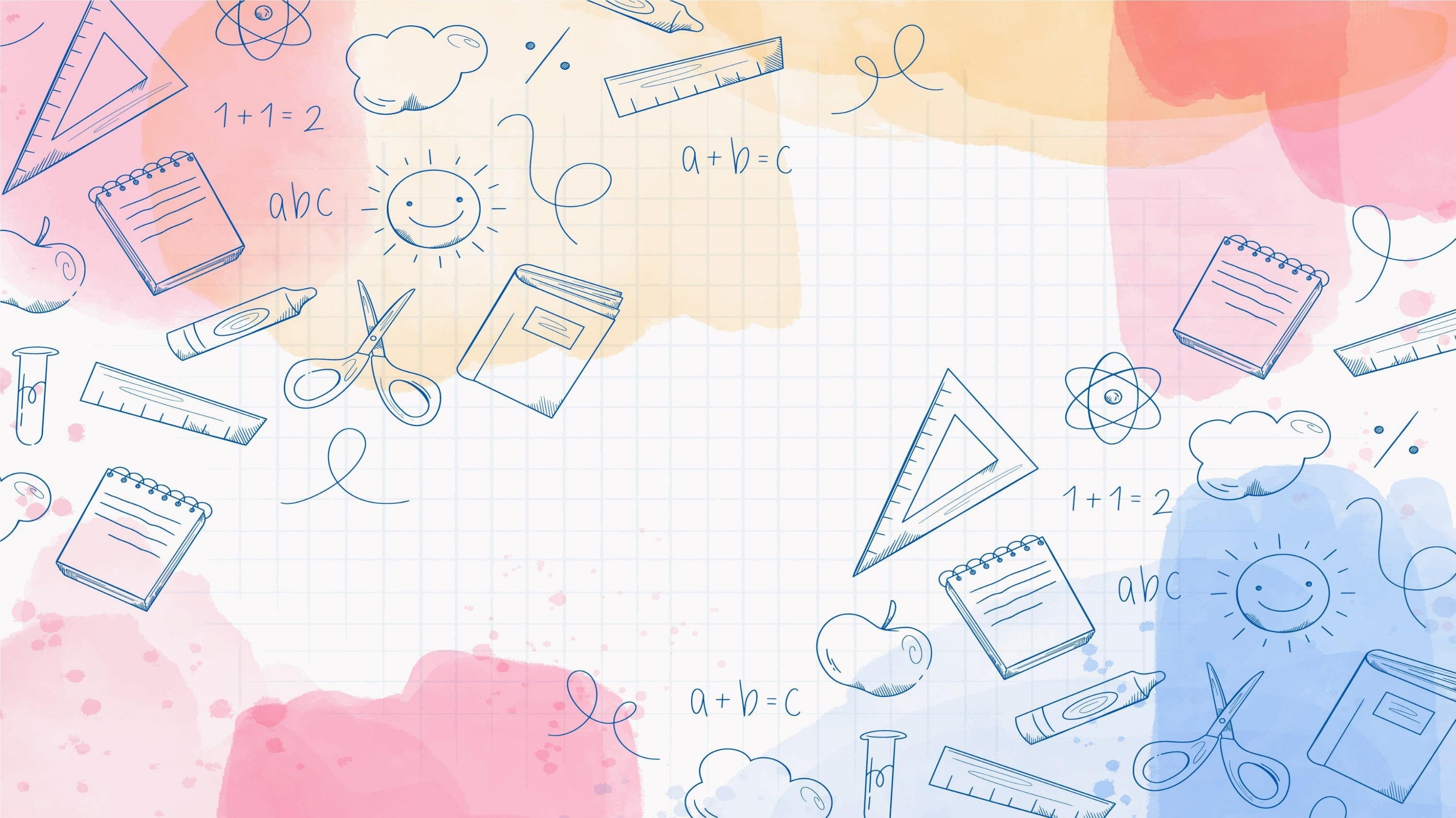 4 ТУР
«Чего не хватает»
ОТВЕТЫ
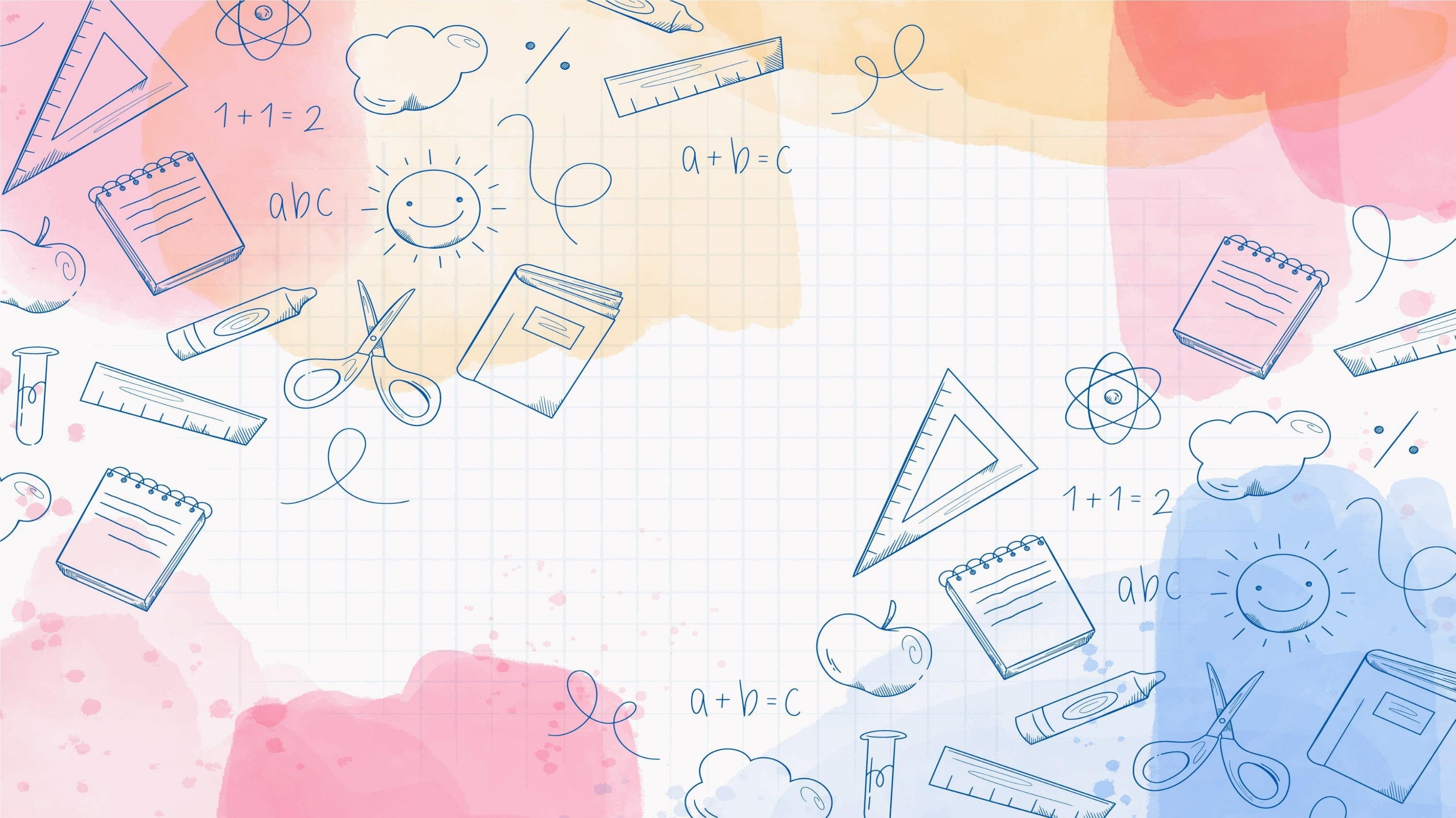 1.
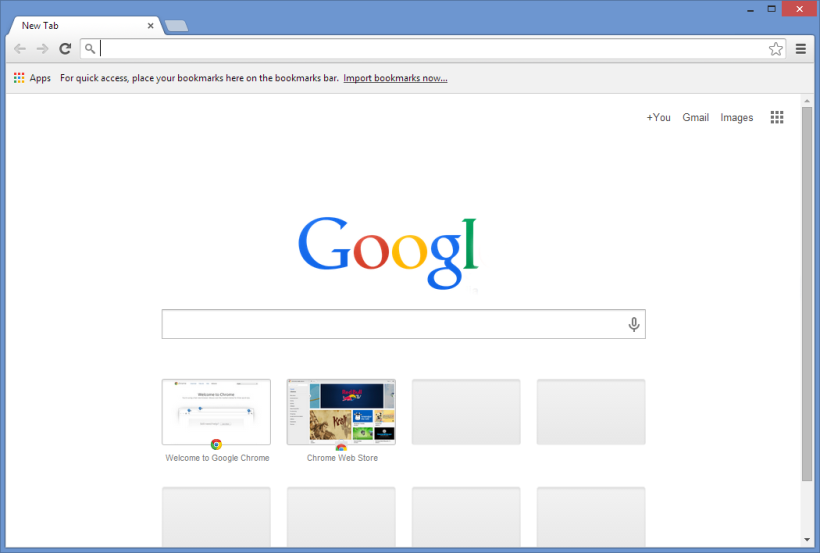 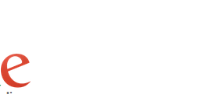 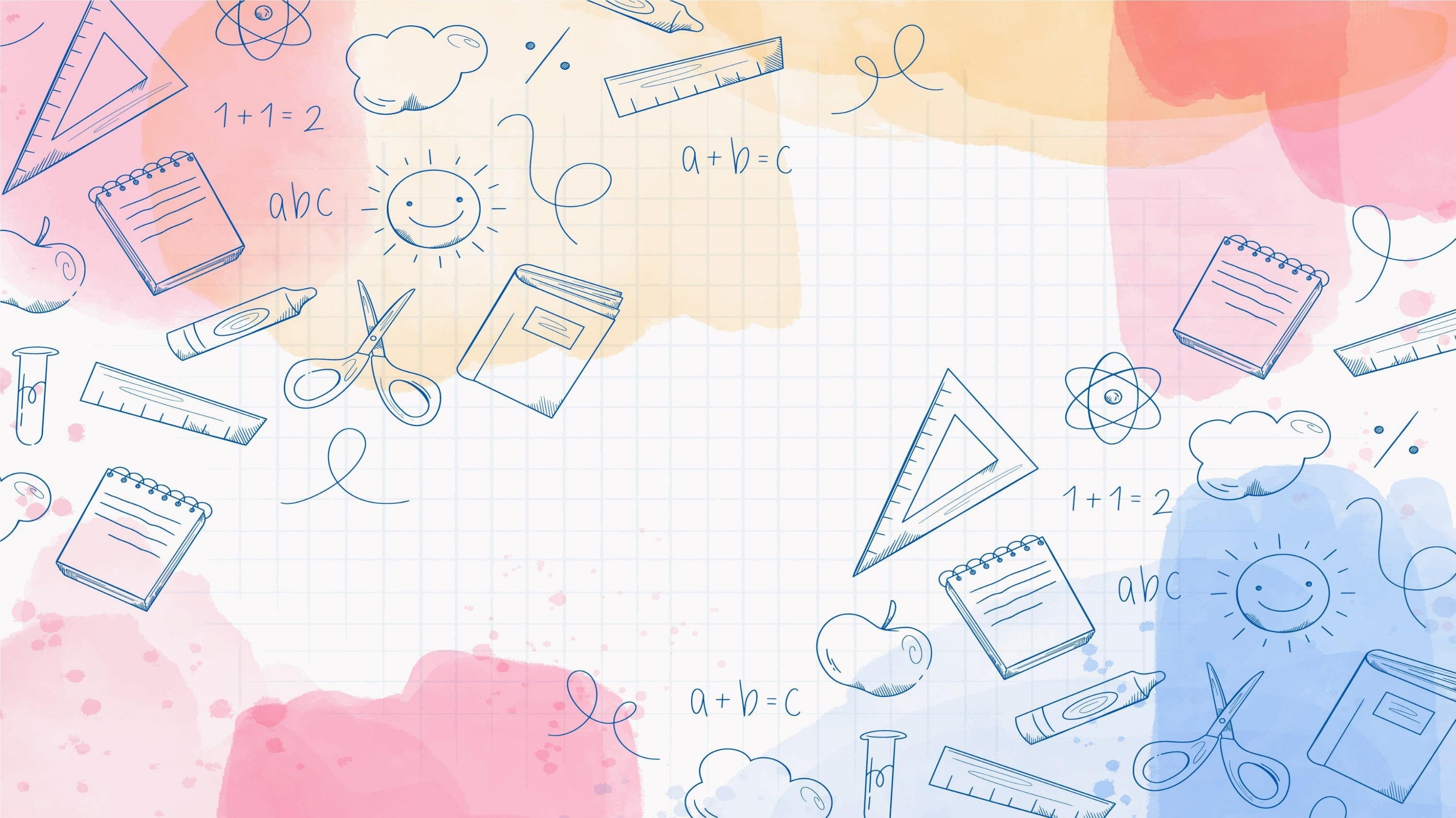 2.
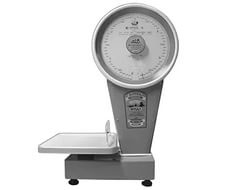 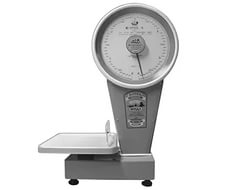 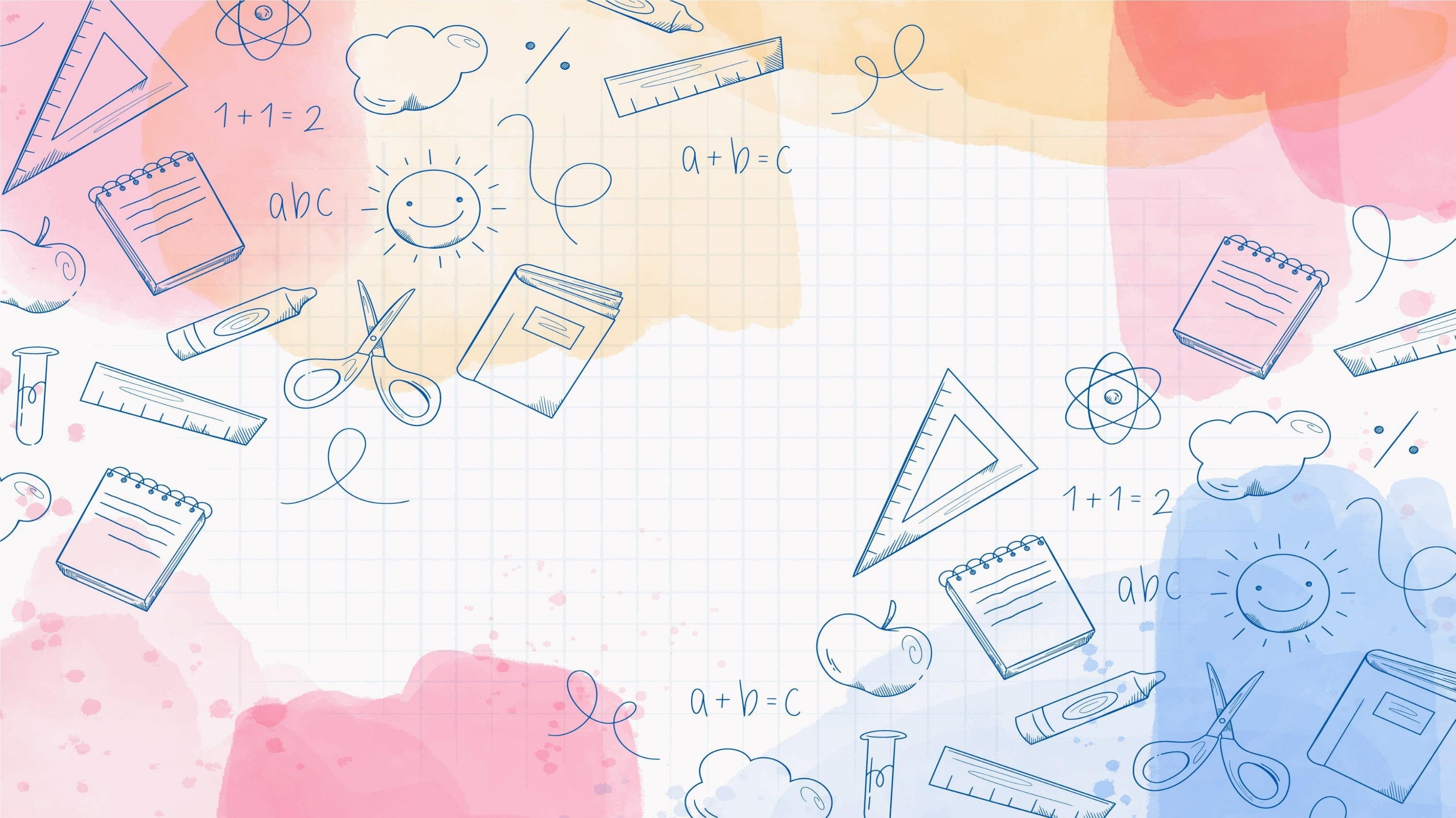 3.
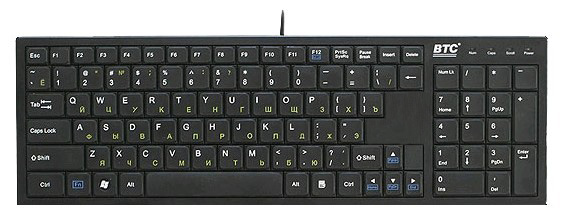 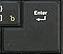 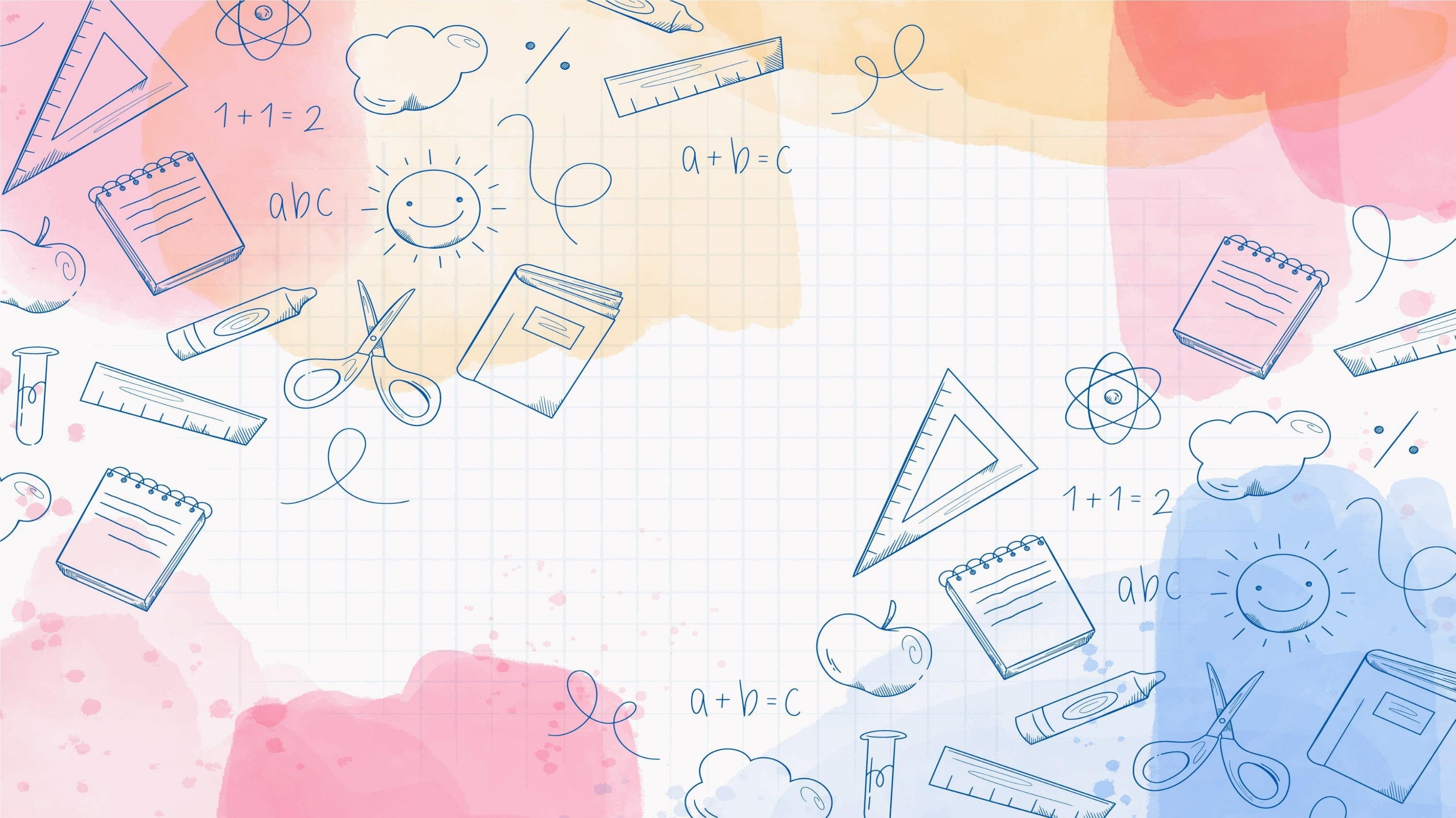 4.
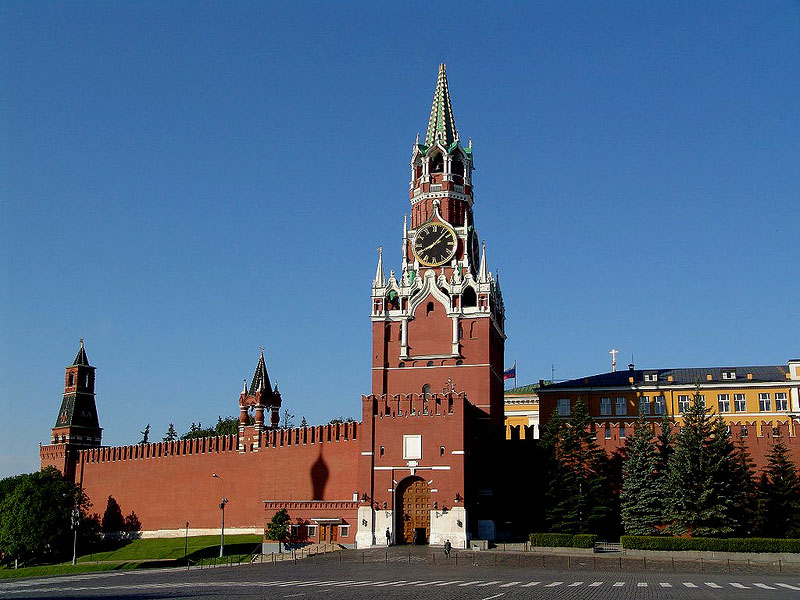 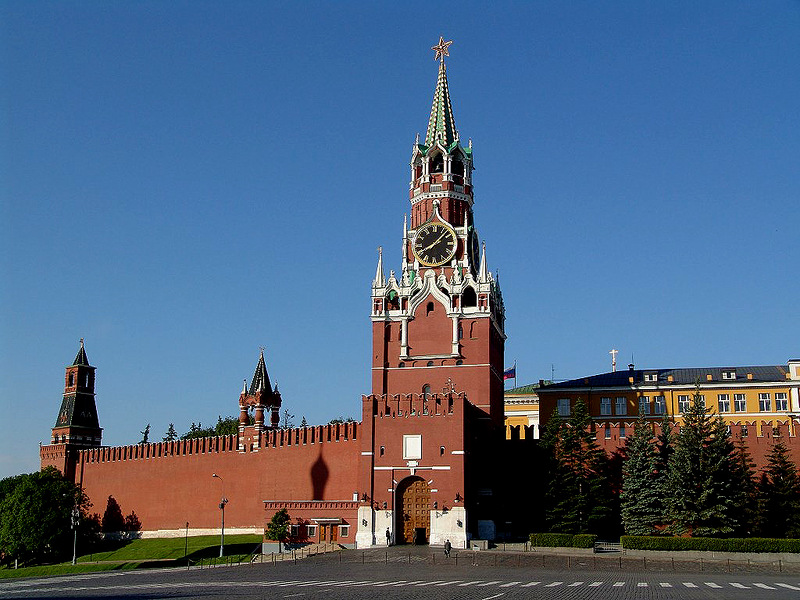 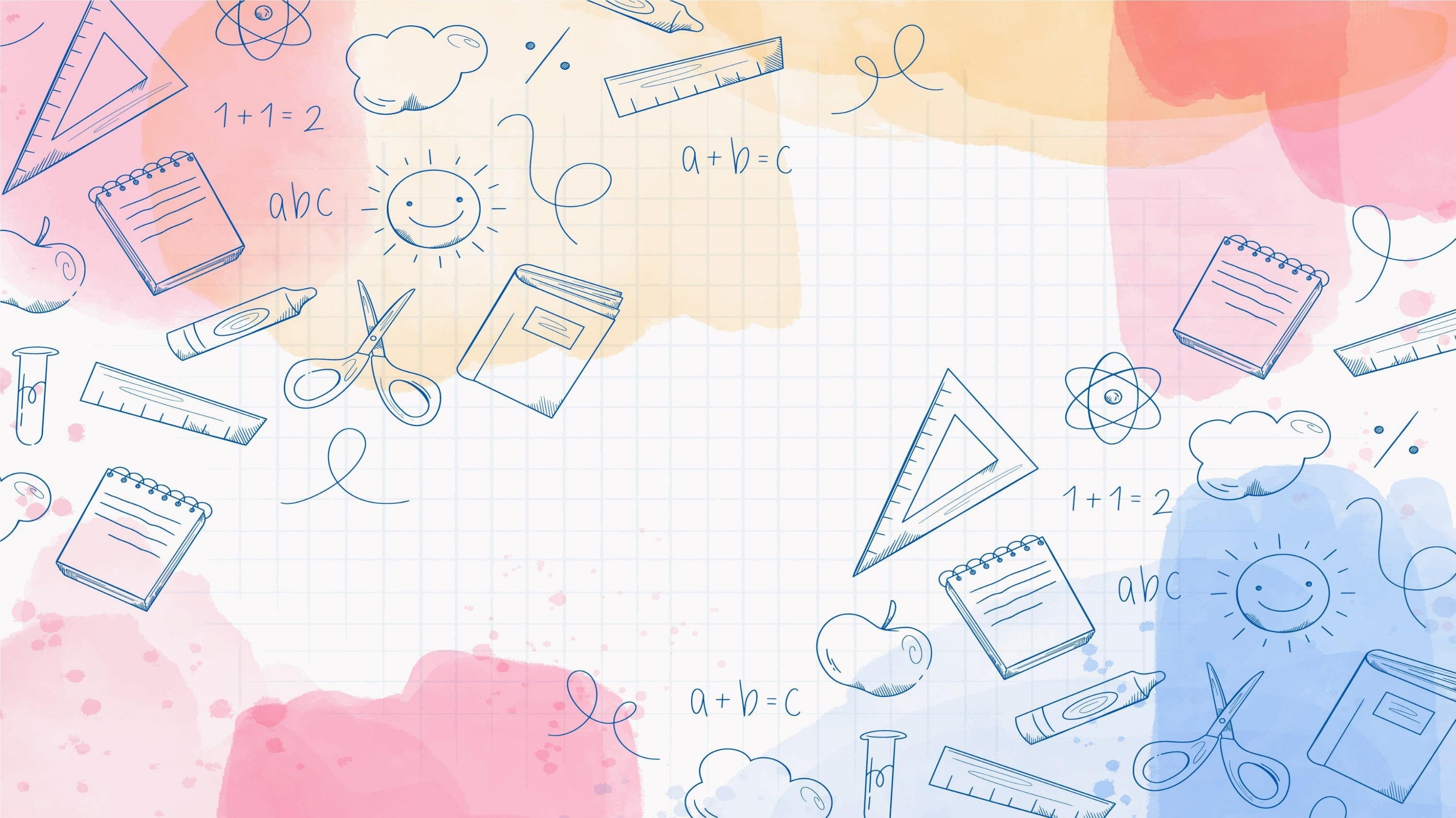 5.
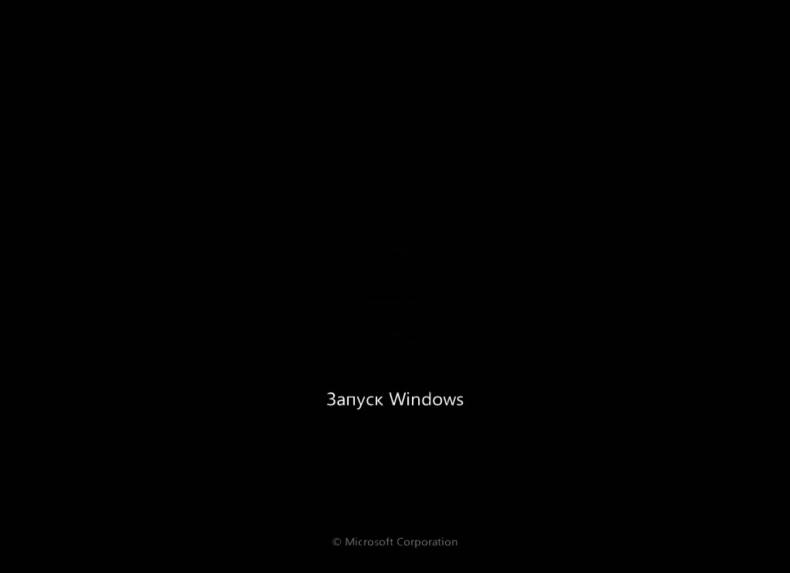 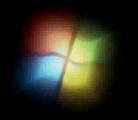 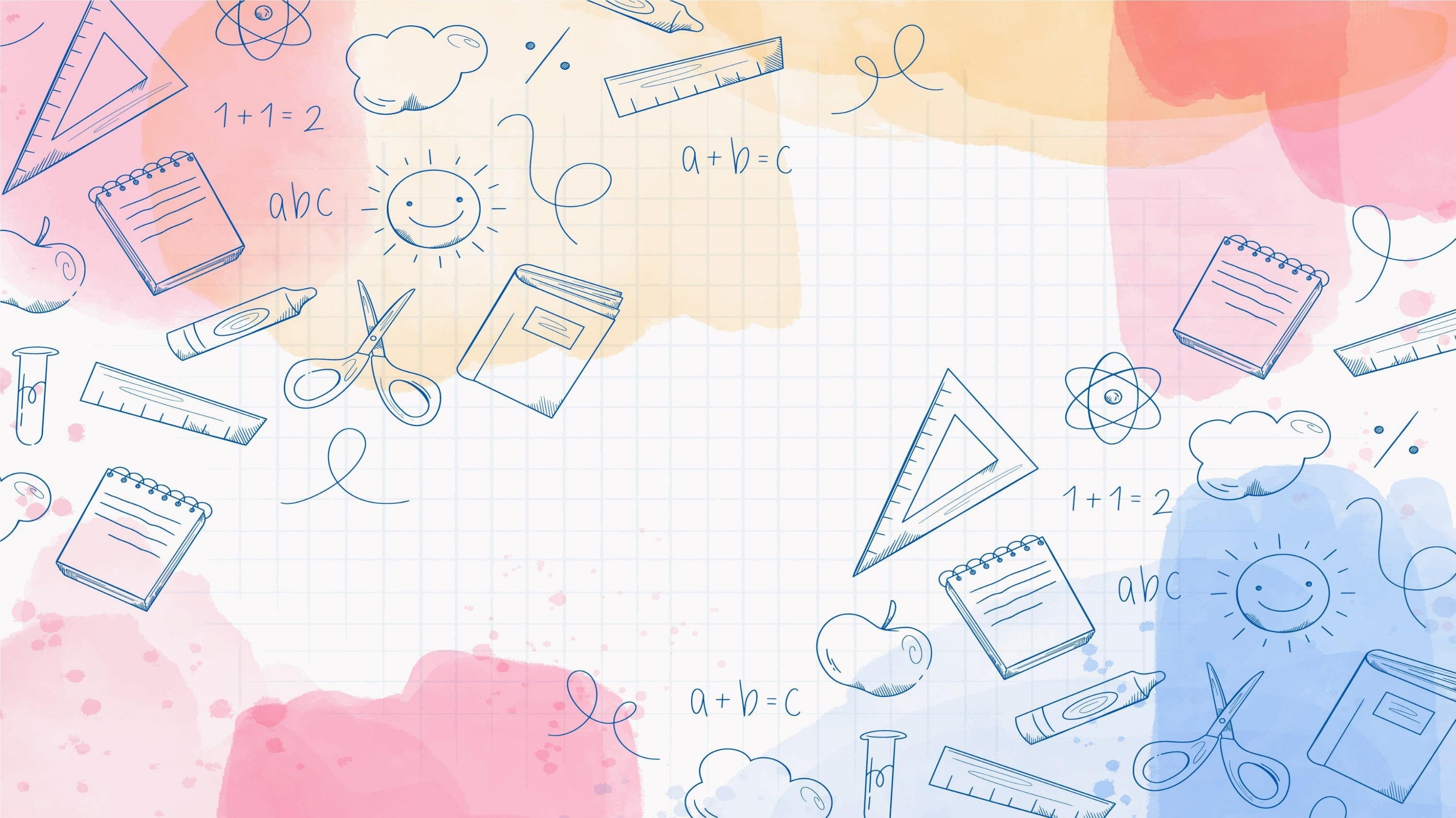 6.
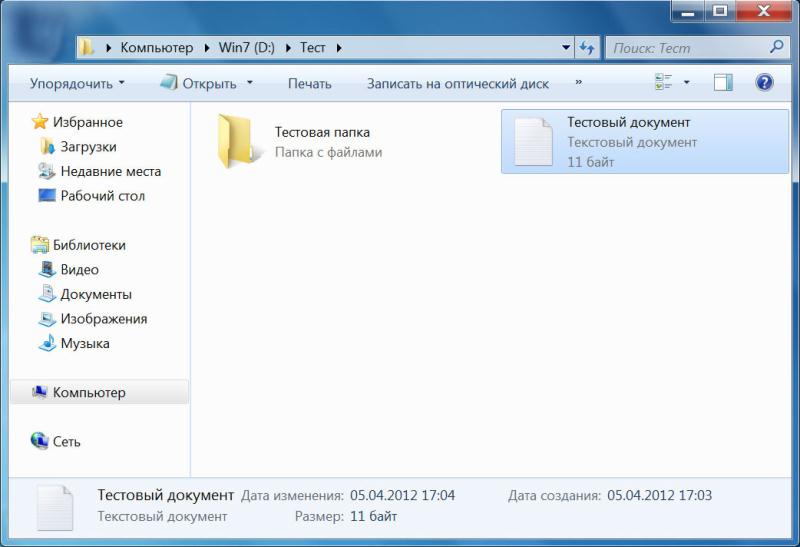 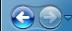 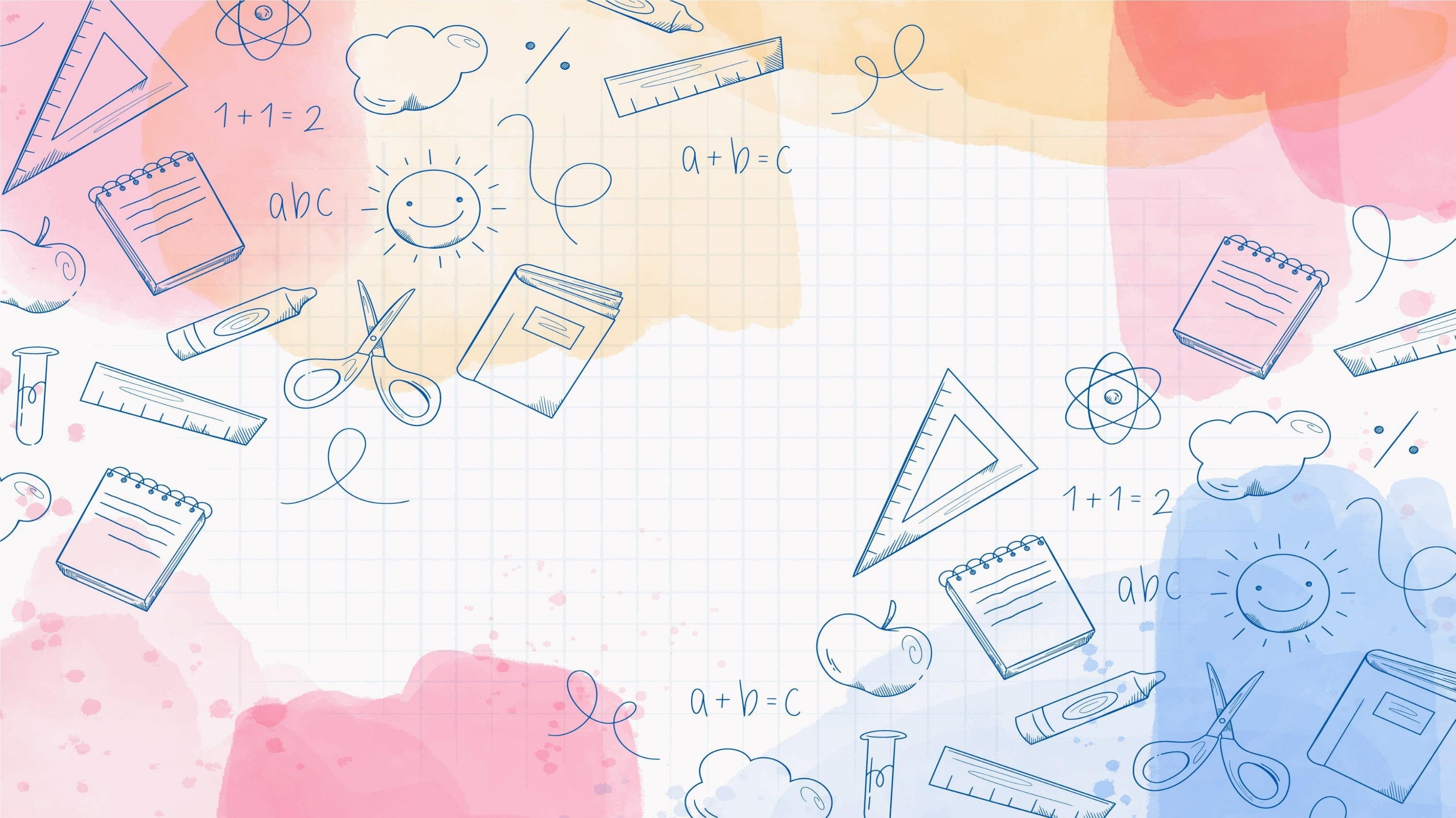 7.
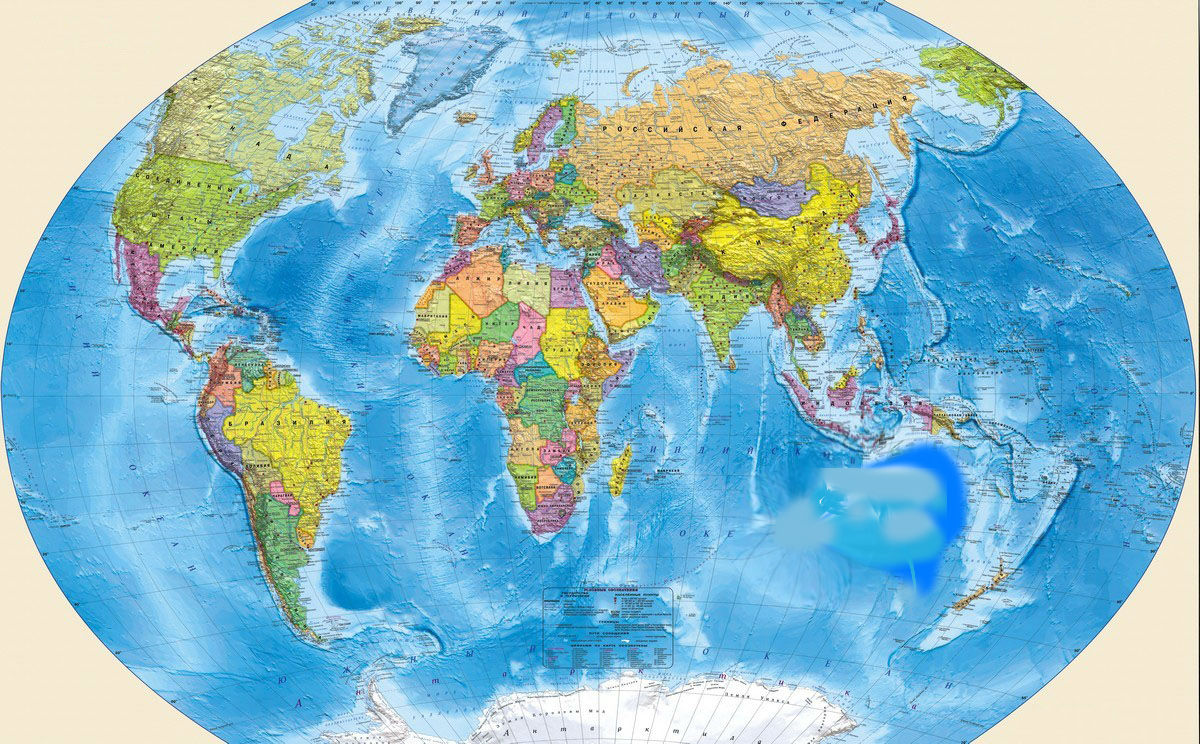 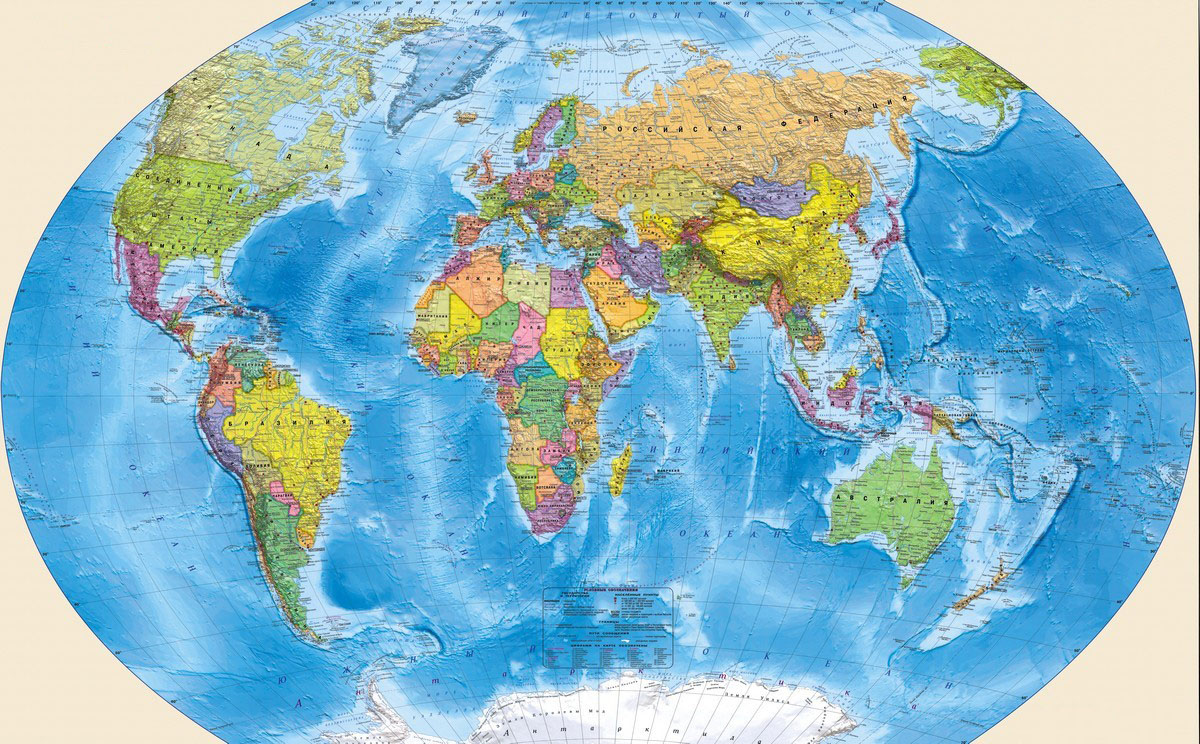 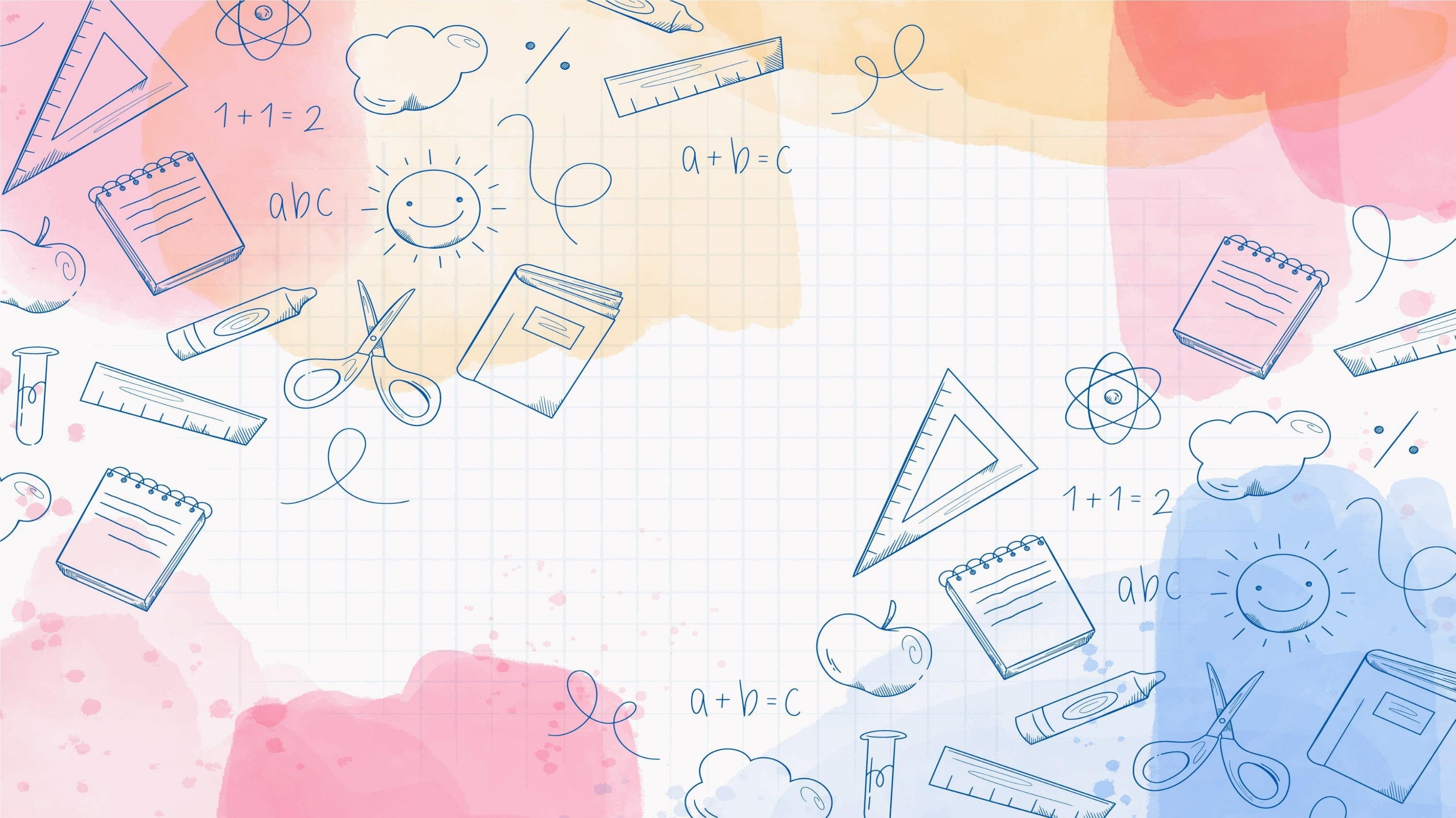 5 ТУР
«Как говорится…»
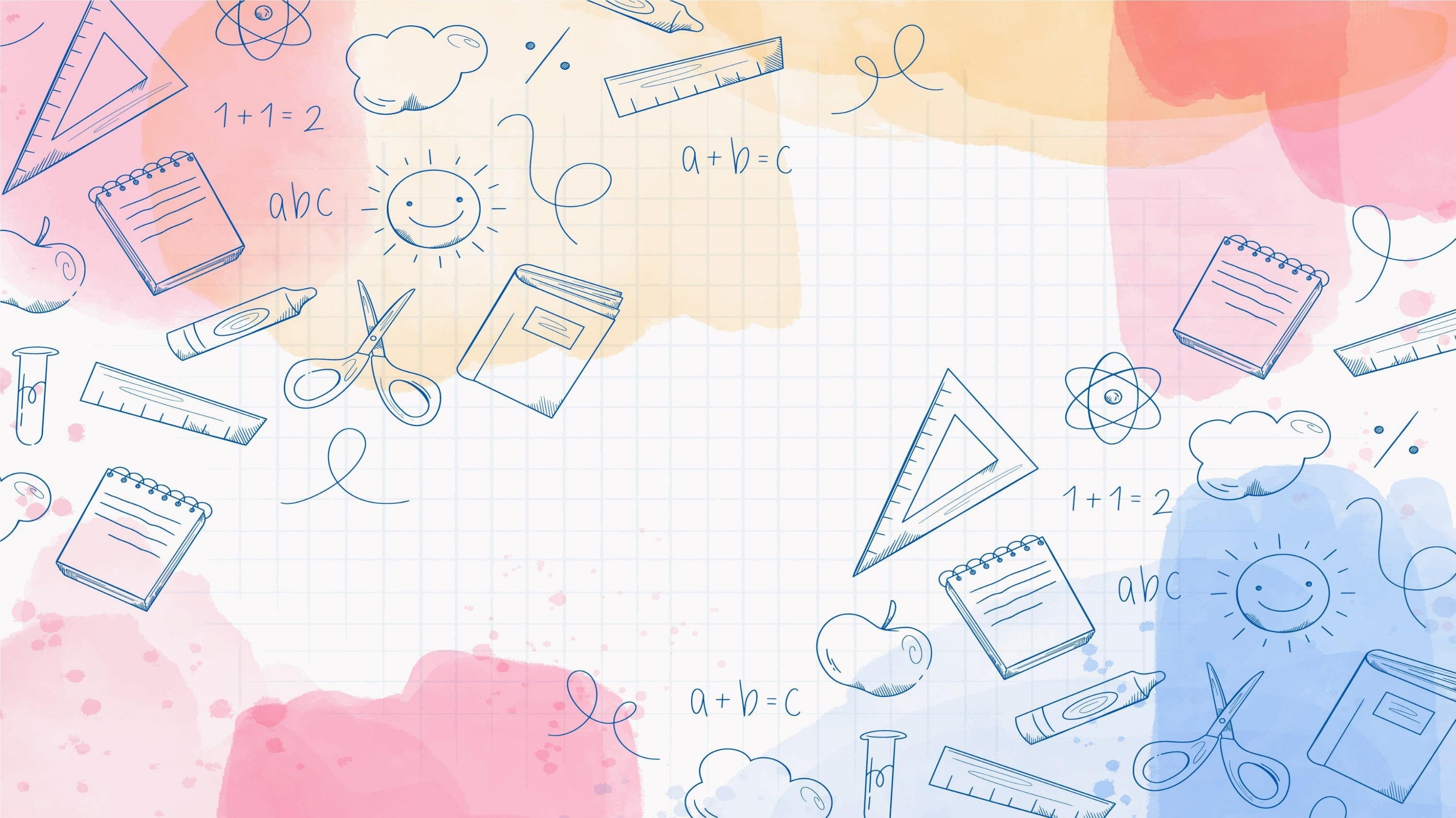 Определите, какая известная фраза учителя здесь зашифрована
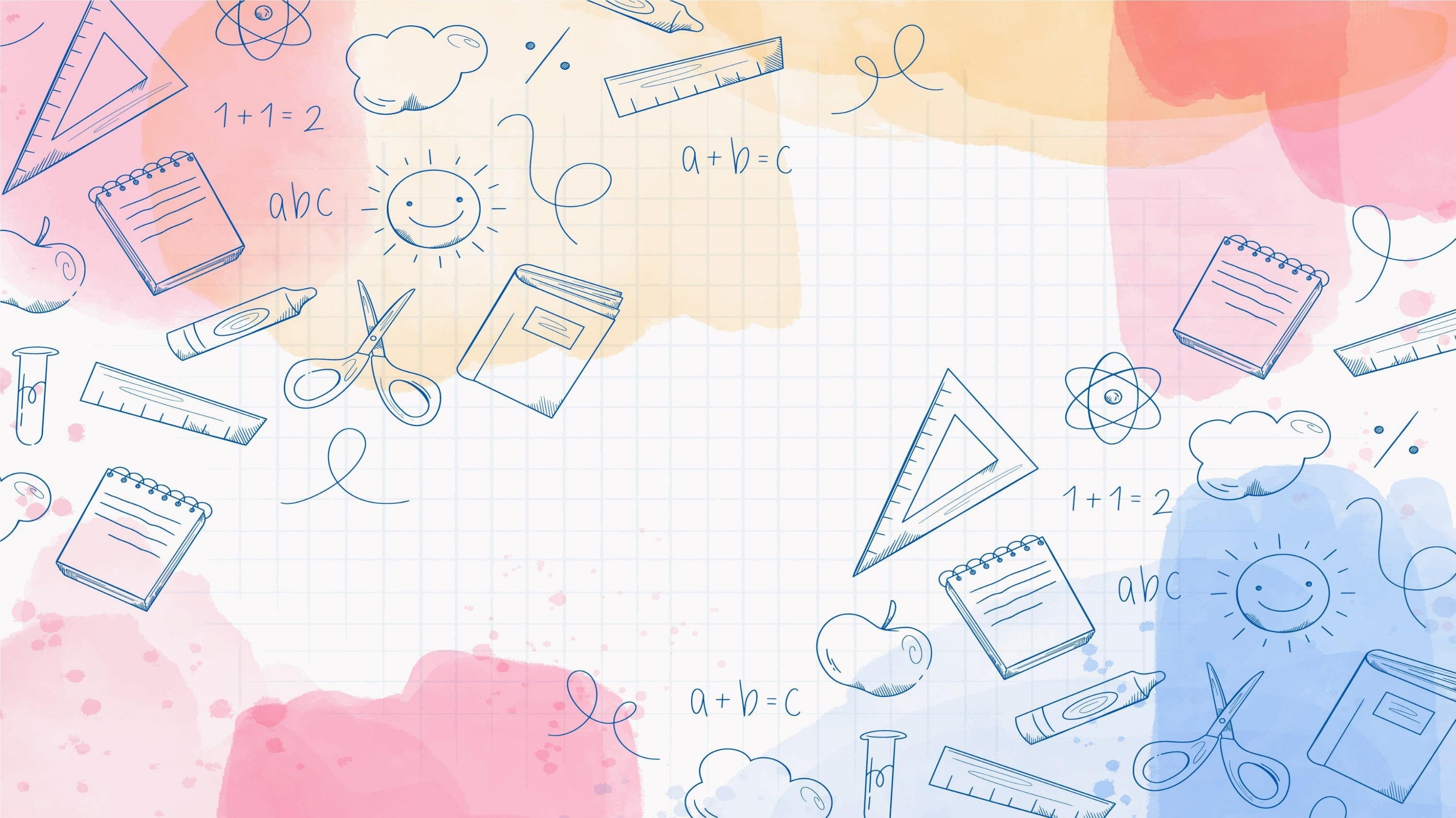 1.
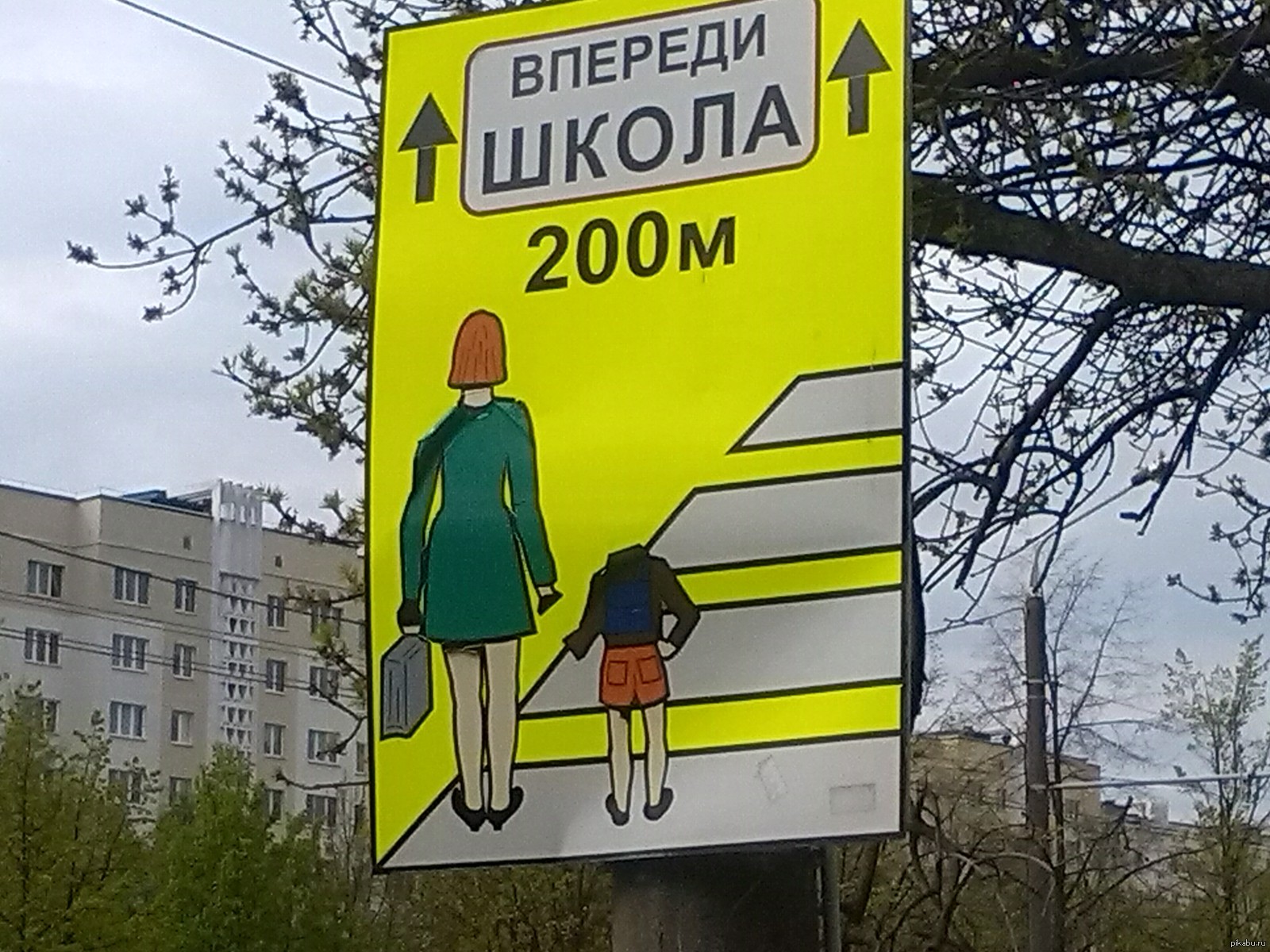 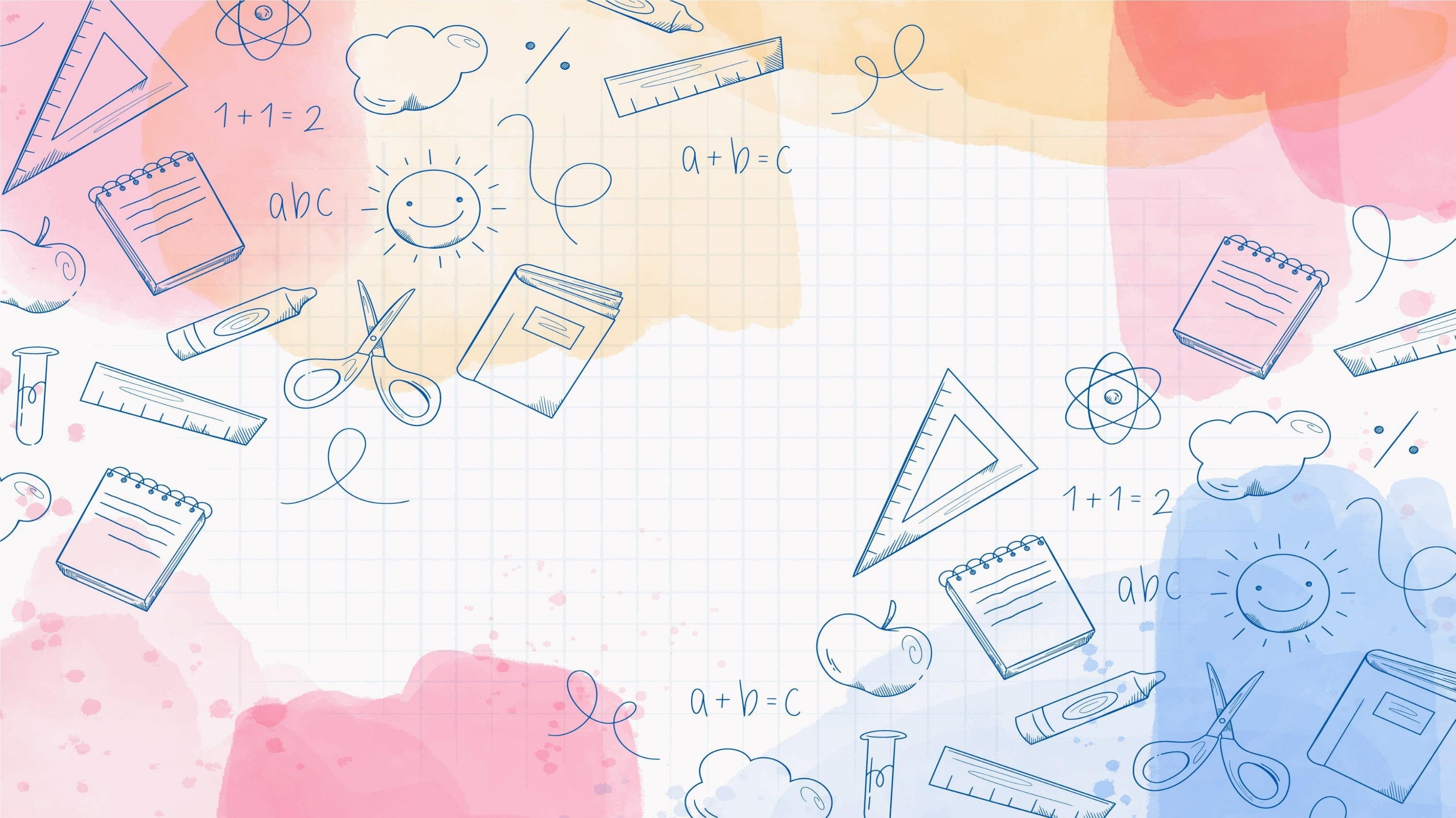 2.
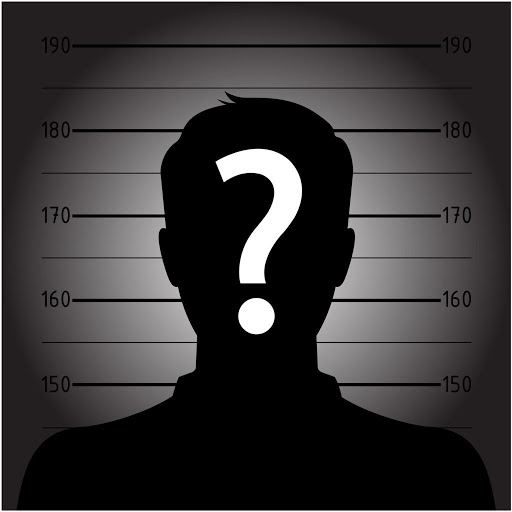 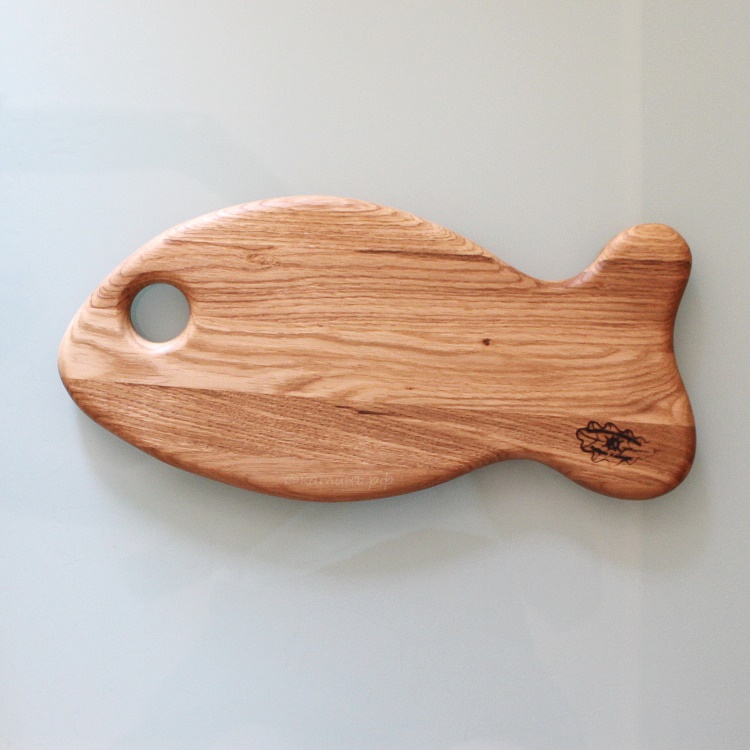 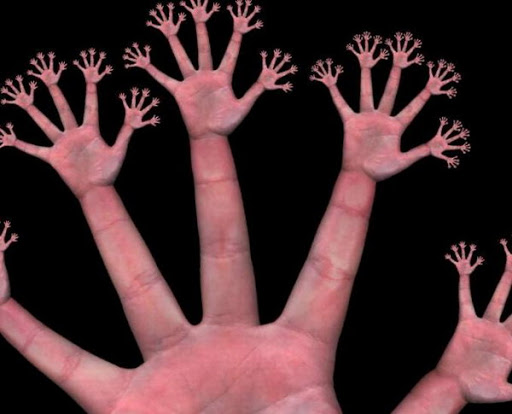 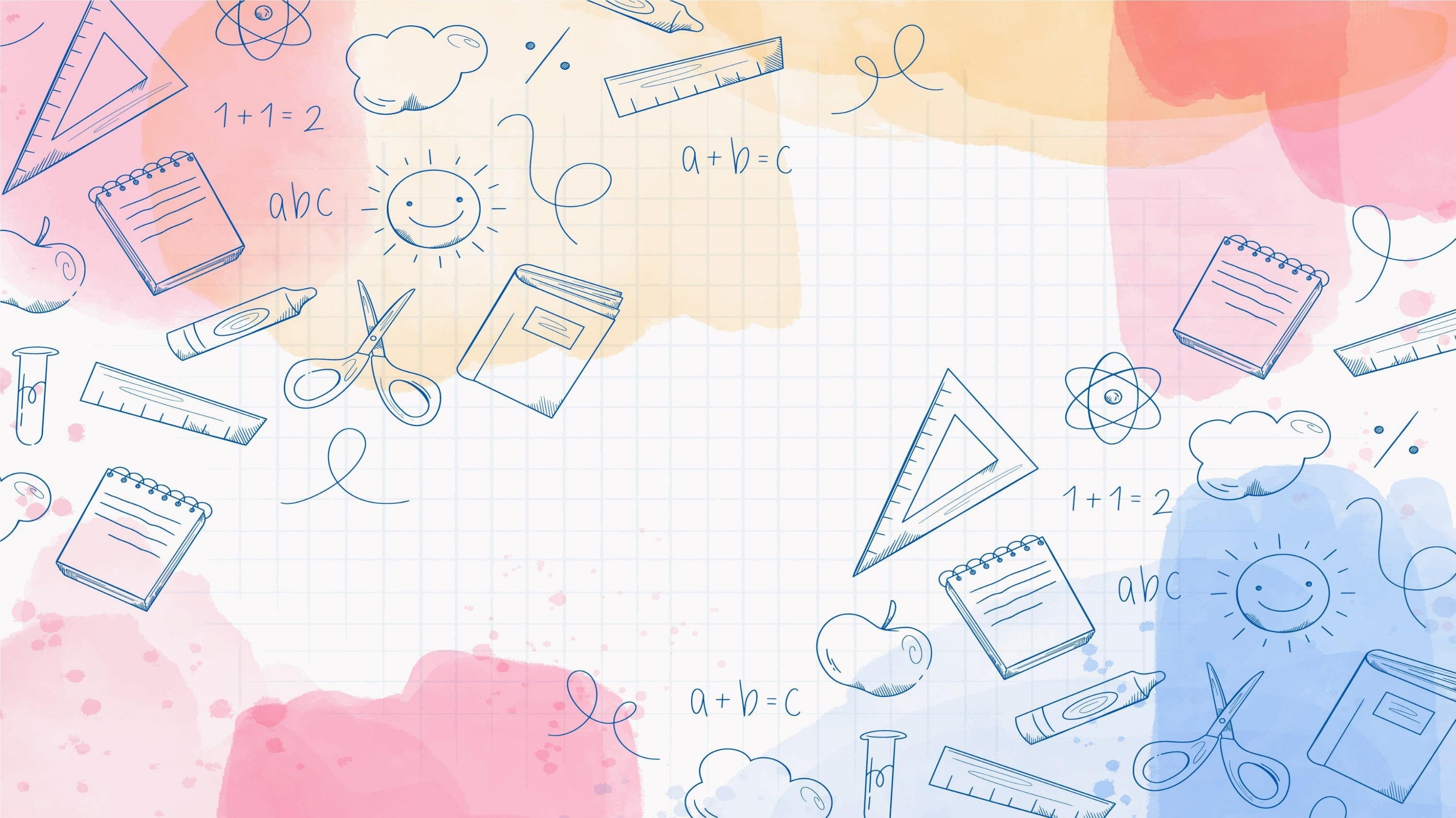 3.
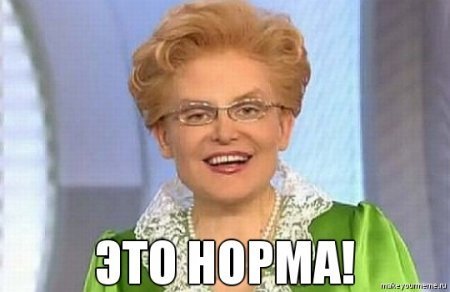 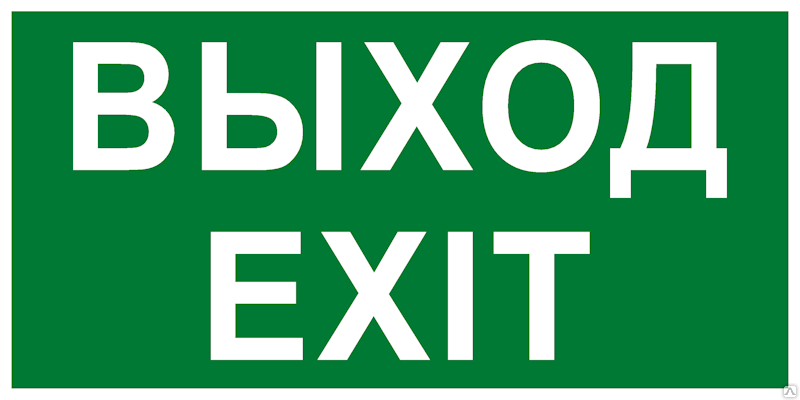 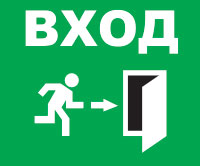 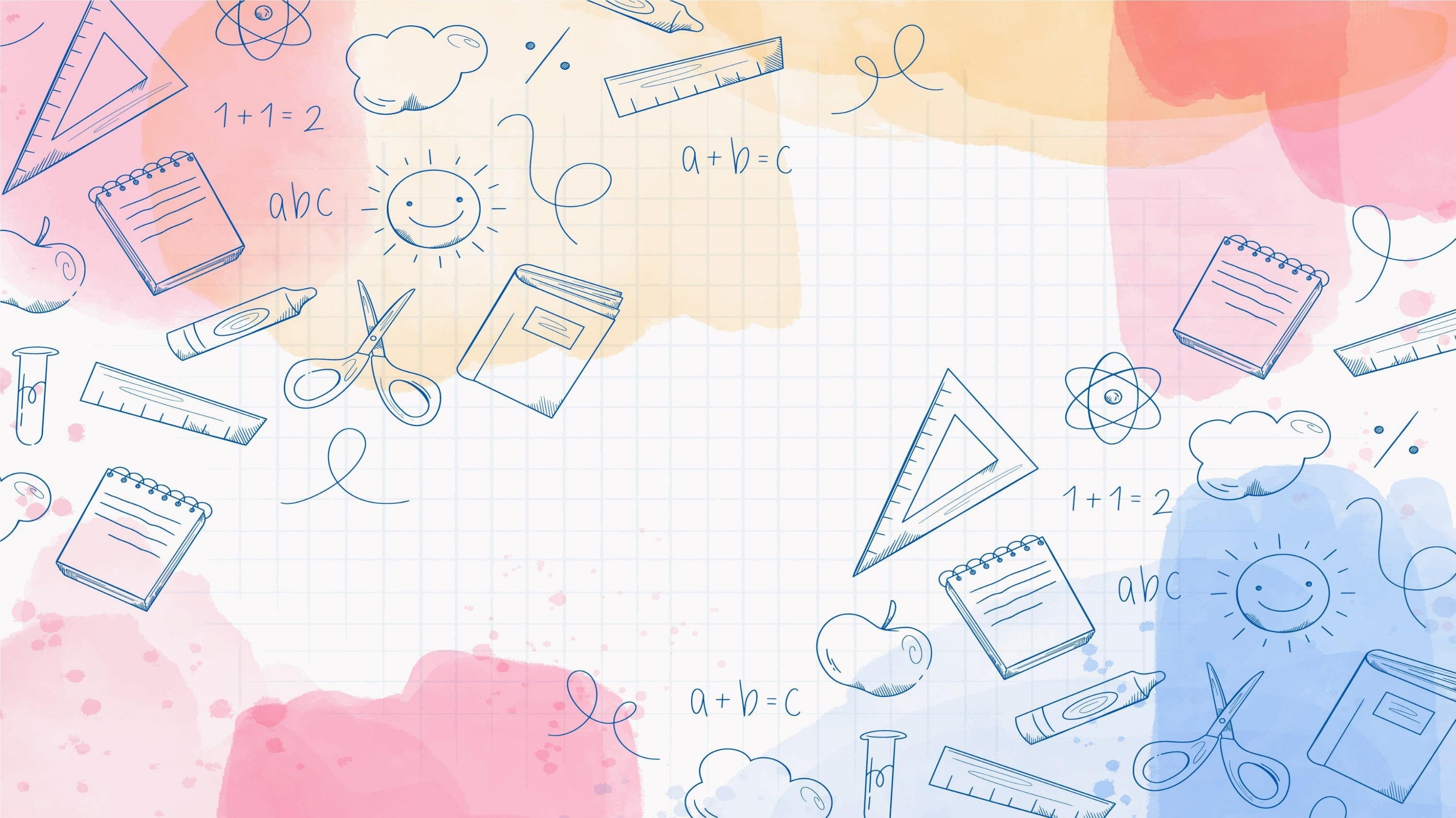 4.
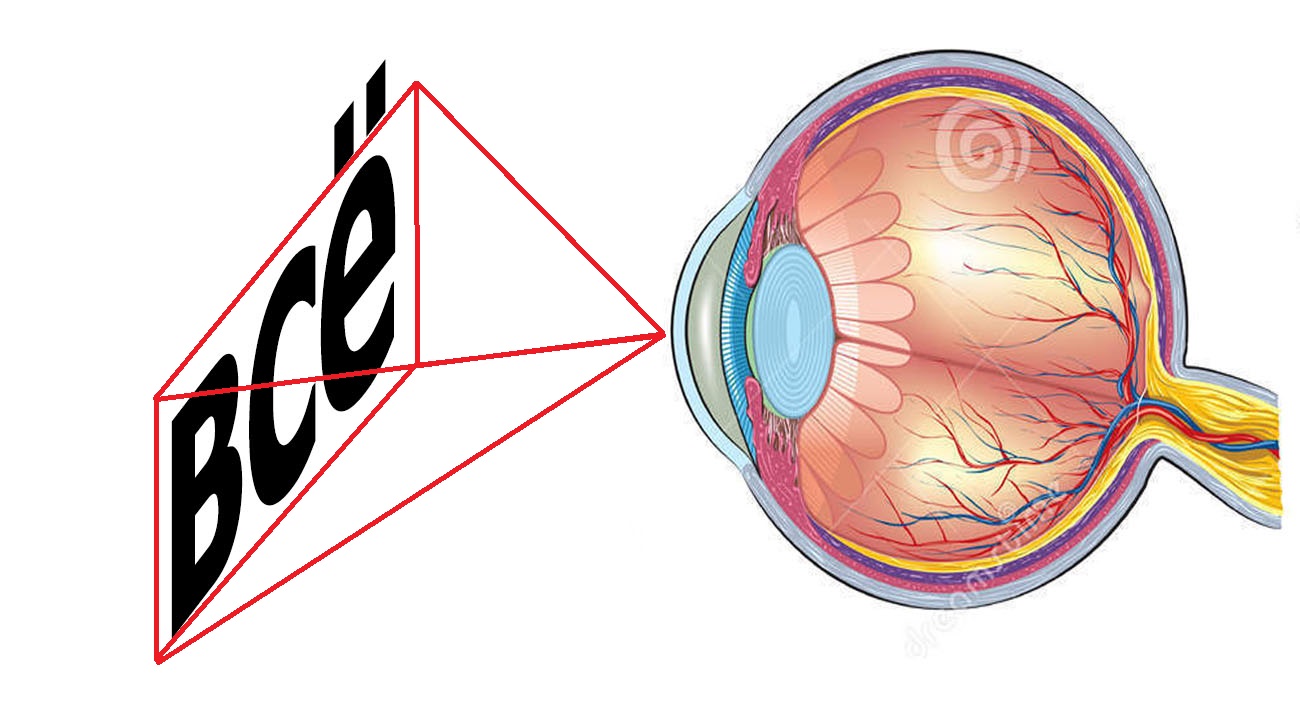 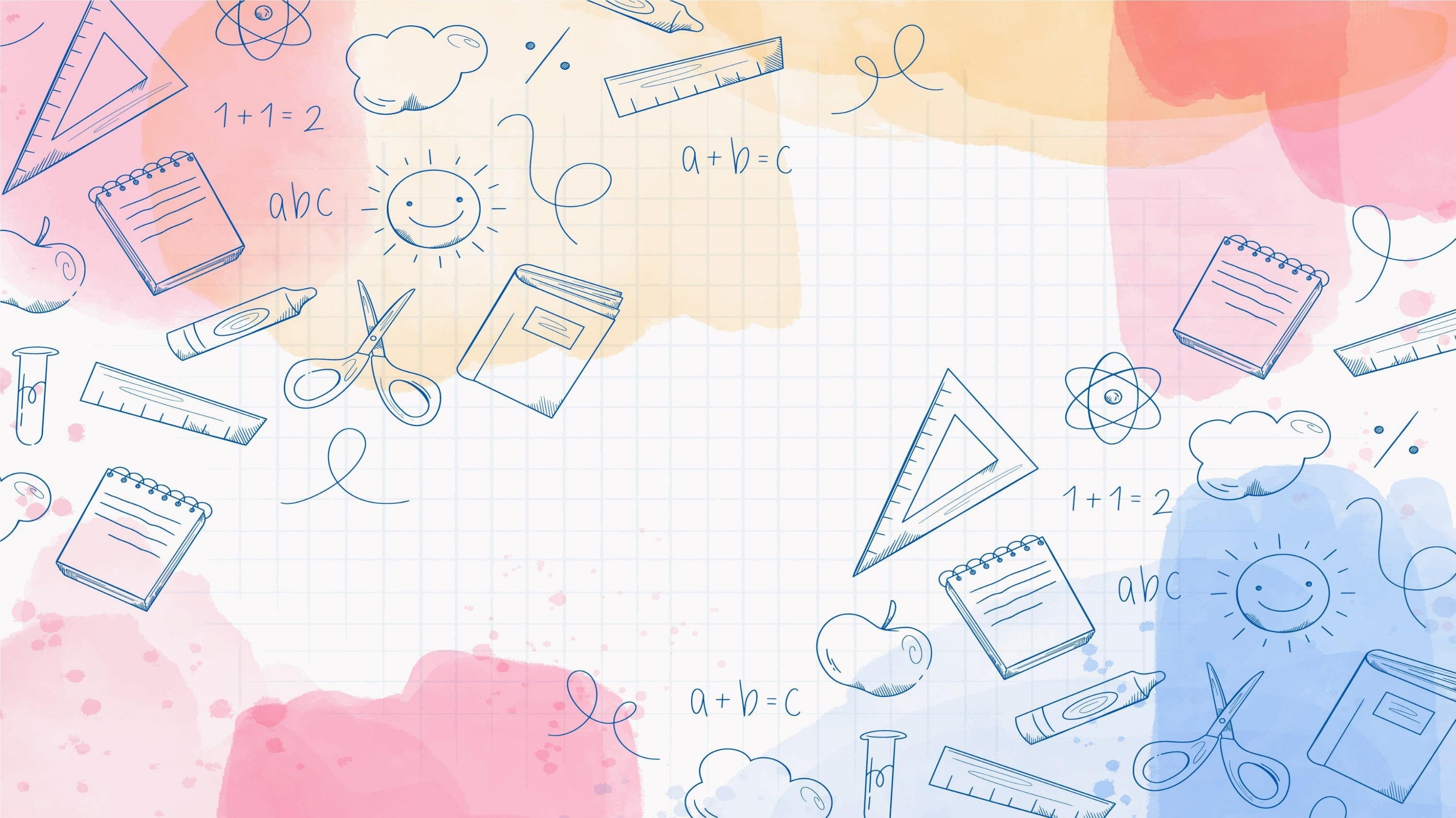 5.
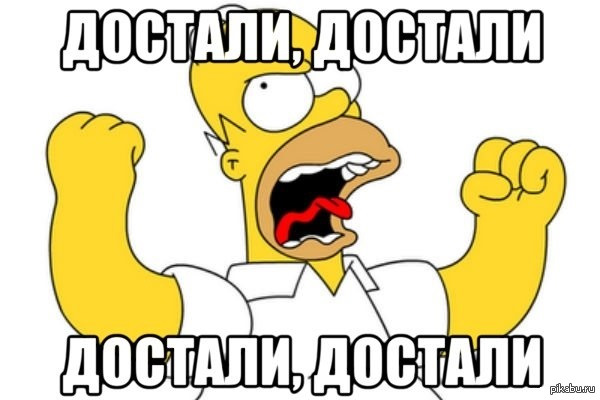 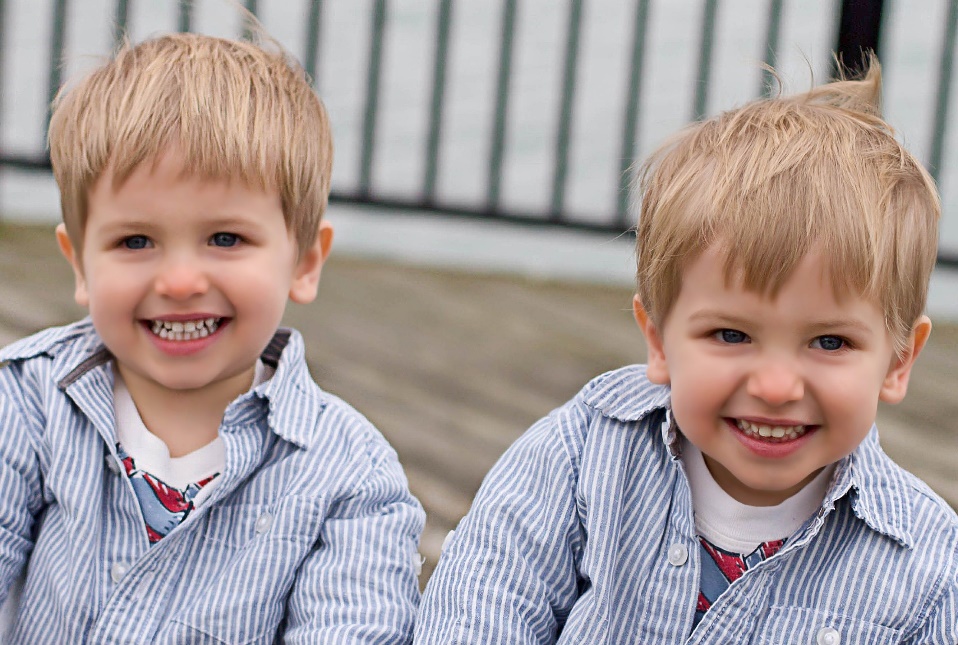 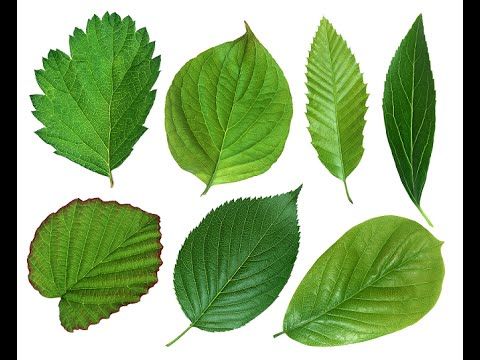 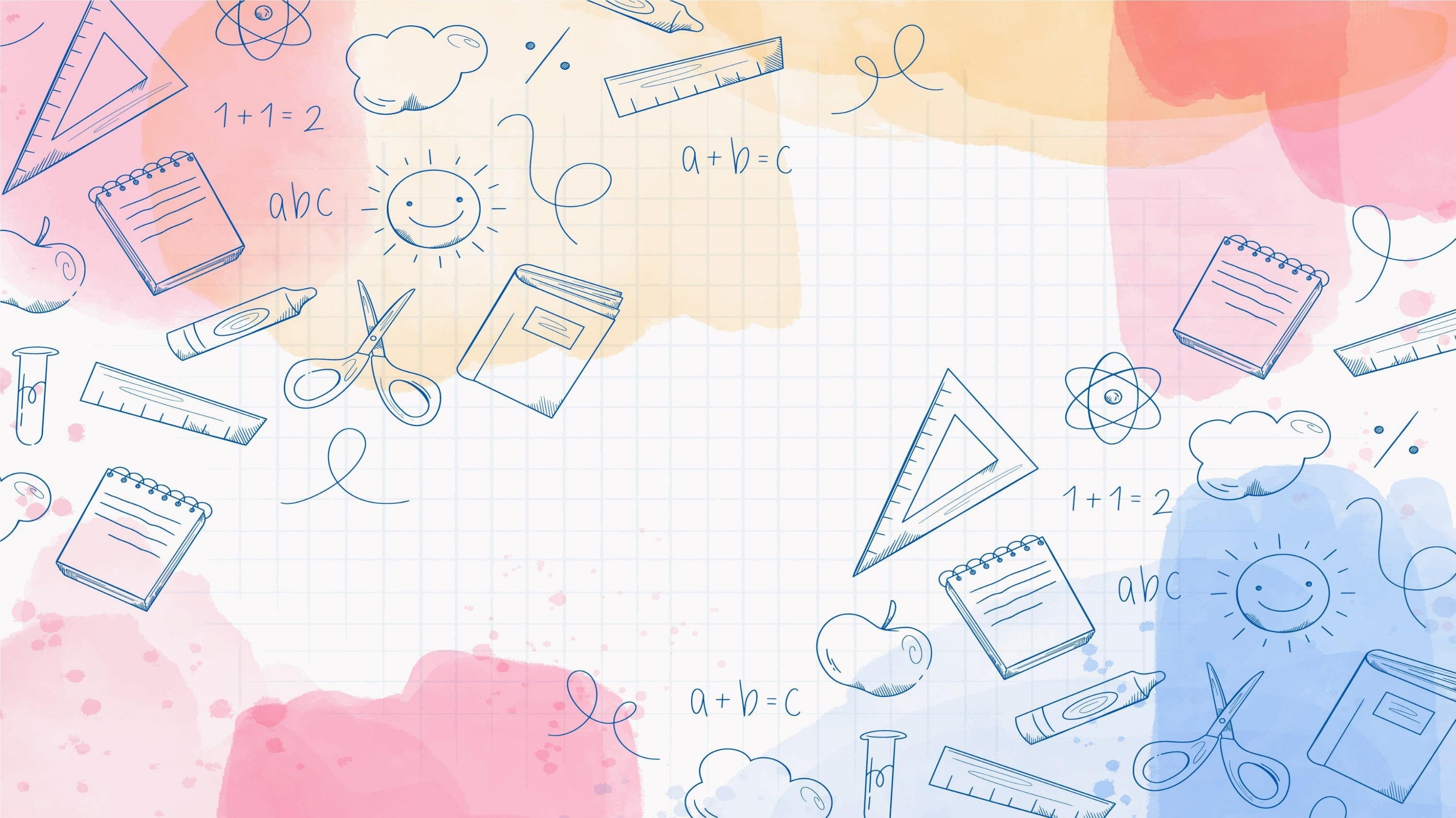 6.
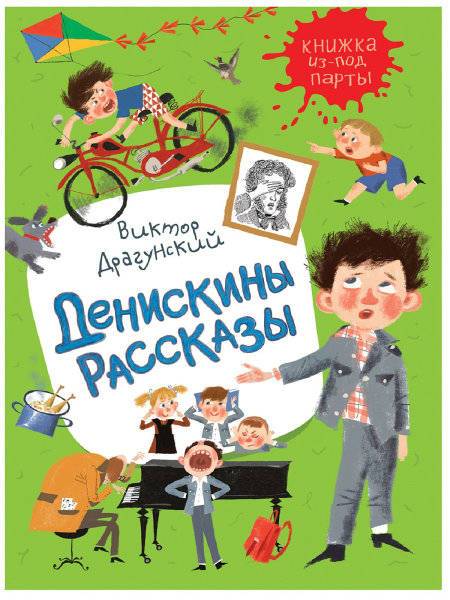 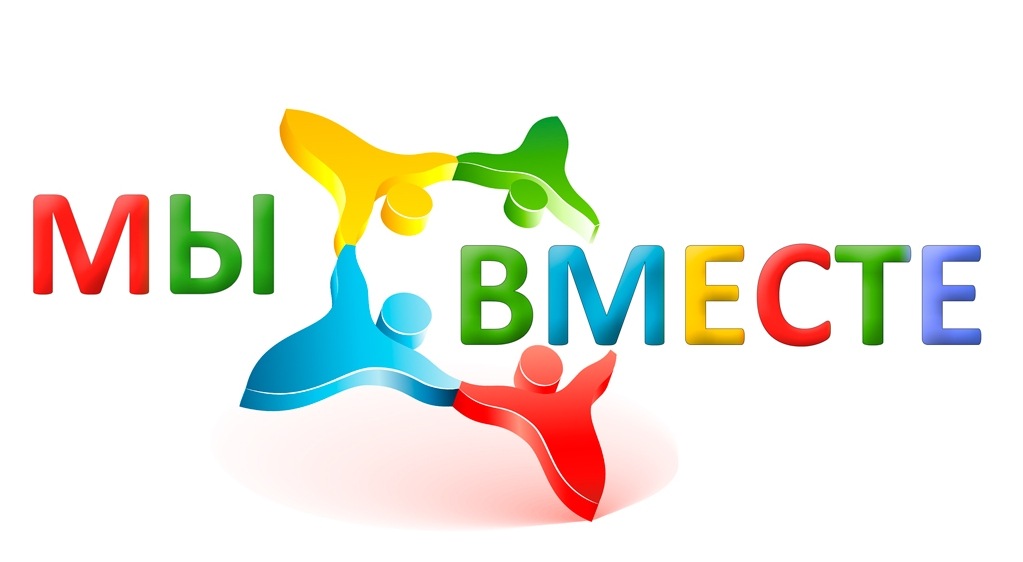 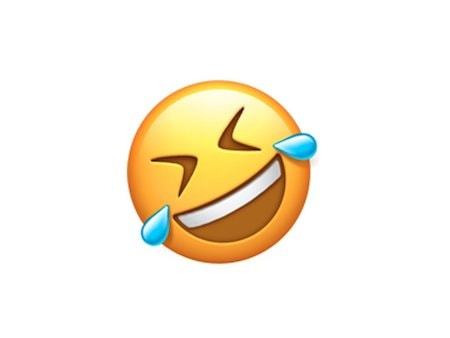 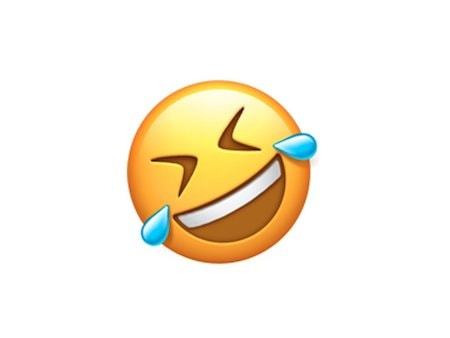 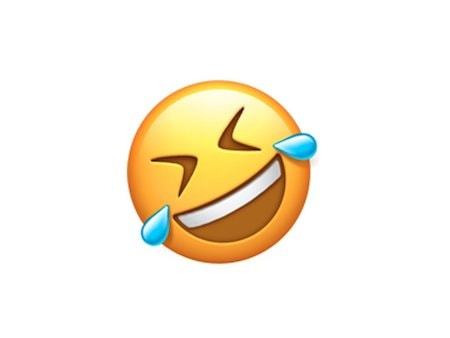 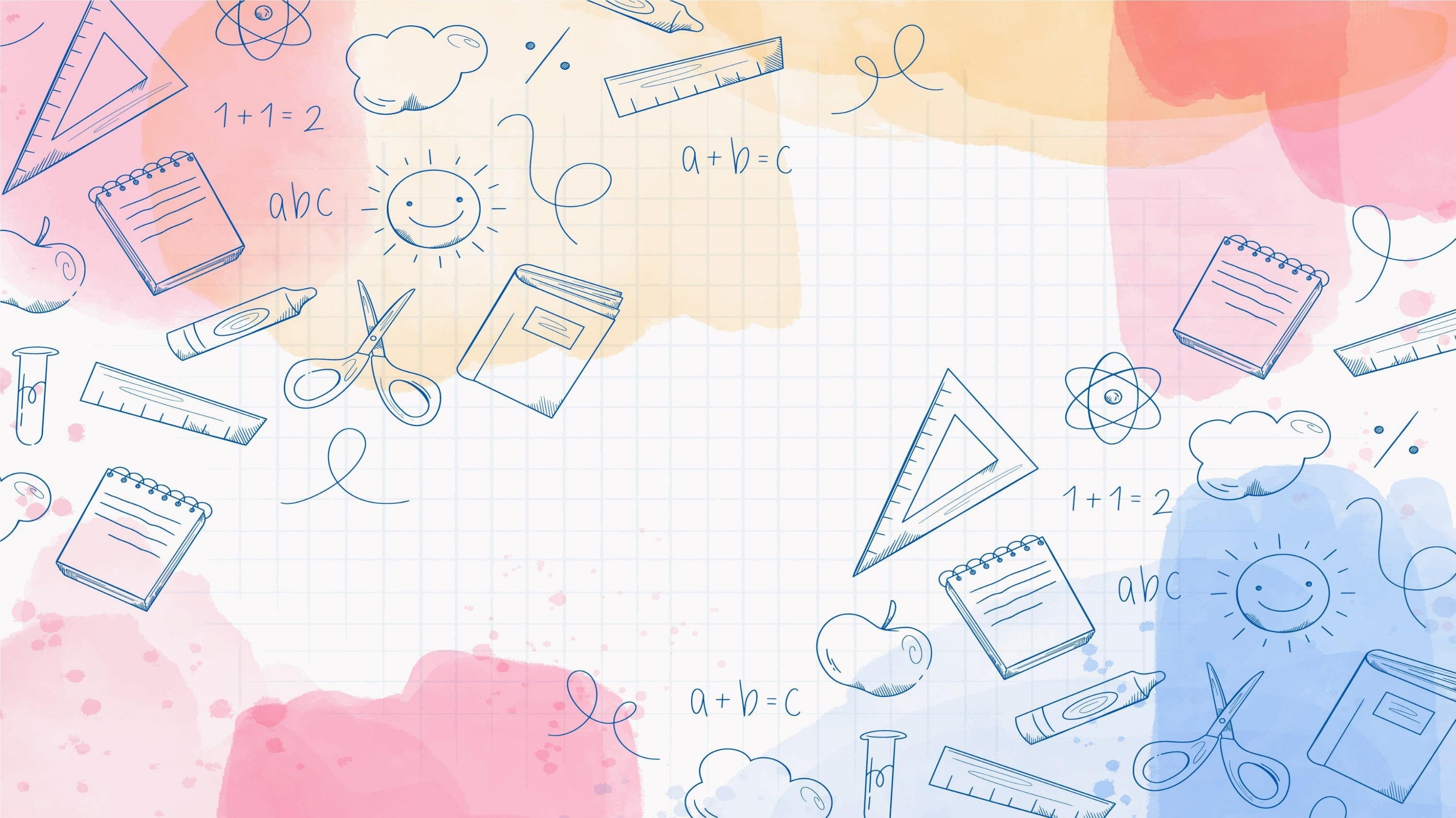 7.
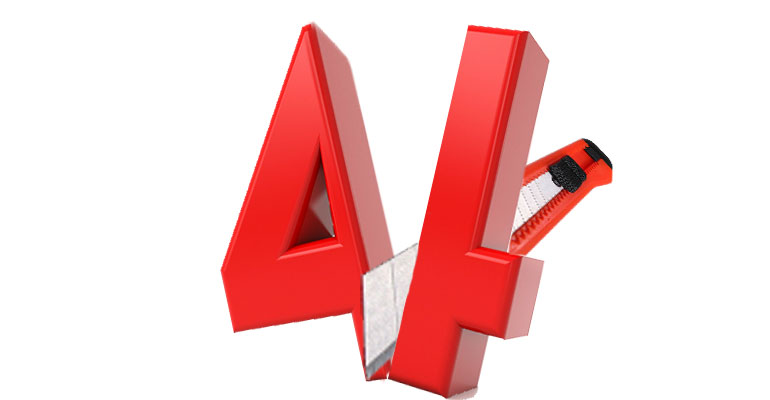 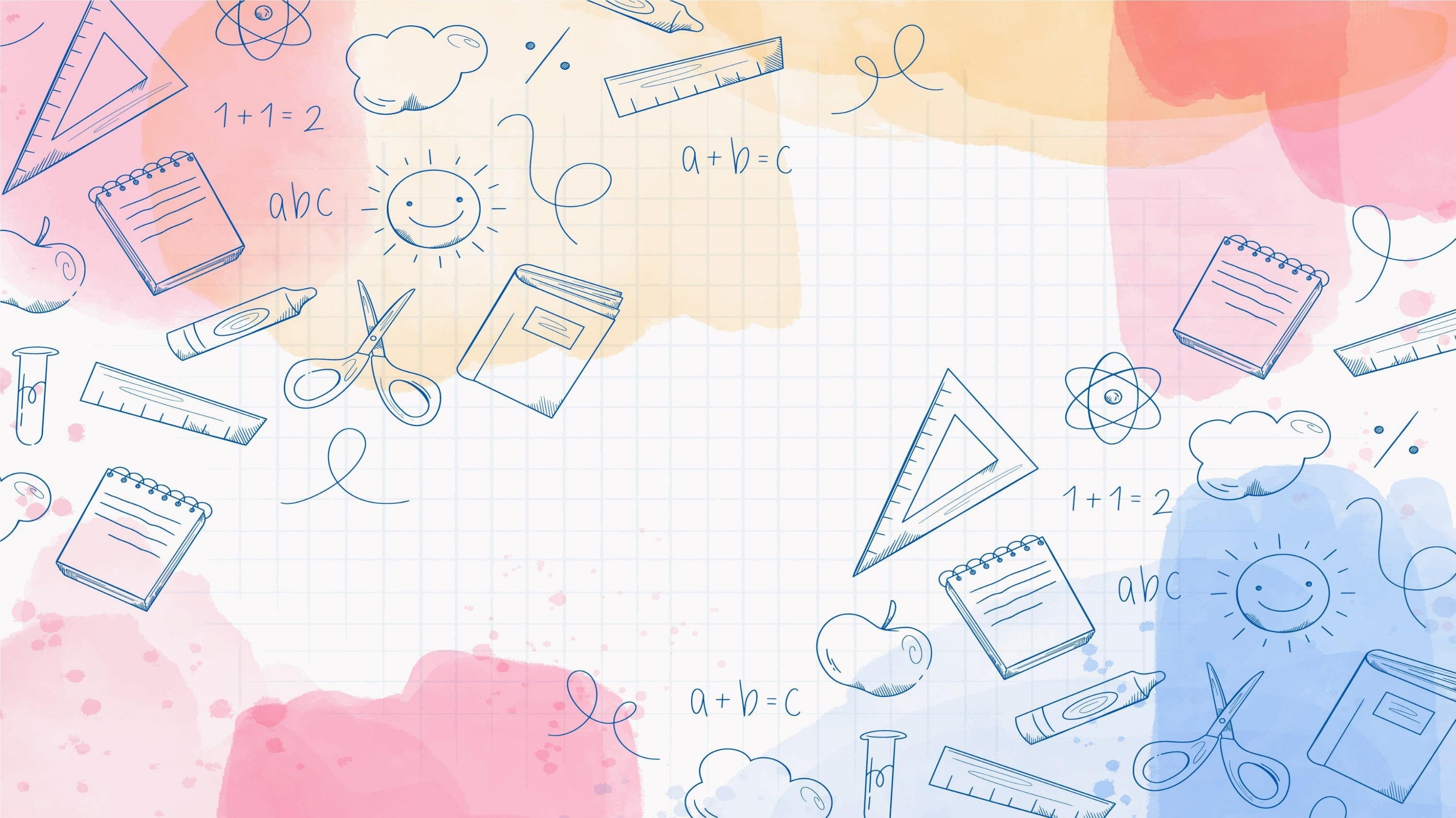 8.
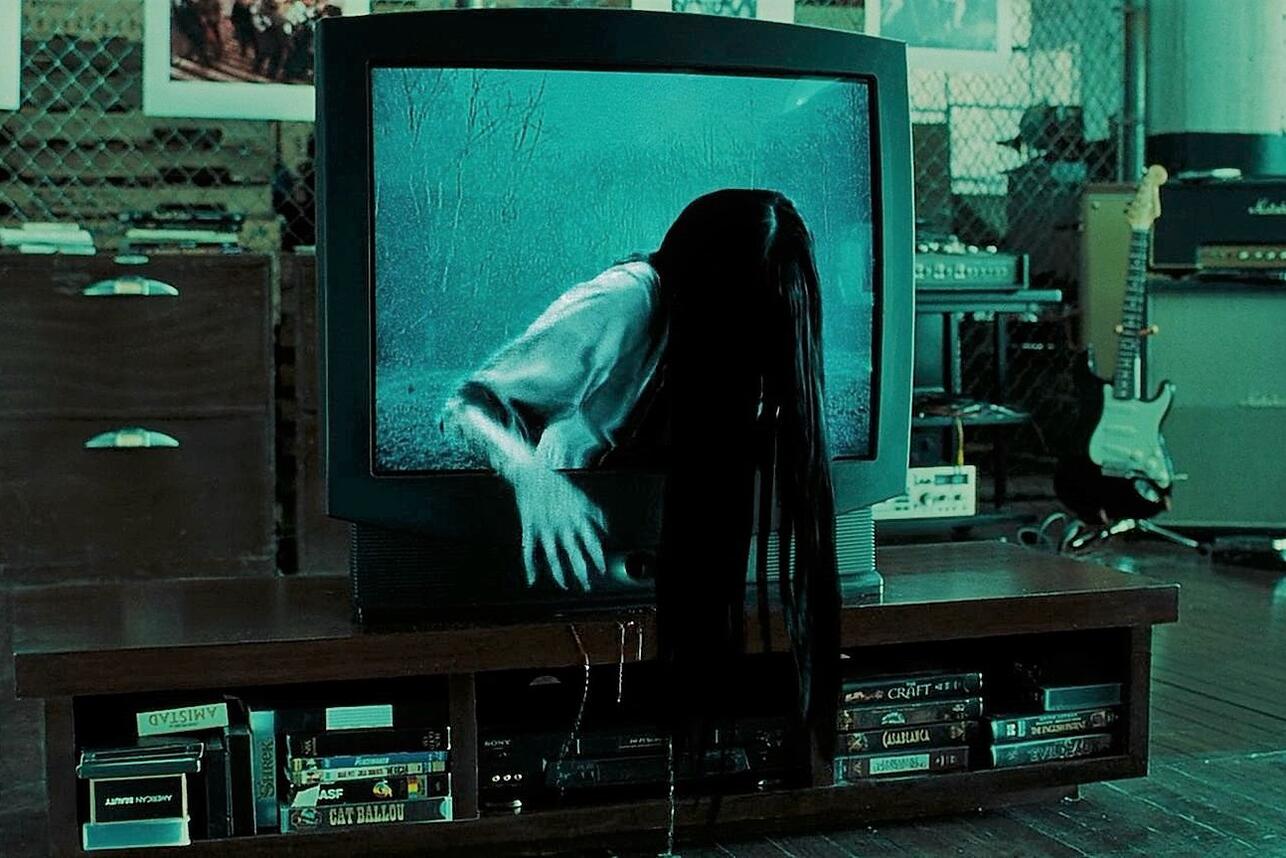 для
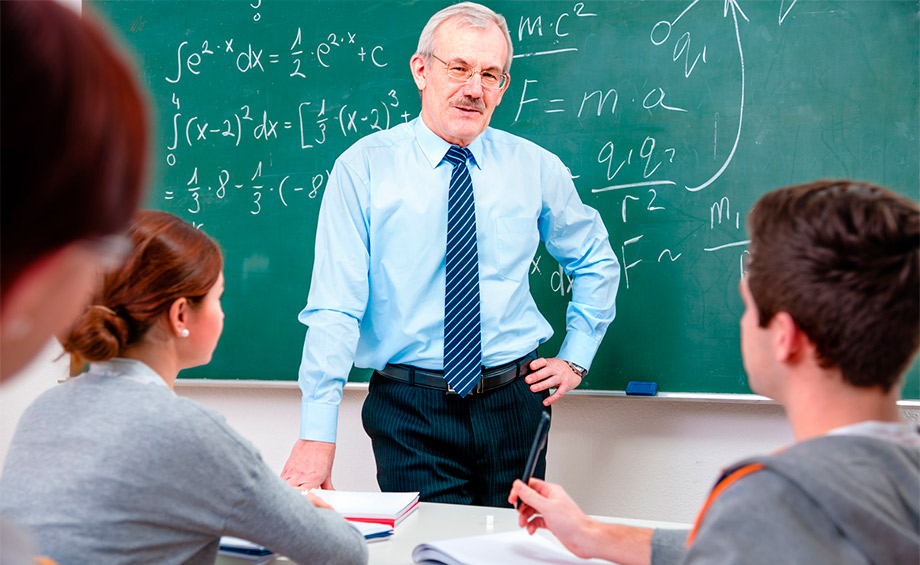 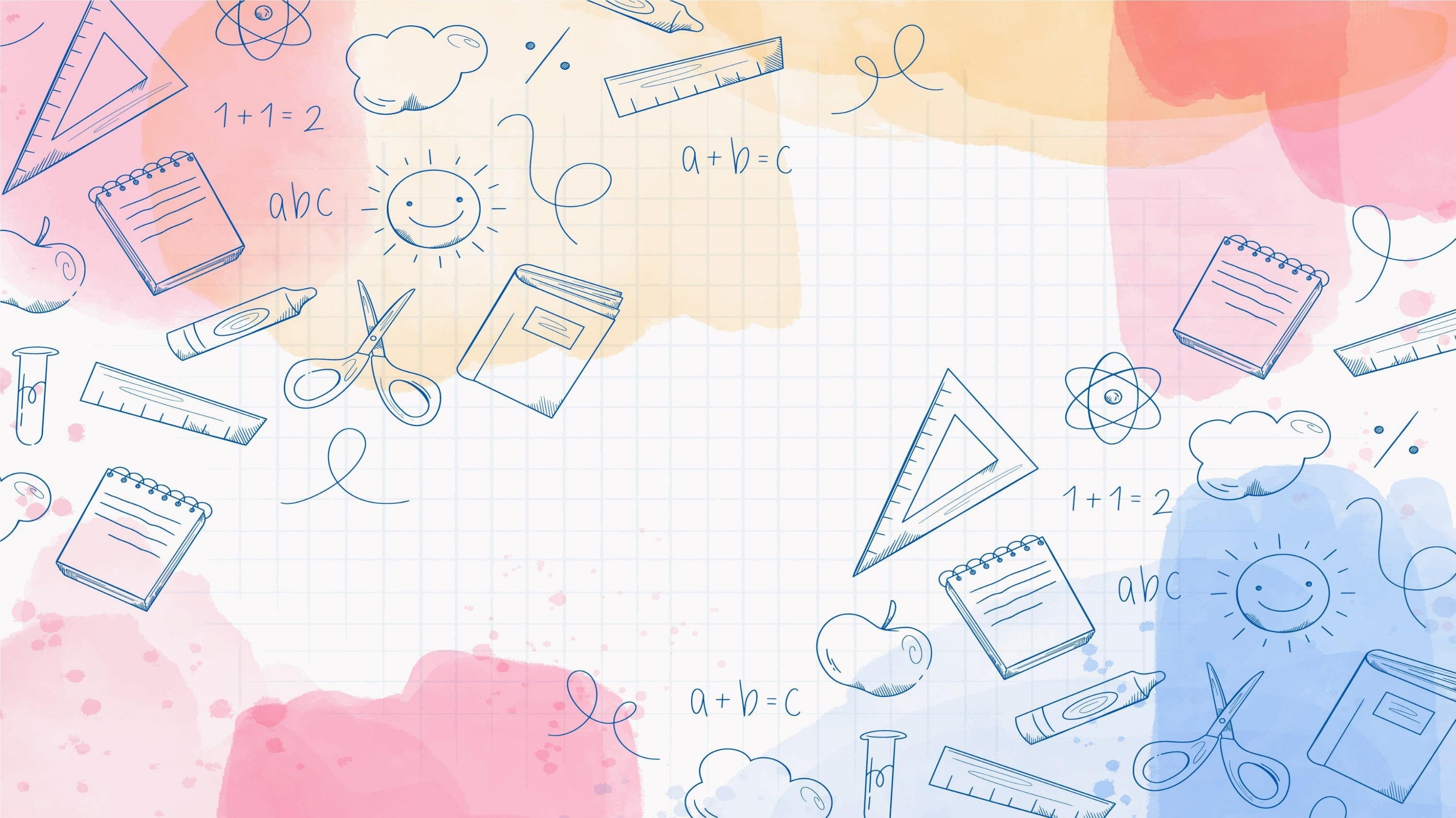 9.
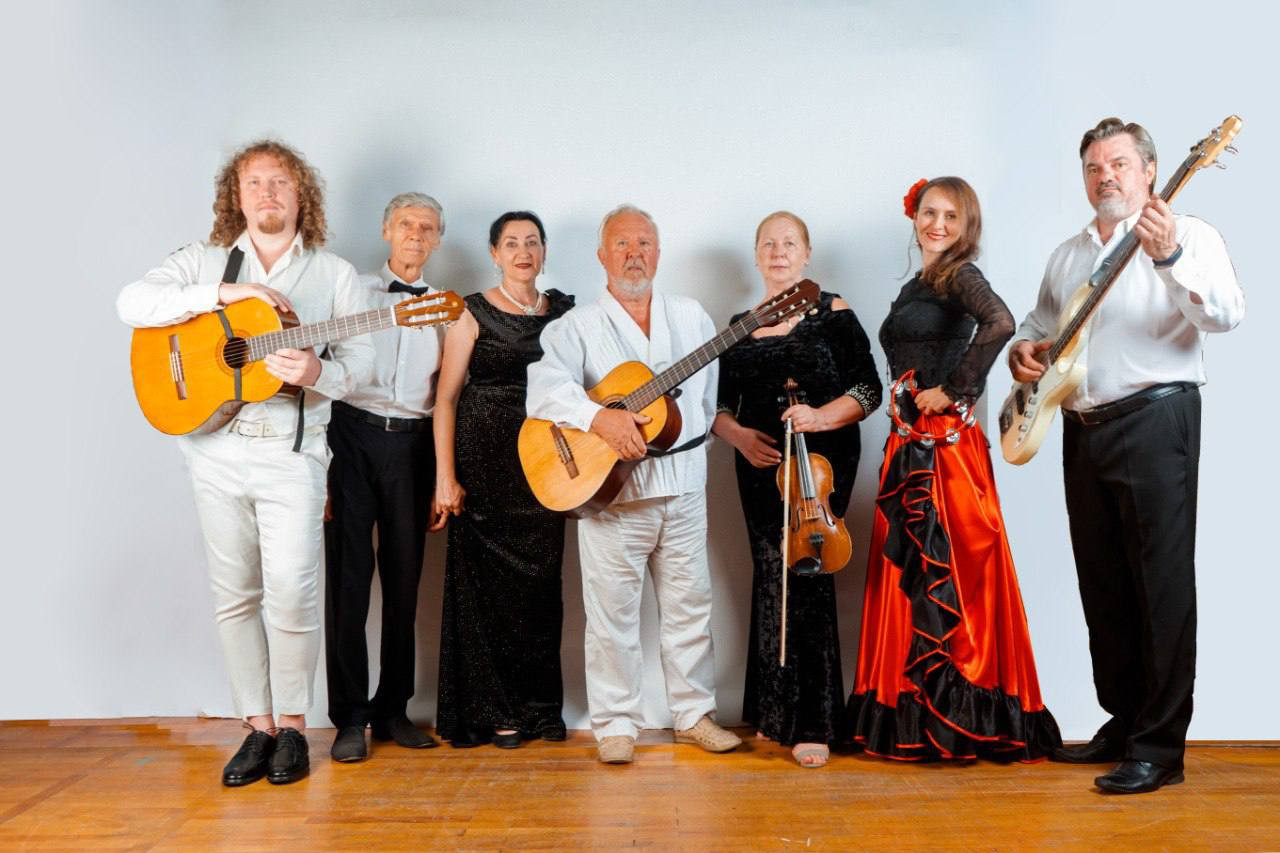 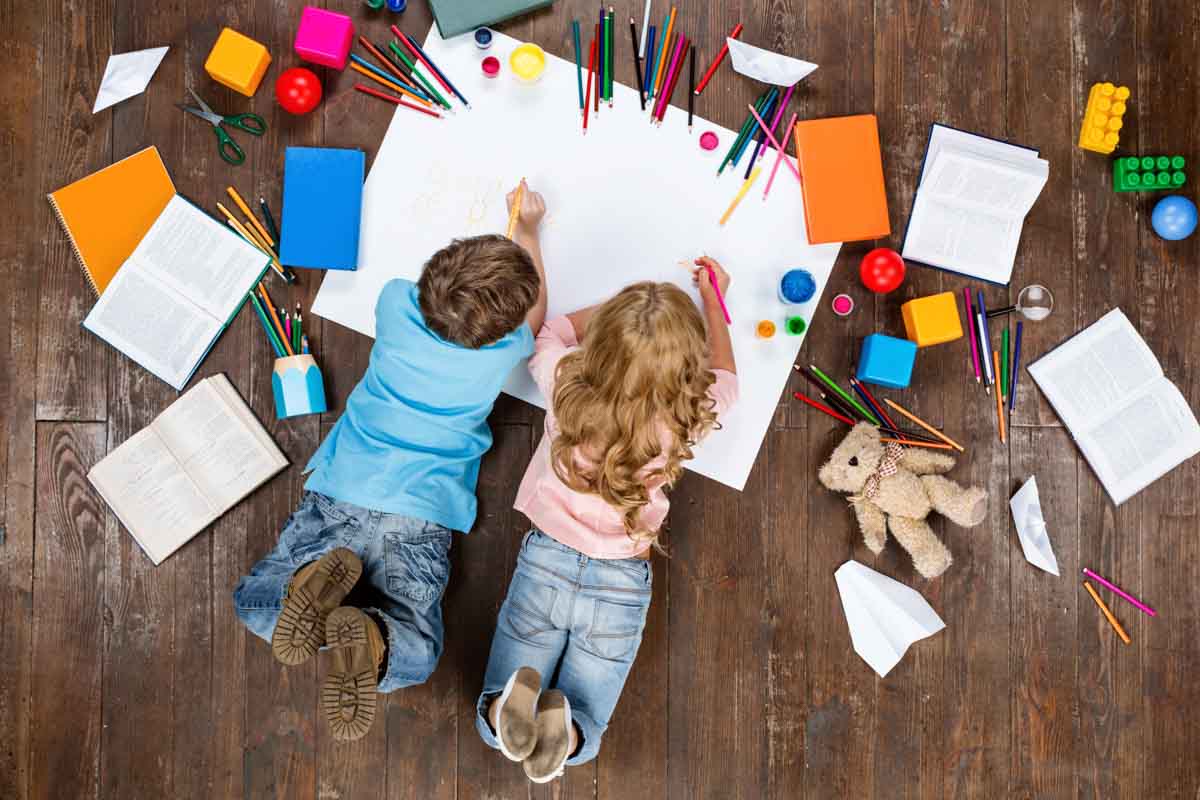 +
= ???
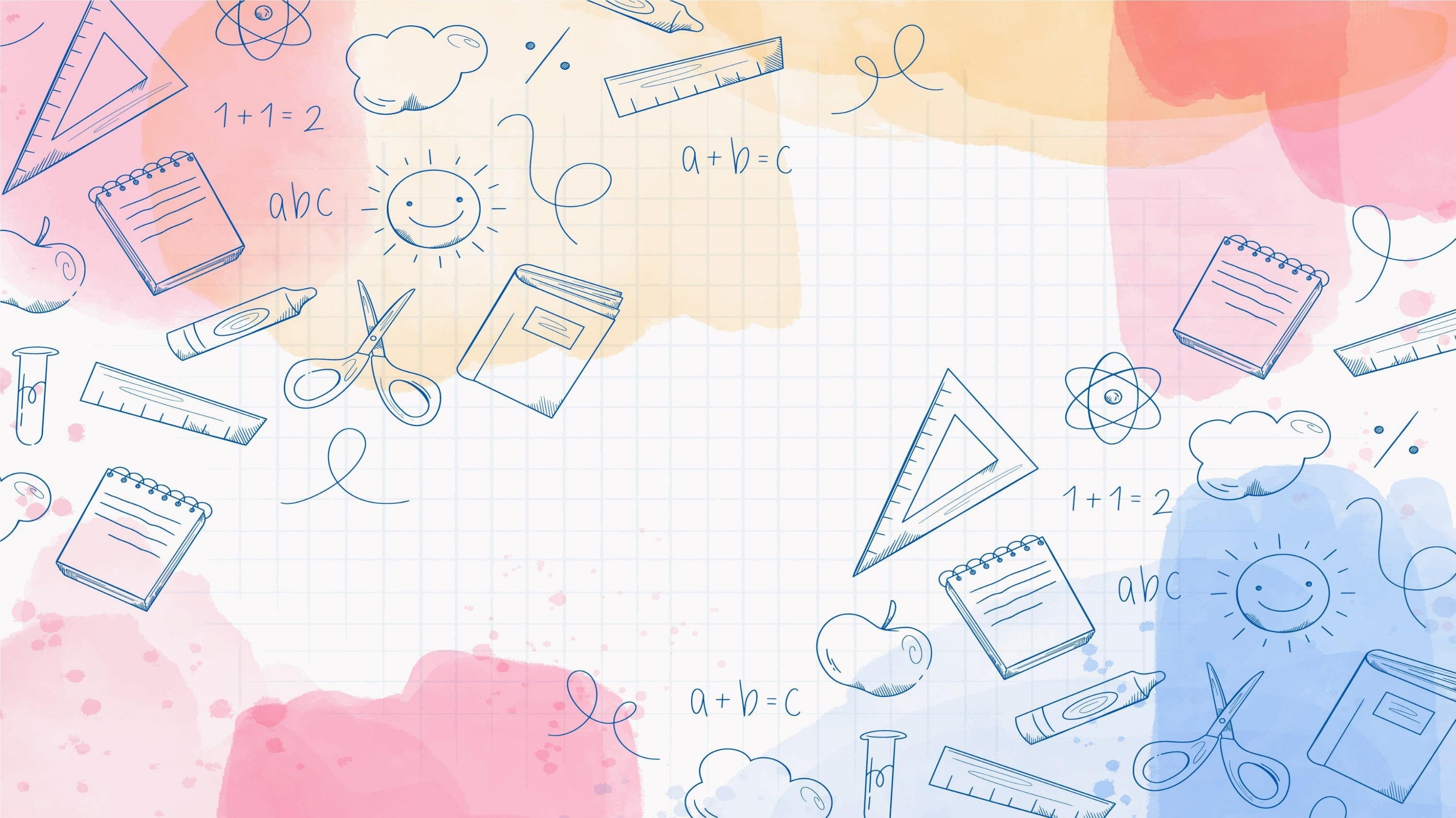 5 ТУР
«Как говорится…»
ОТВЕТЫ
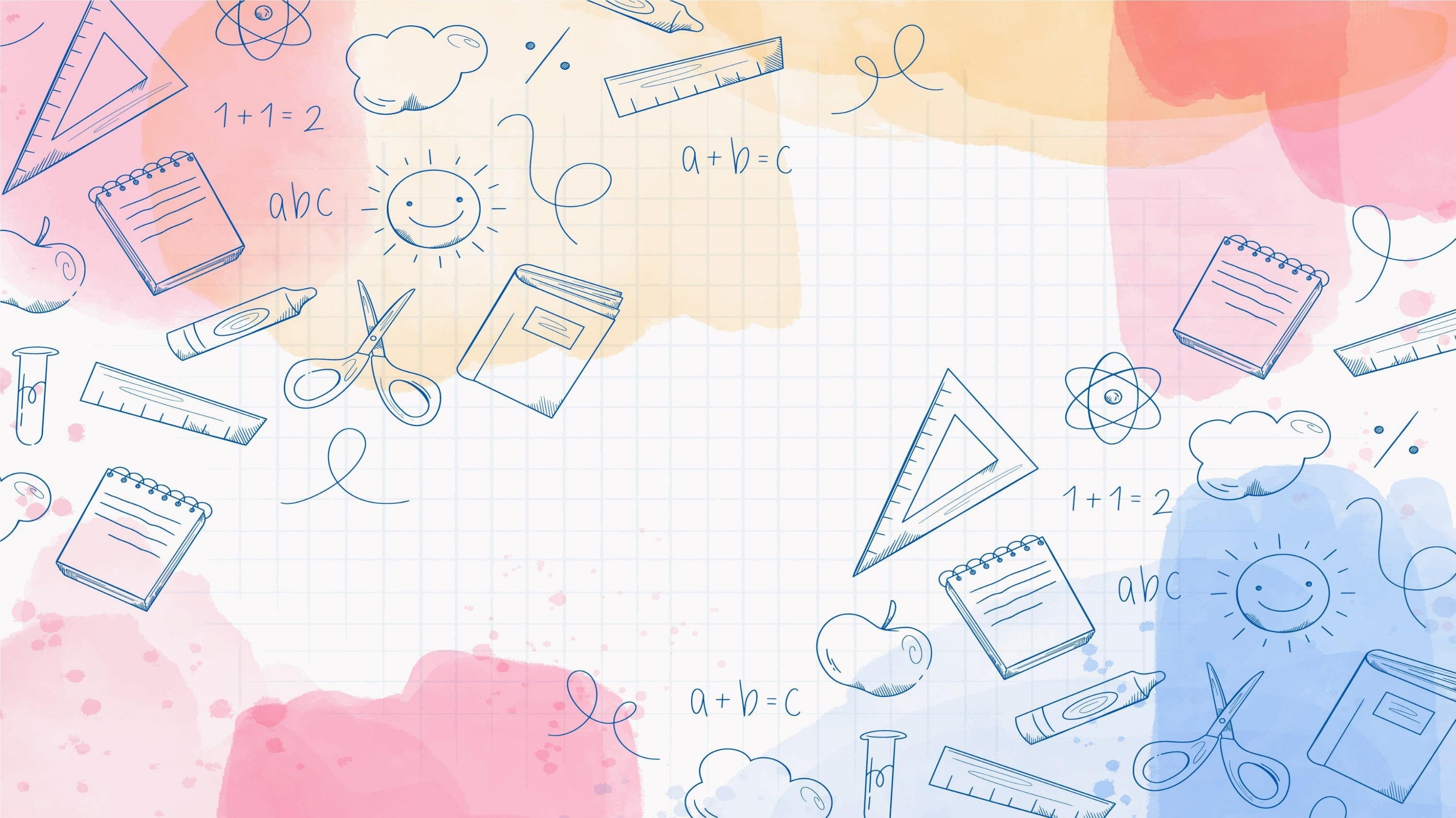 1.
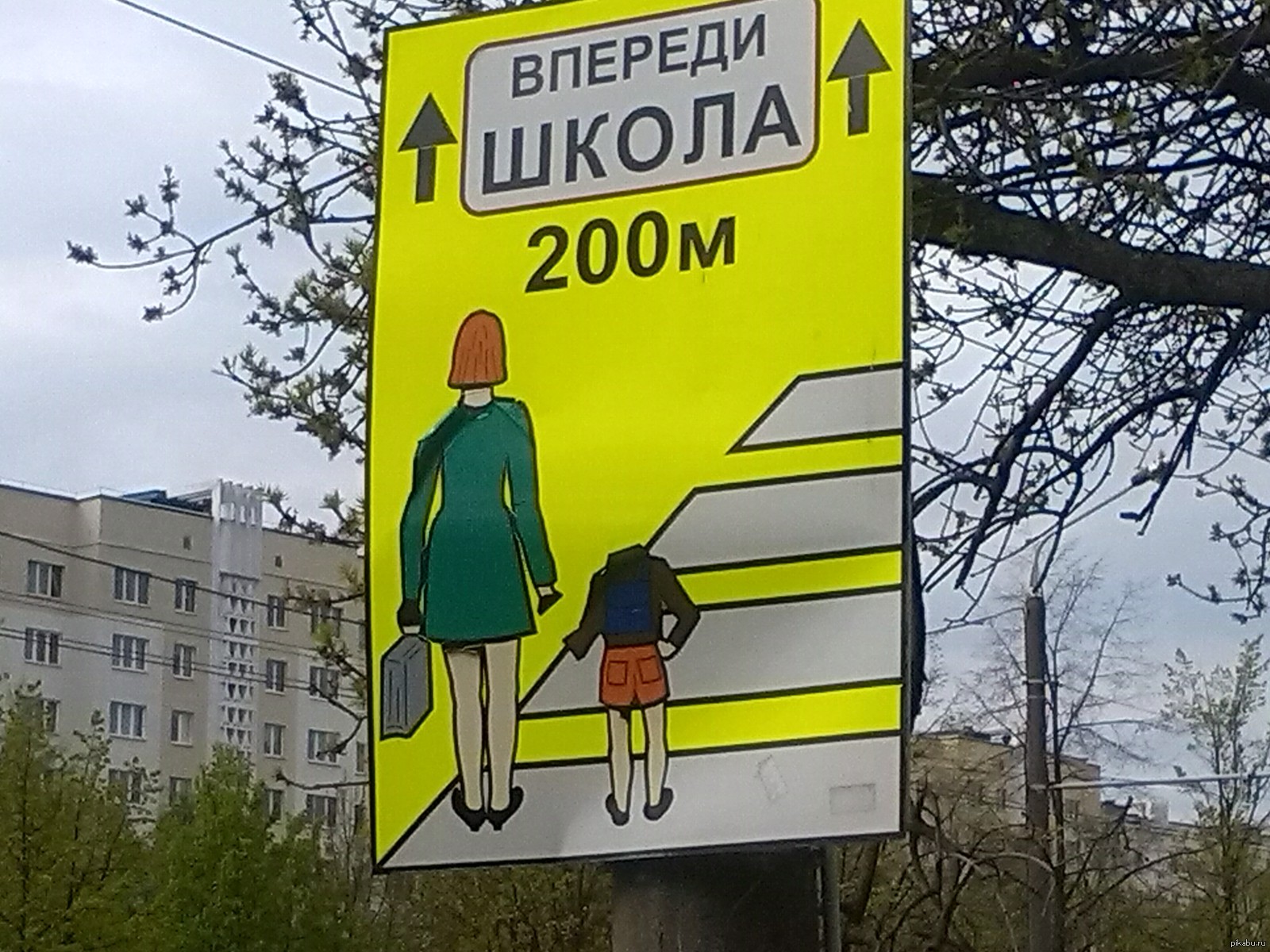 А голову ты дома не забыл?
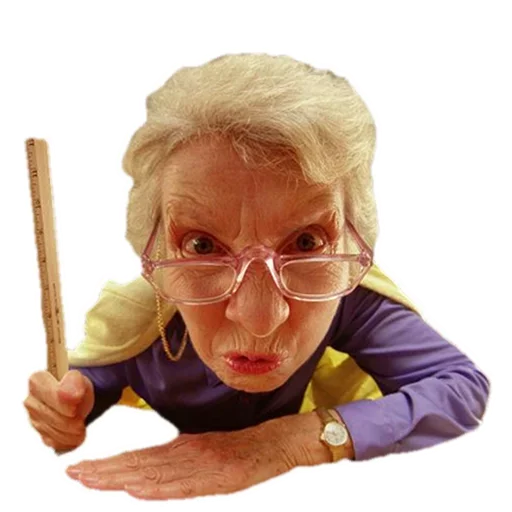 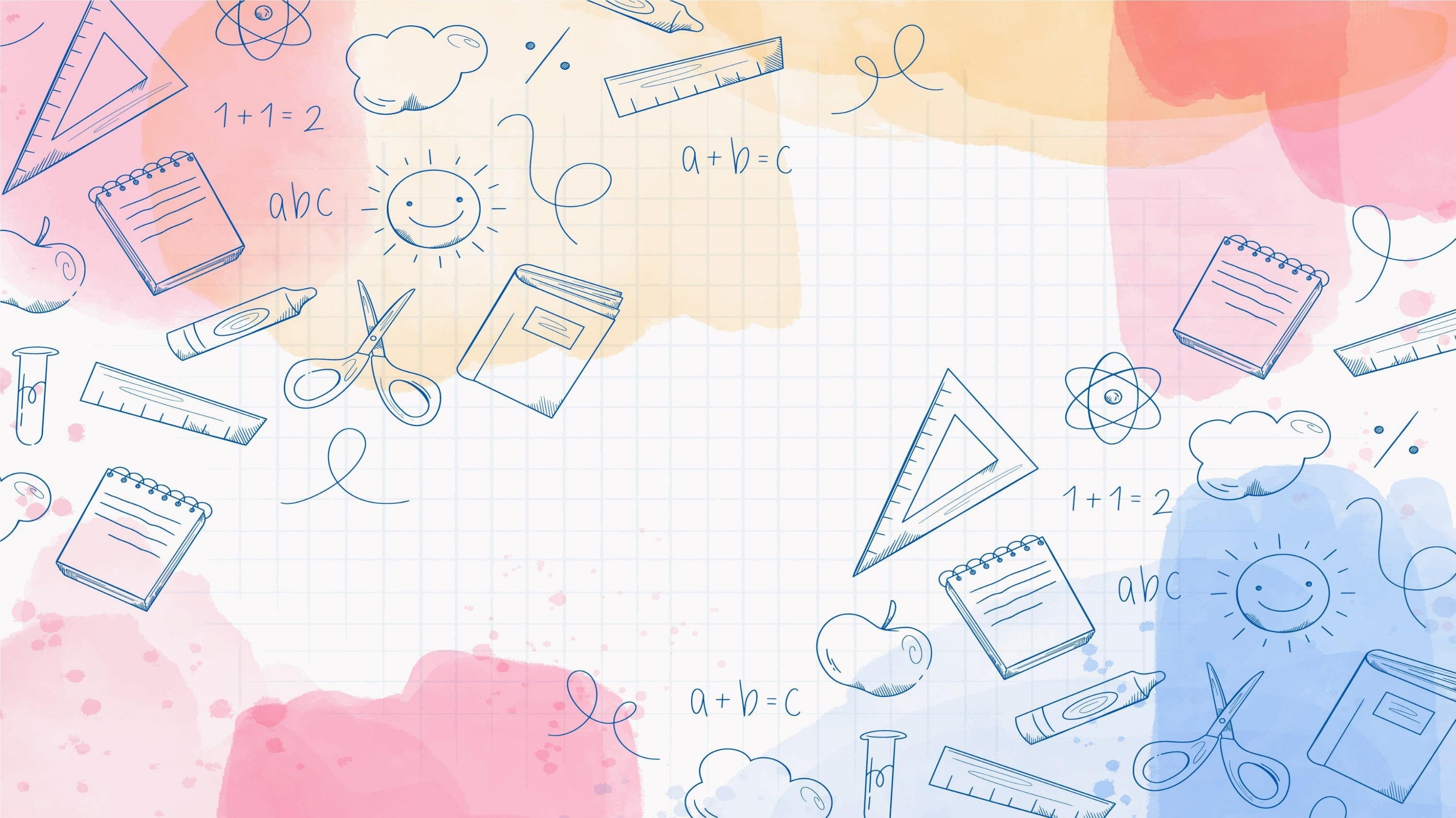 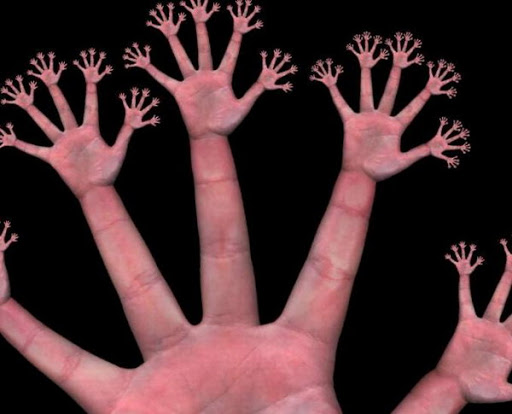 2.
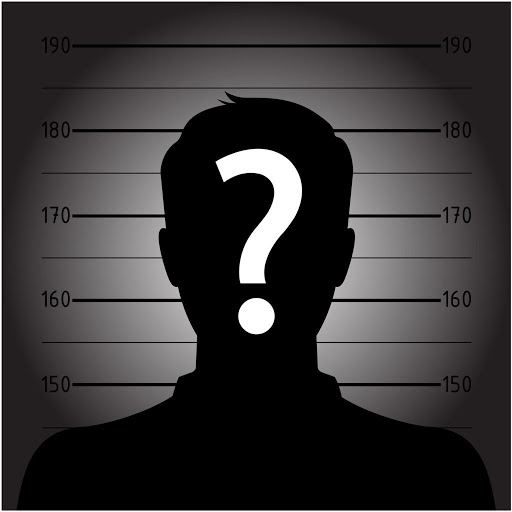 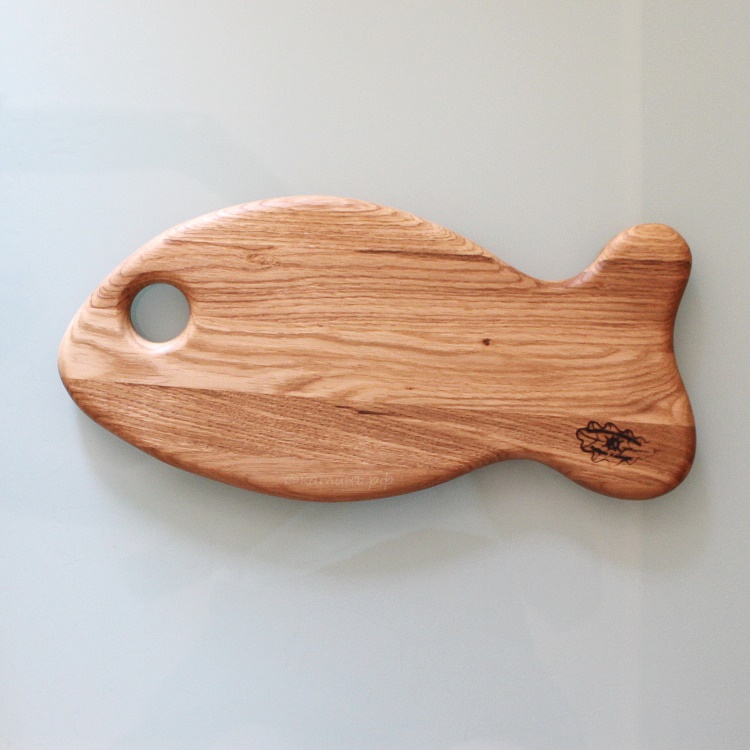 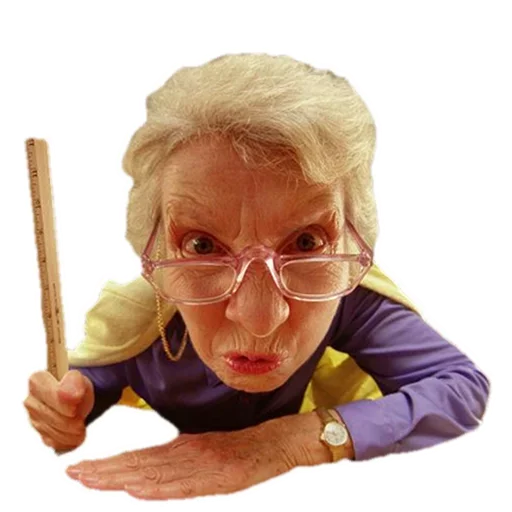 Кто к доске?
Лес рук!
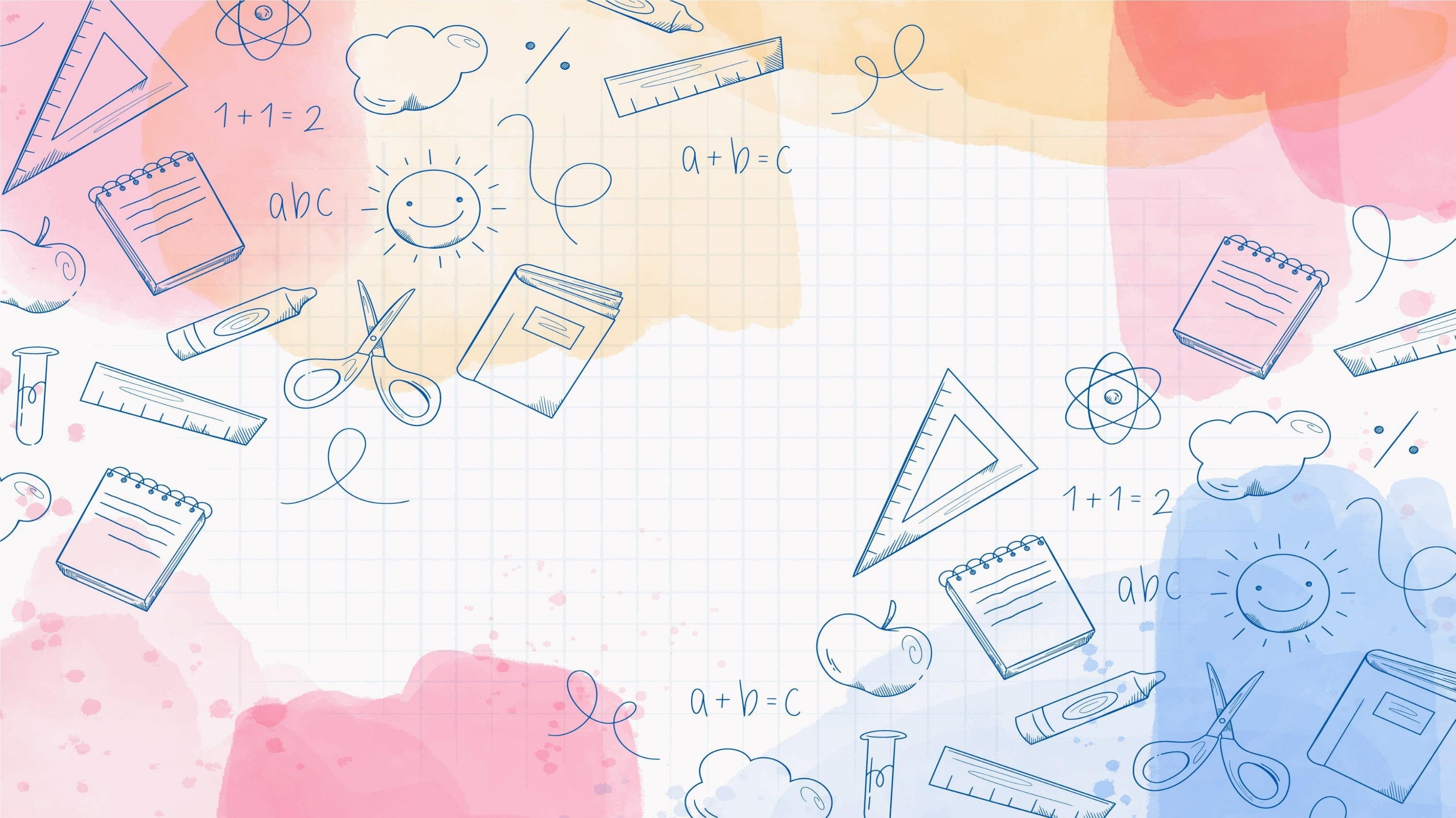 3.
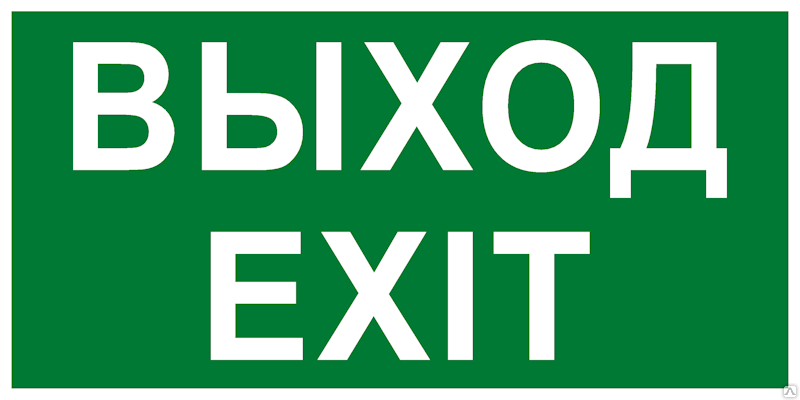 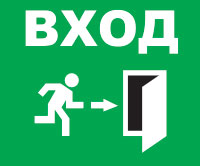 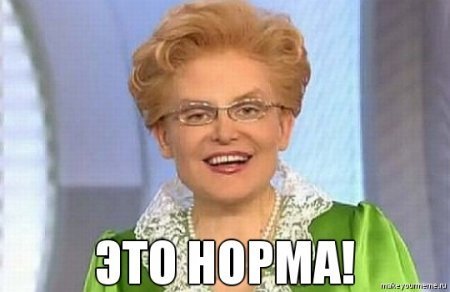 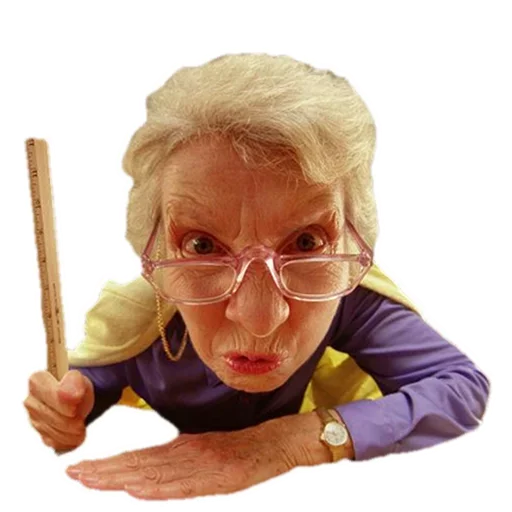 Выйди и зайди нормально!
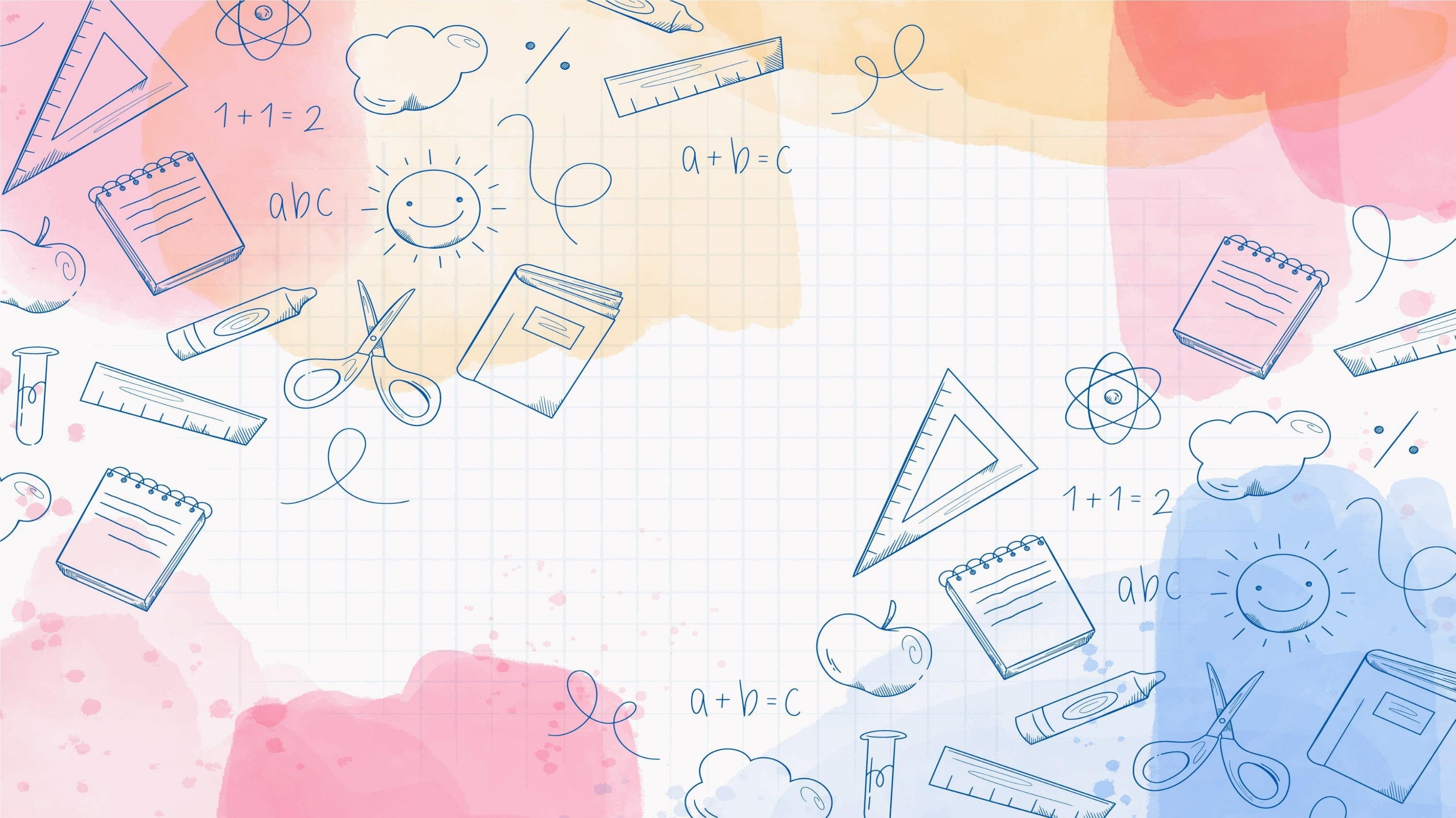 4.
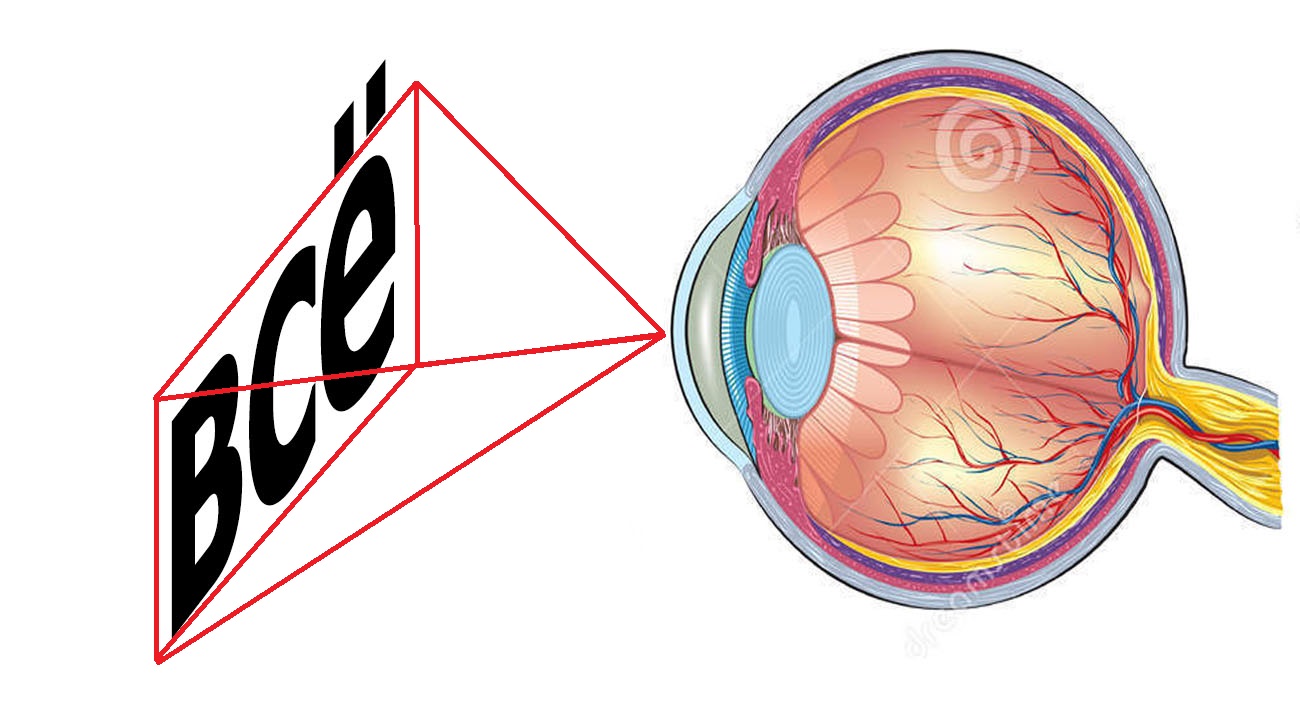 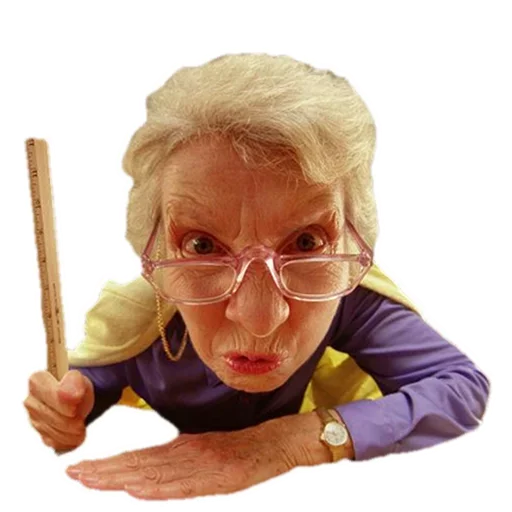 Я всё вижу!
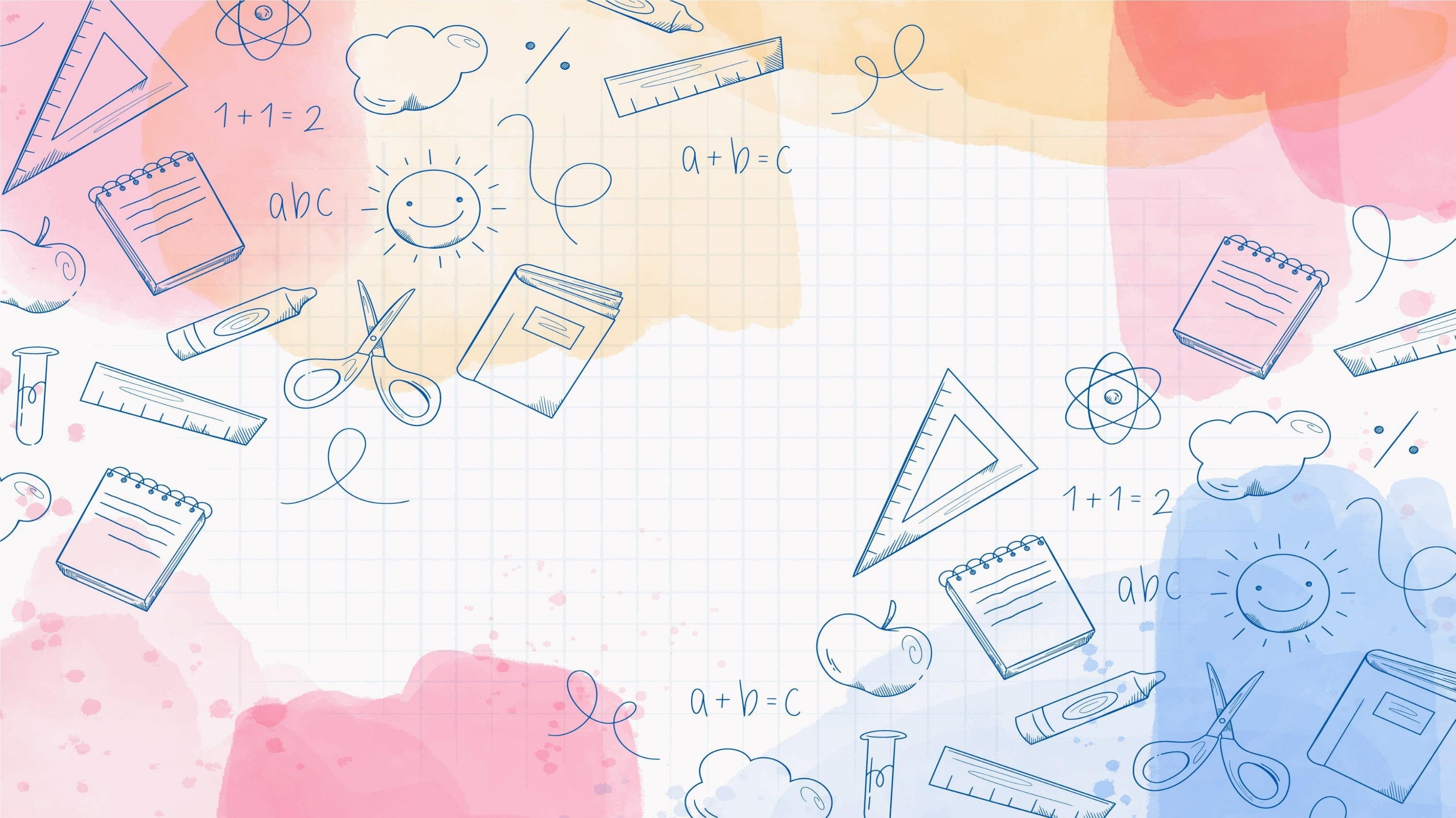 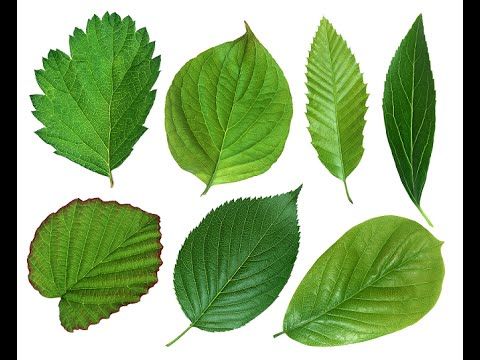 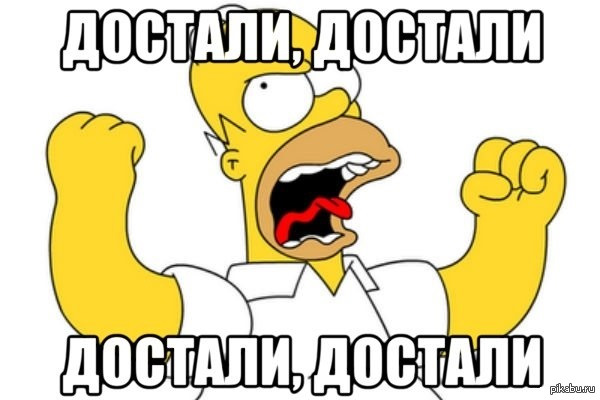 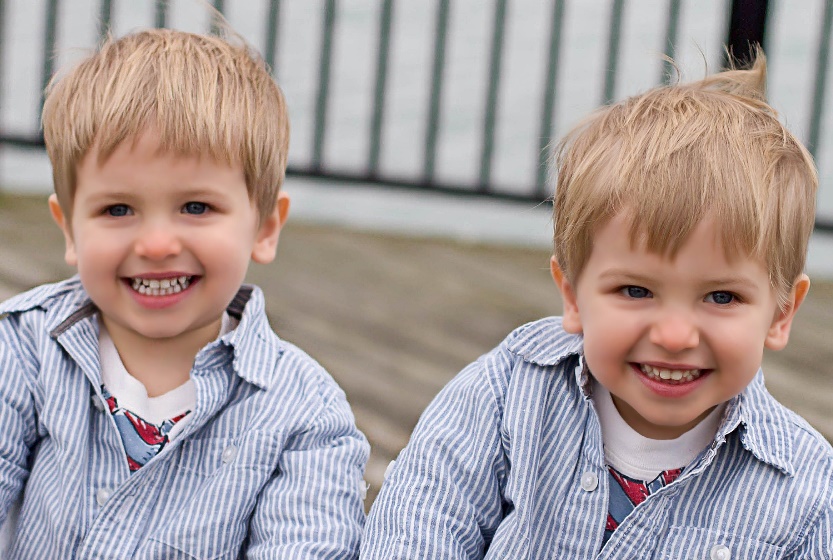 5.
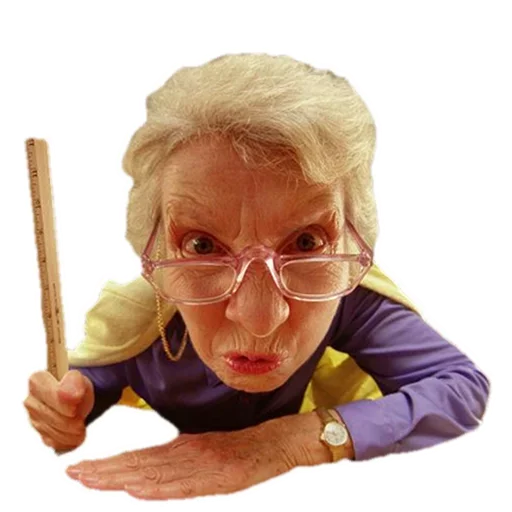 Достали двойные листочки…
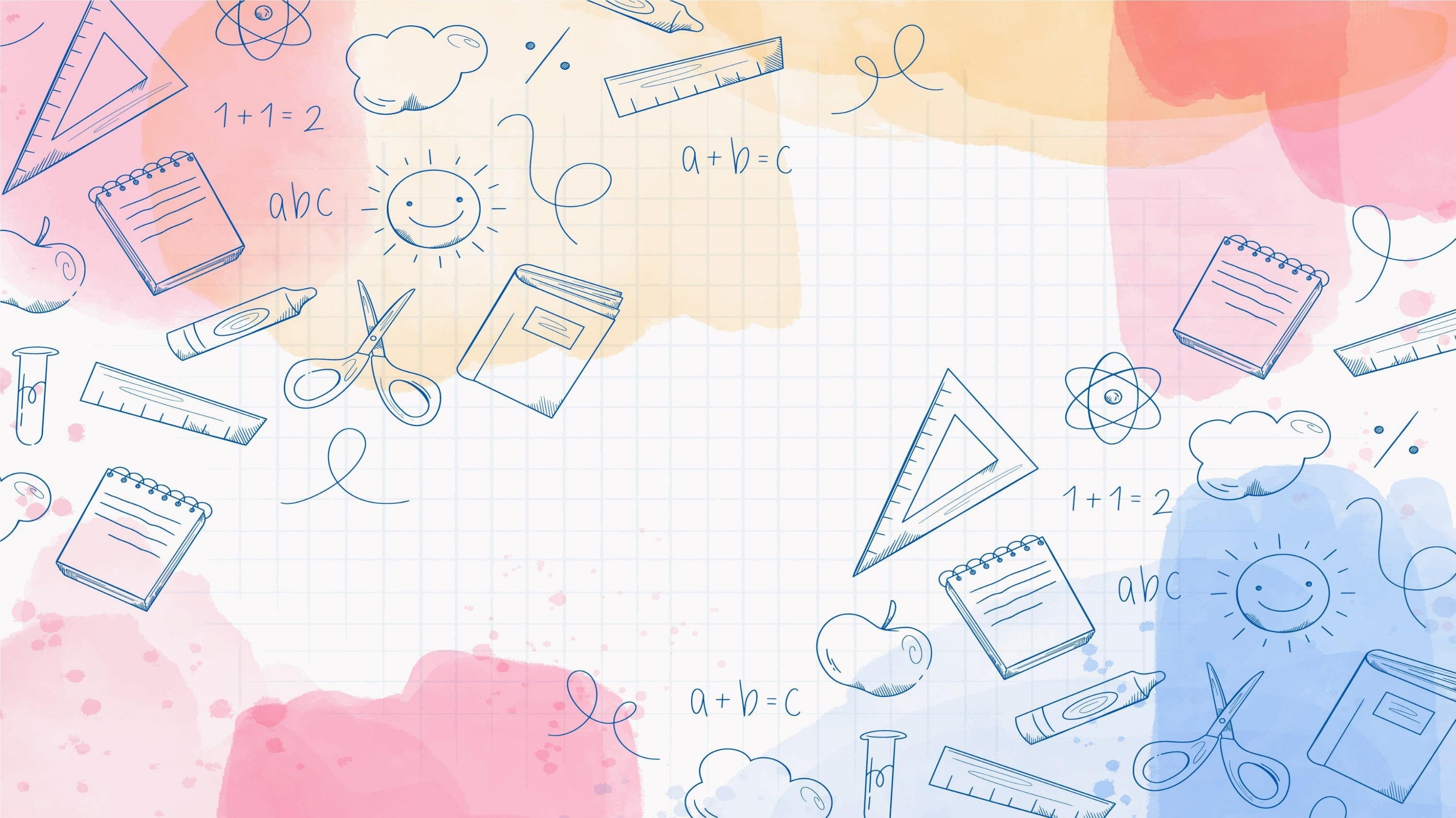 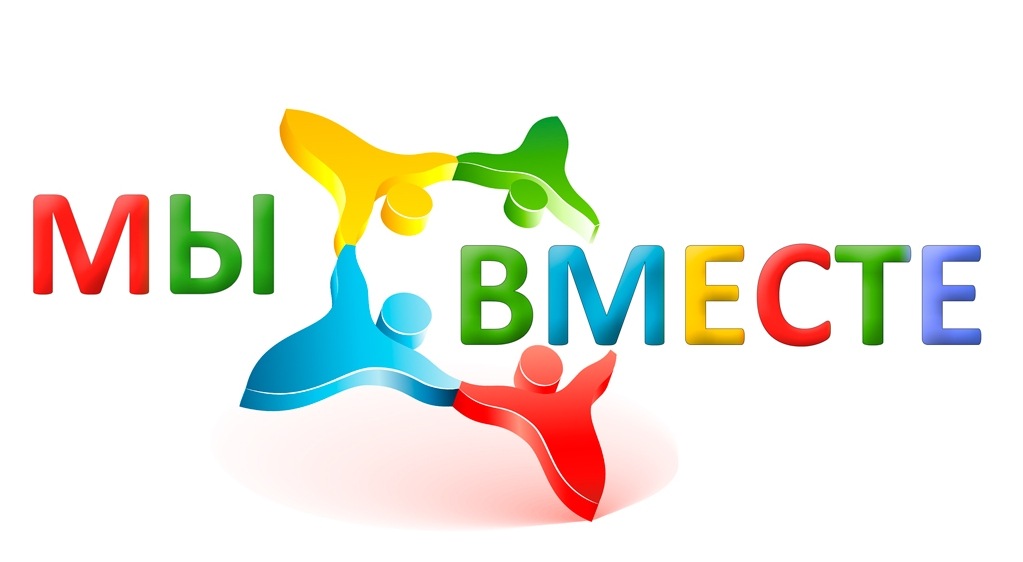 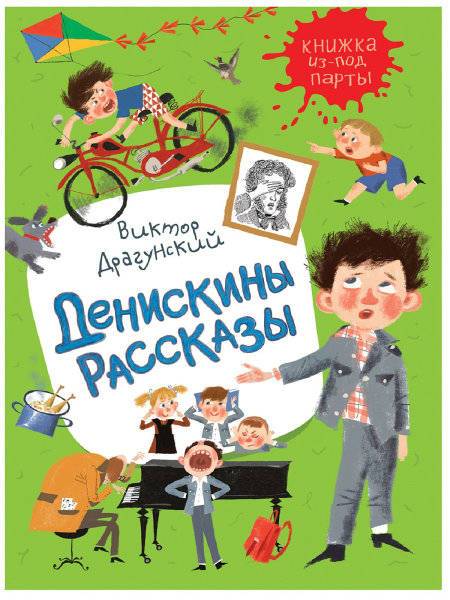 6.
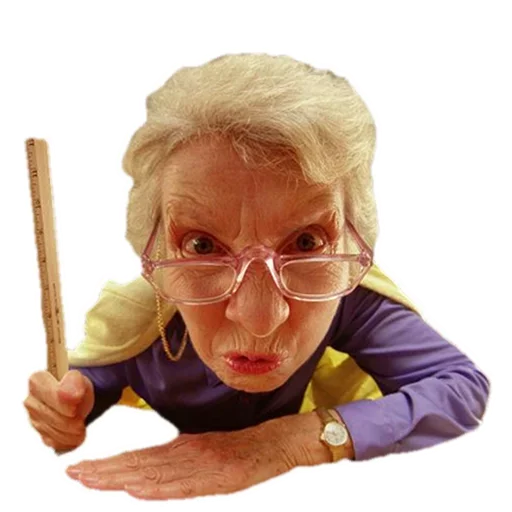 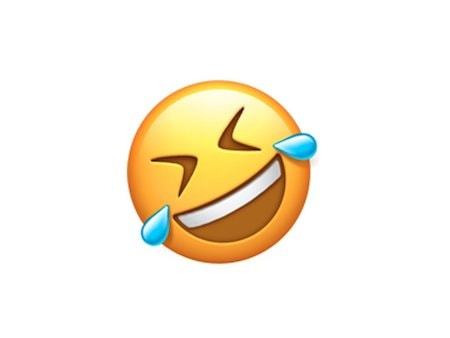 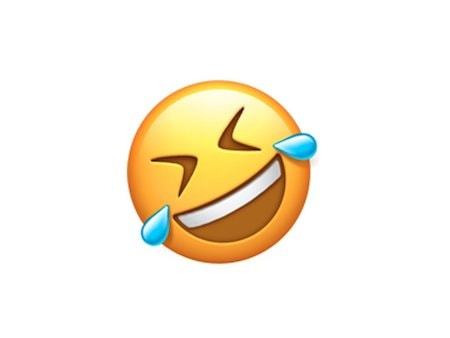 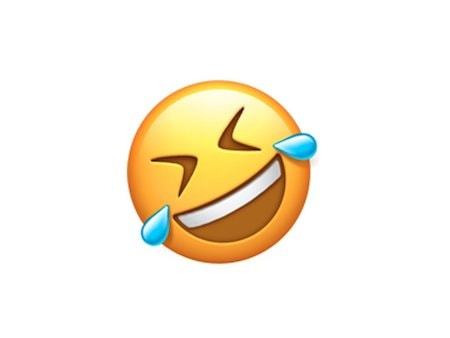 Расскажи всем! Мы вместе посмеемся!
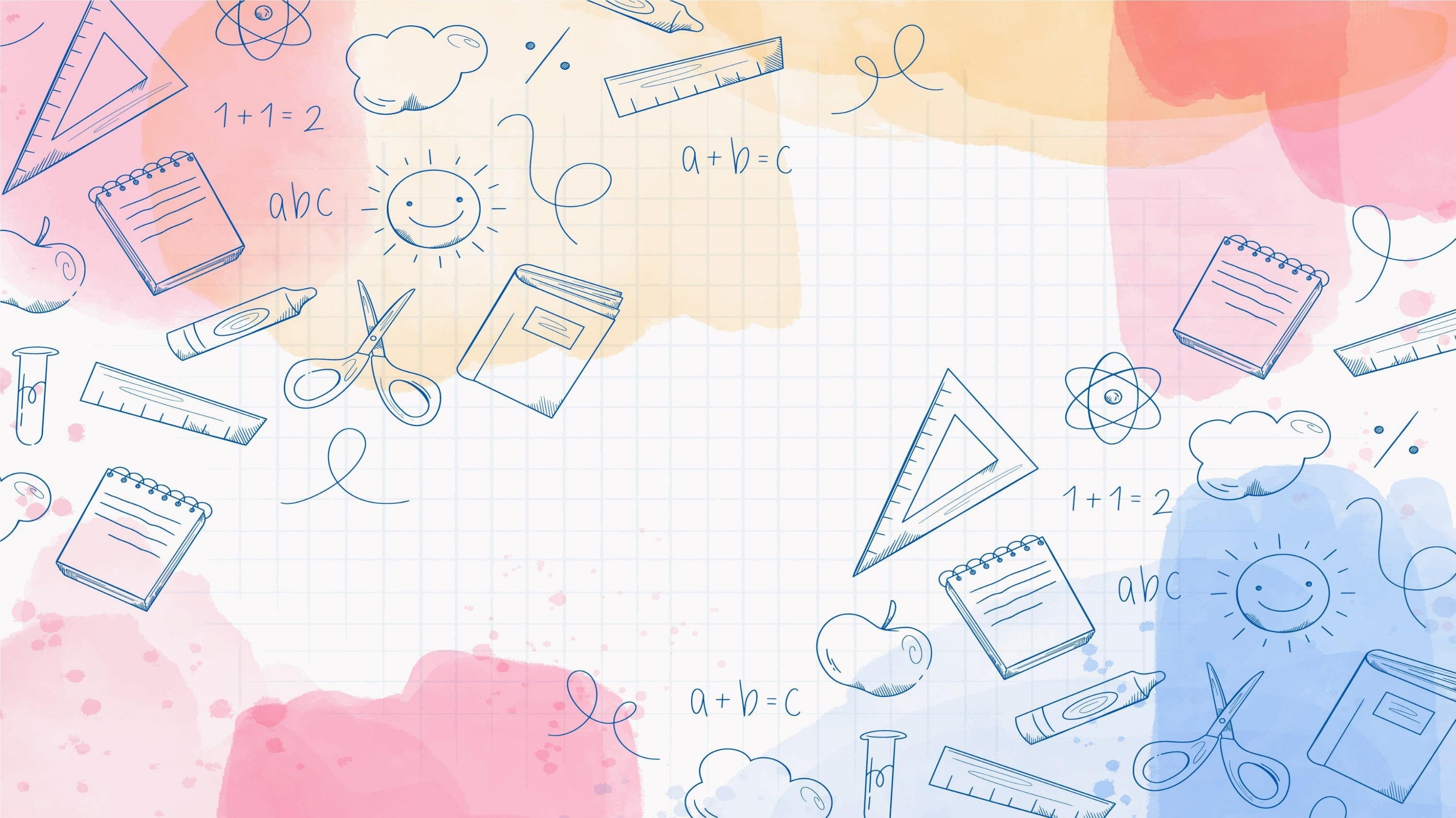 7.
А оценку вам тоже пополам ставить?
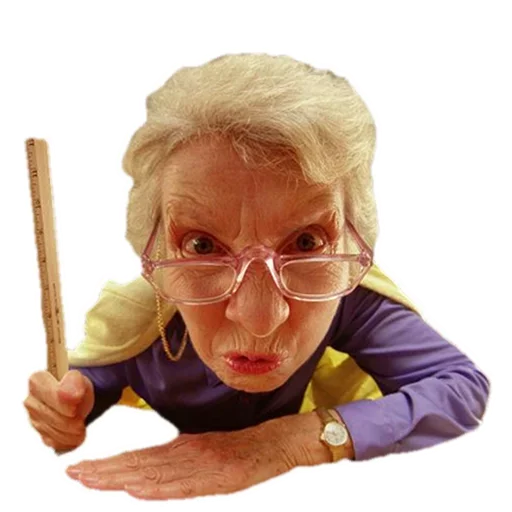 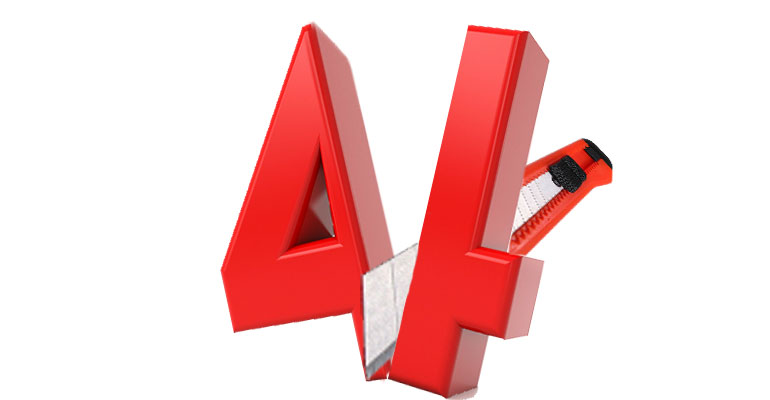 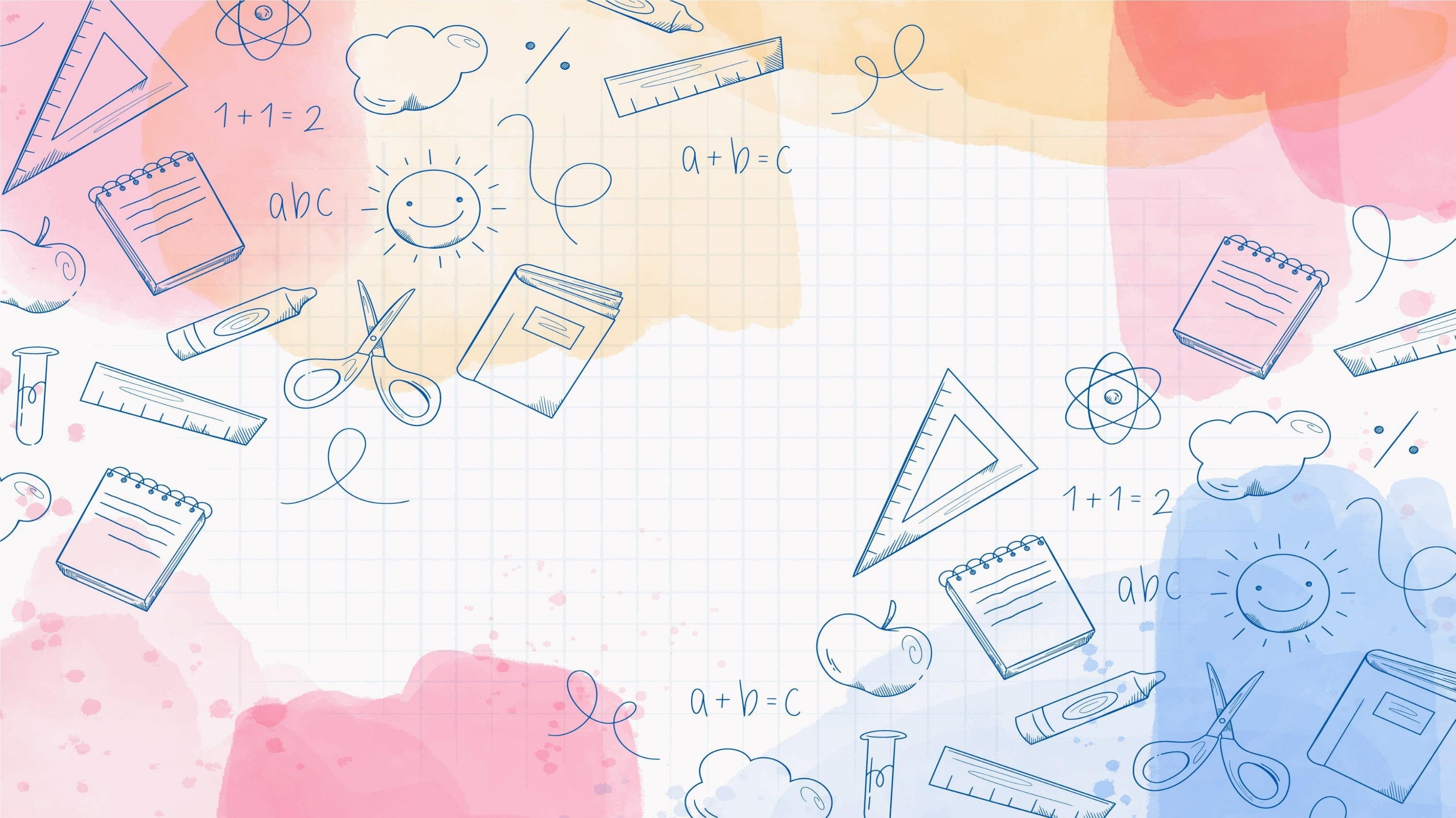 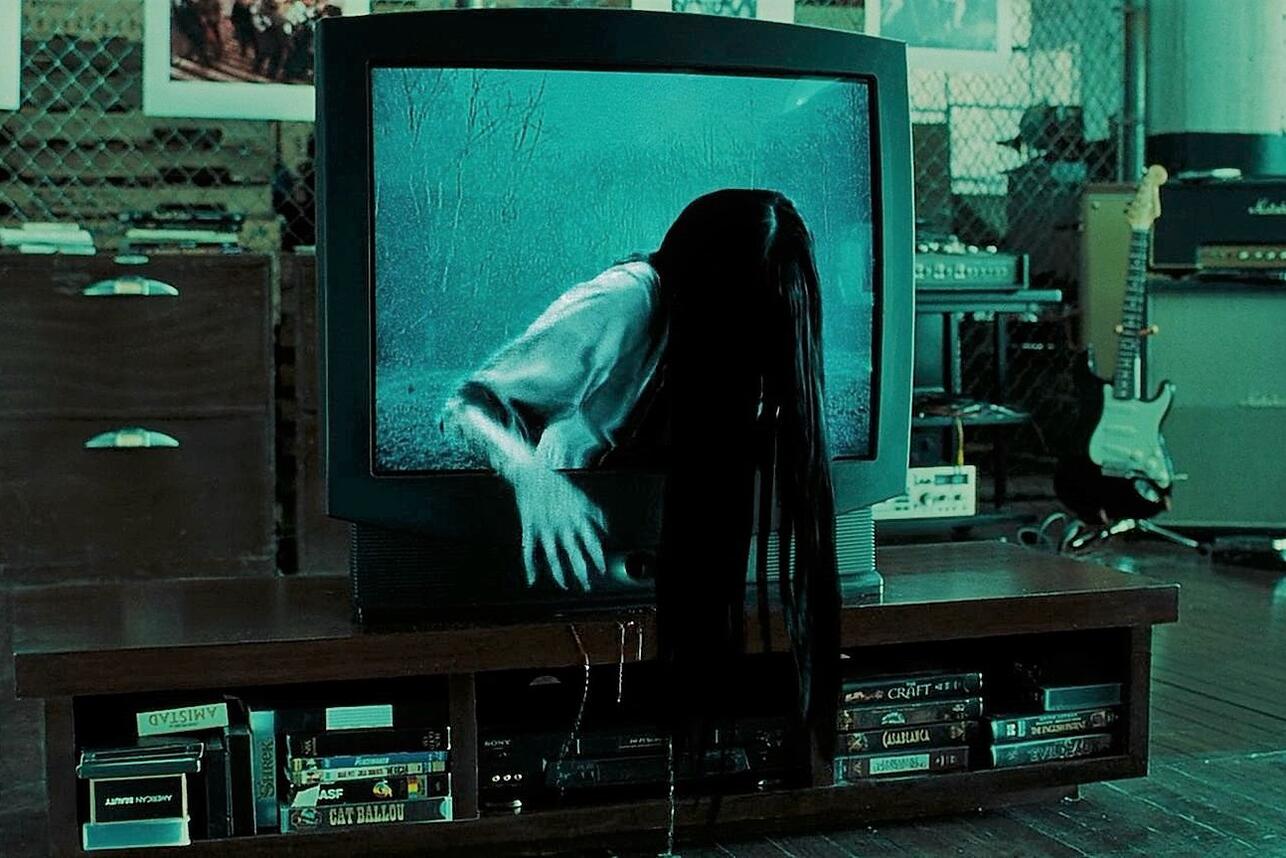 8.
Звонок для учителя!
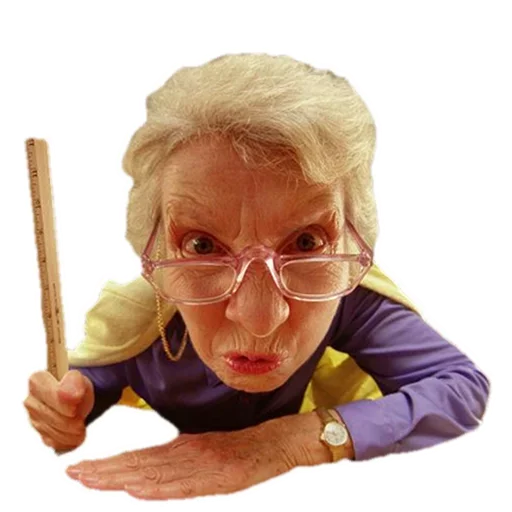 для
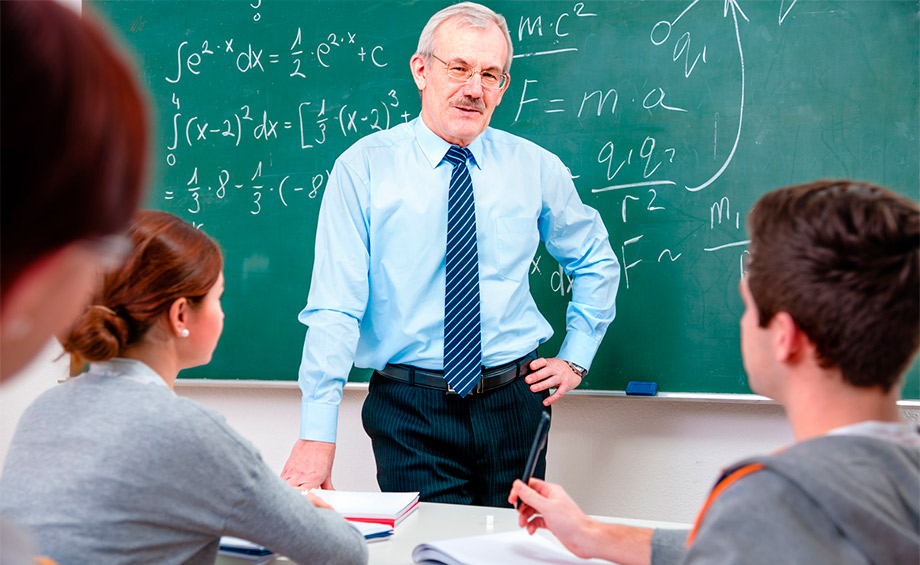 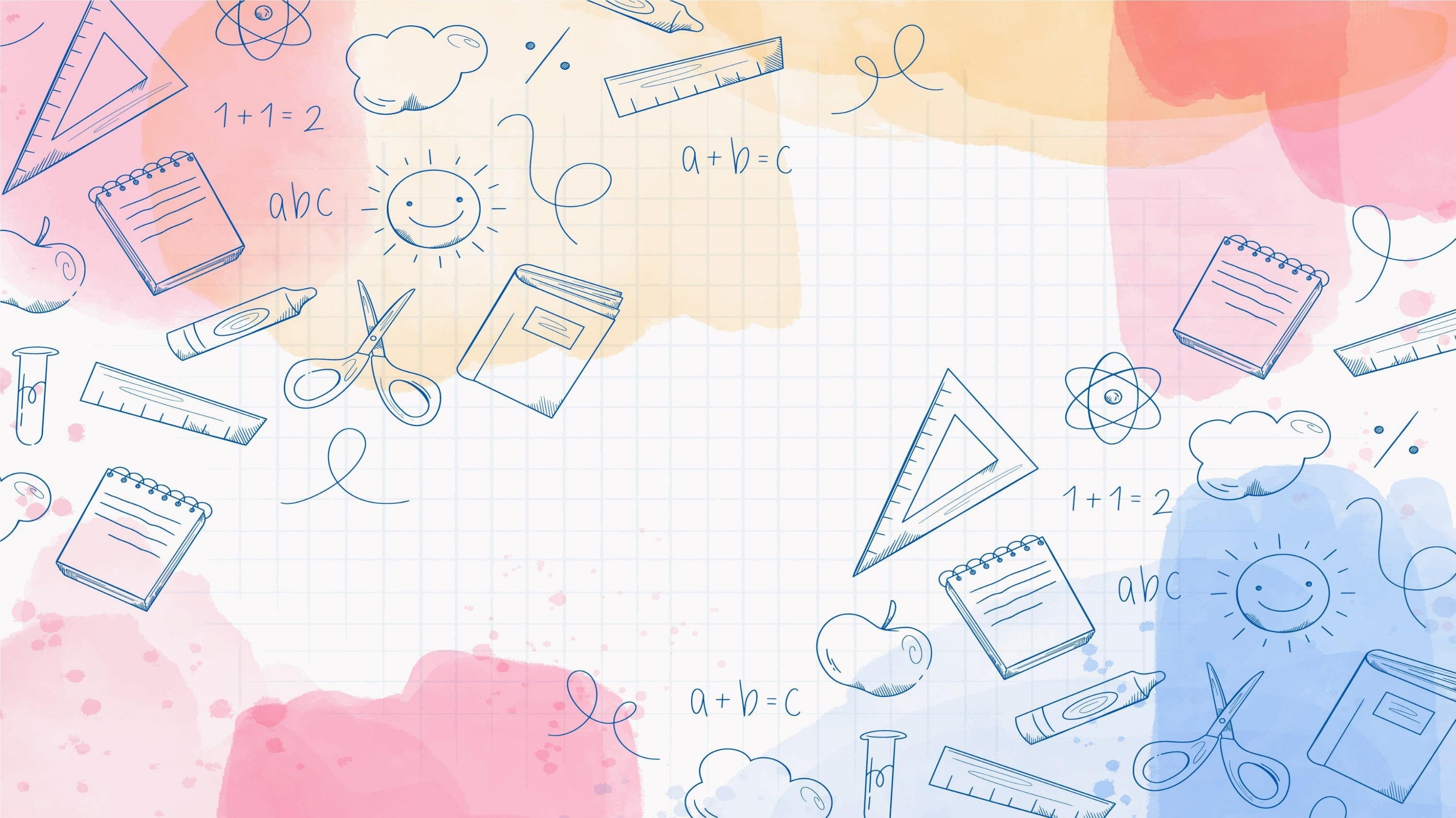 9.
Это что за коллективное творчество?
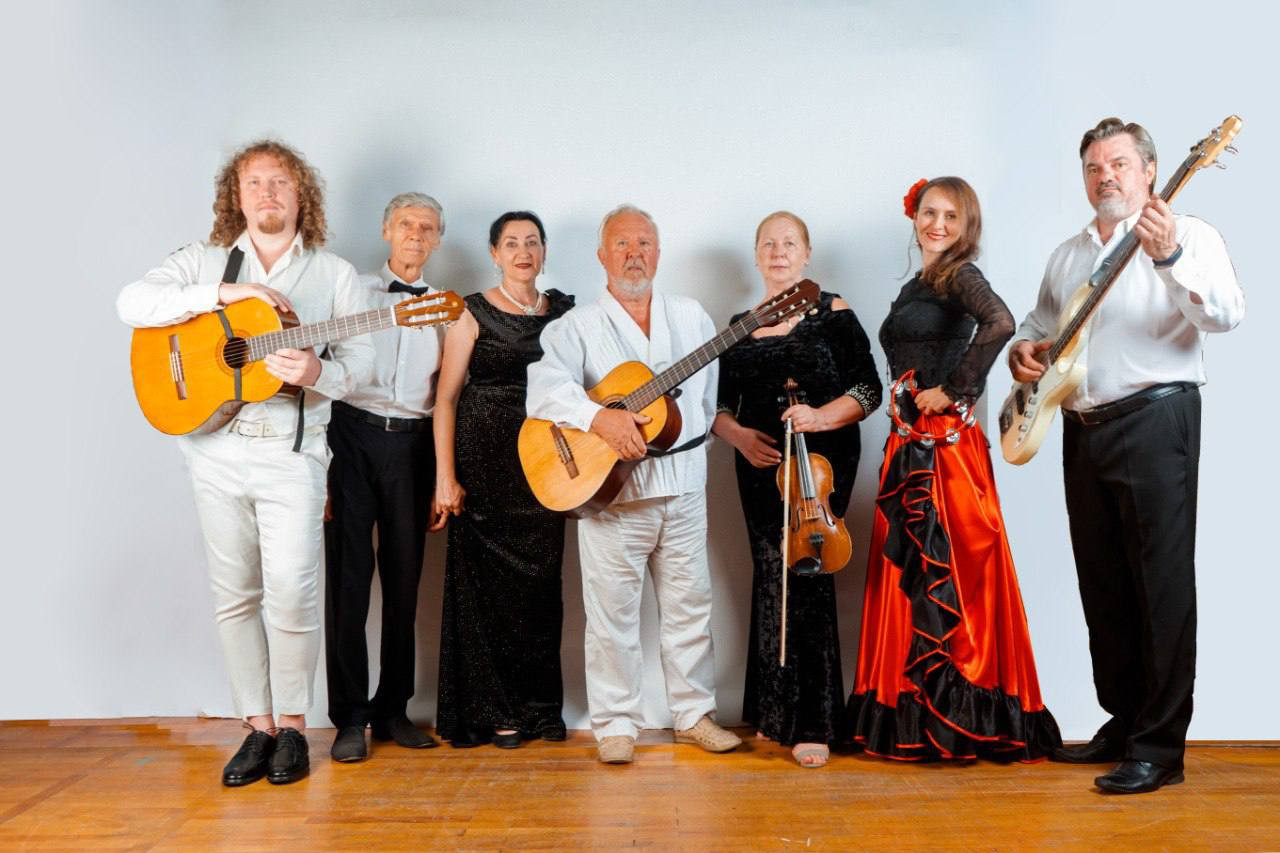 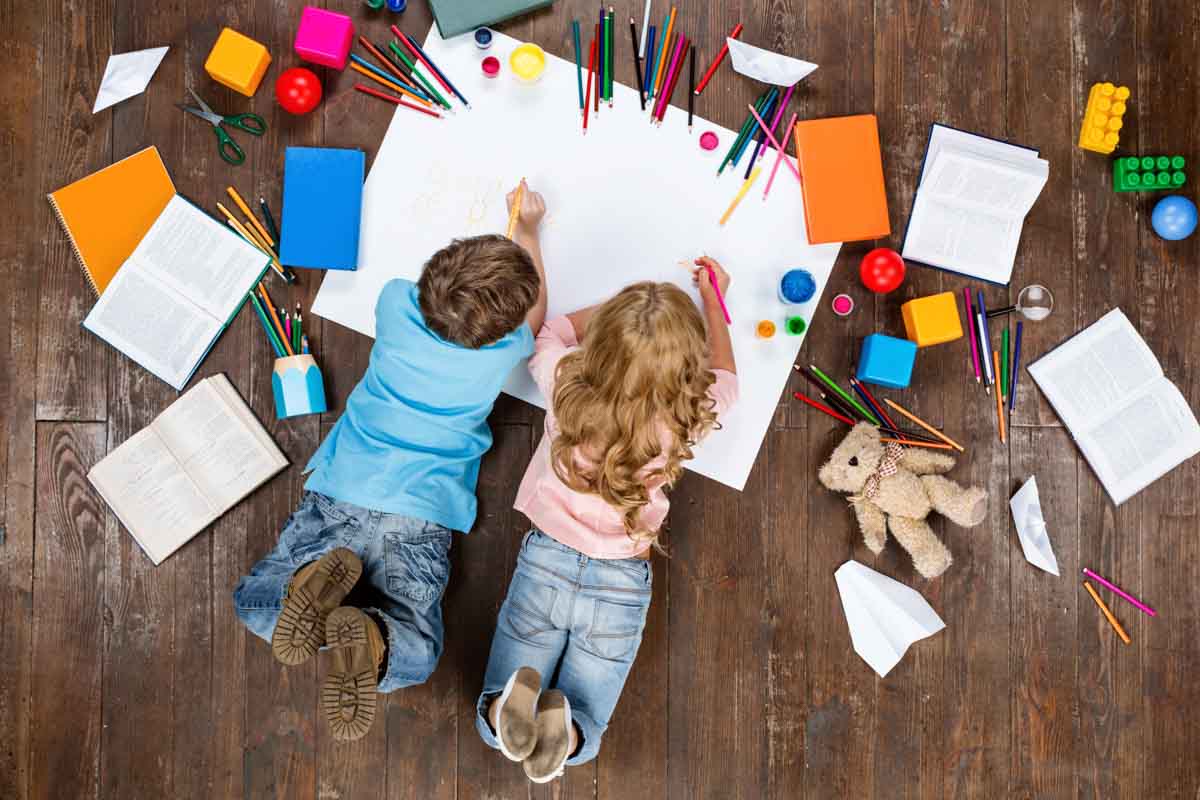 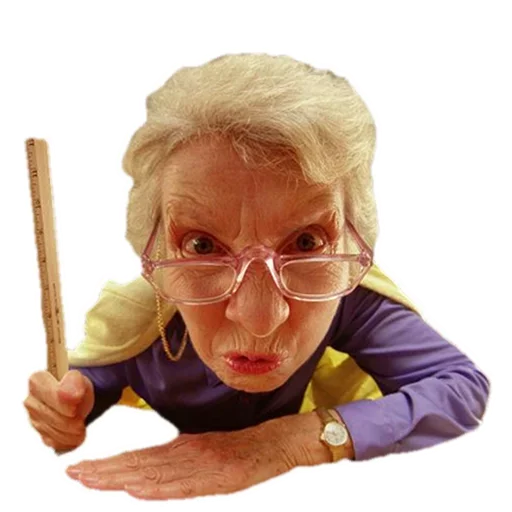 +
= ???
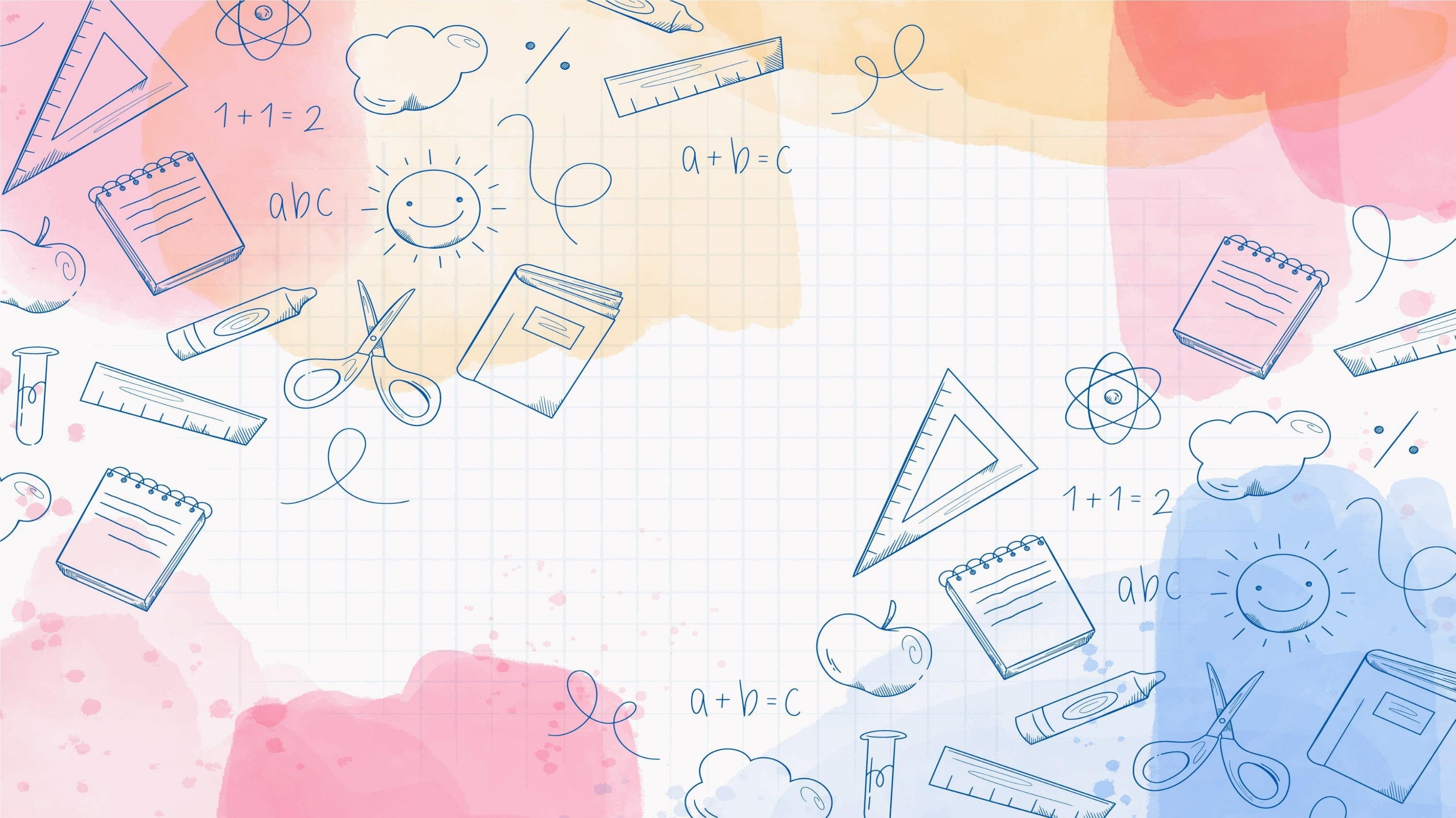 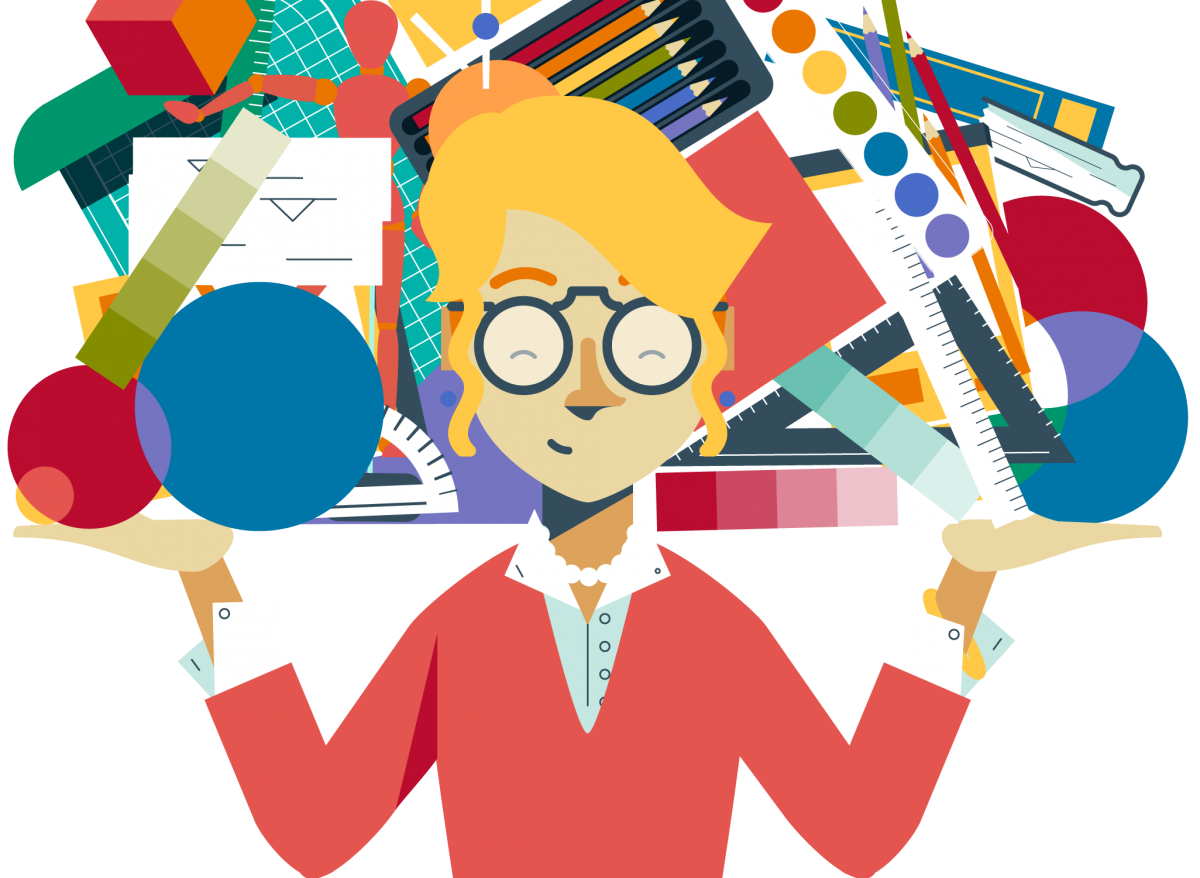 Учительский квиз, плиз